٧
الفصل
القسمة علي عدد من رقم واحد
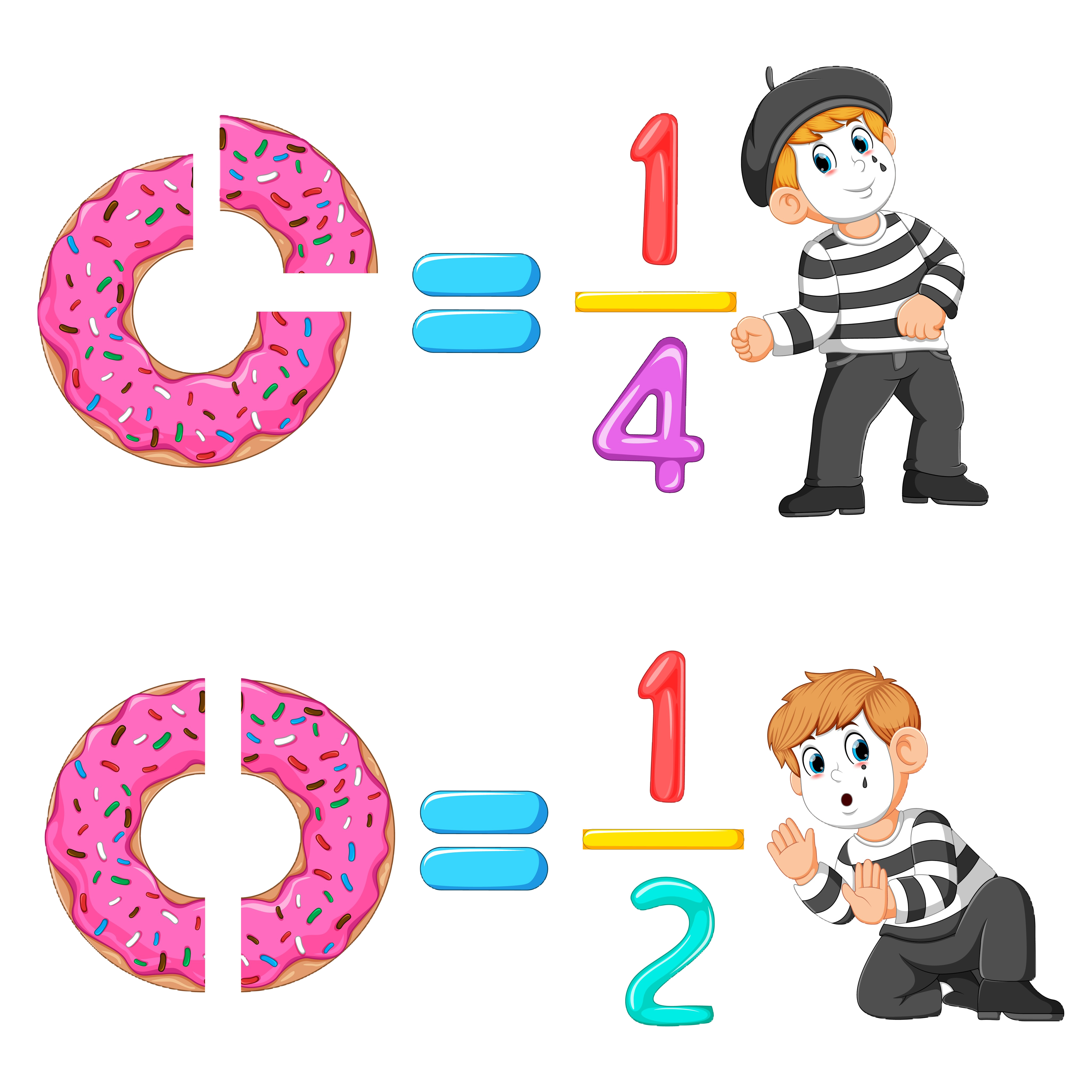 الفصل السابع  :القسمة على عدد من رقم
واحد
٧-٧  القسمة الناتج من ثلاثة أرقام
صفحة ٩٨
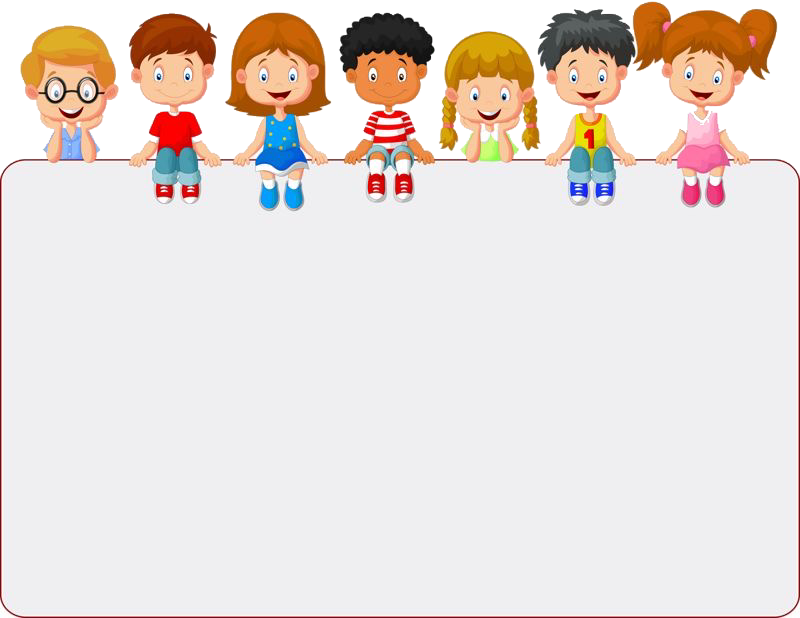 2
1
3
4
5
جدول التعلم
ماذا أعرف
ماذا تعلمت
ماذا أريد أن أعرف
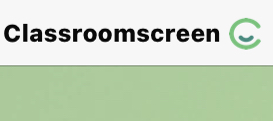 أدوات
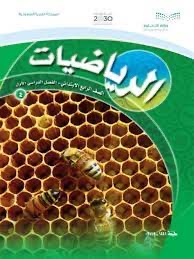 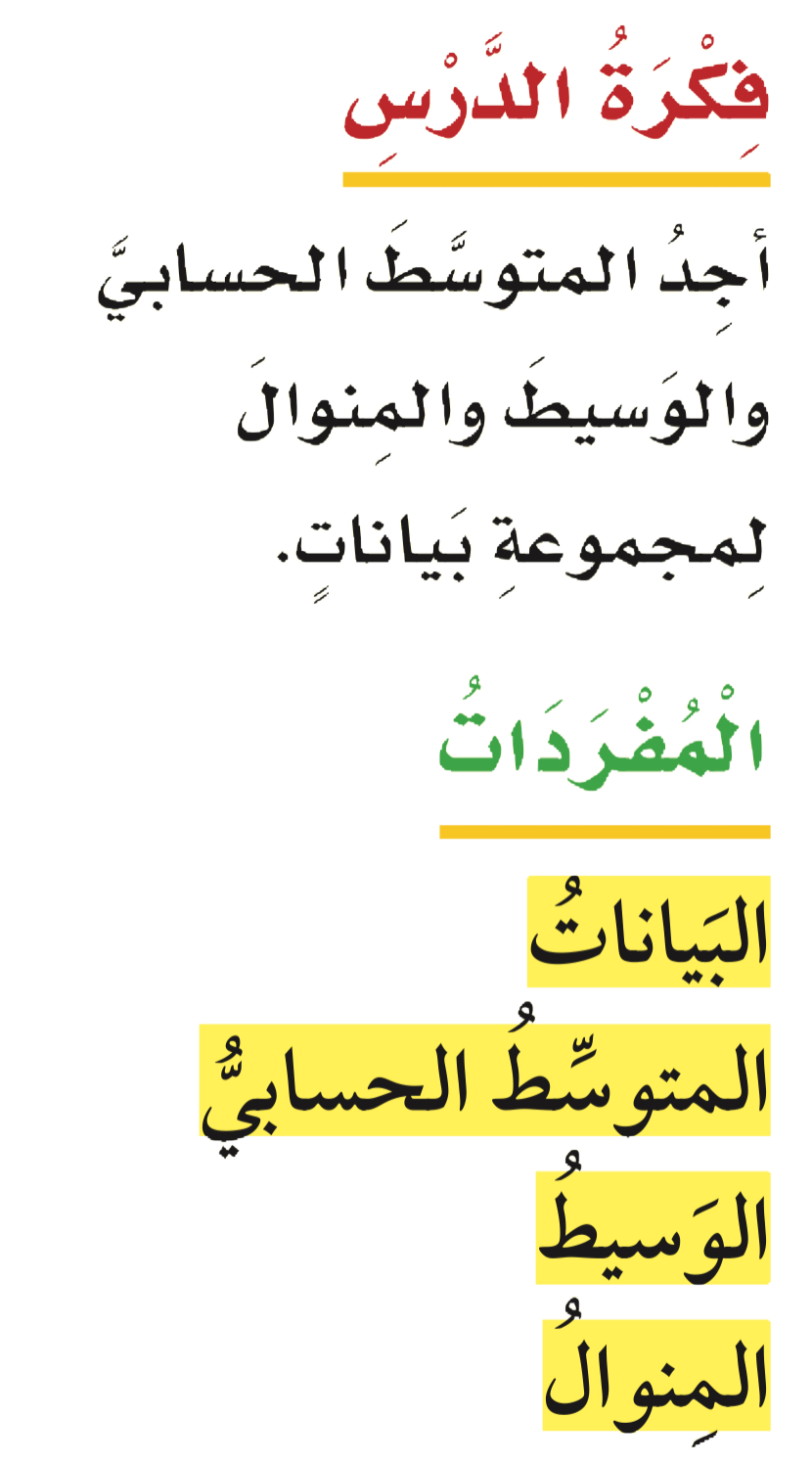 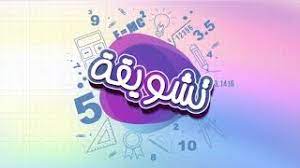 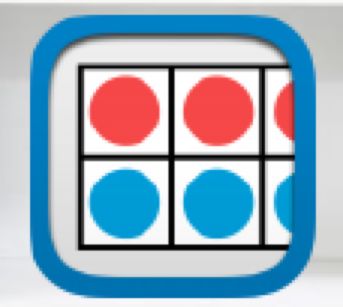 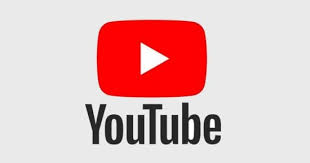 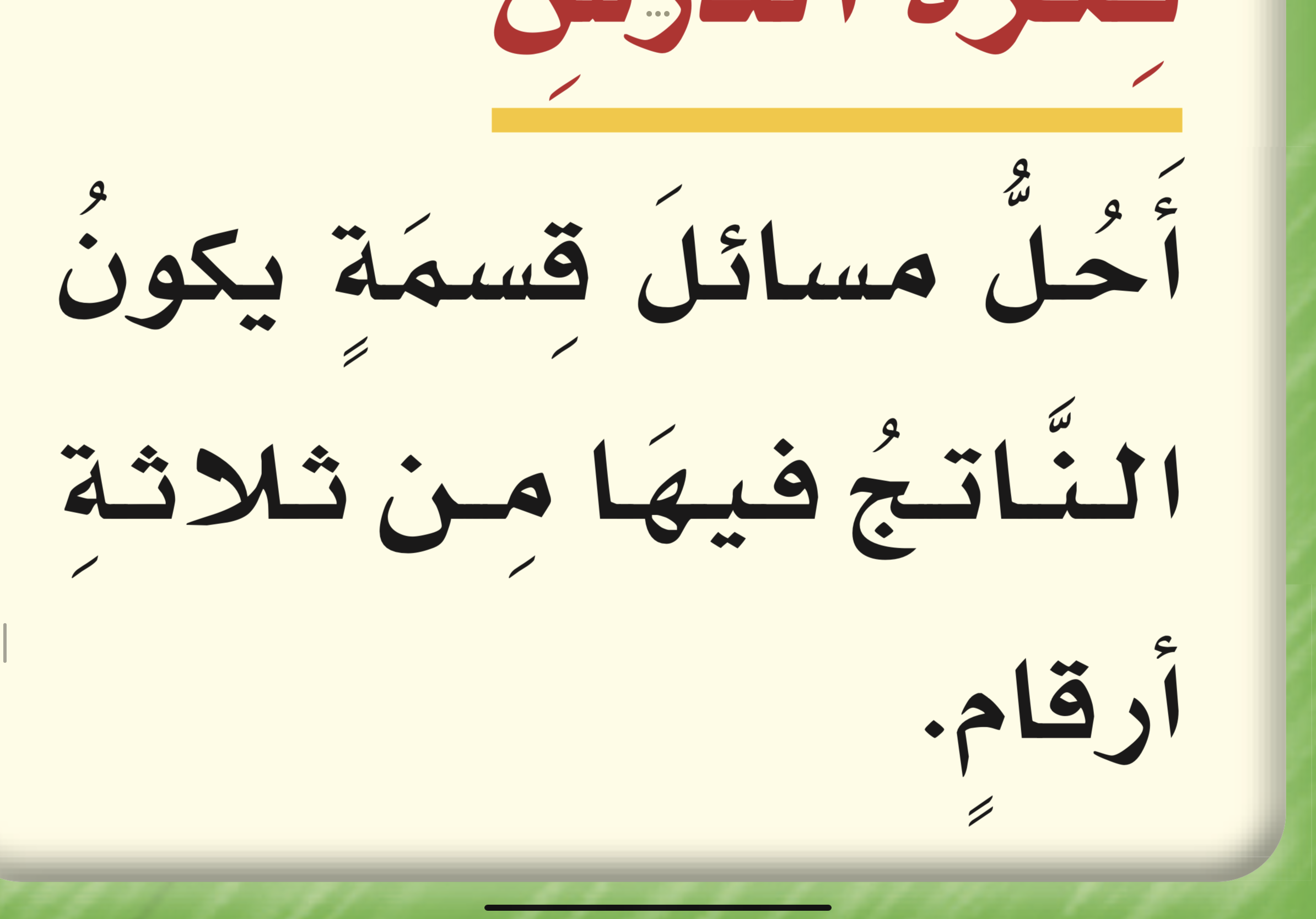 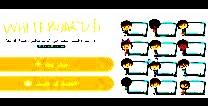 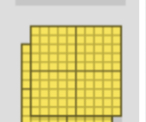 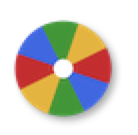 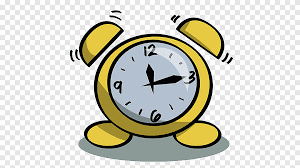 نشاط
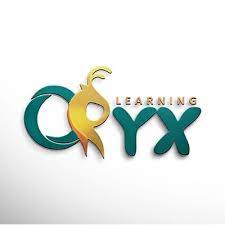 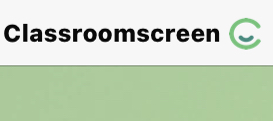 أدوات
استعد
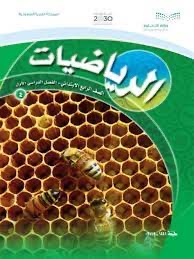 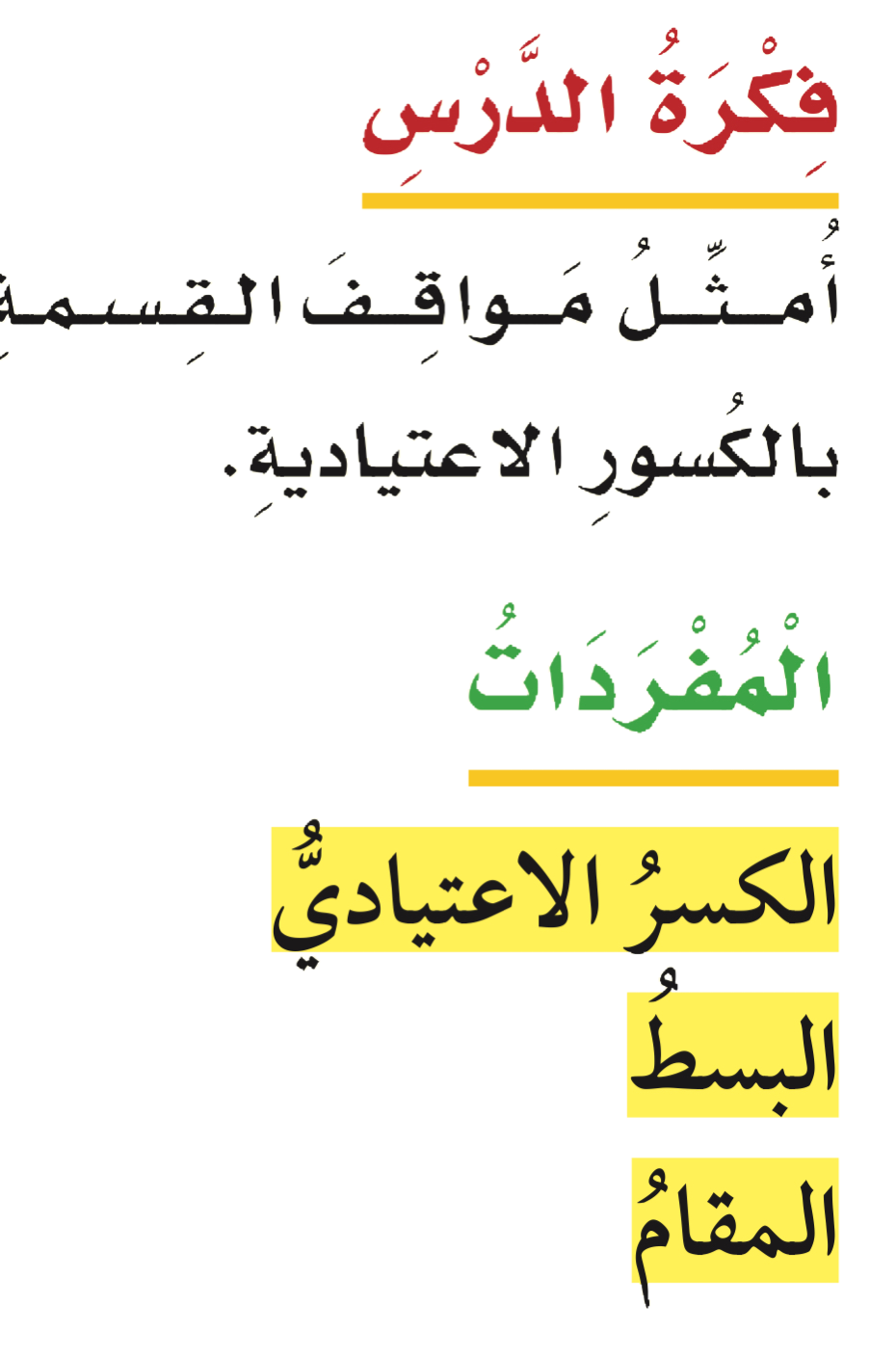 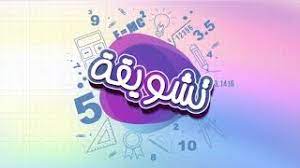 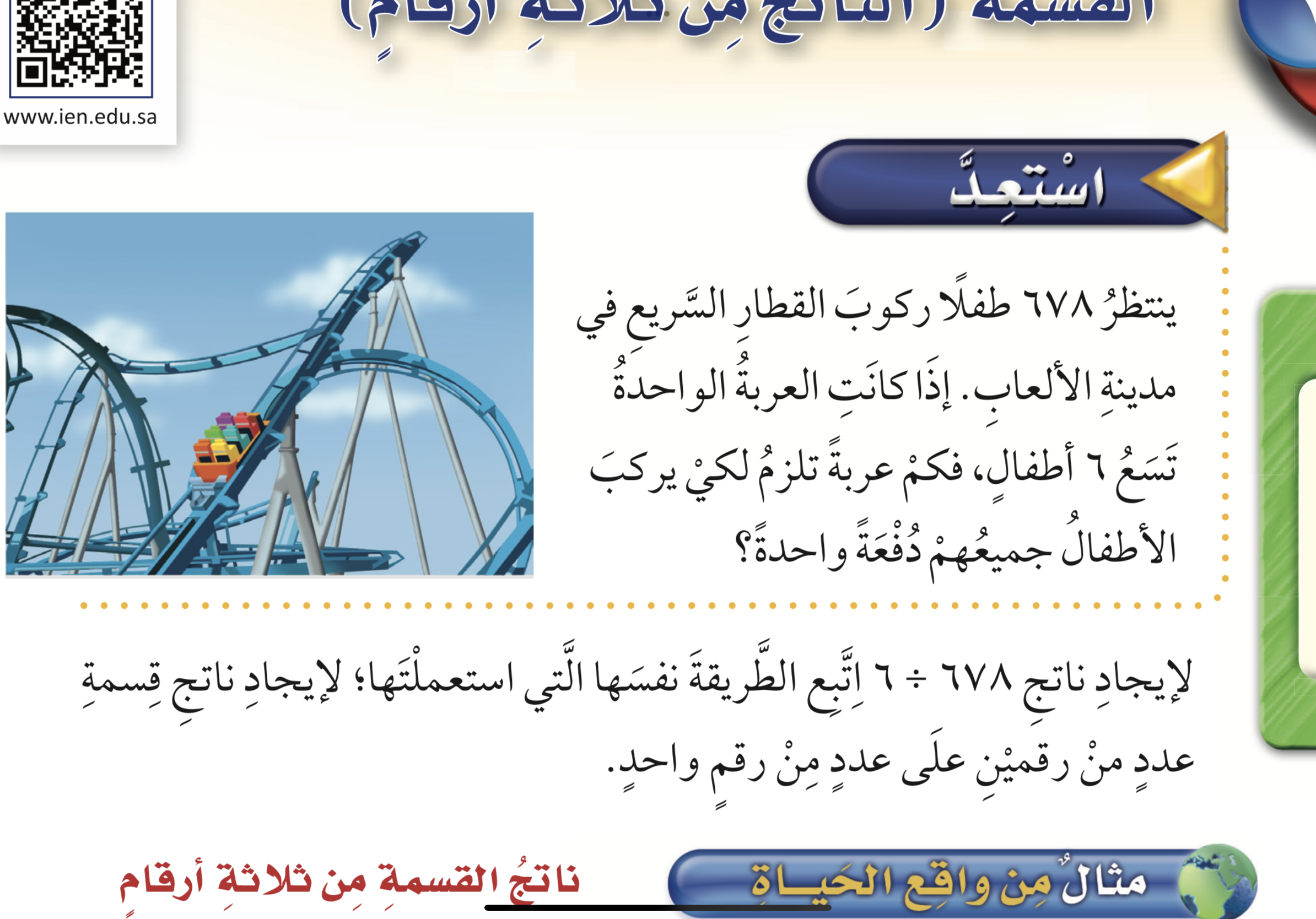 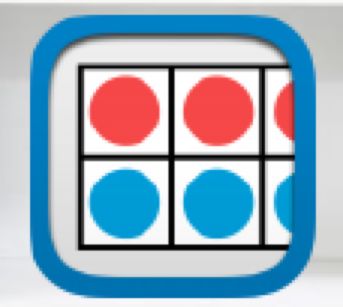 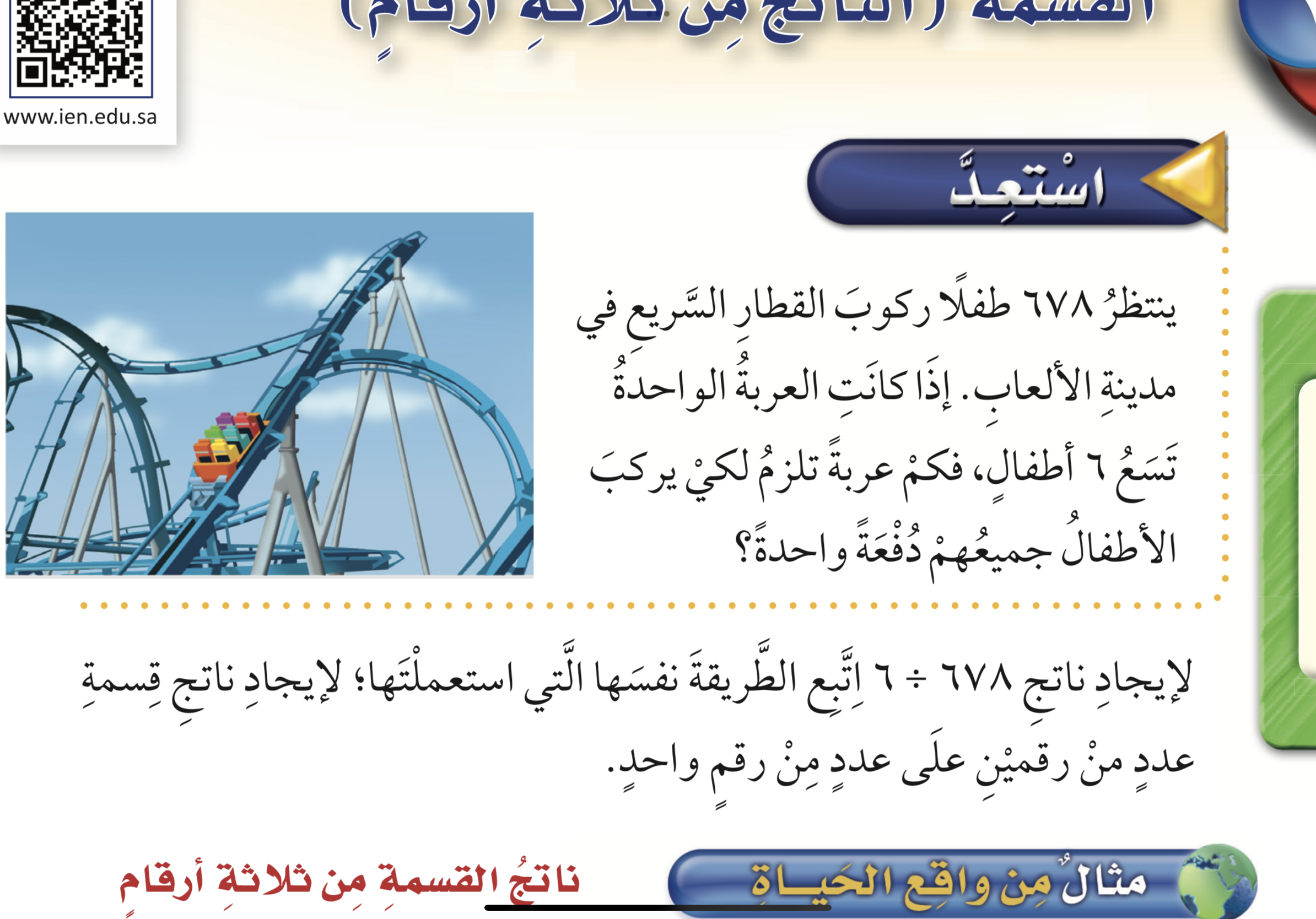 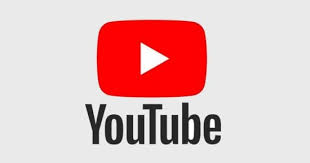 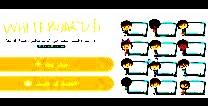 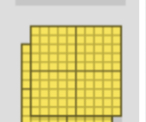 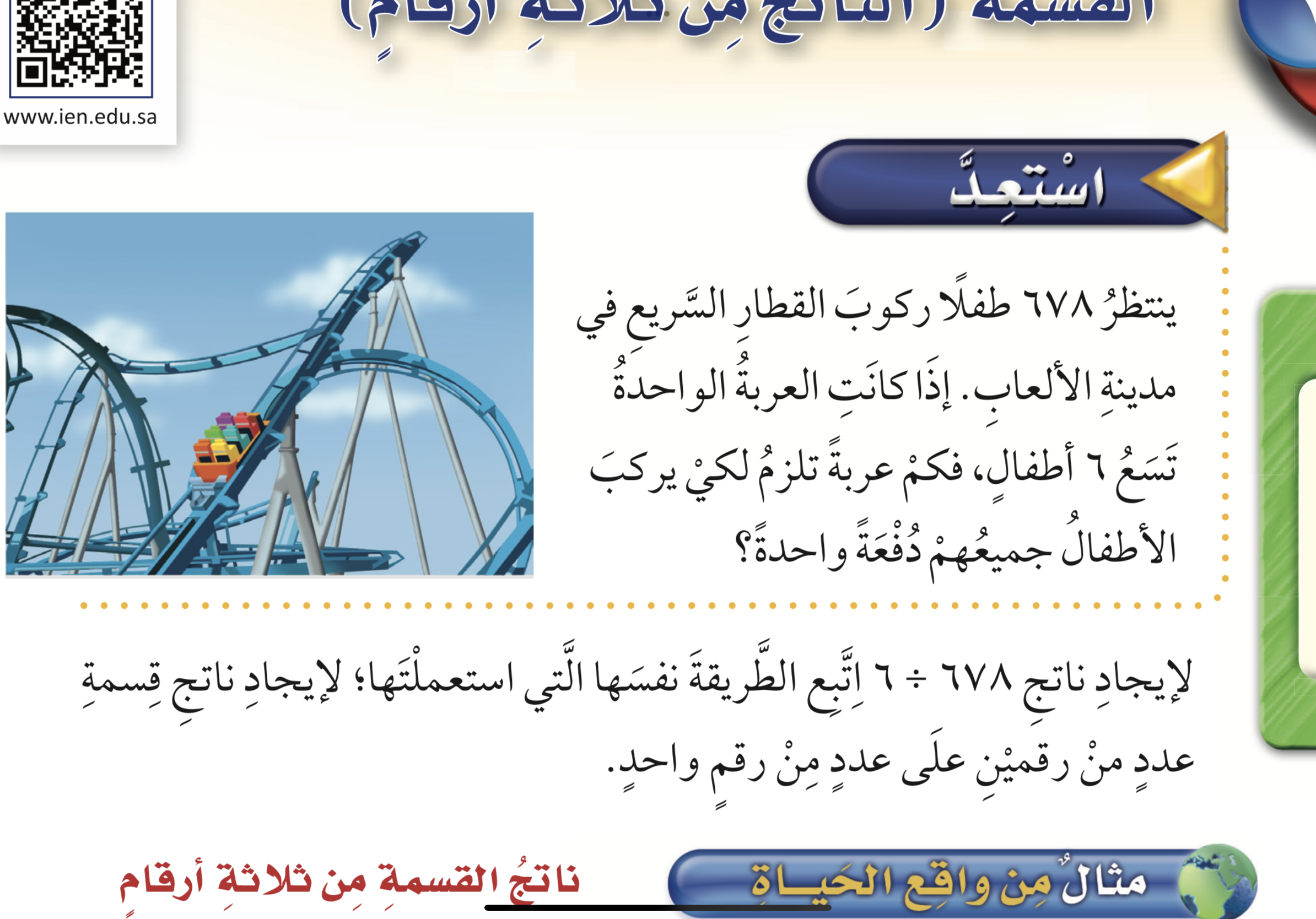 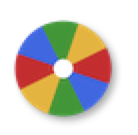 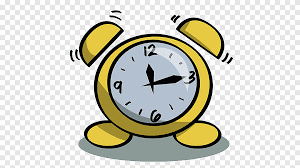 نشاط
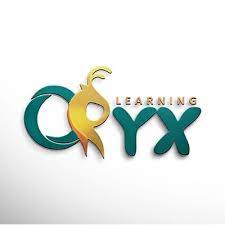 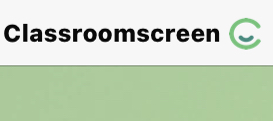 أدوات
مثال
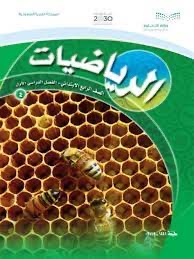 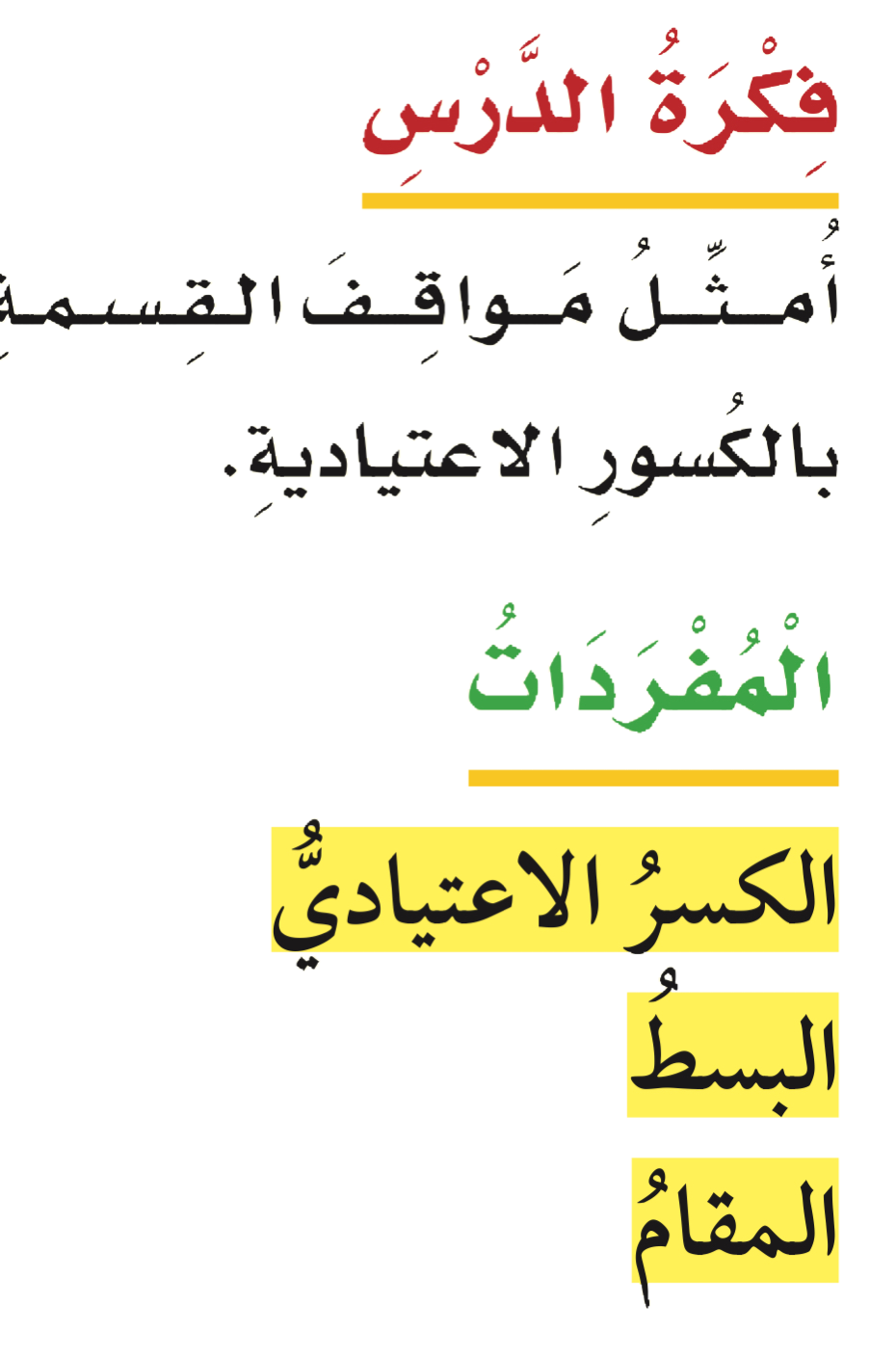 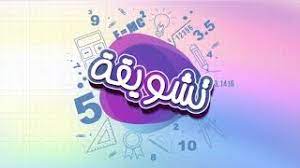 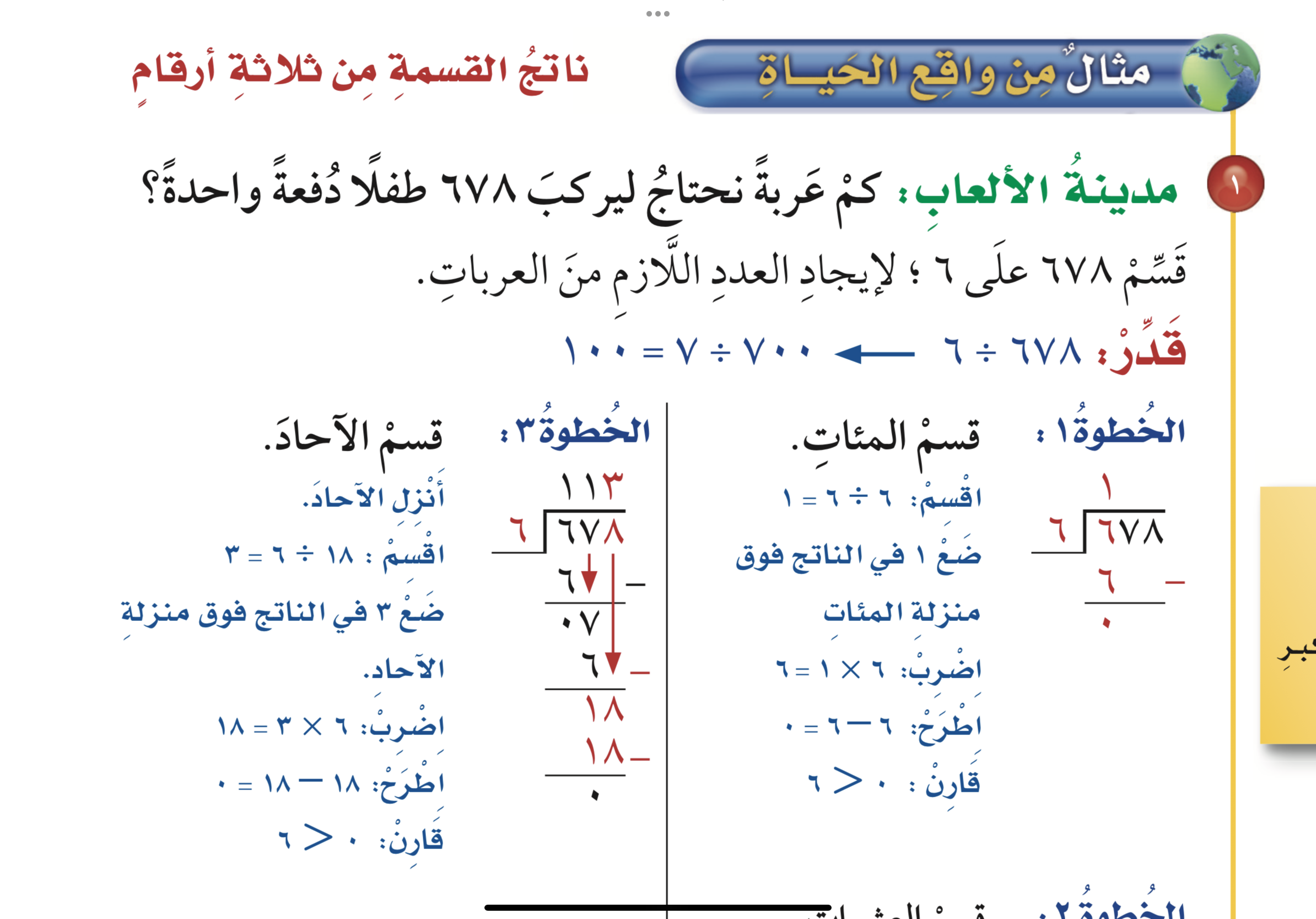 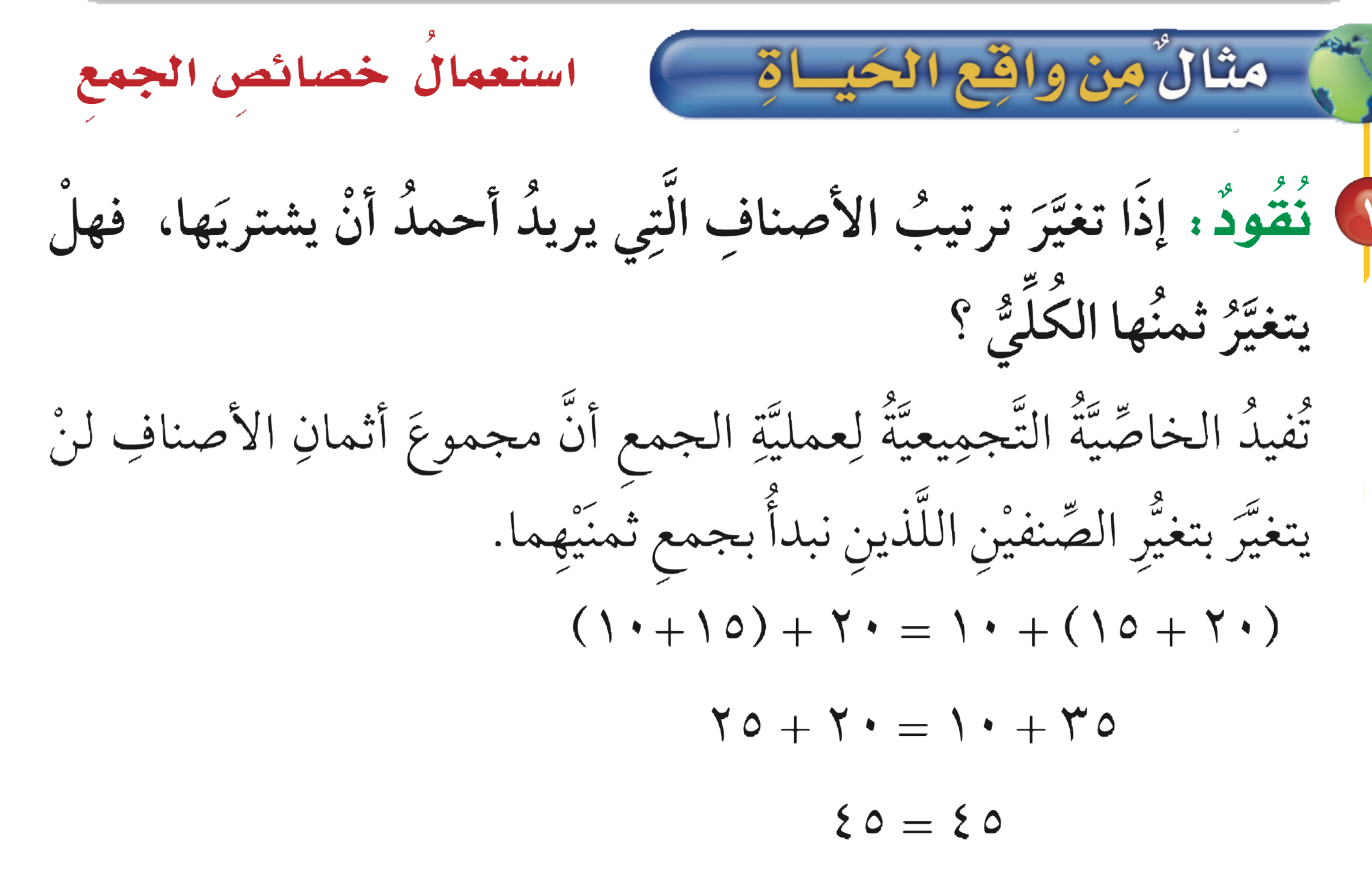 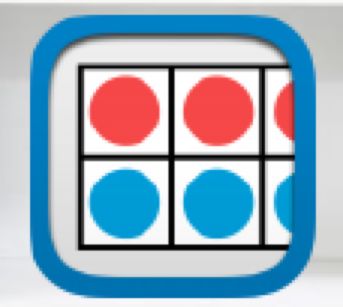 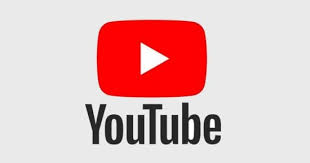 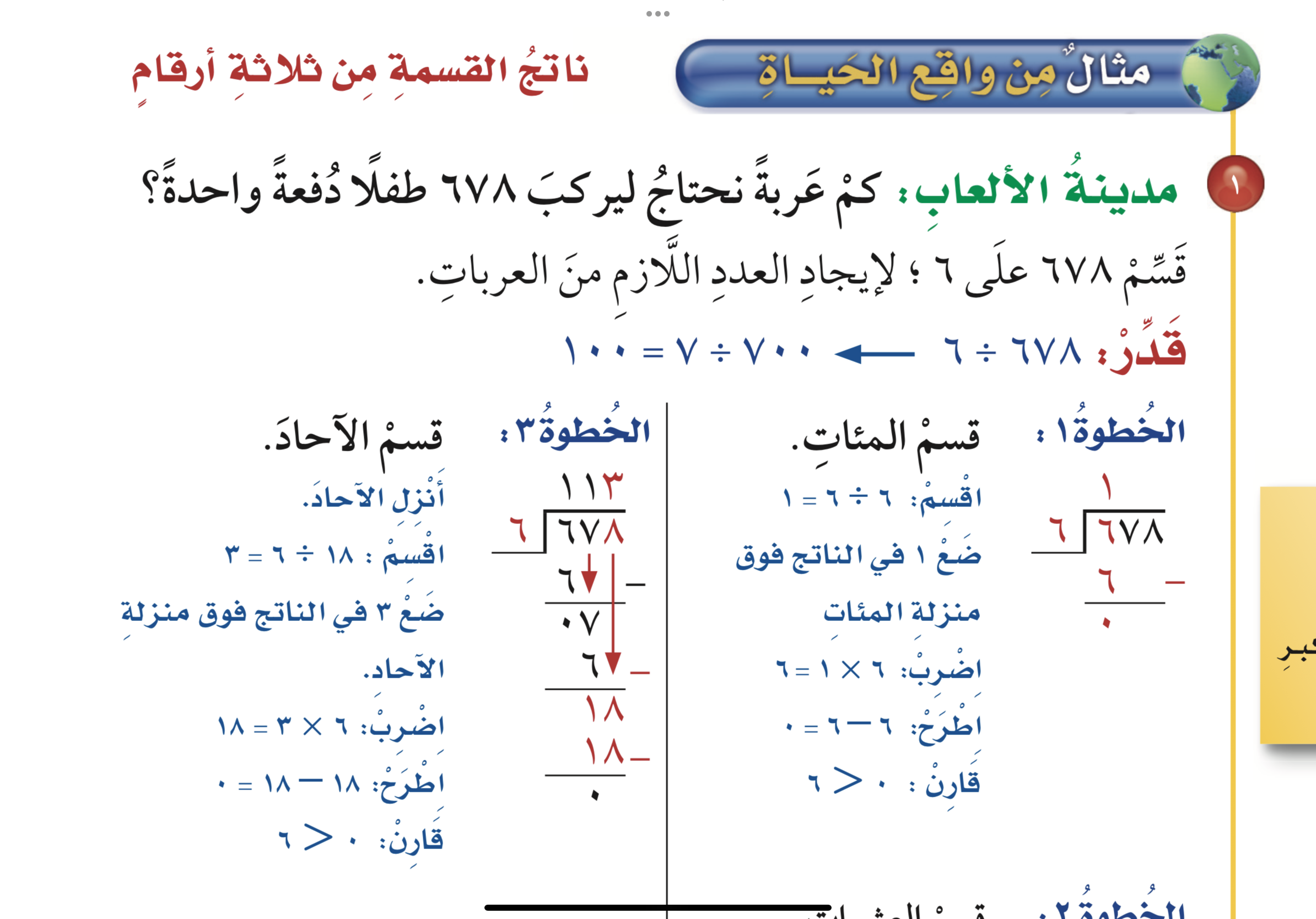 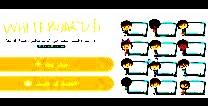 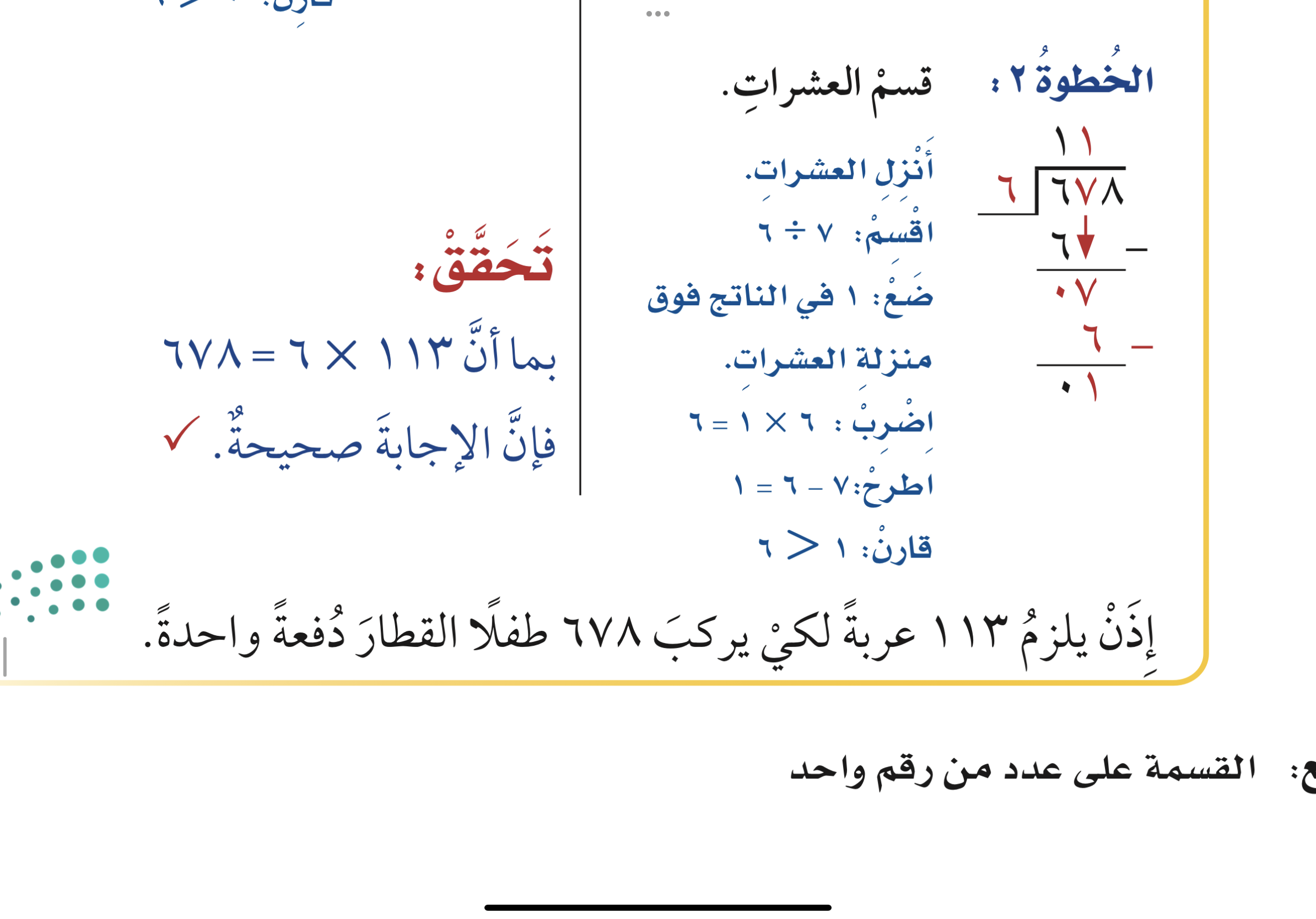 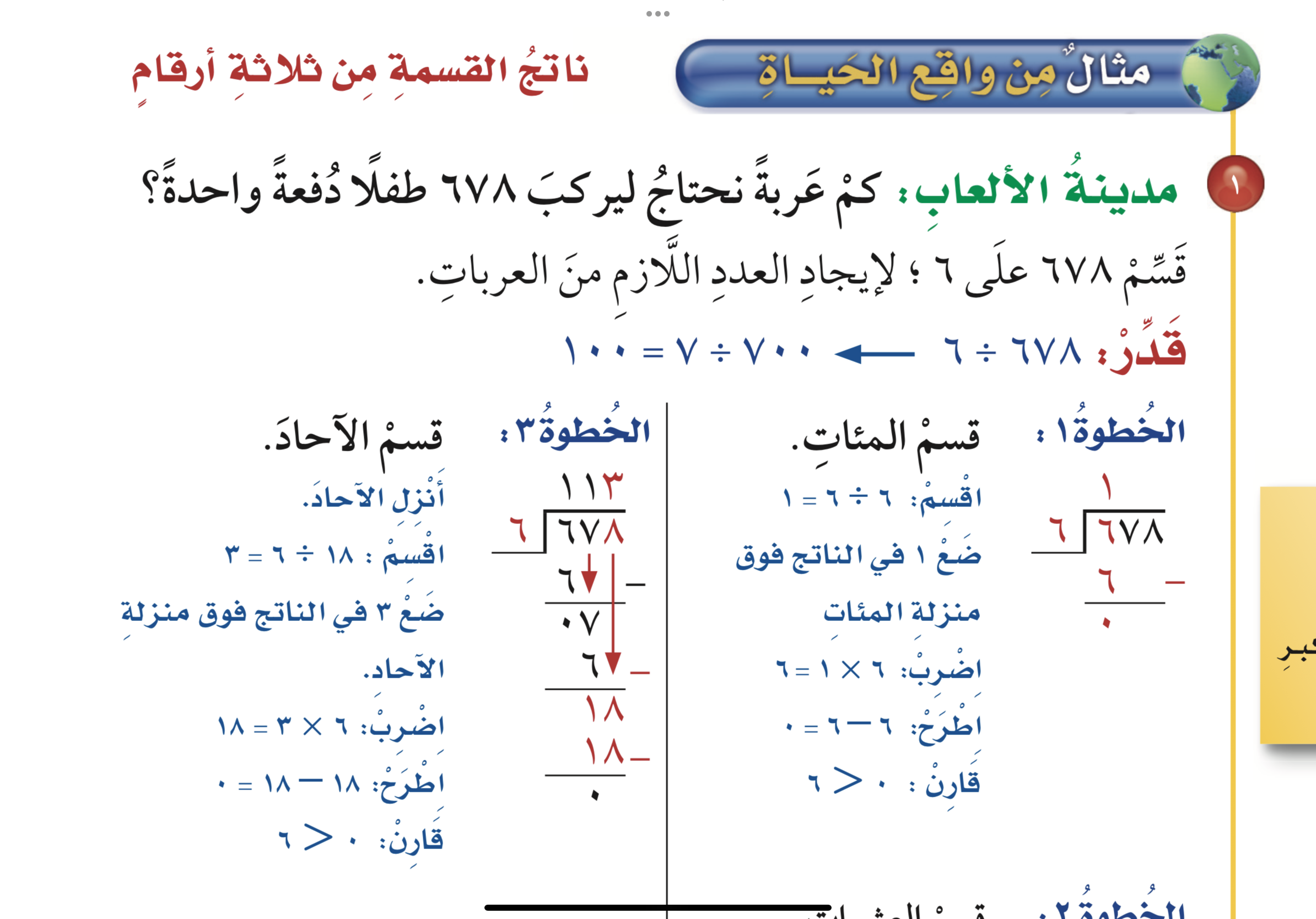 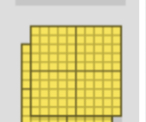 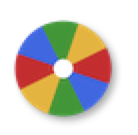 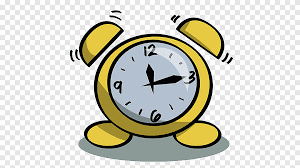 نشاط
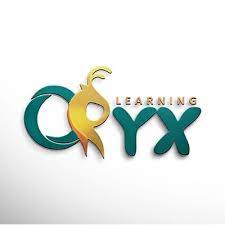 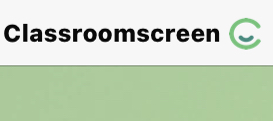 أدوات
مثال
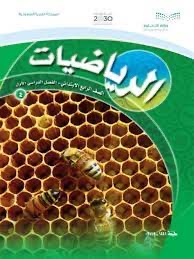 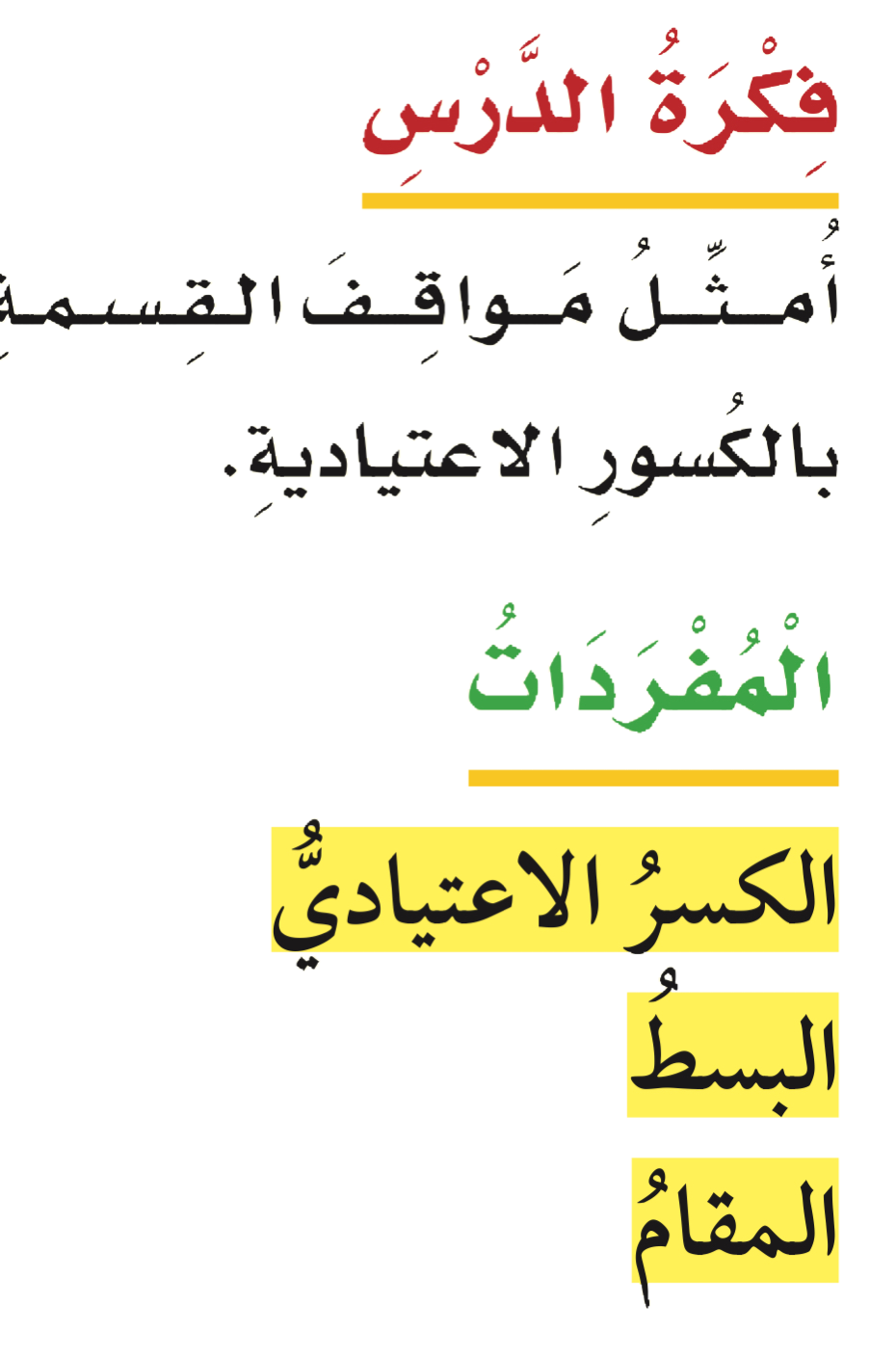 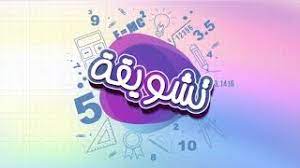 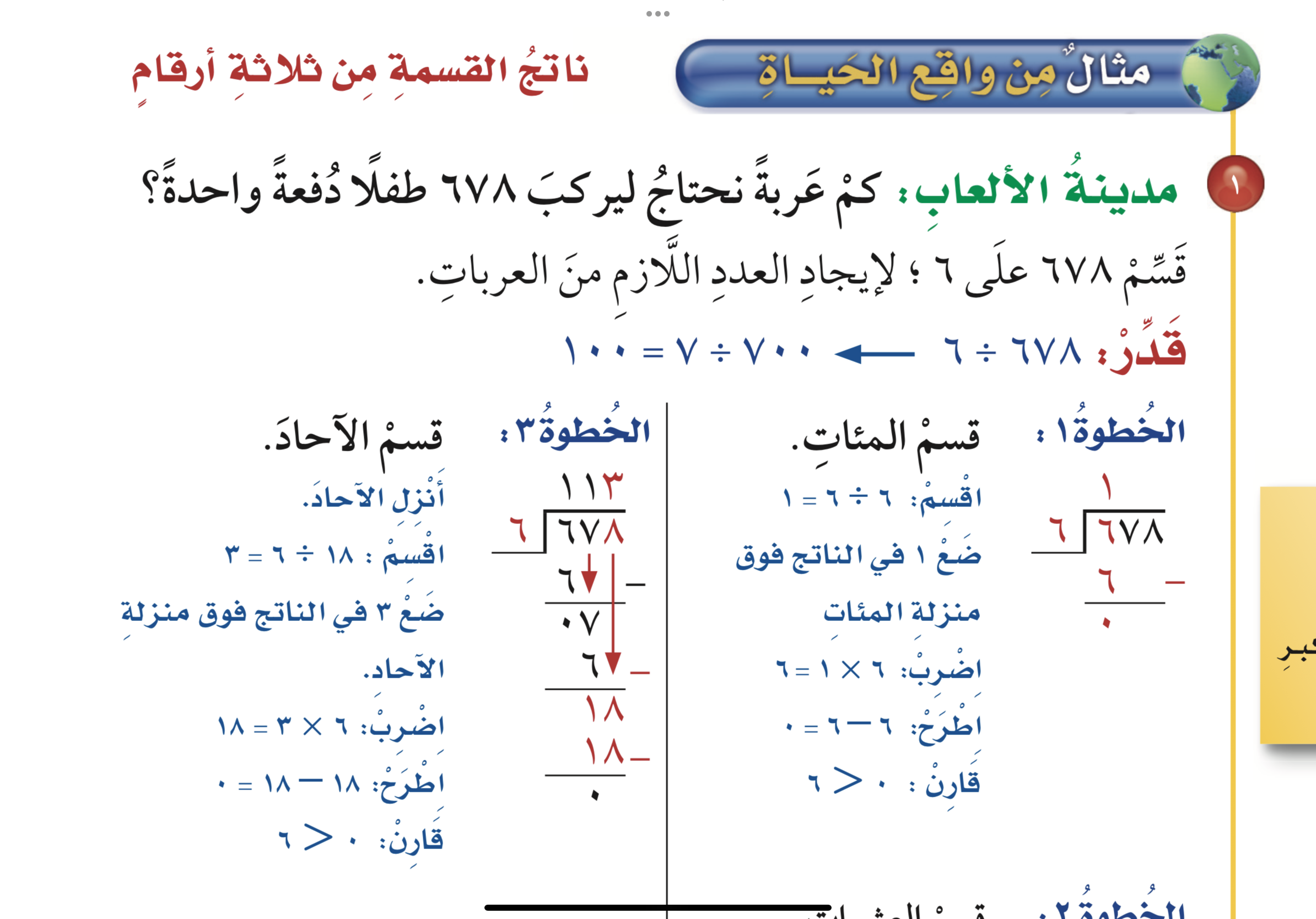 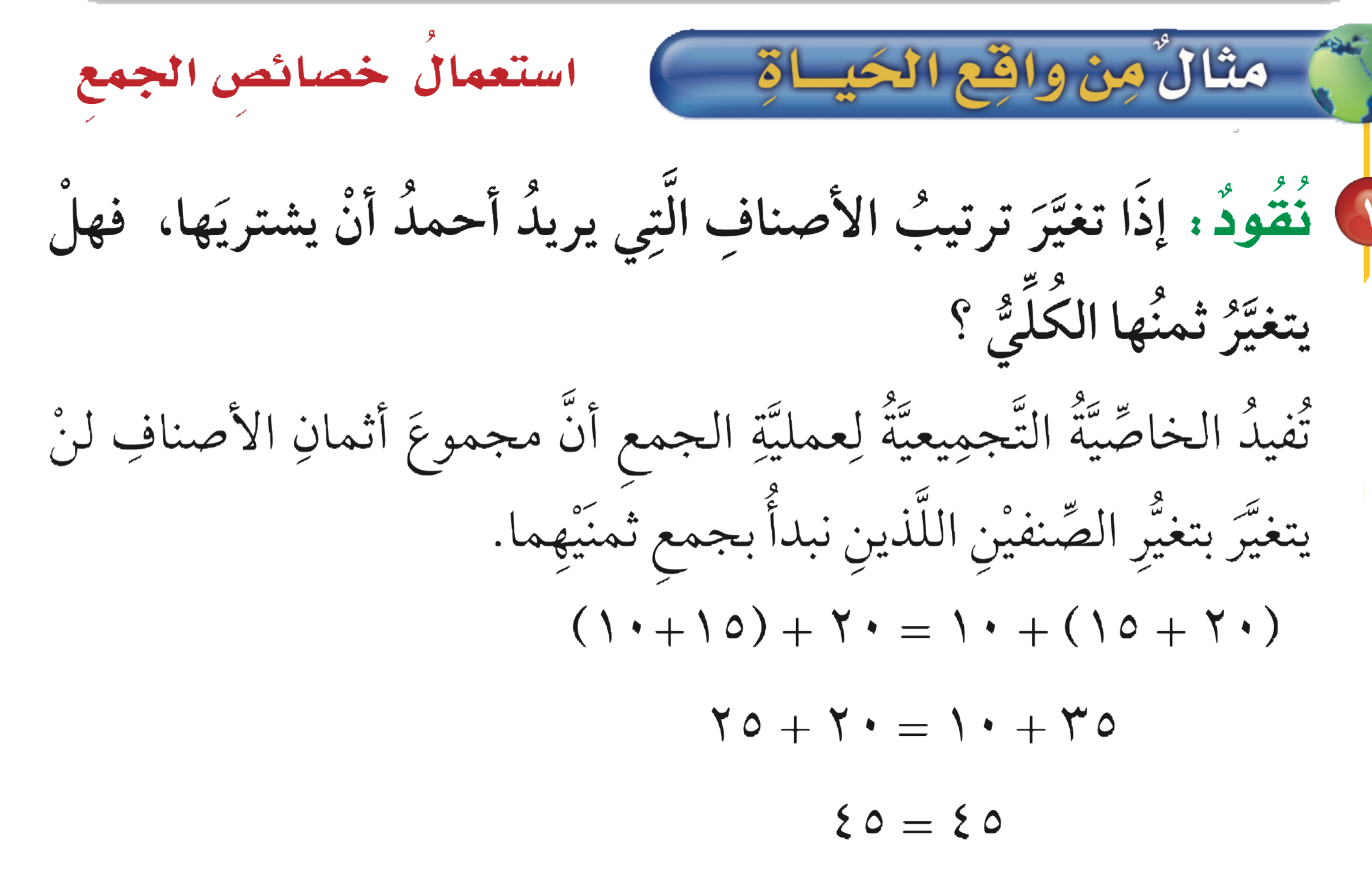 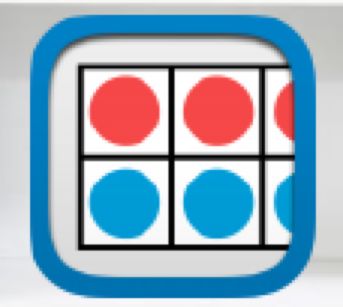 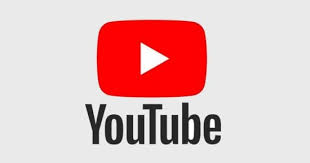 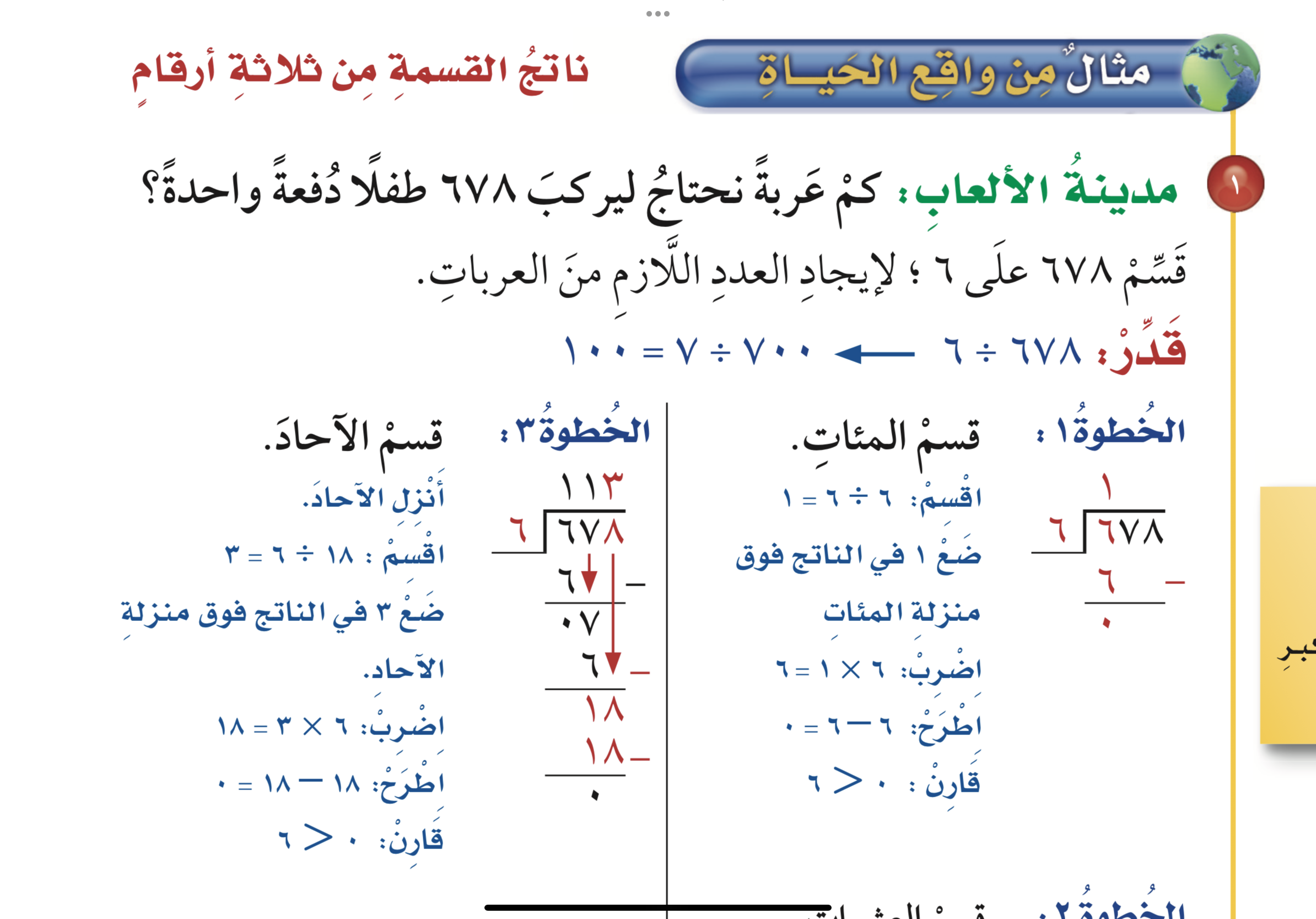 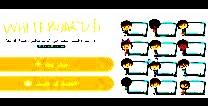 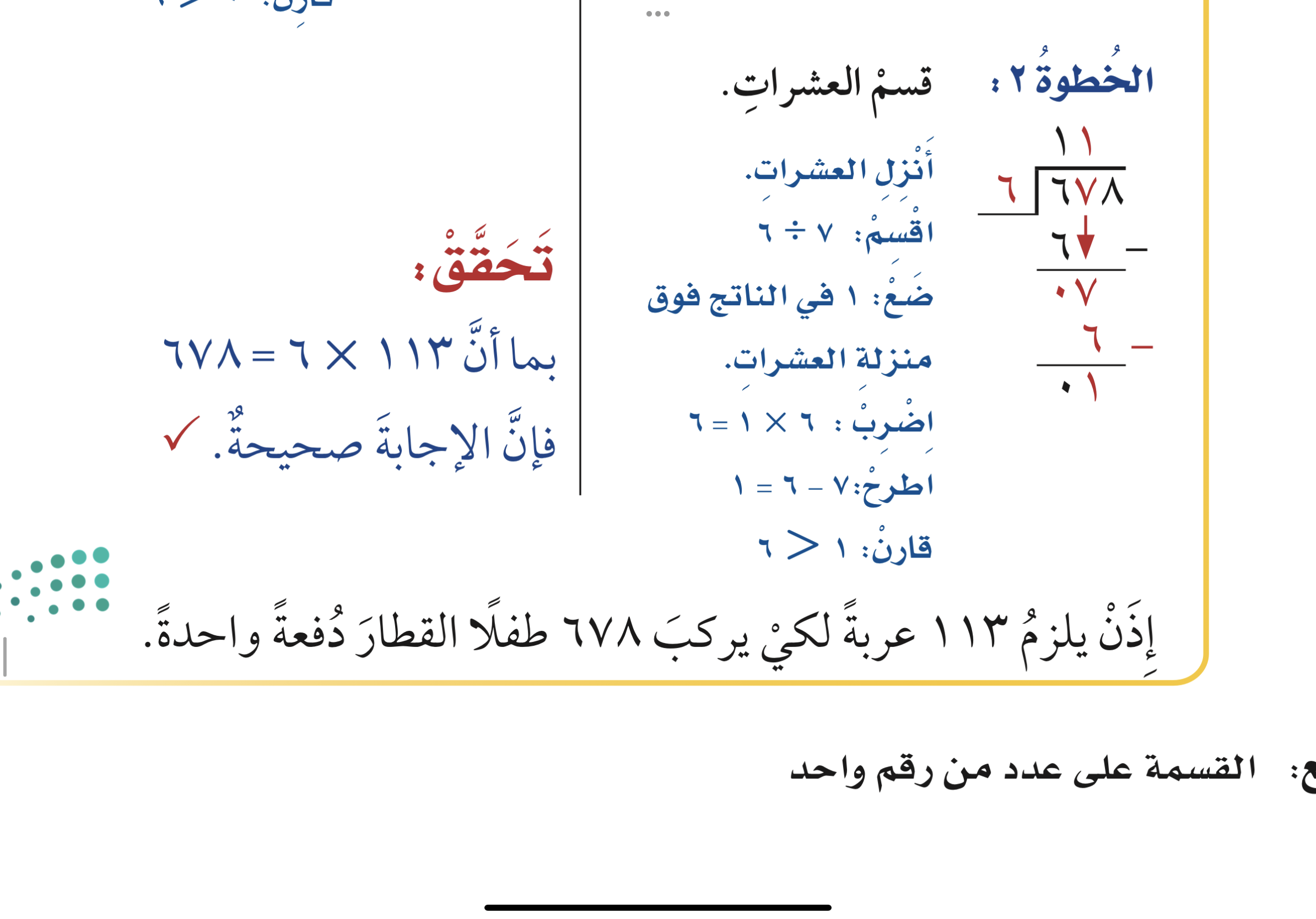 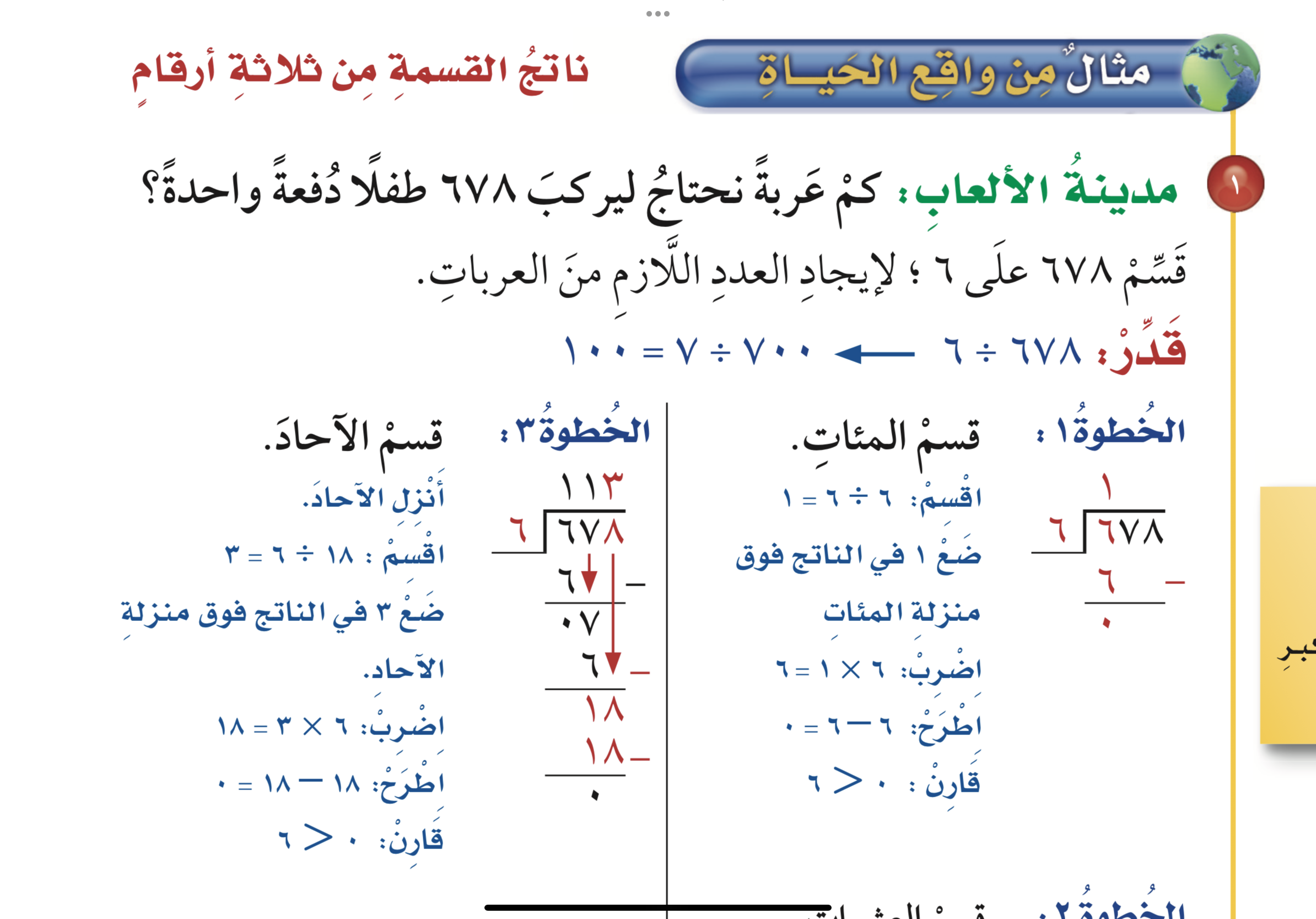 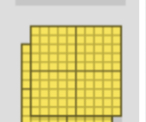 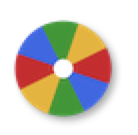 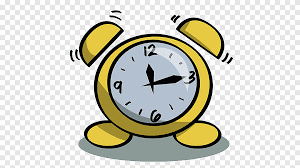 نشاط
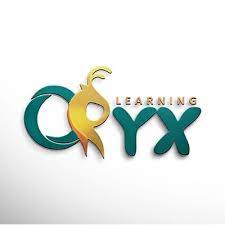 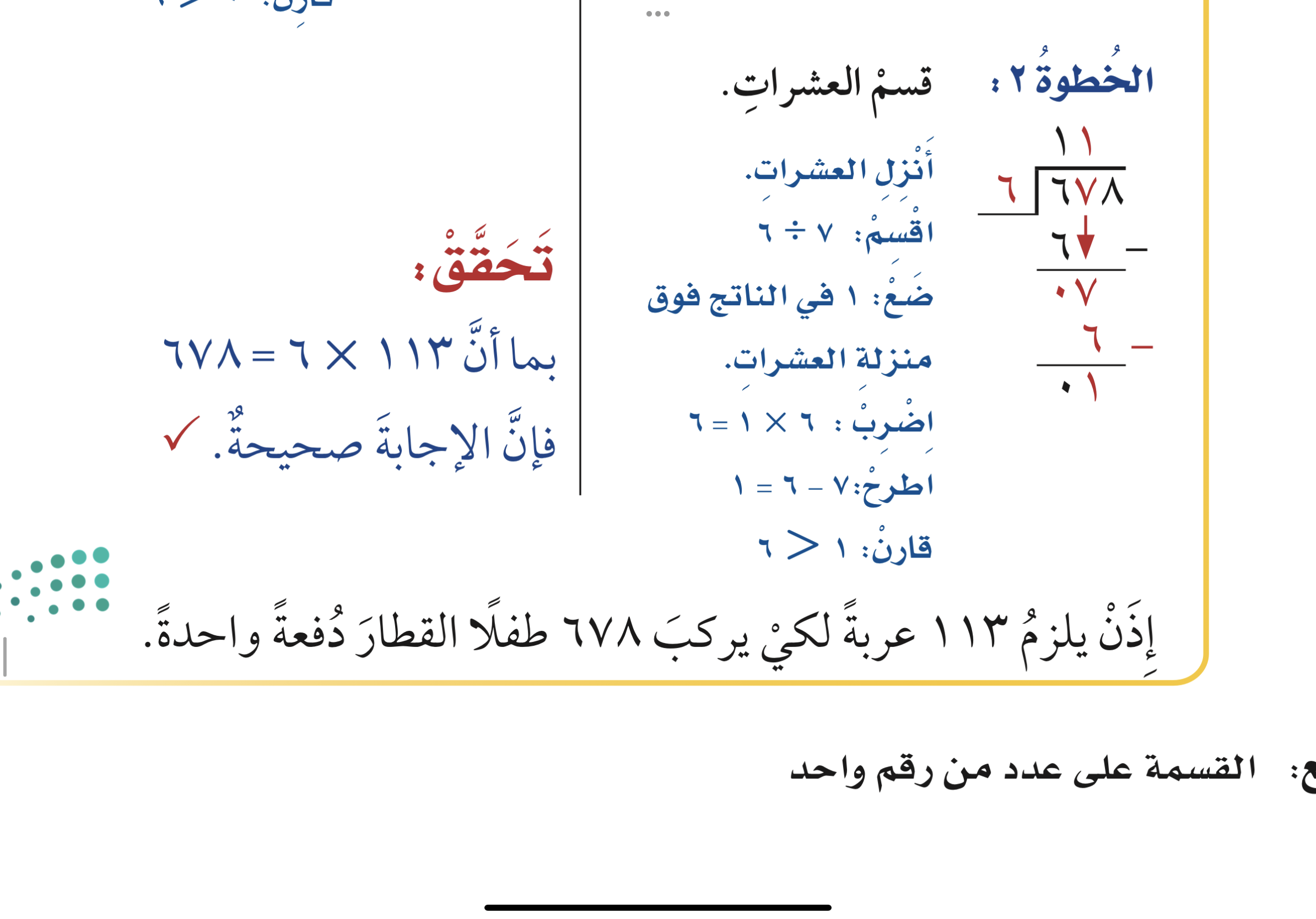 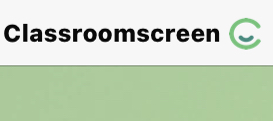 أدوات
مثال
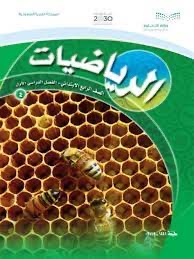 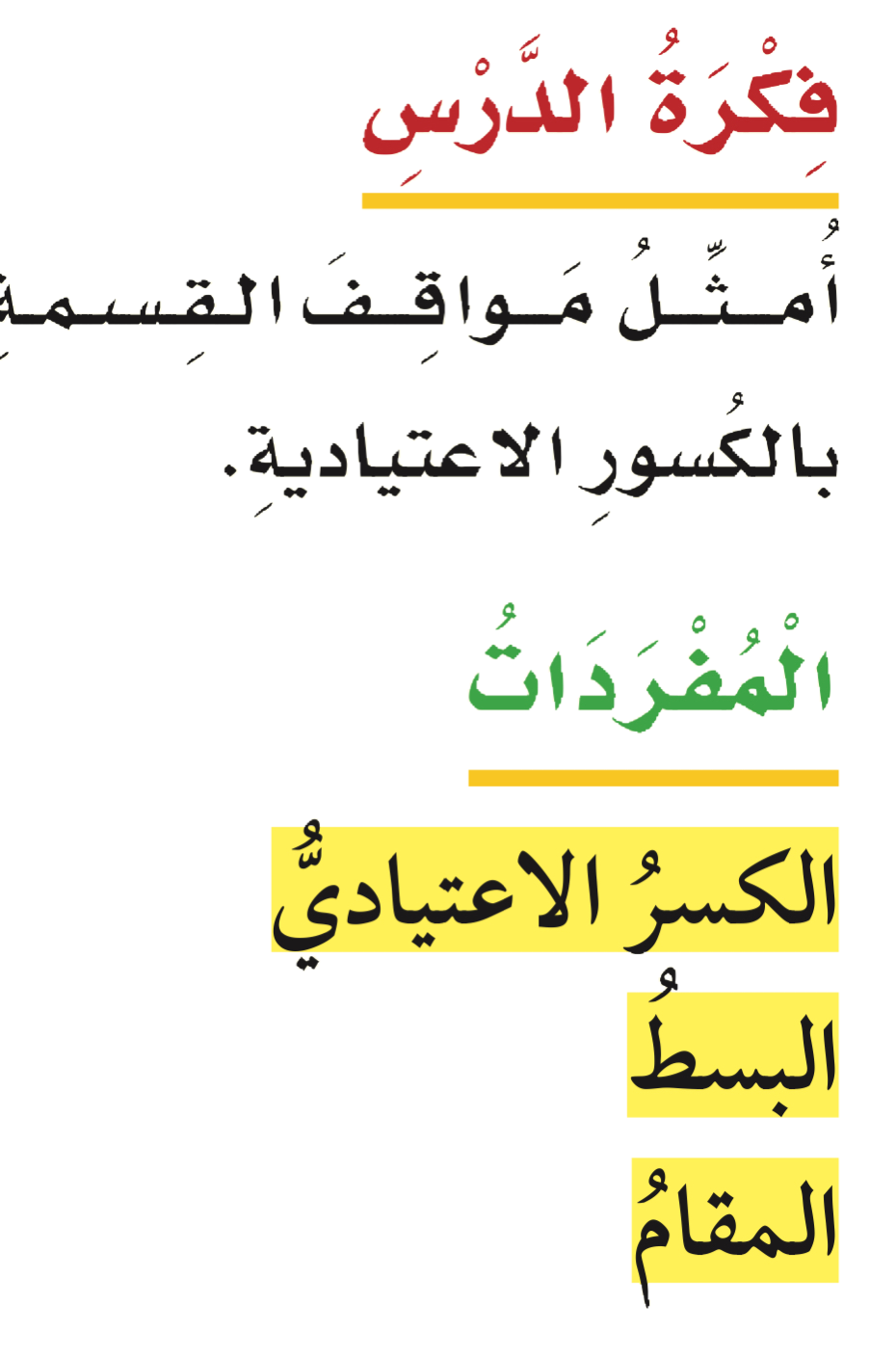 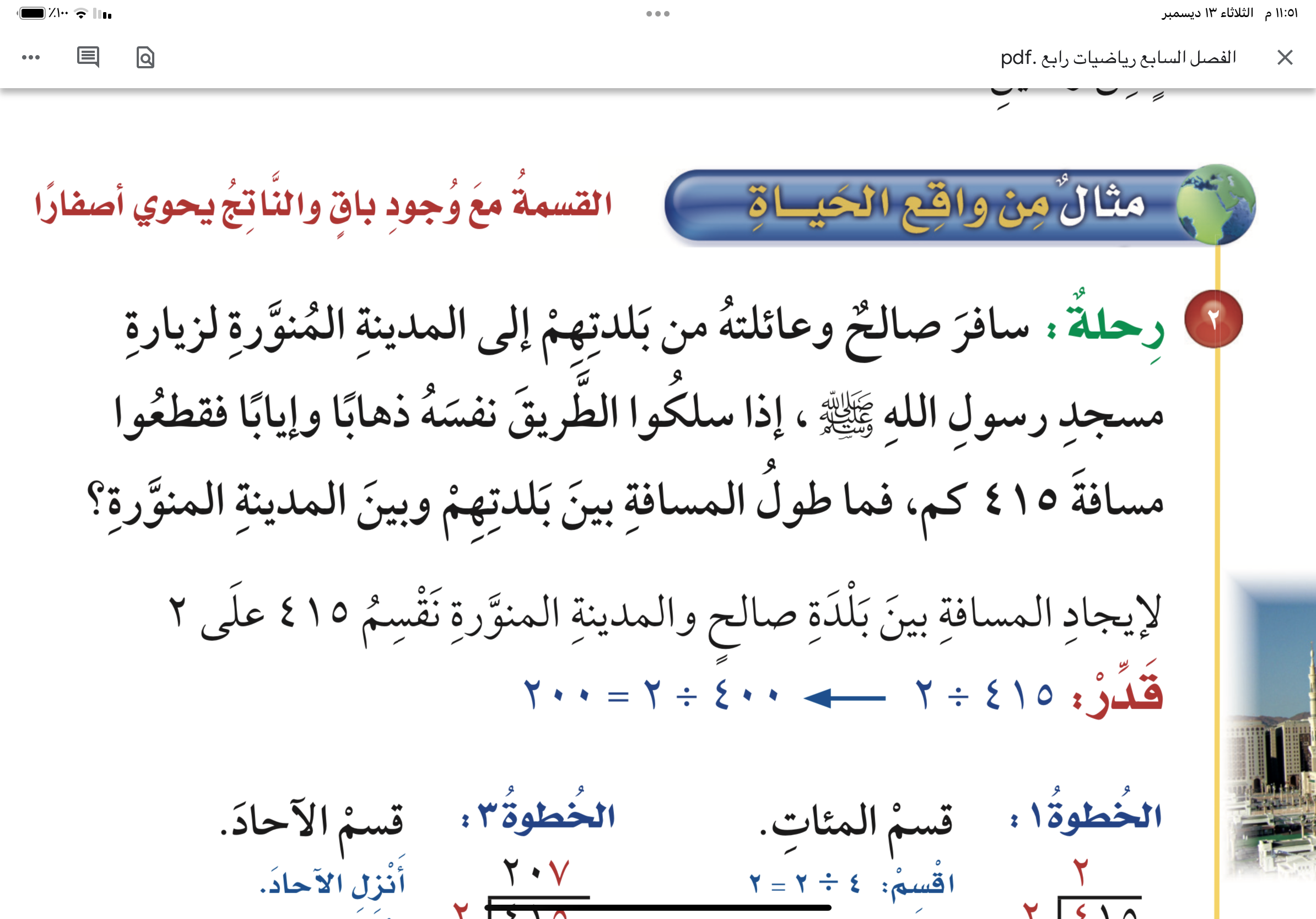 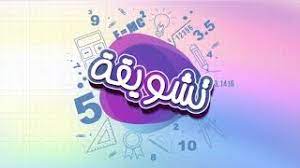 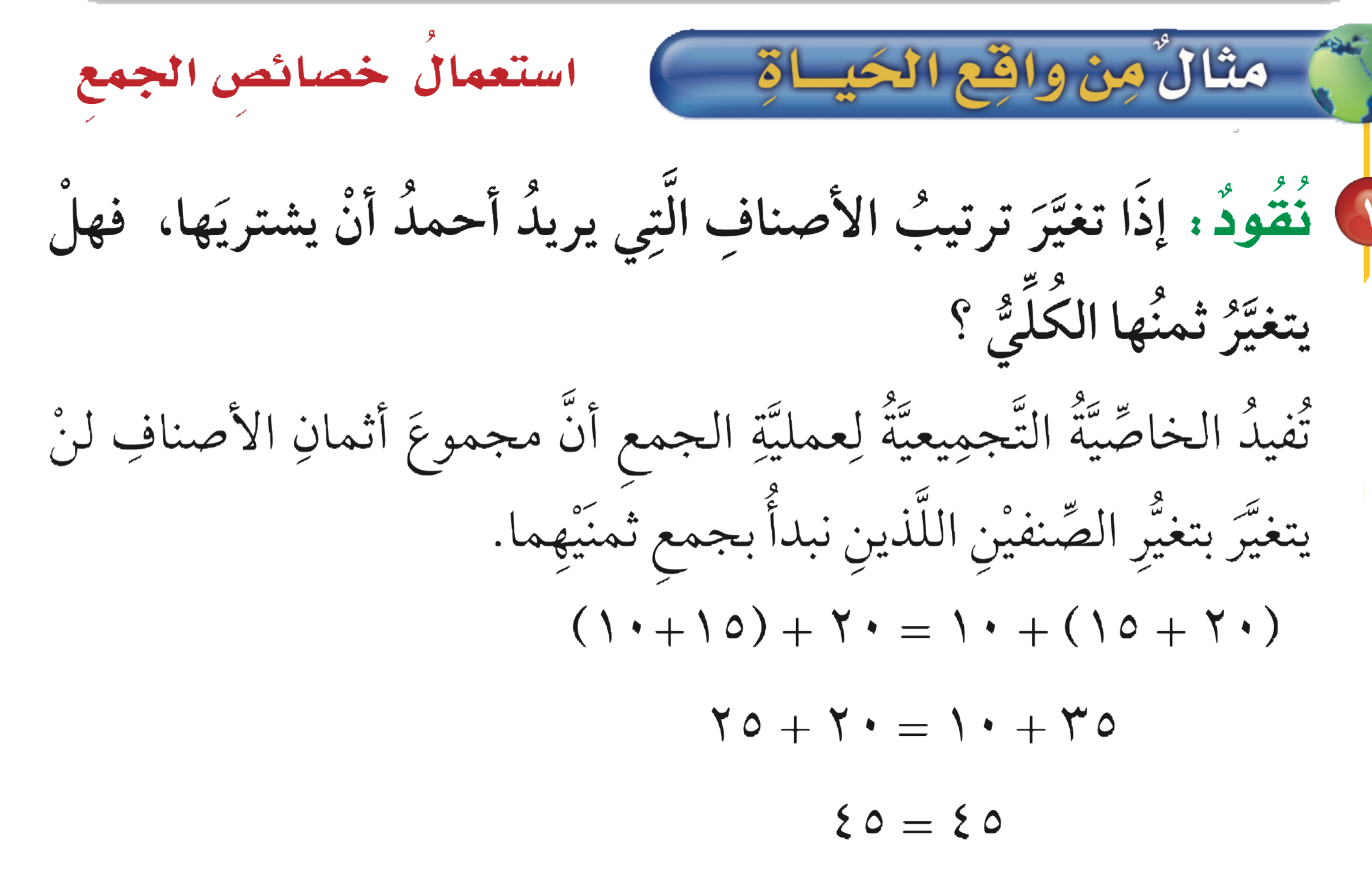 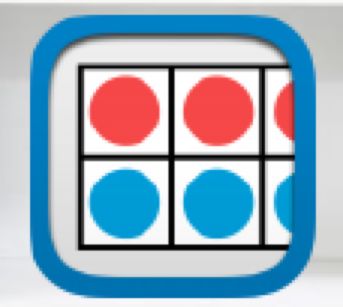 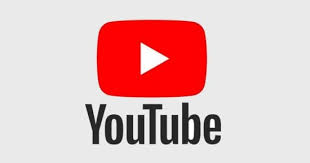 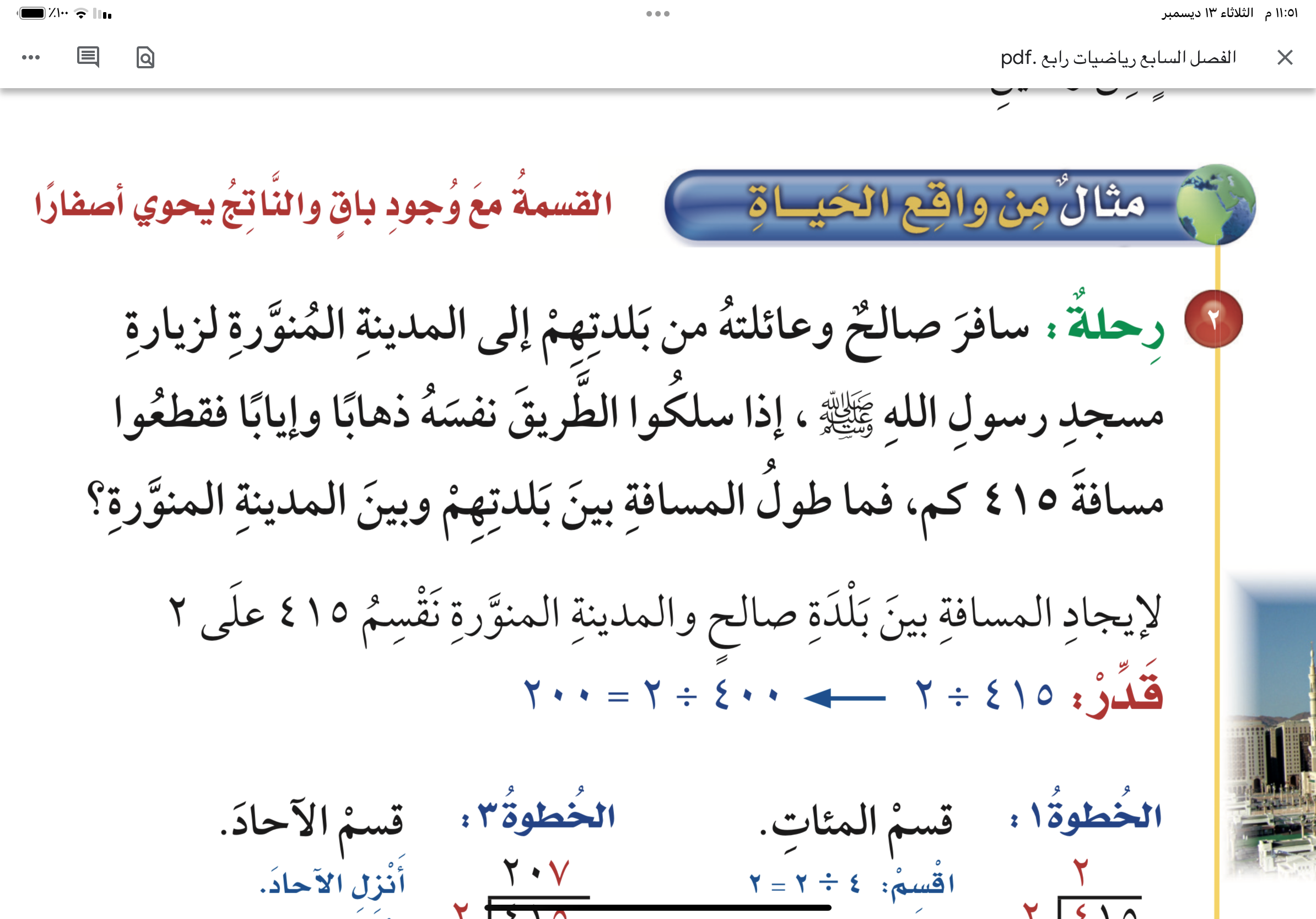 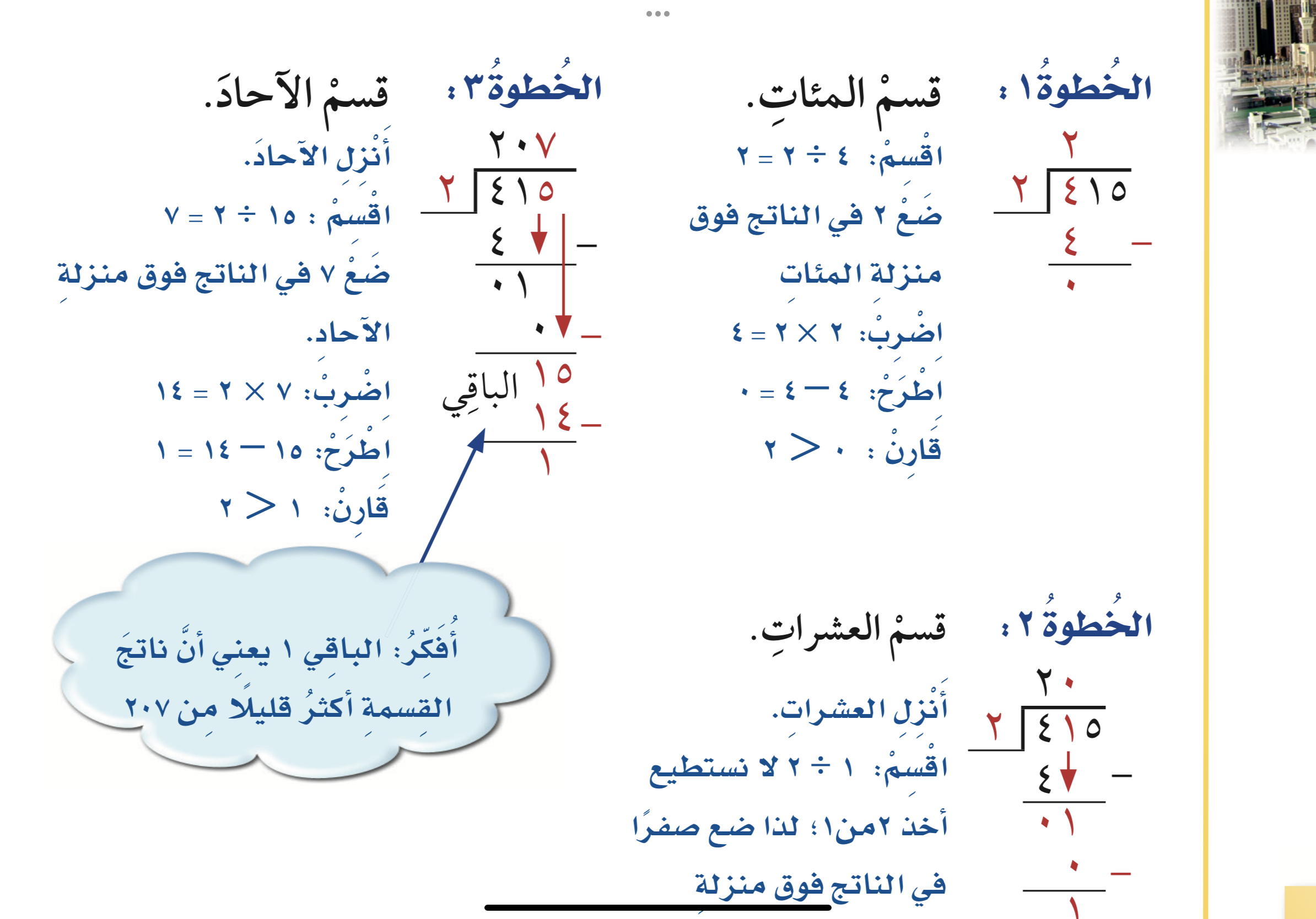 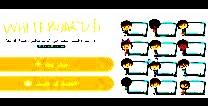 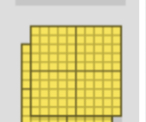 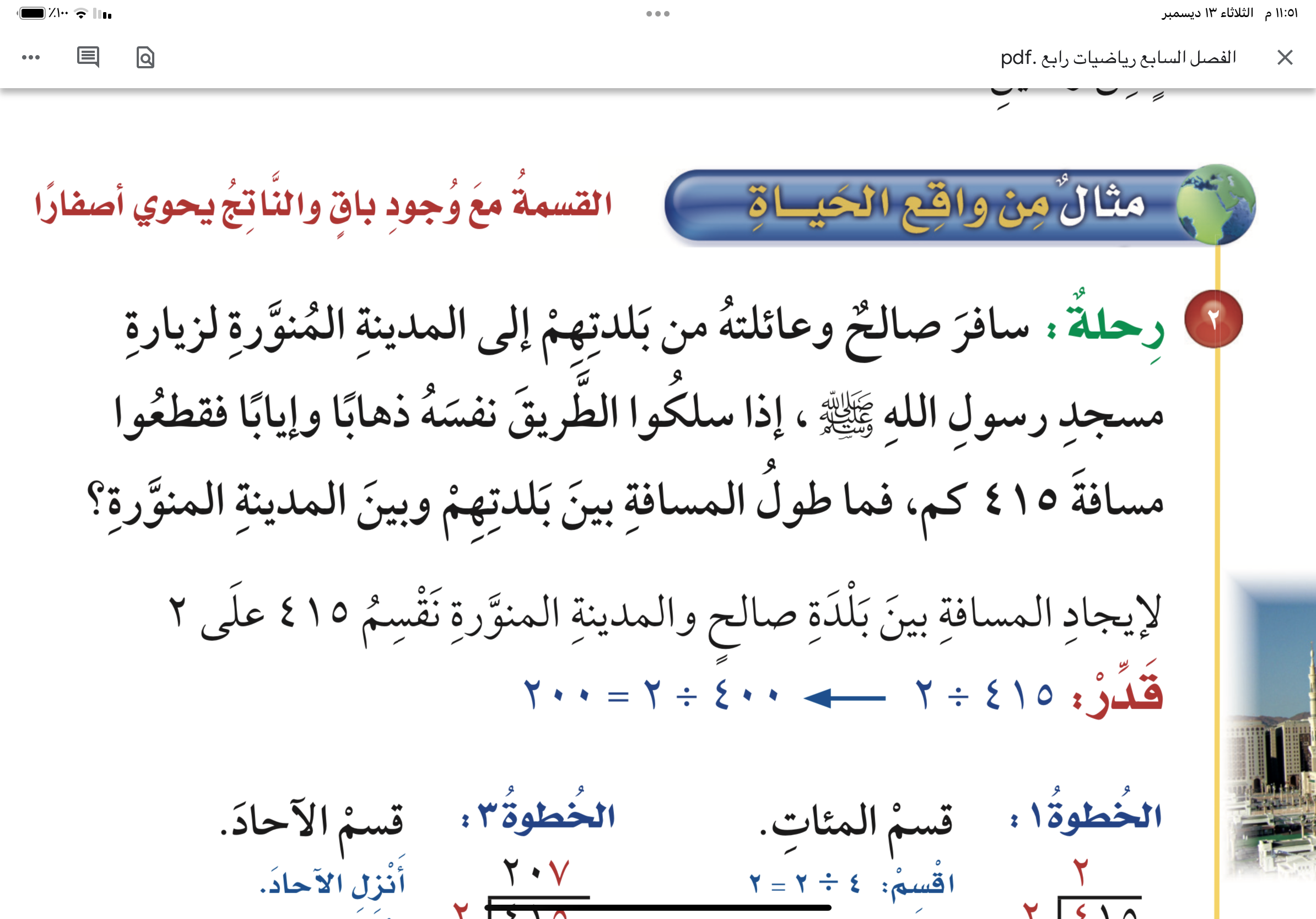 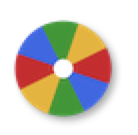 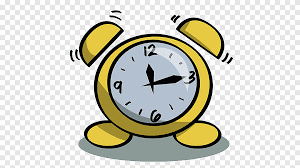 نشاط
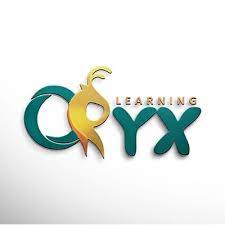 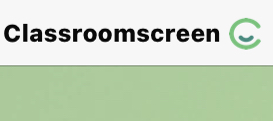 أدوات
مثال
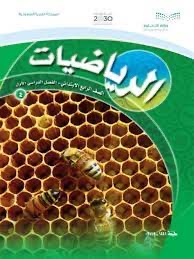 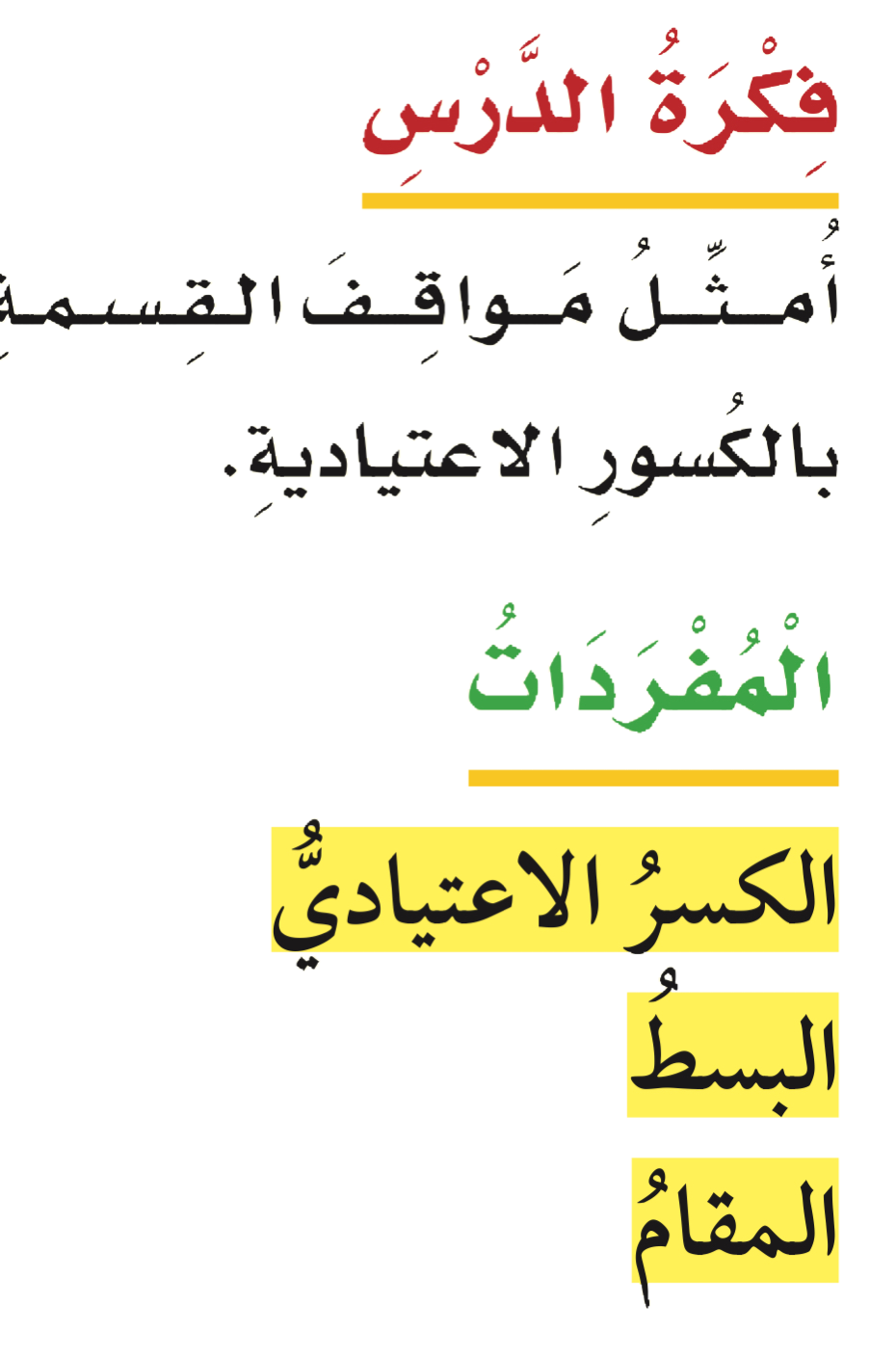 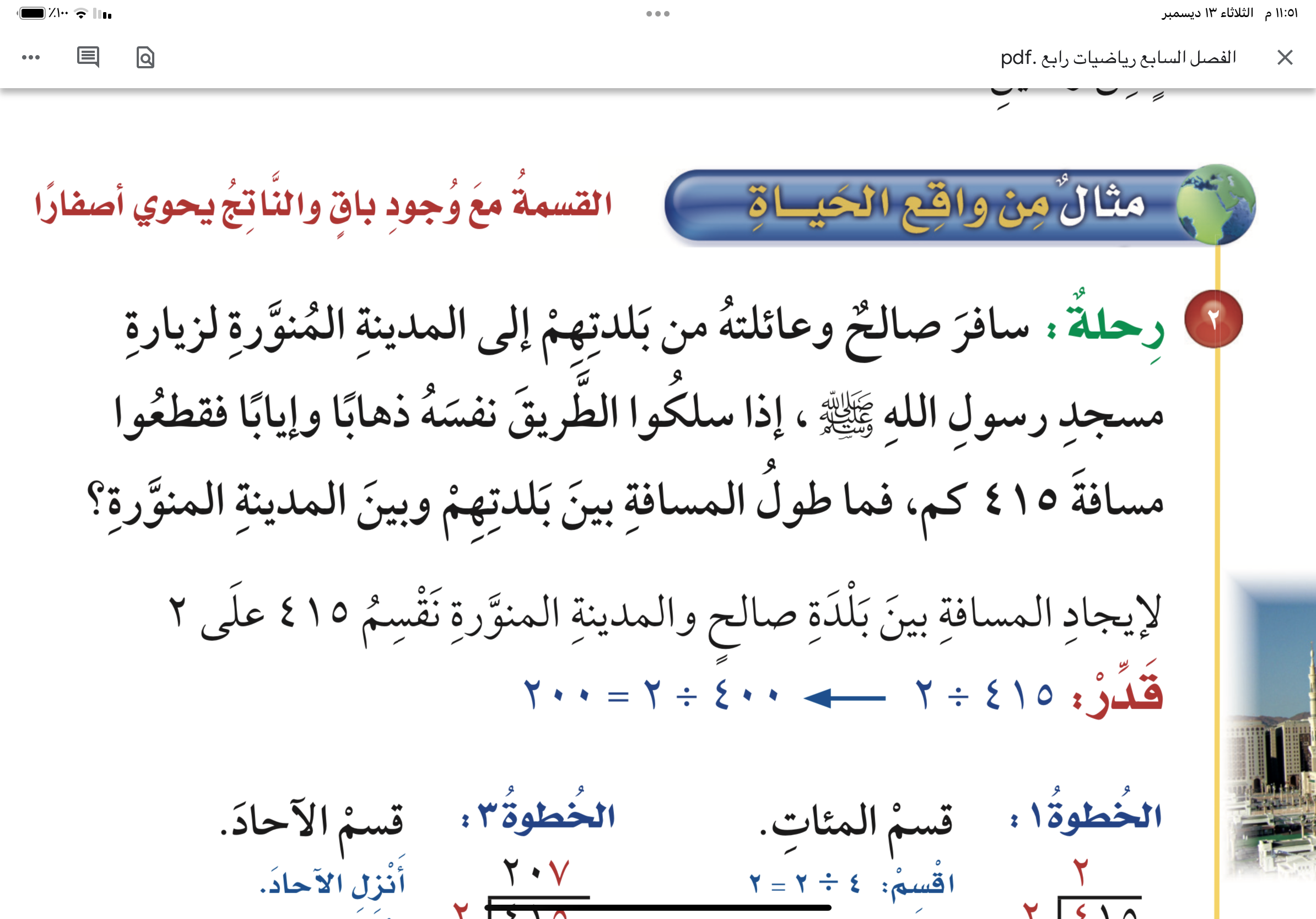 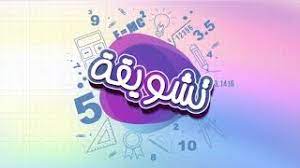 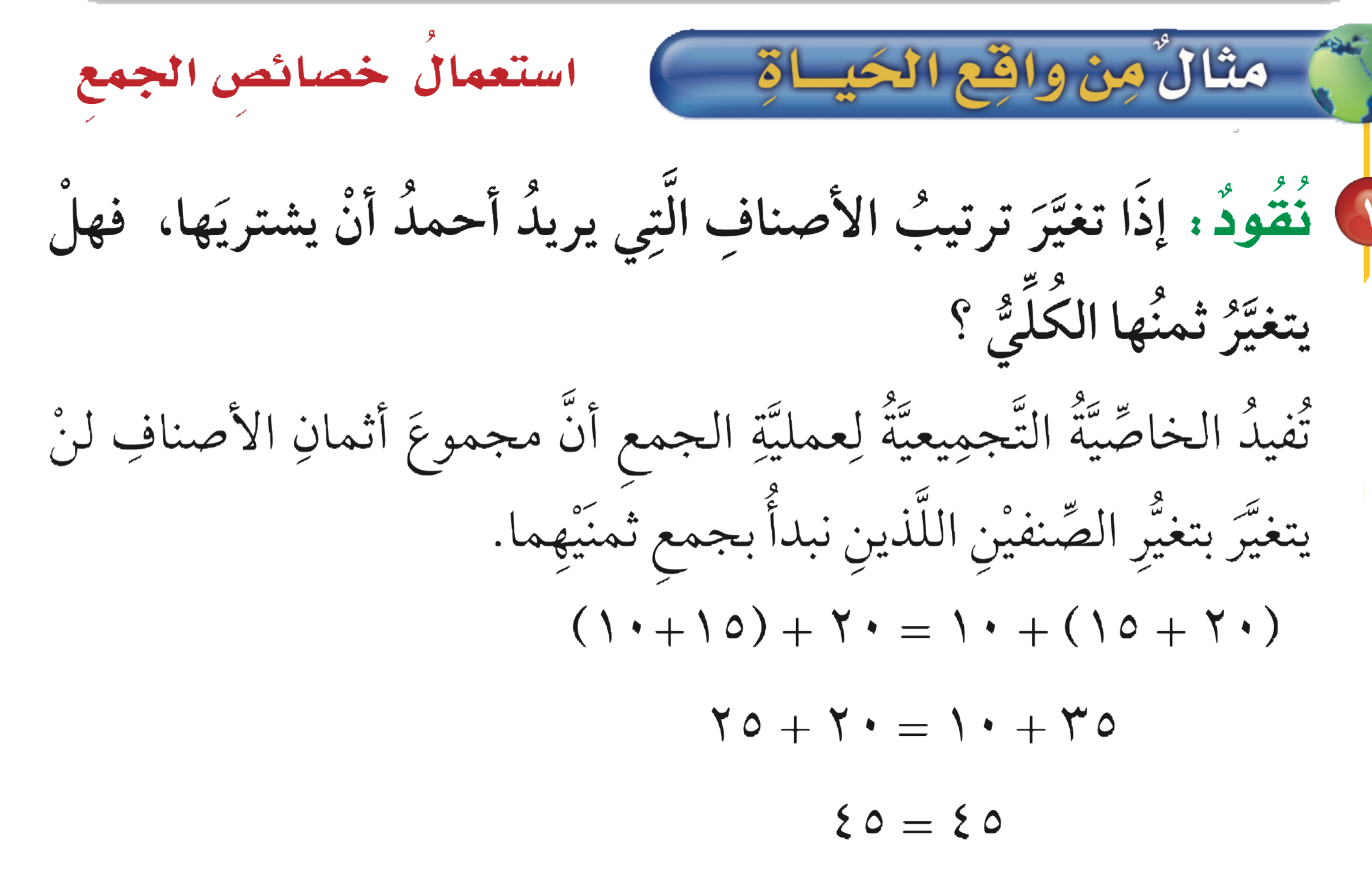 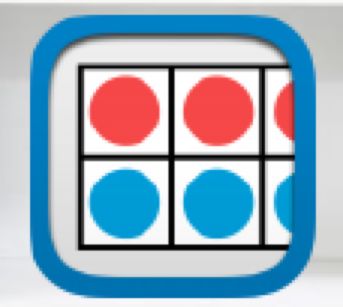 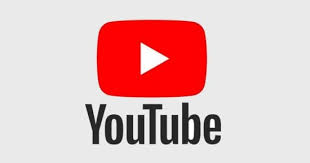 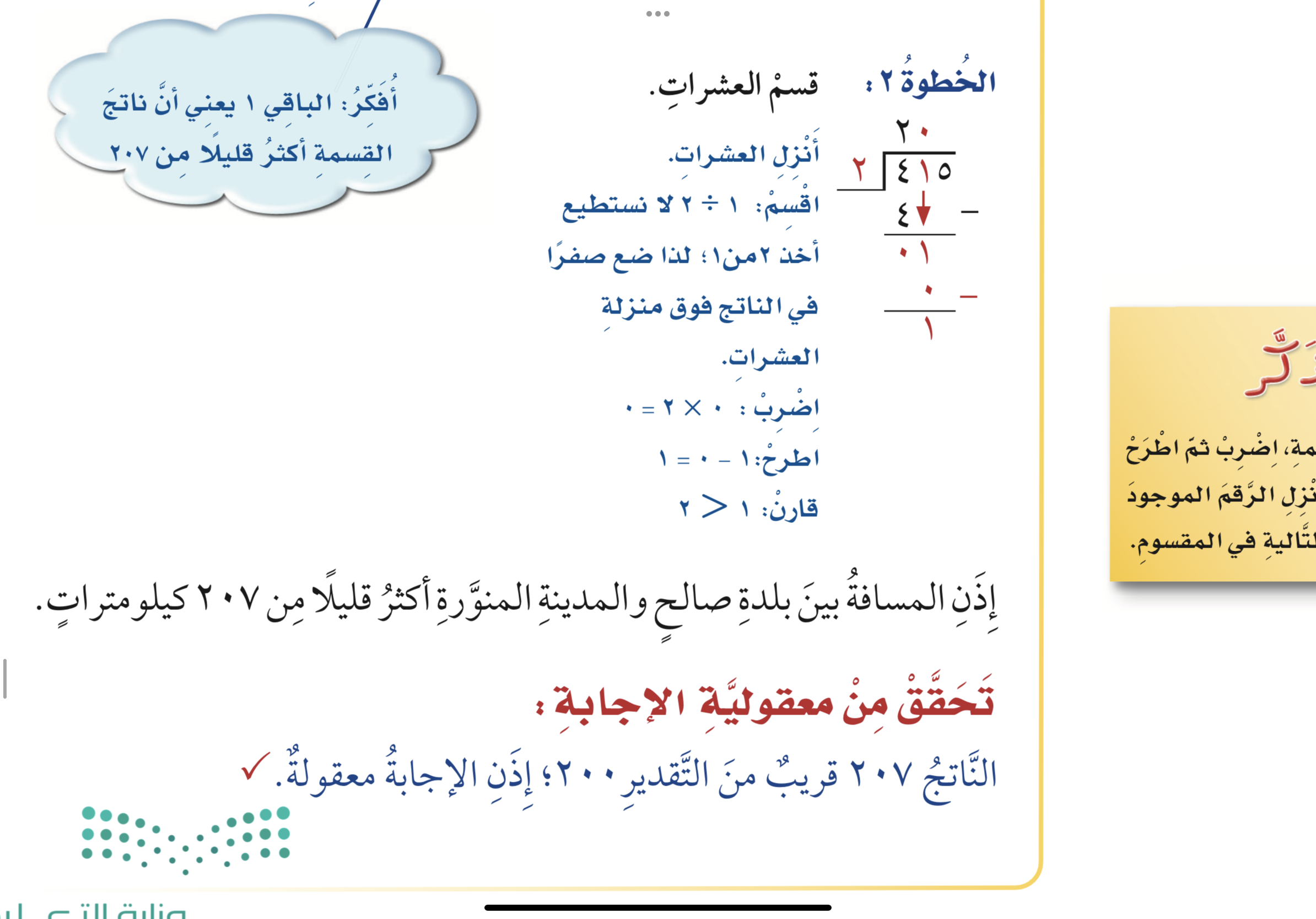 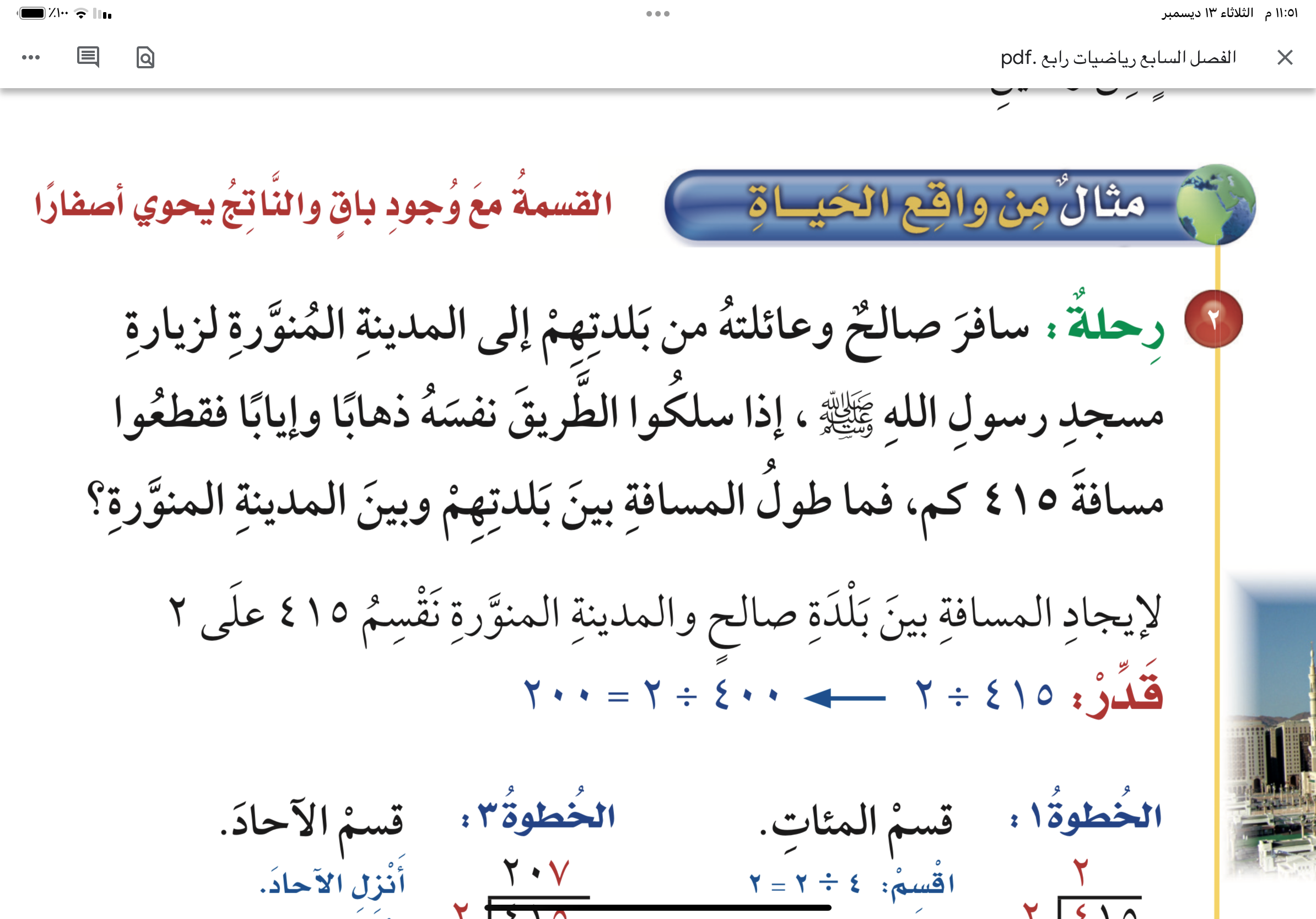 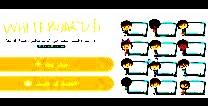 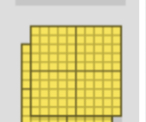 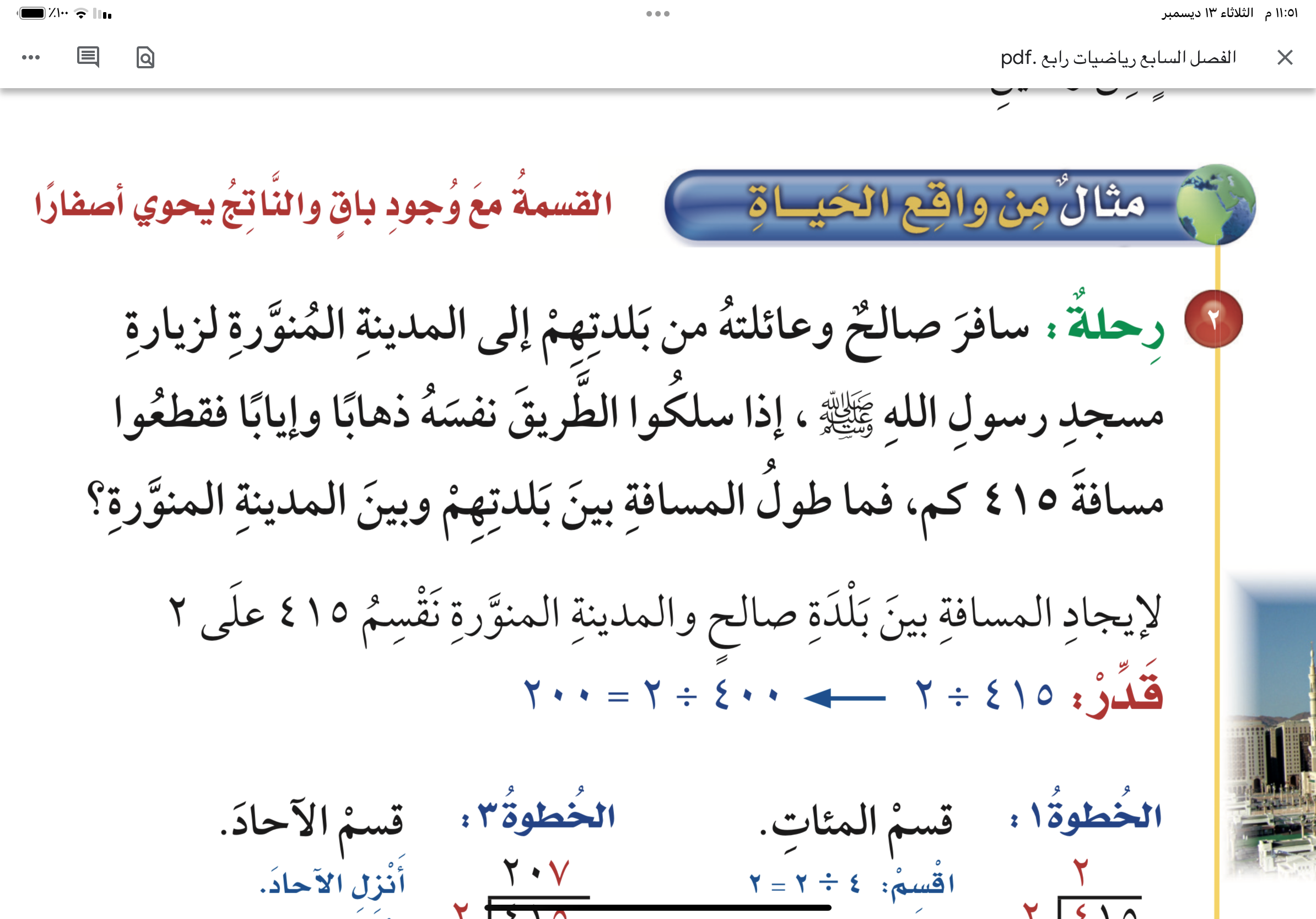 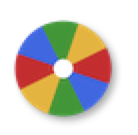 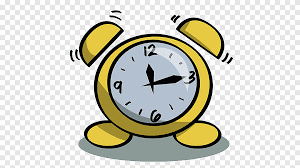 نشاط
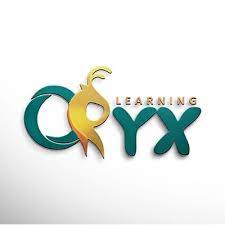 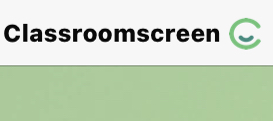 أدوات
مثال
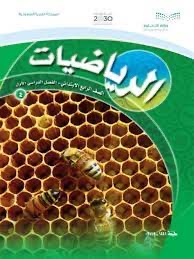 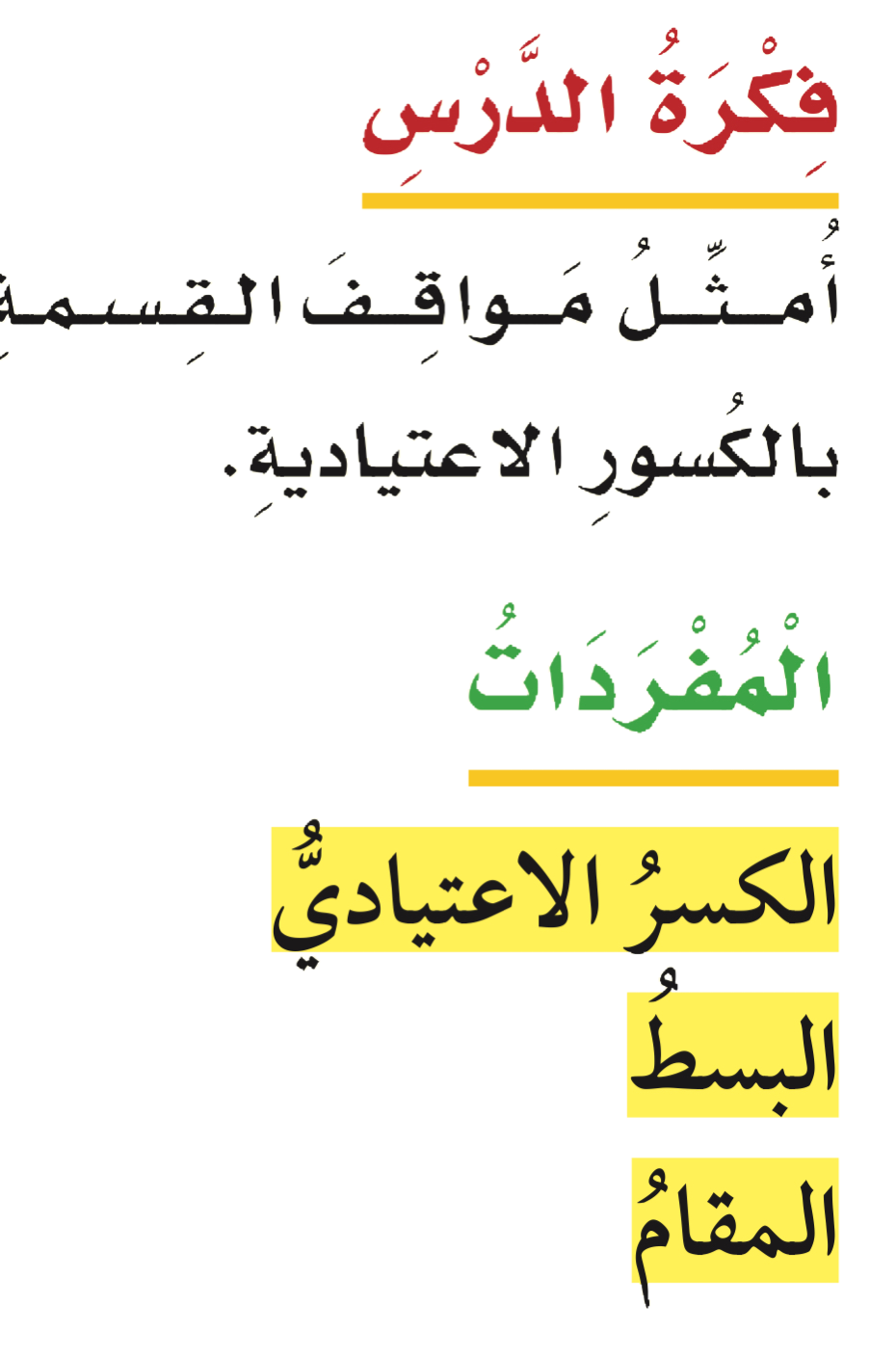 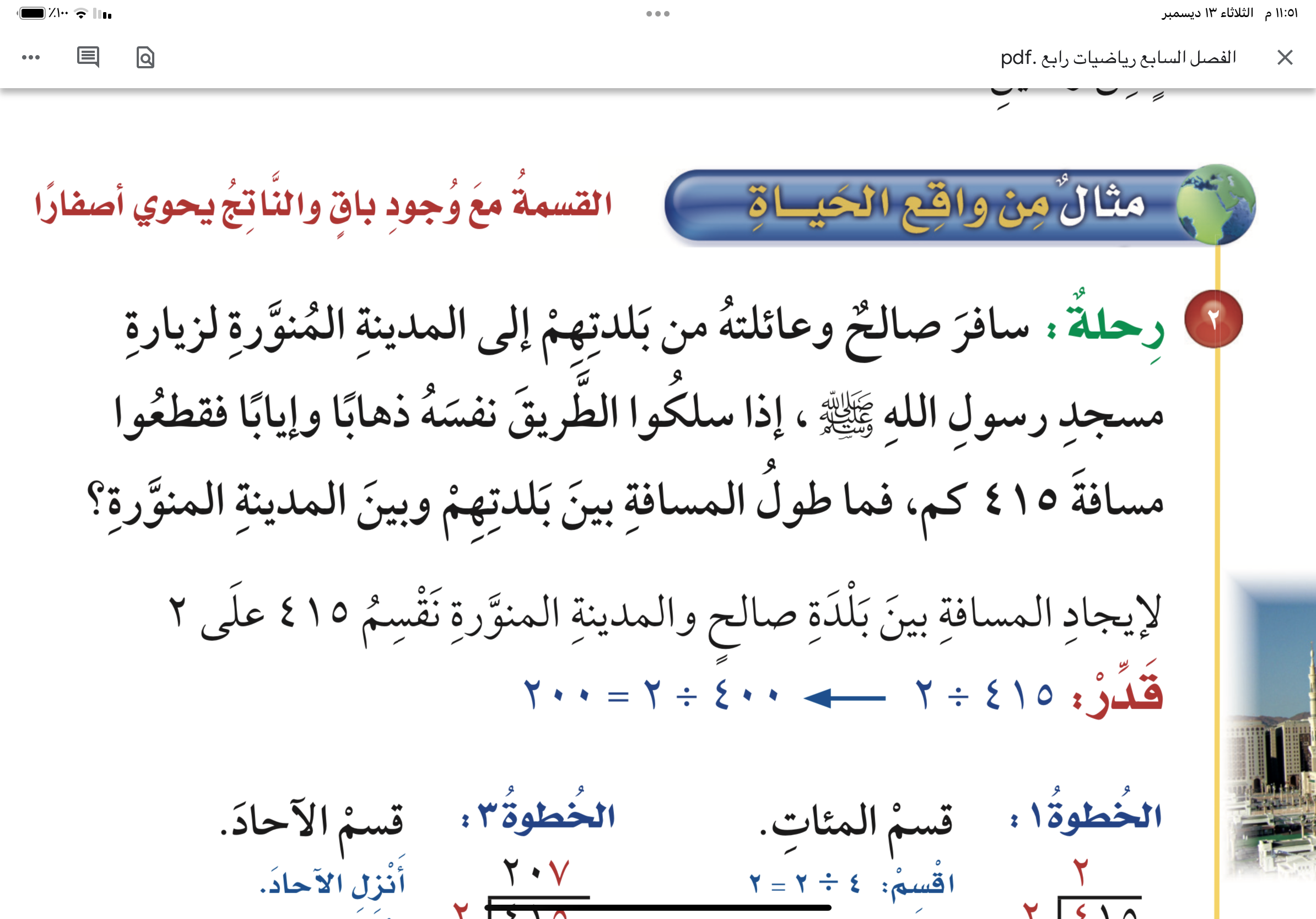 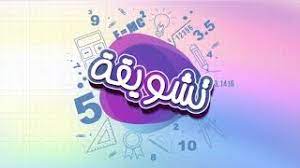 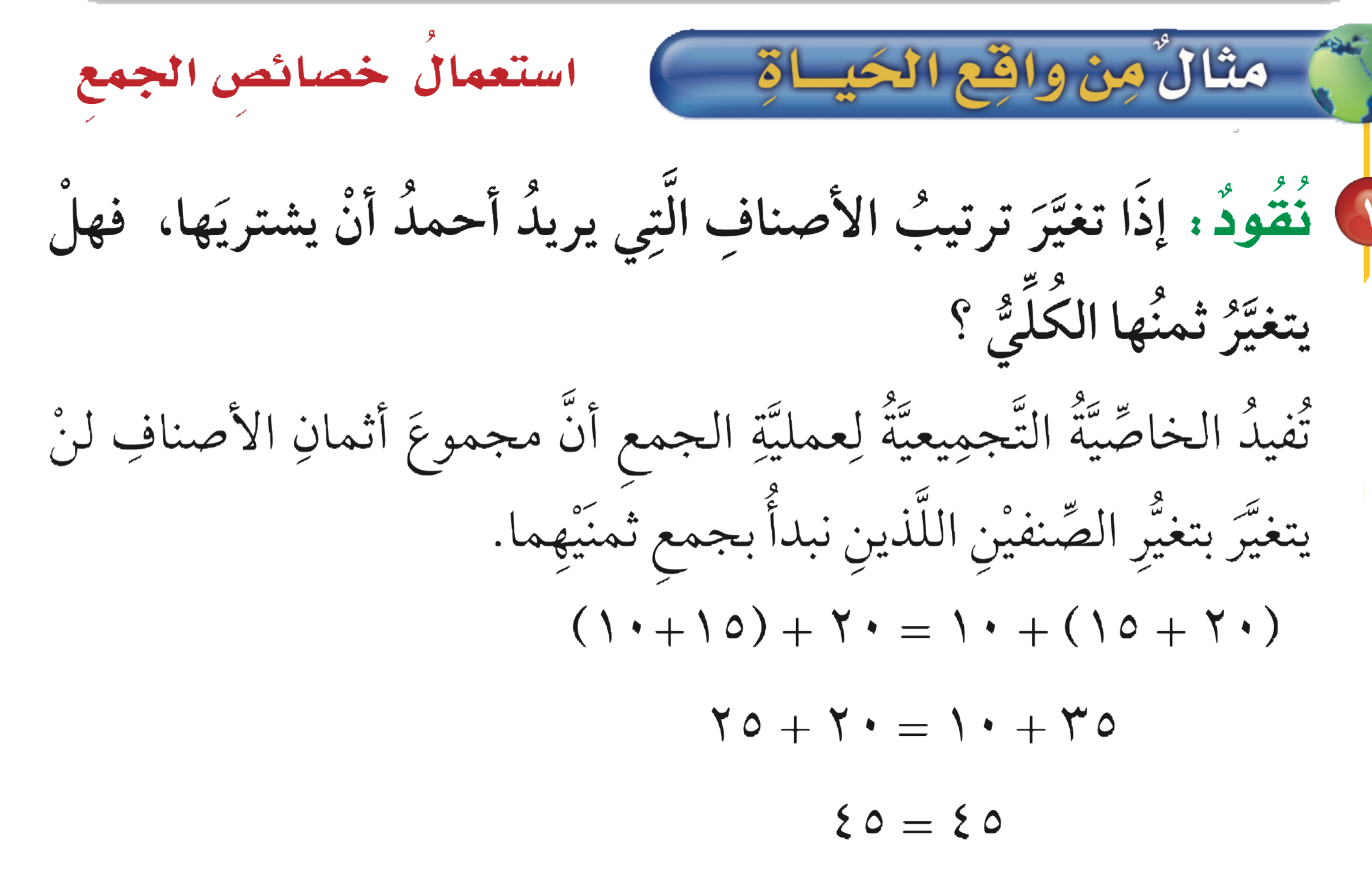 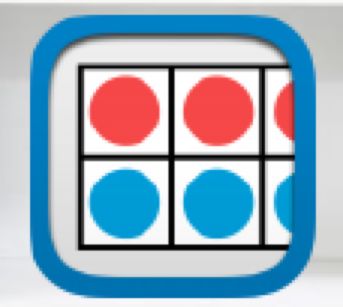 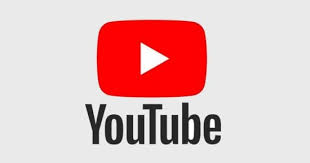 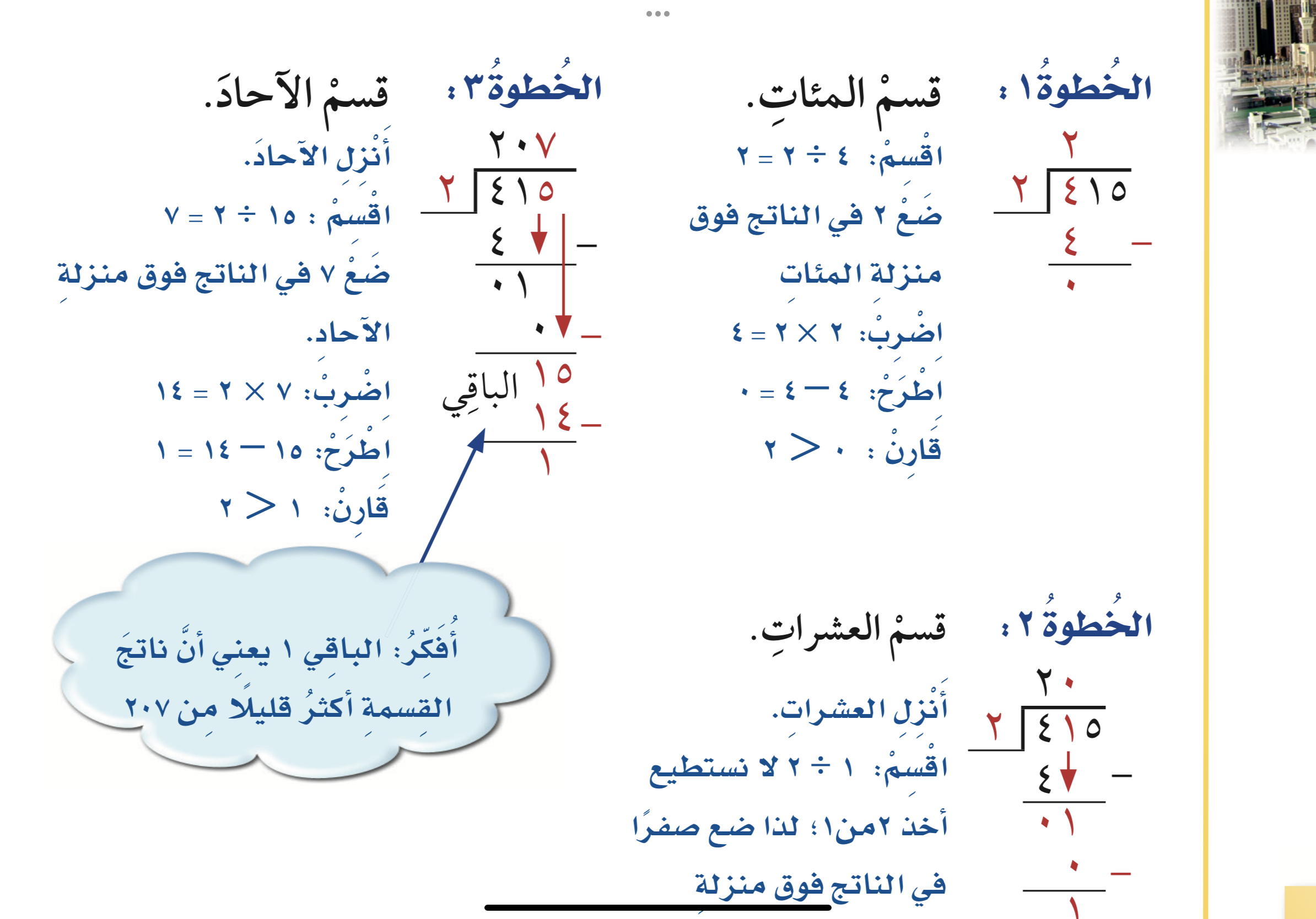 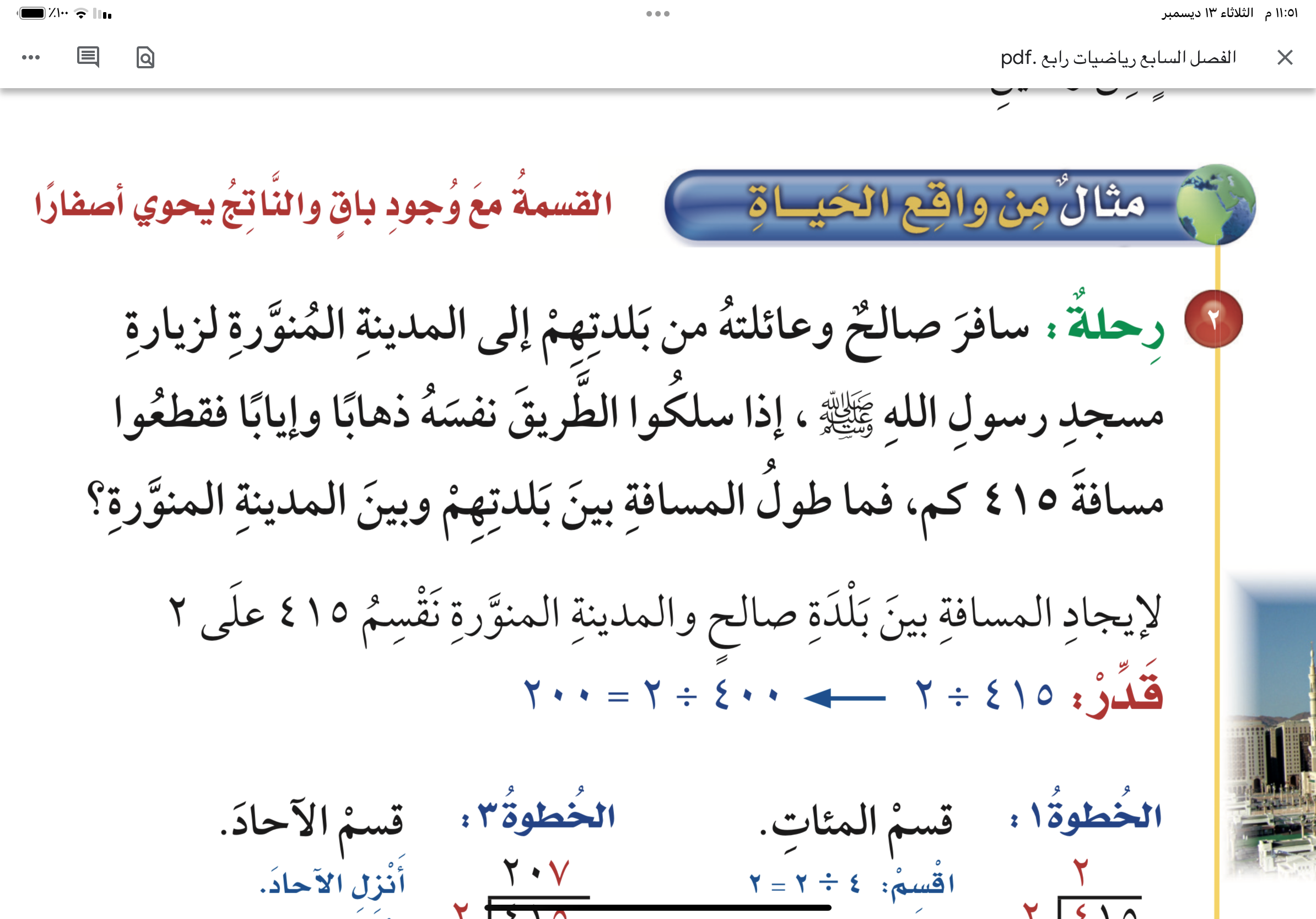 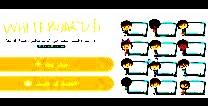 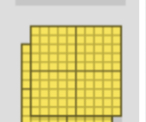 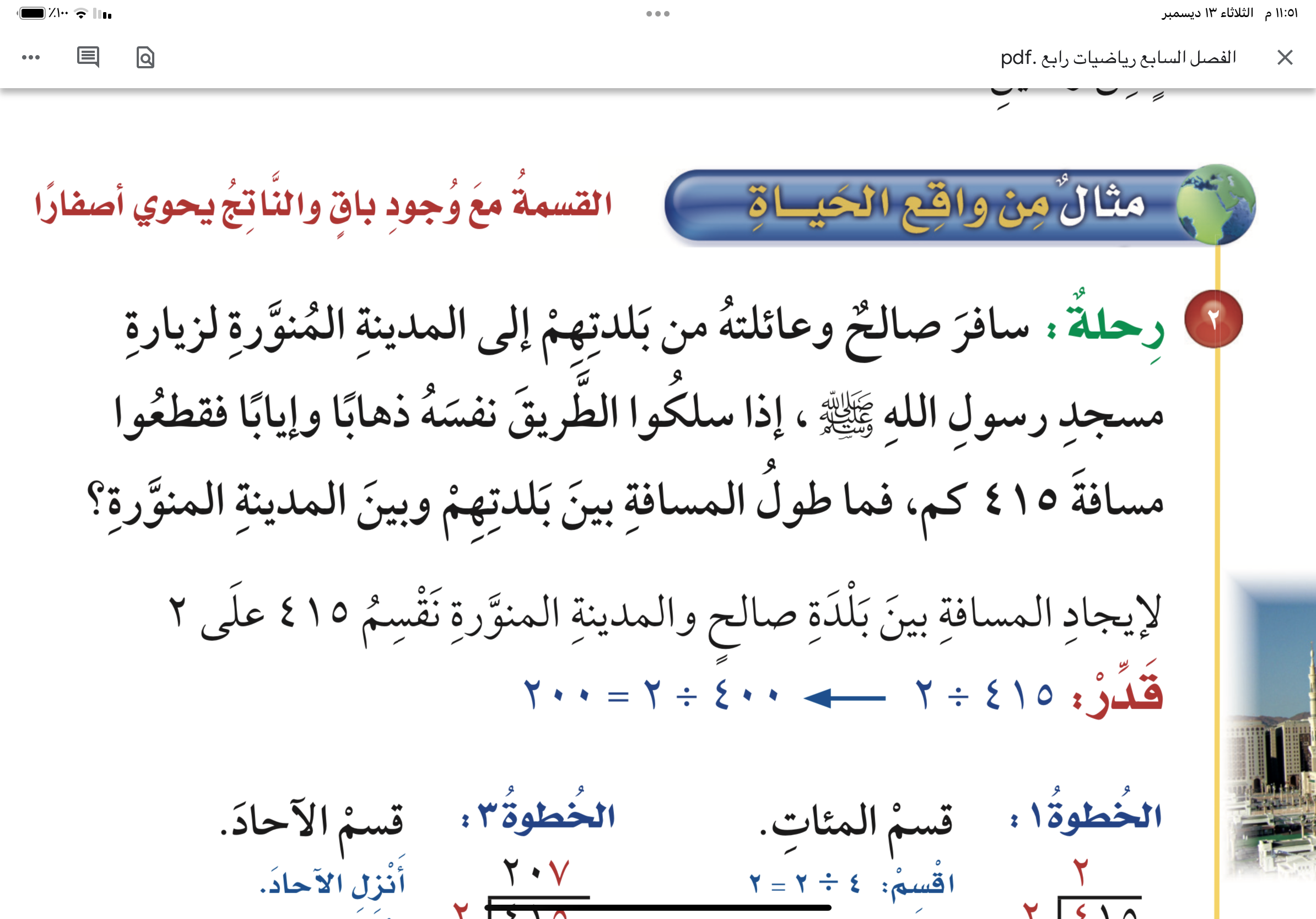 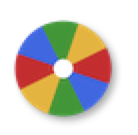 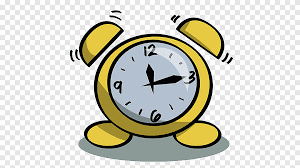 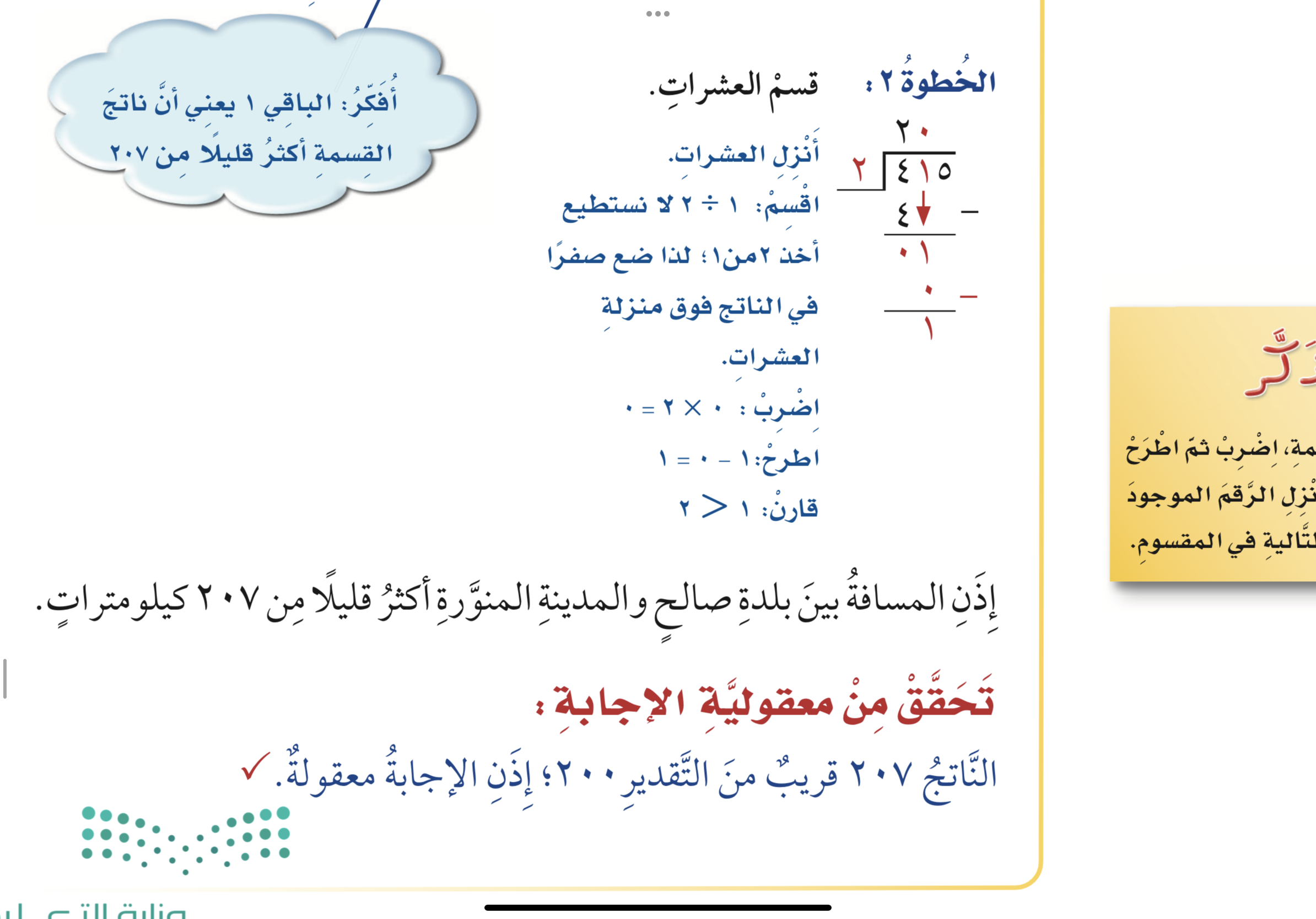 نشاط
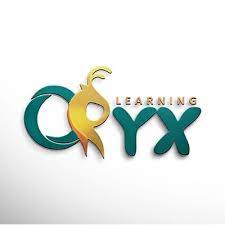 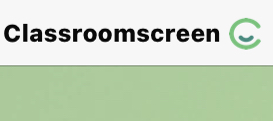 أدوات
الحل
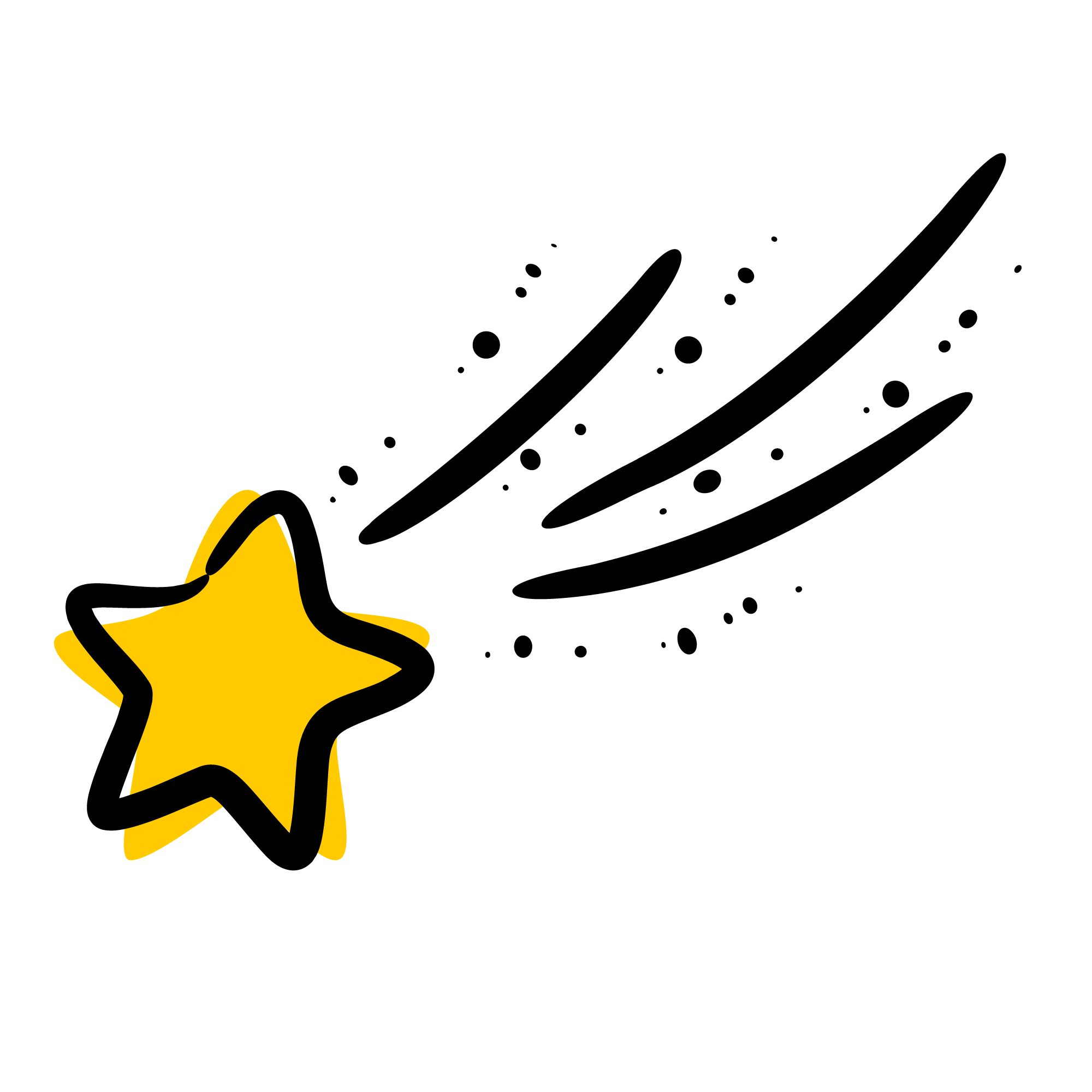 تـــــــأكد
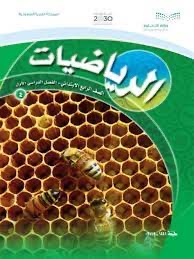 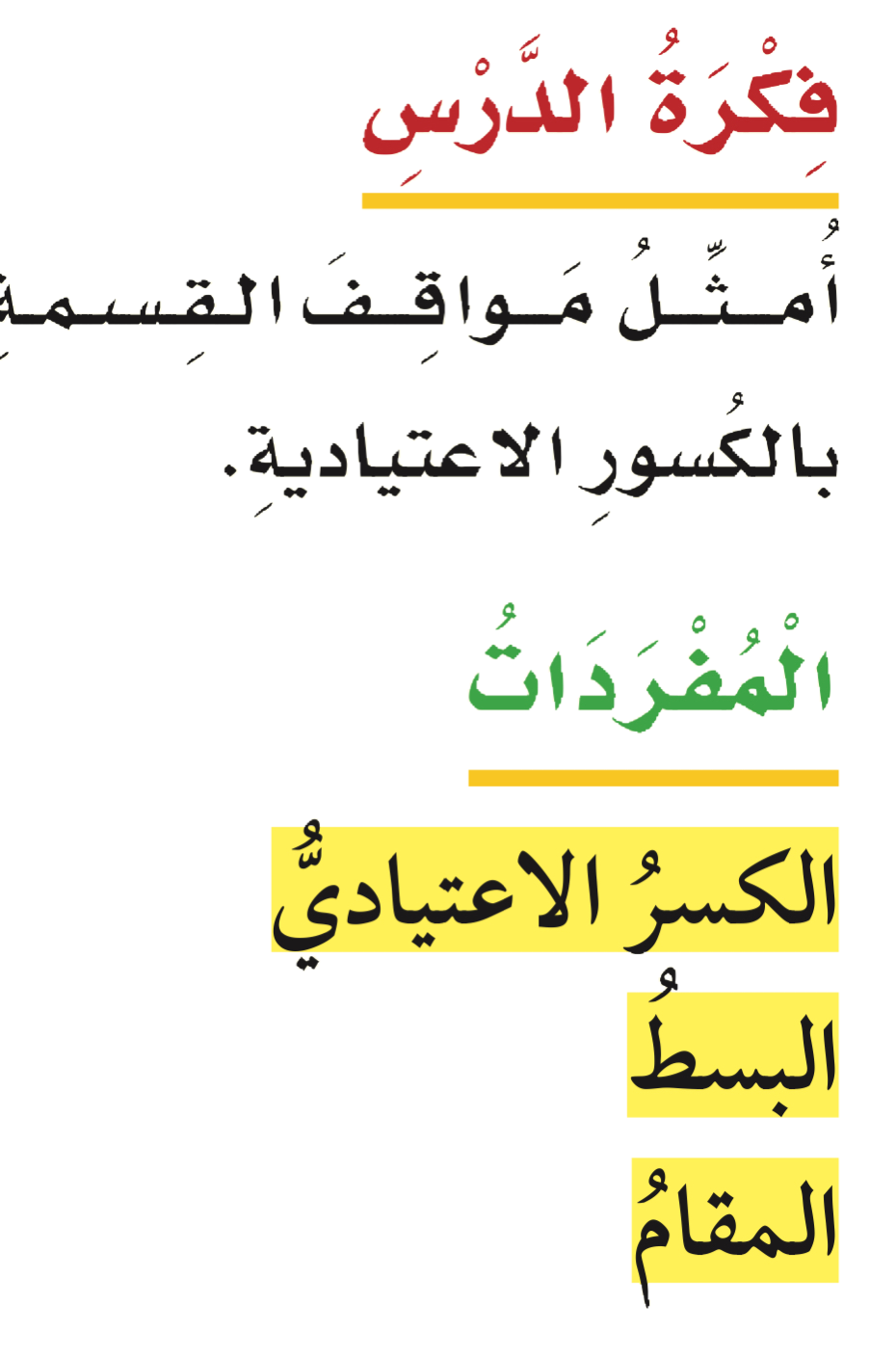 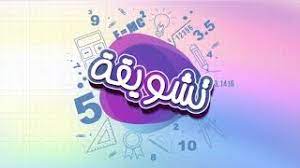 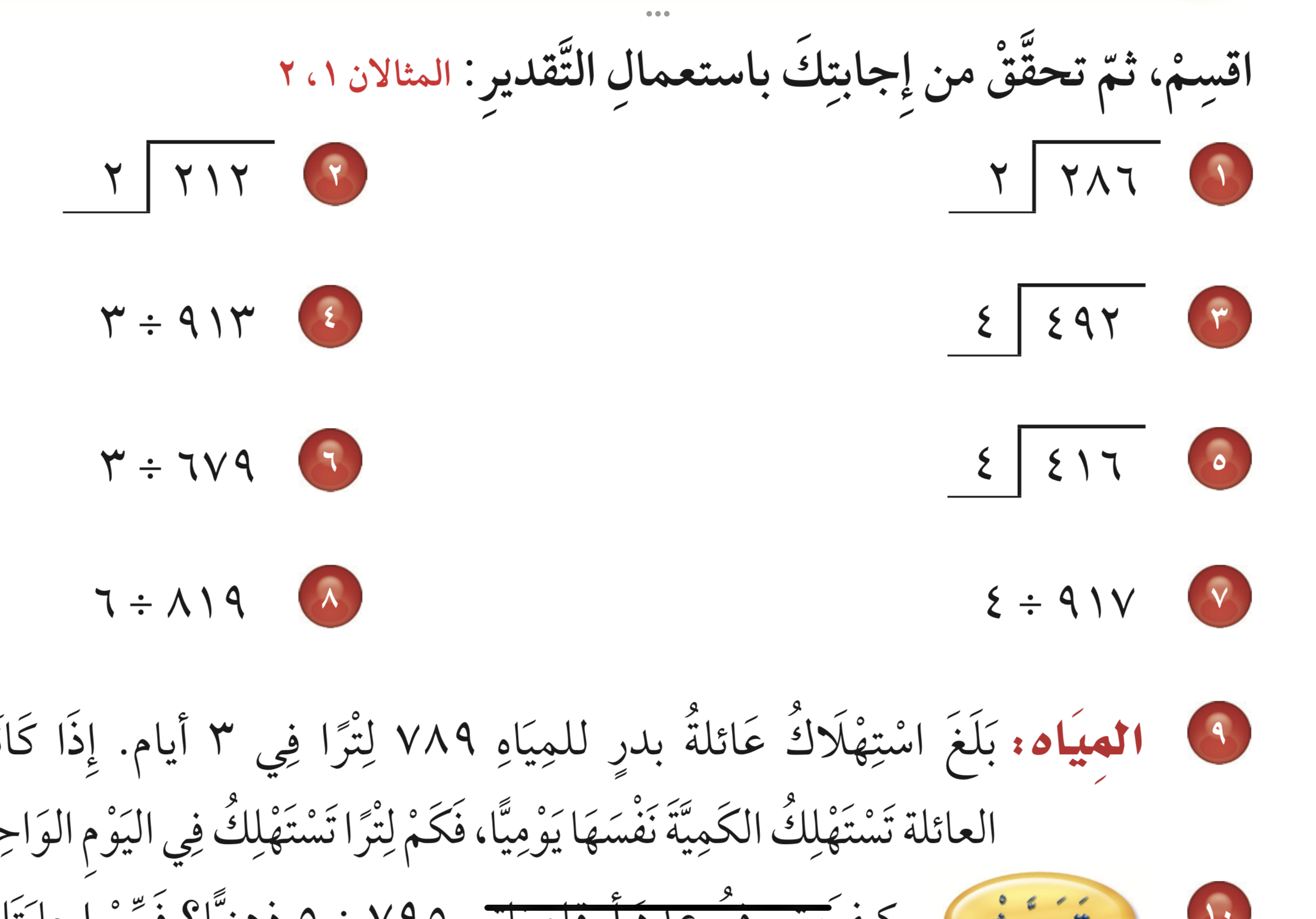 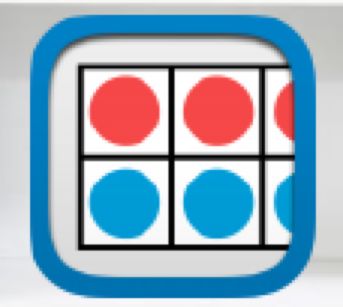 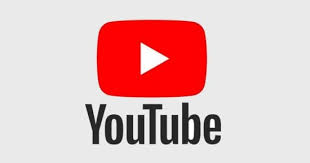 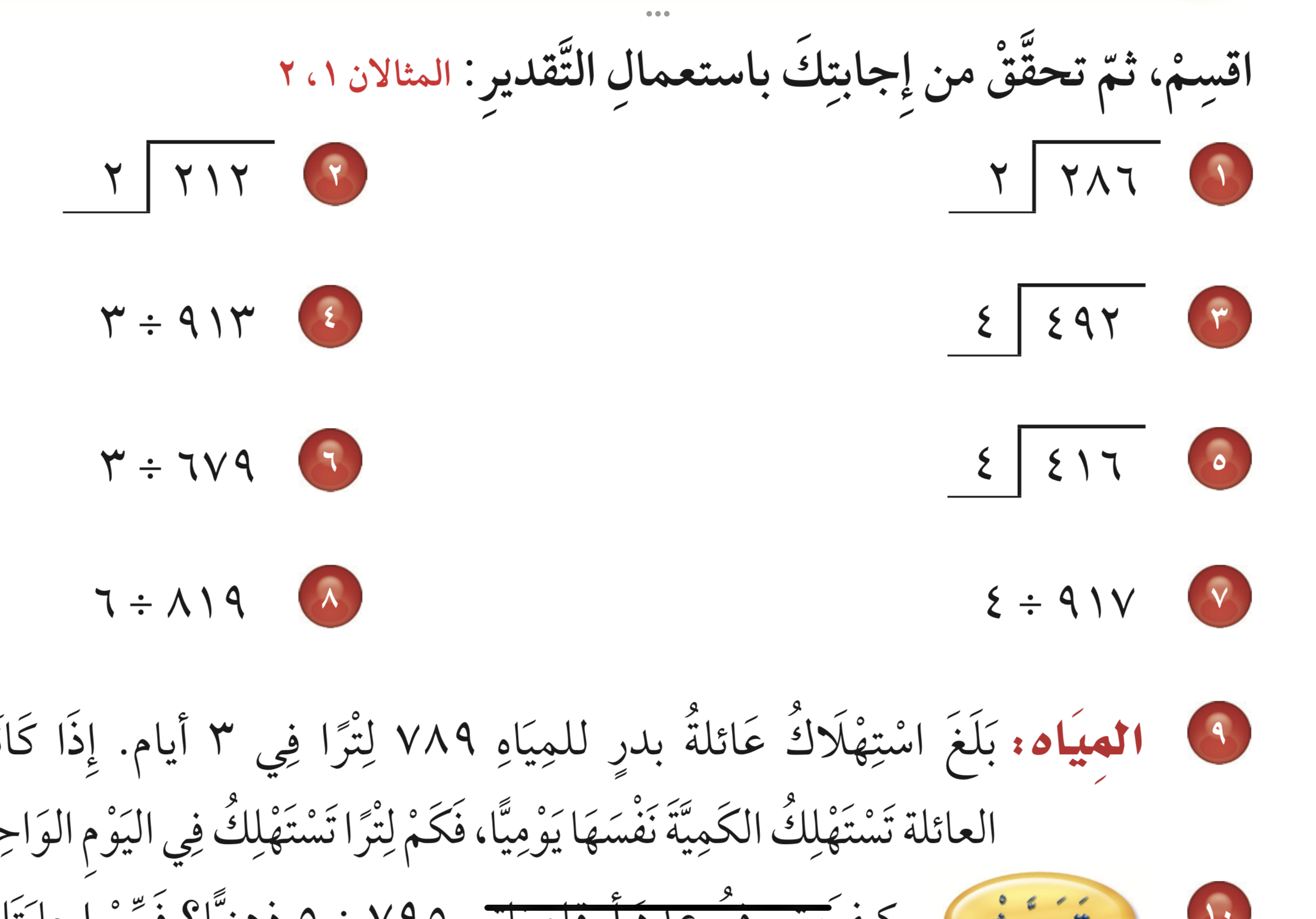 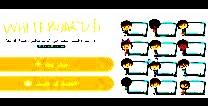 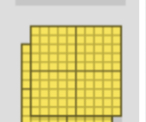 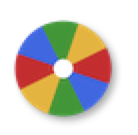 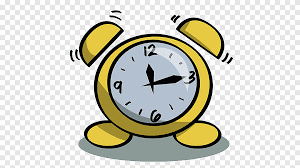 نشاط
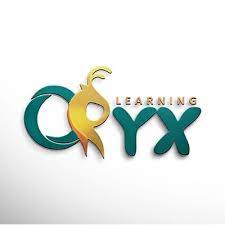 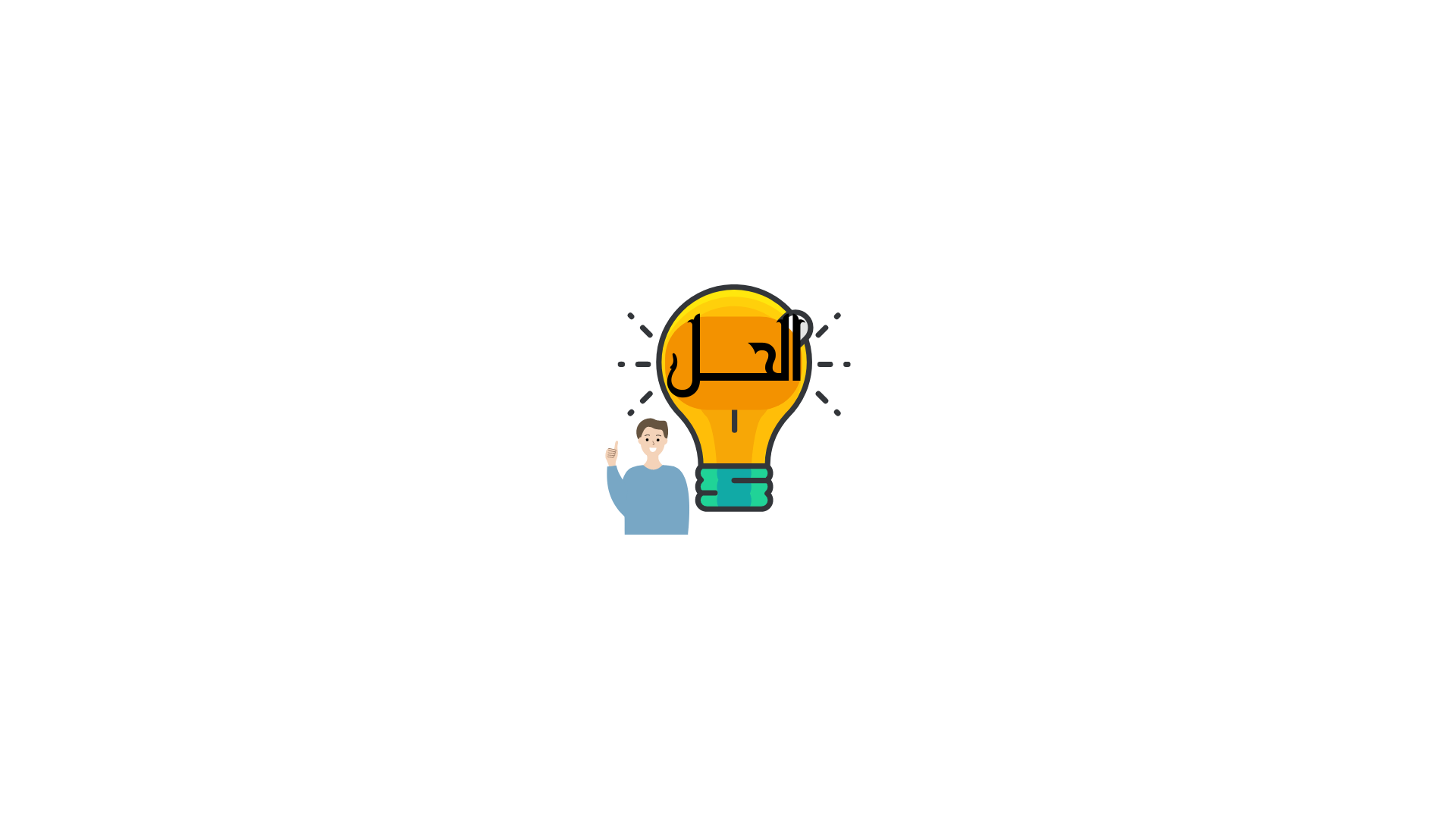 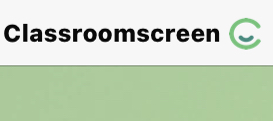 أدوات
تـــــــأكد
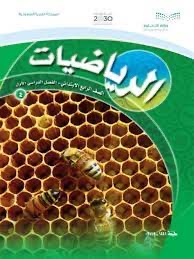 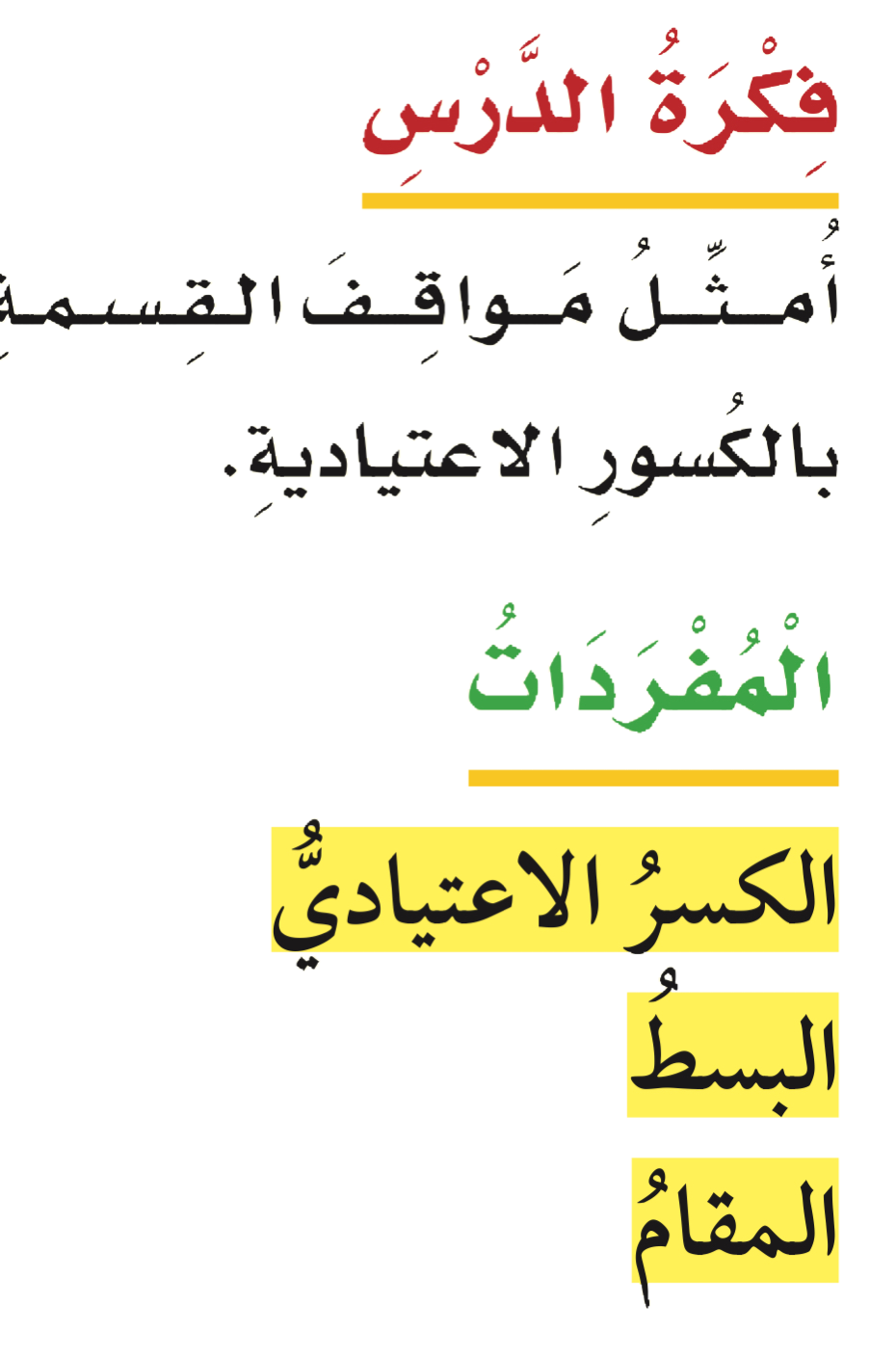 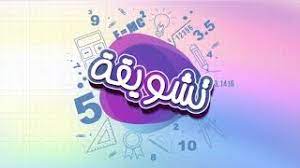 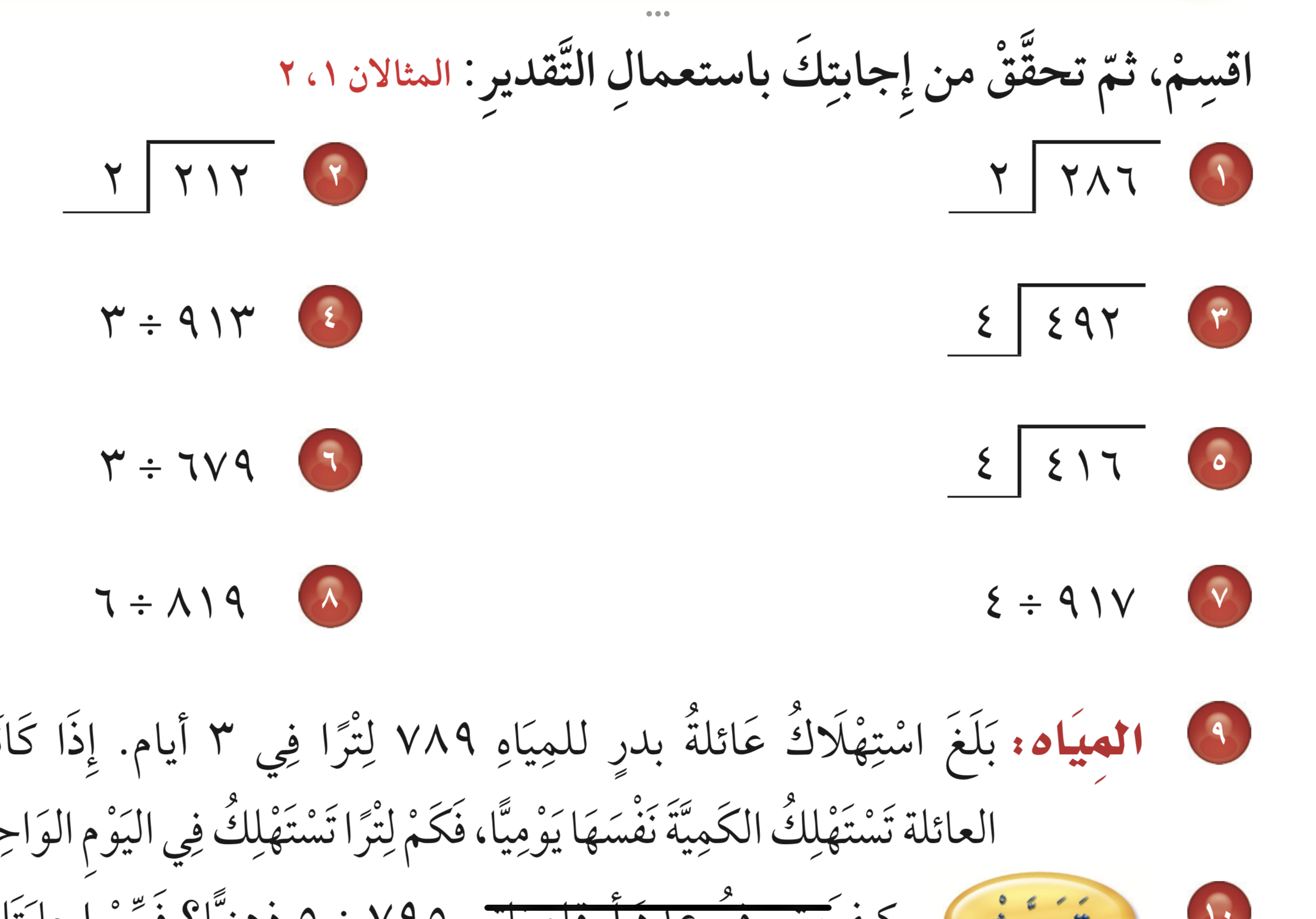 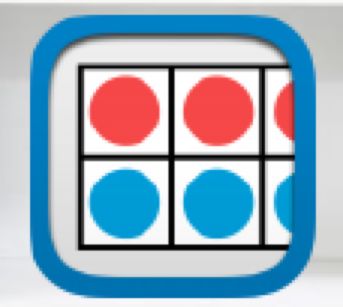 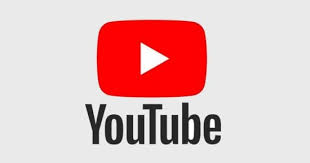 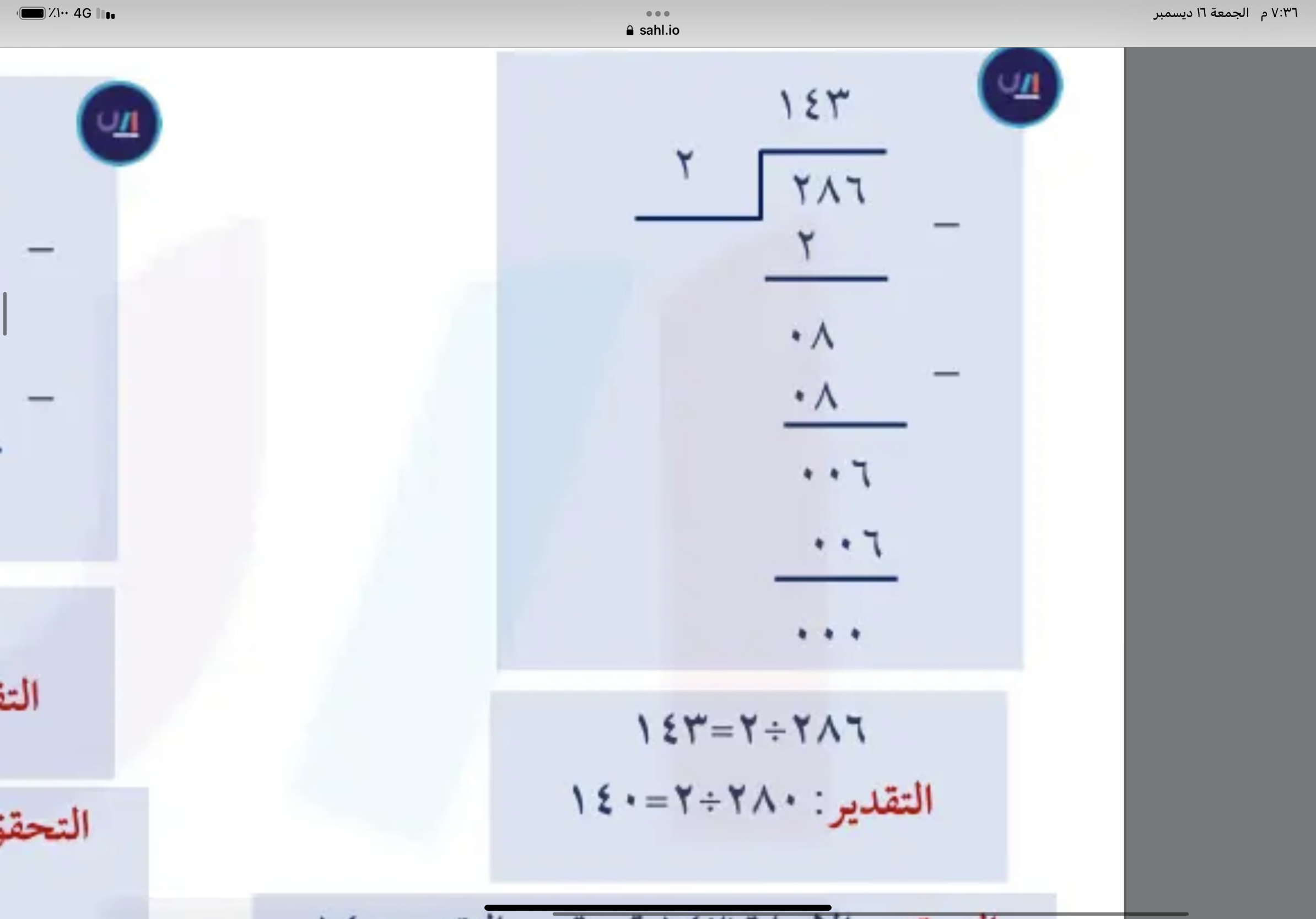 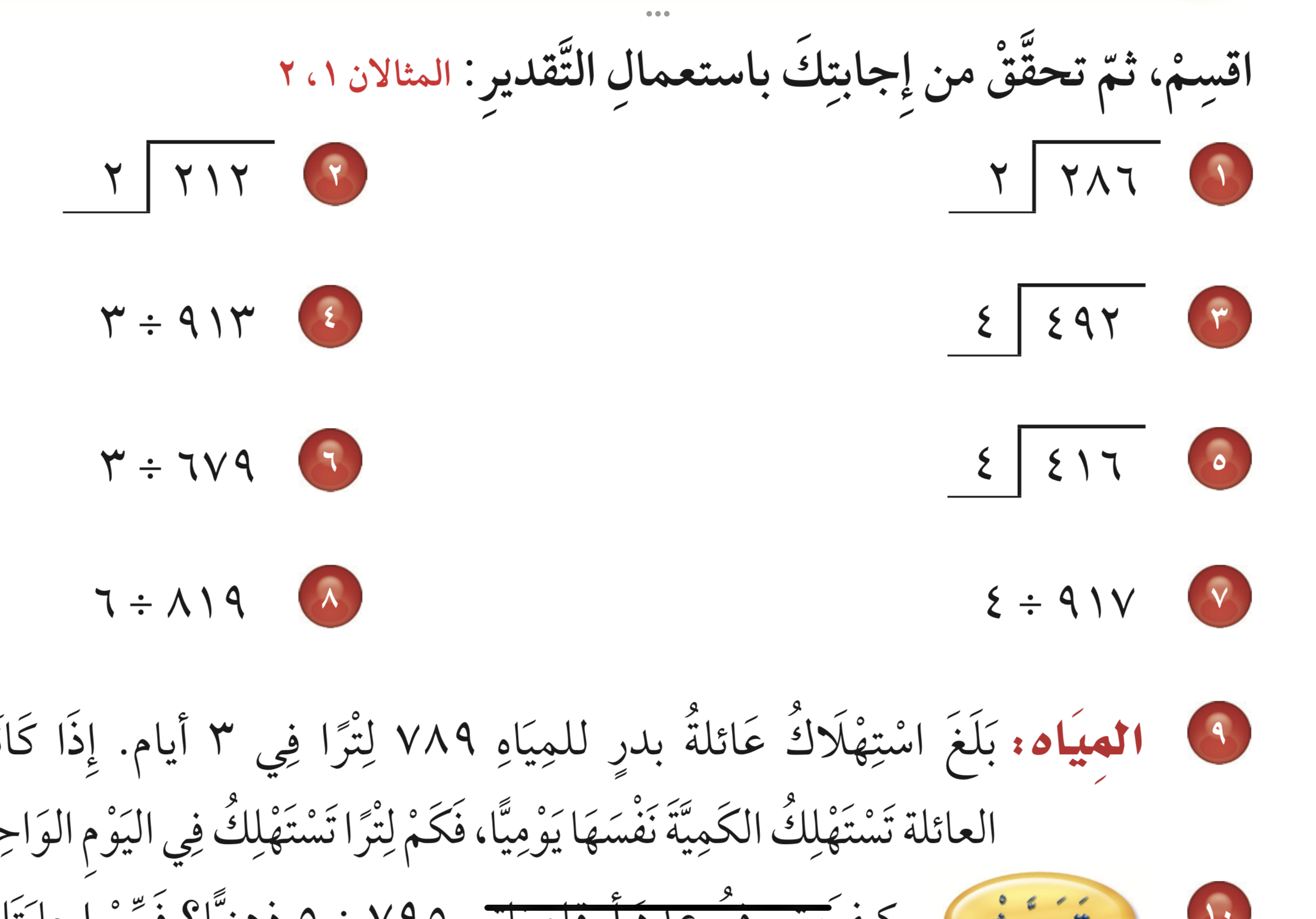 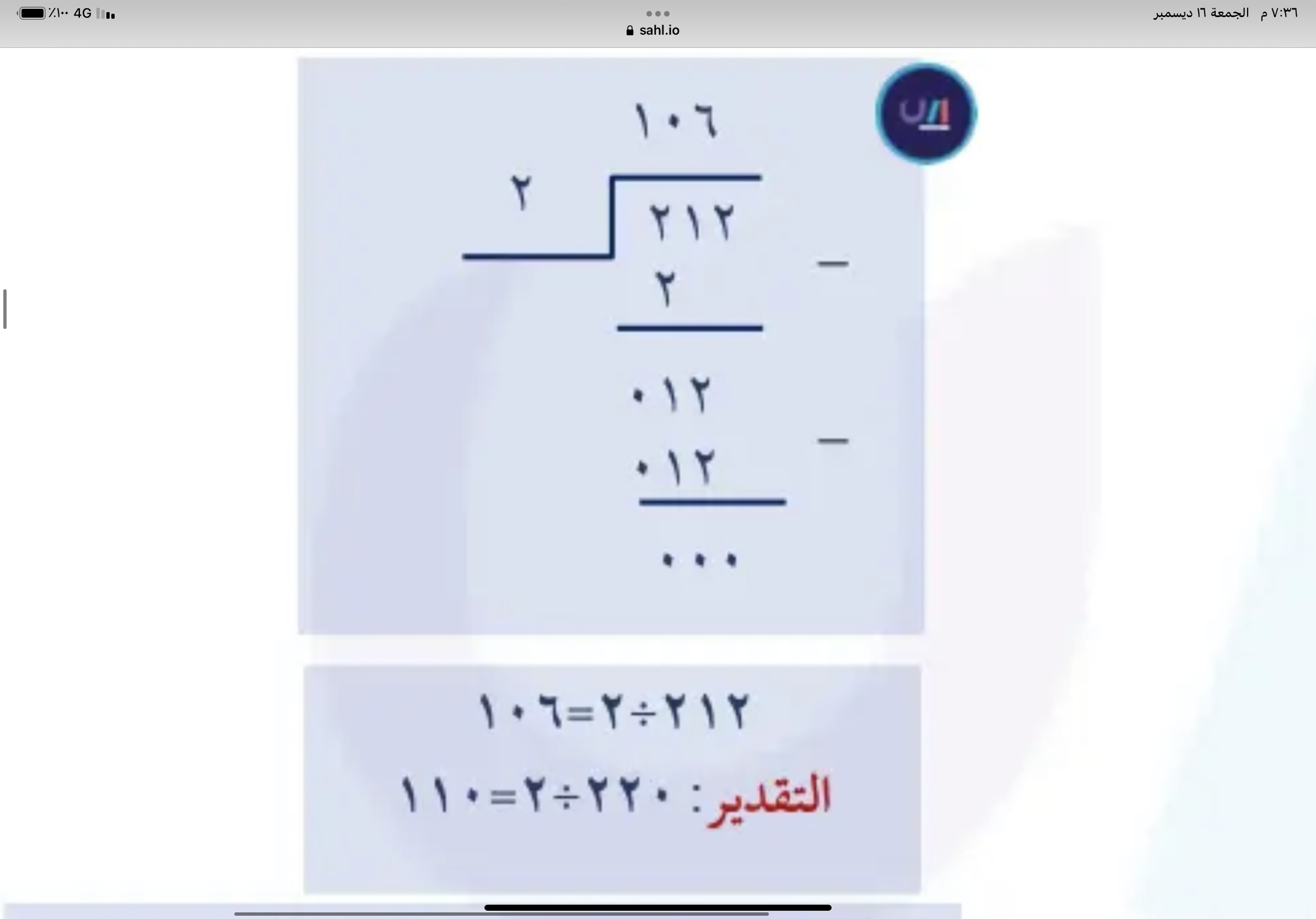 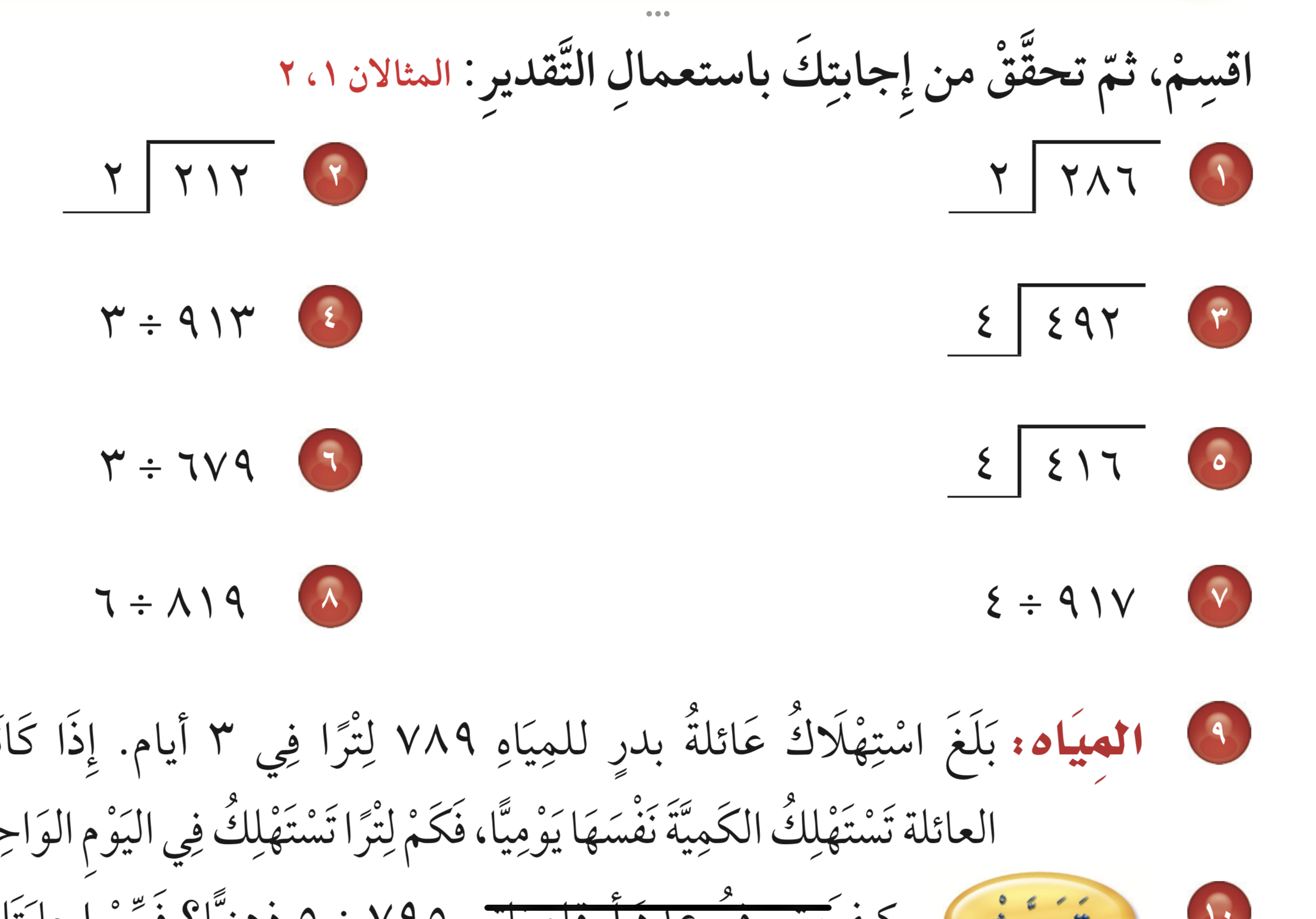 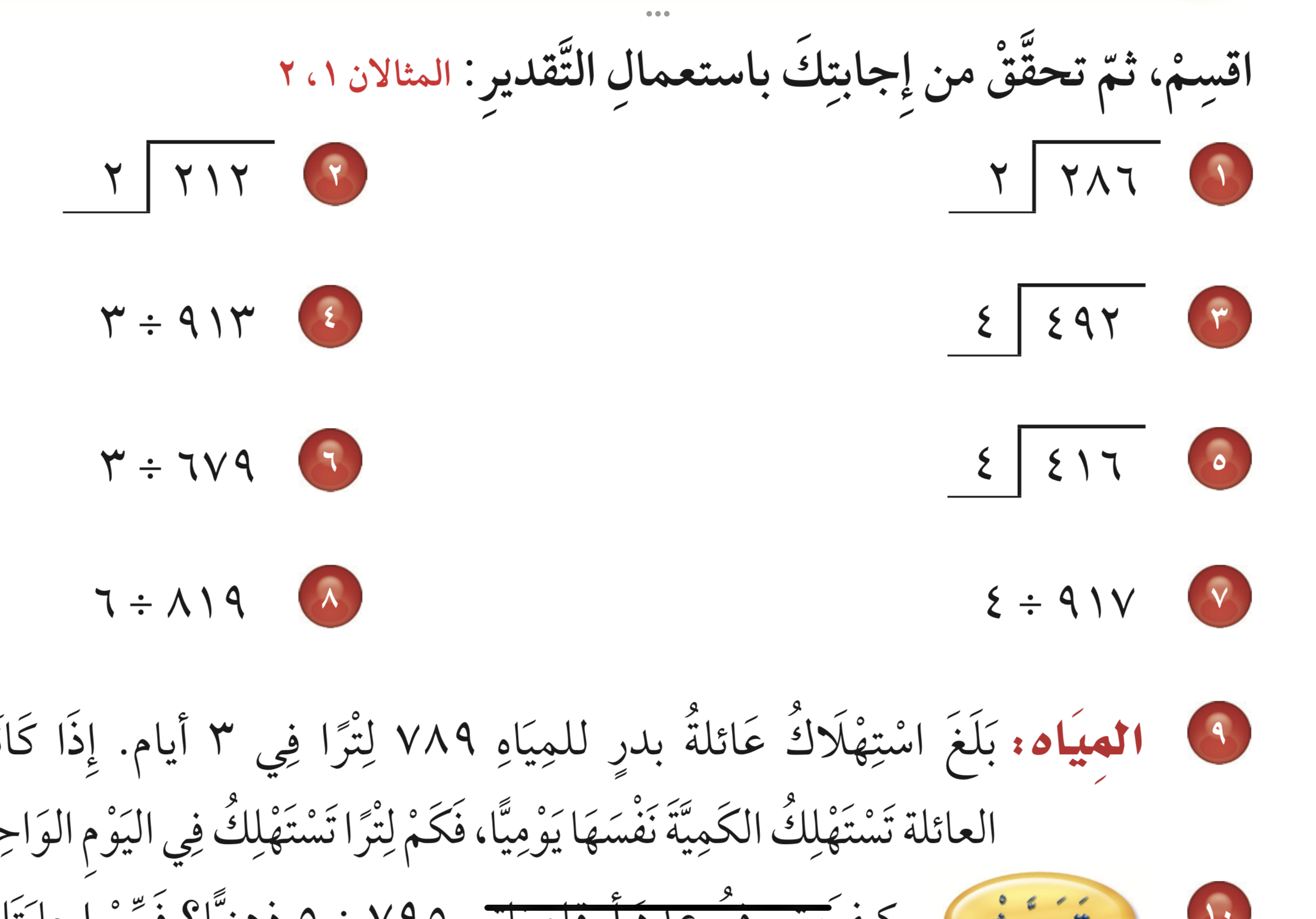 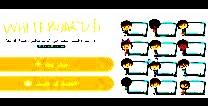 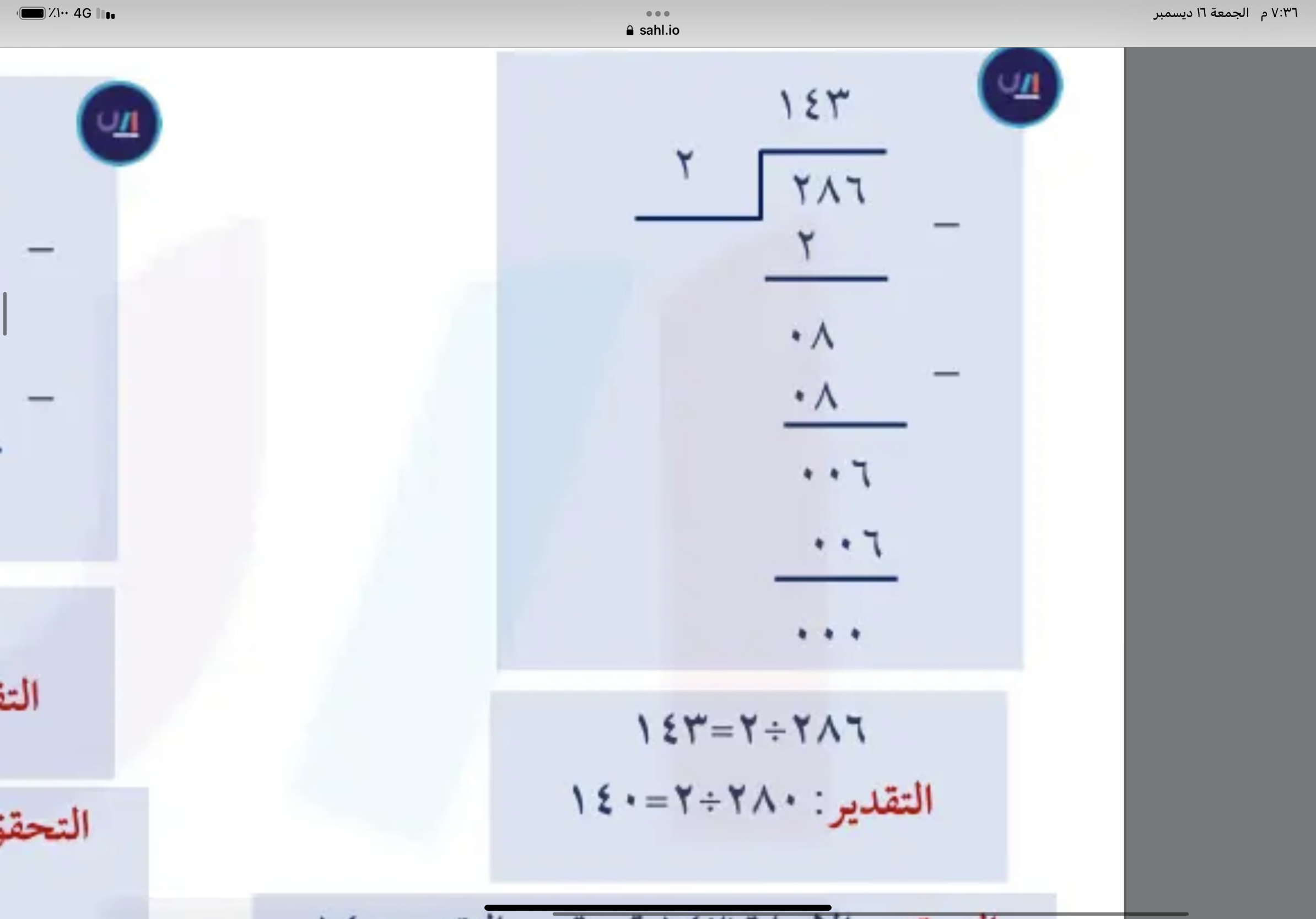 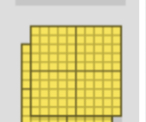 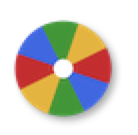 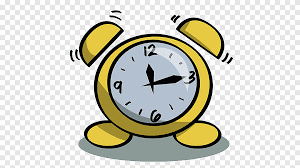 نشاط
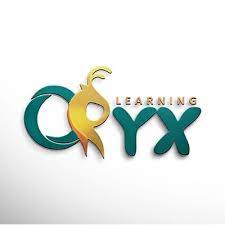 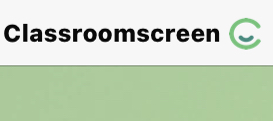 أدوات
الحل
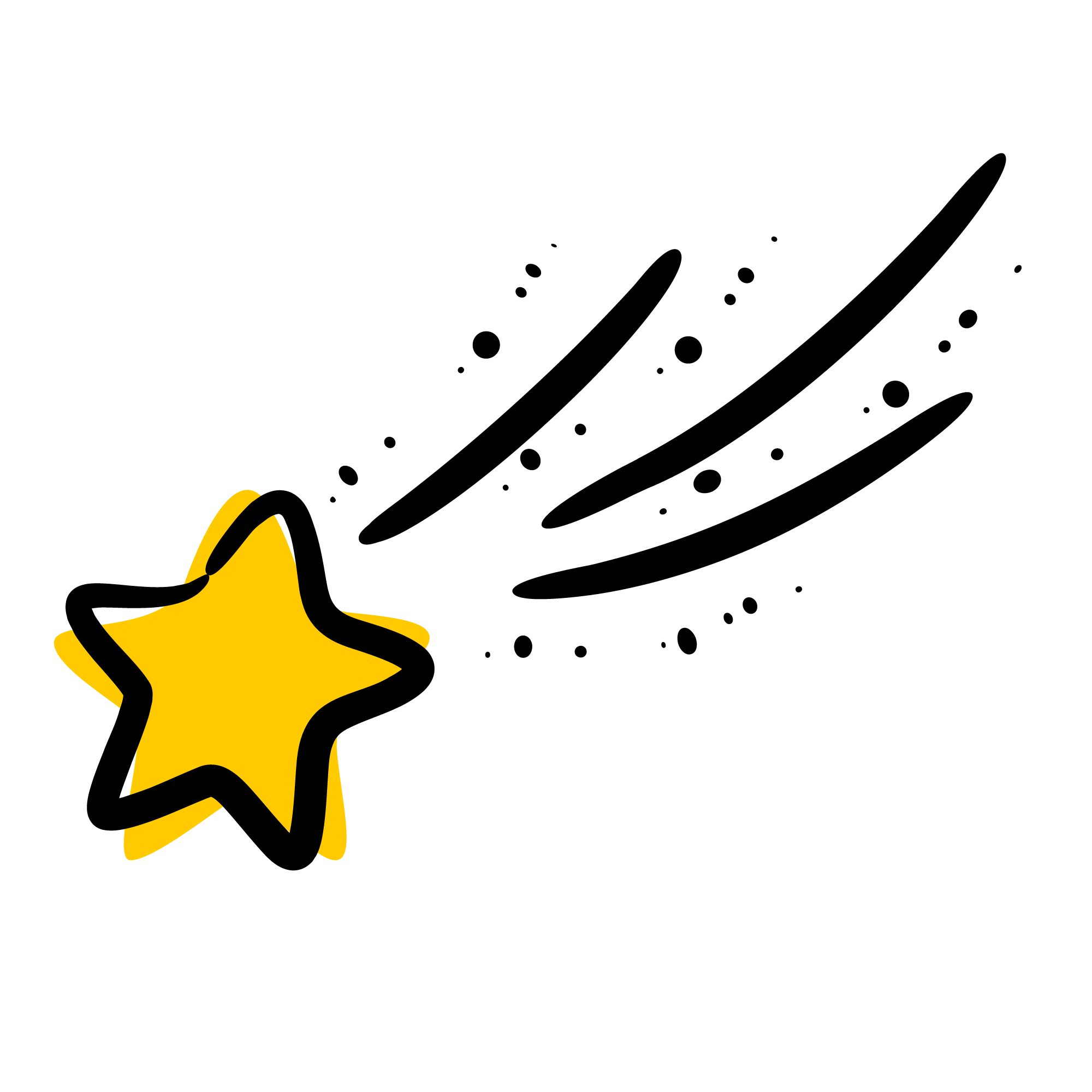 تـــــــأكد
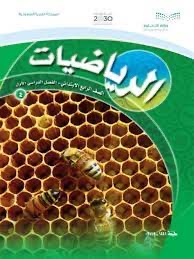 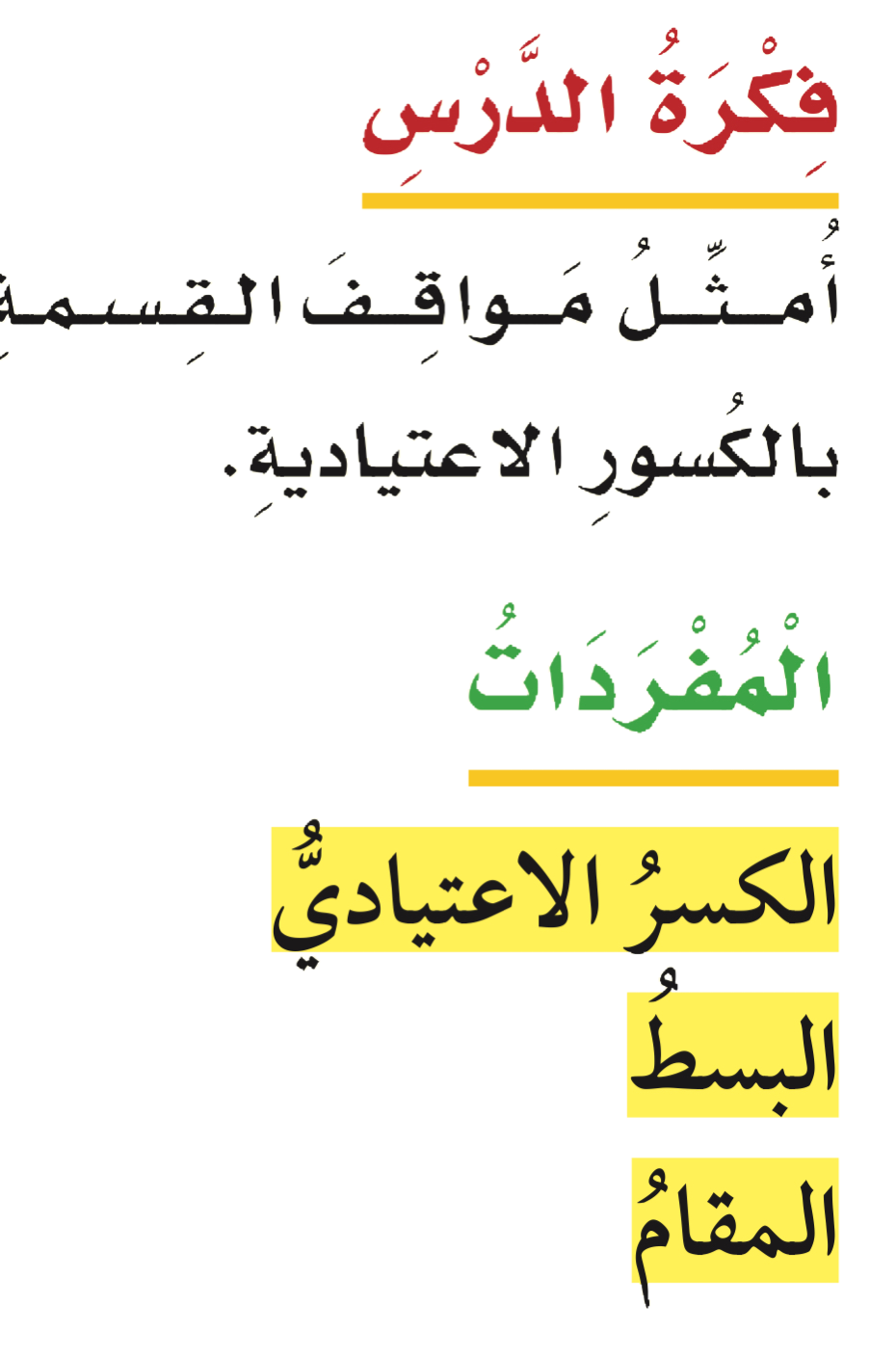 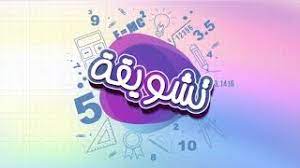 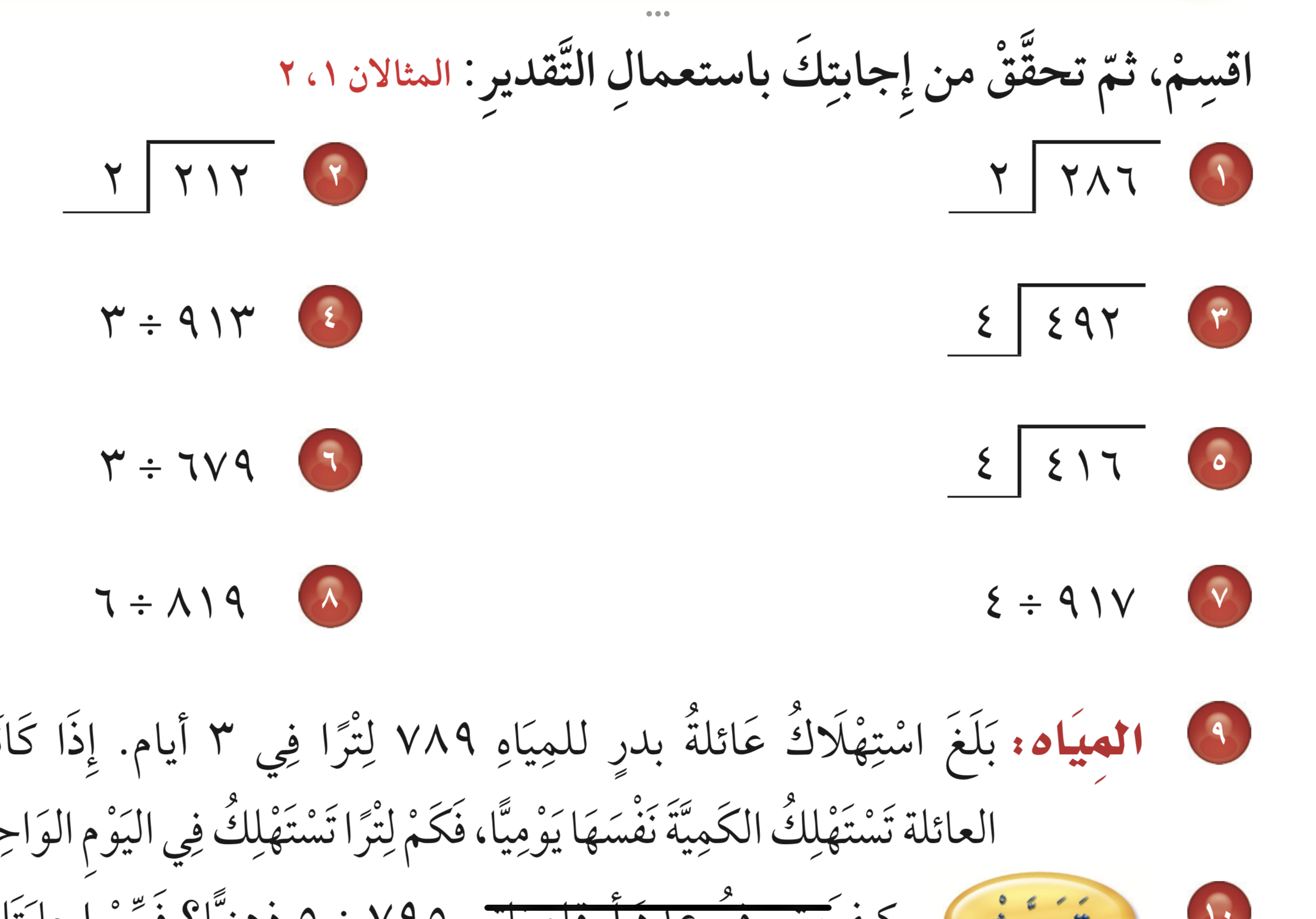 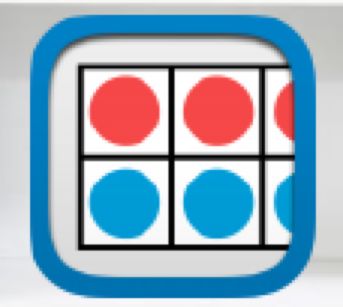 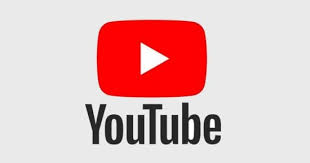 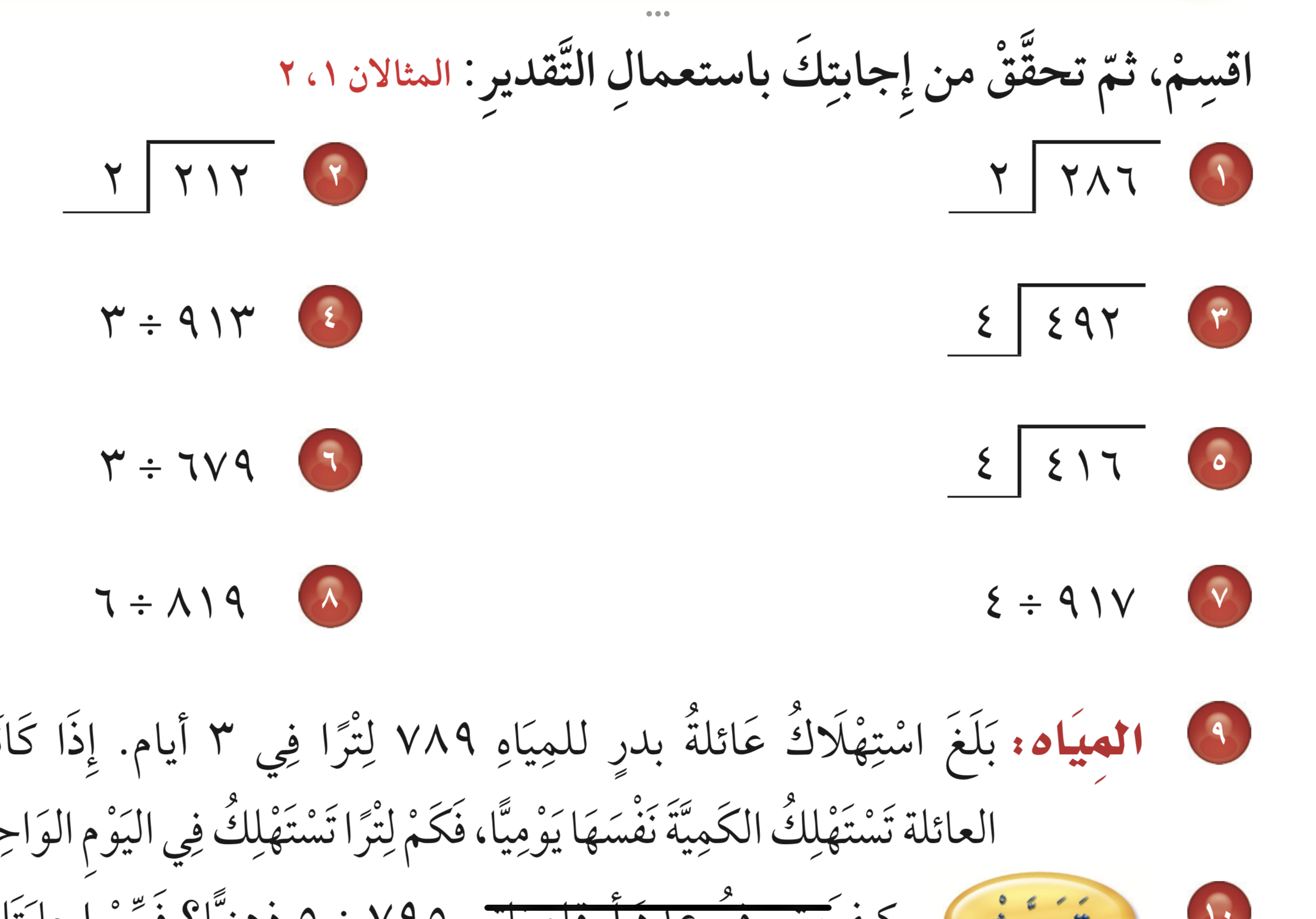 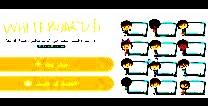 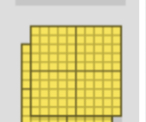 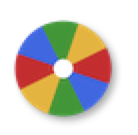 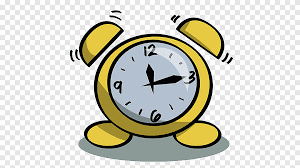 نشاط
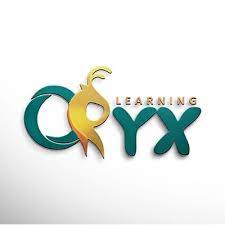 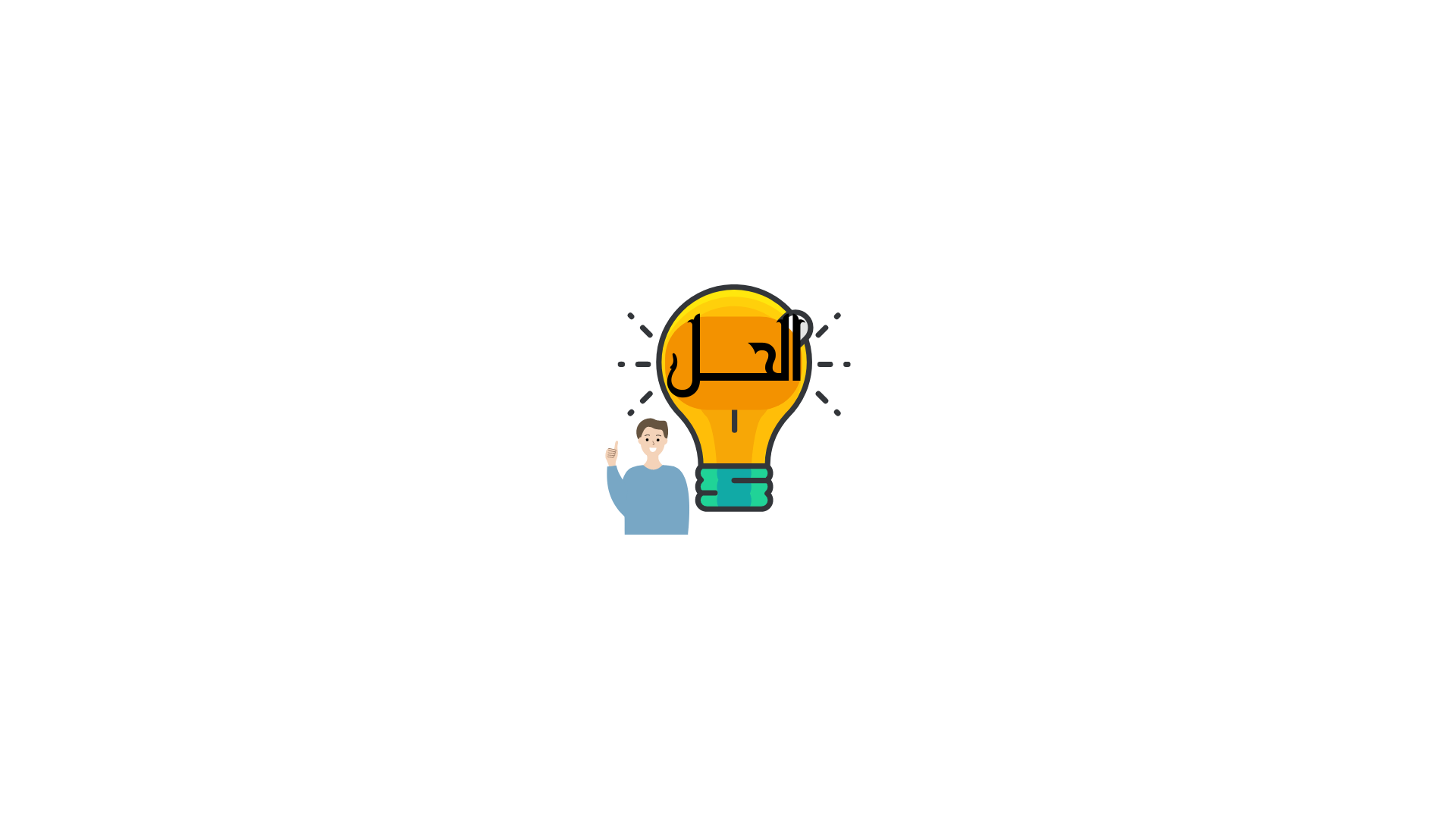 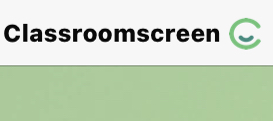 أدوات
تـــــــأكد
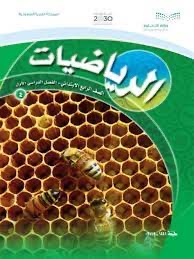 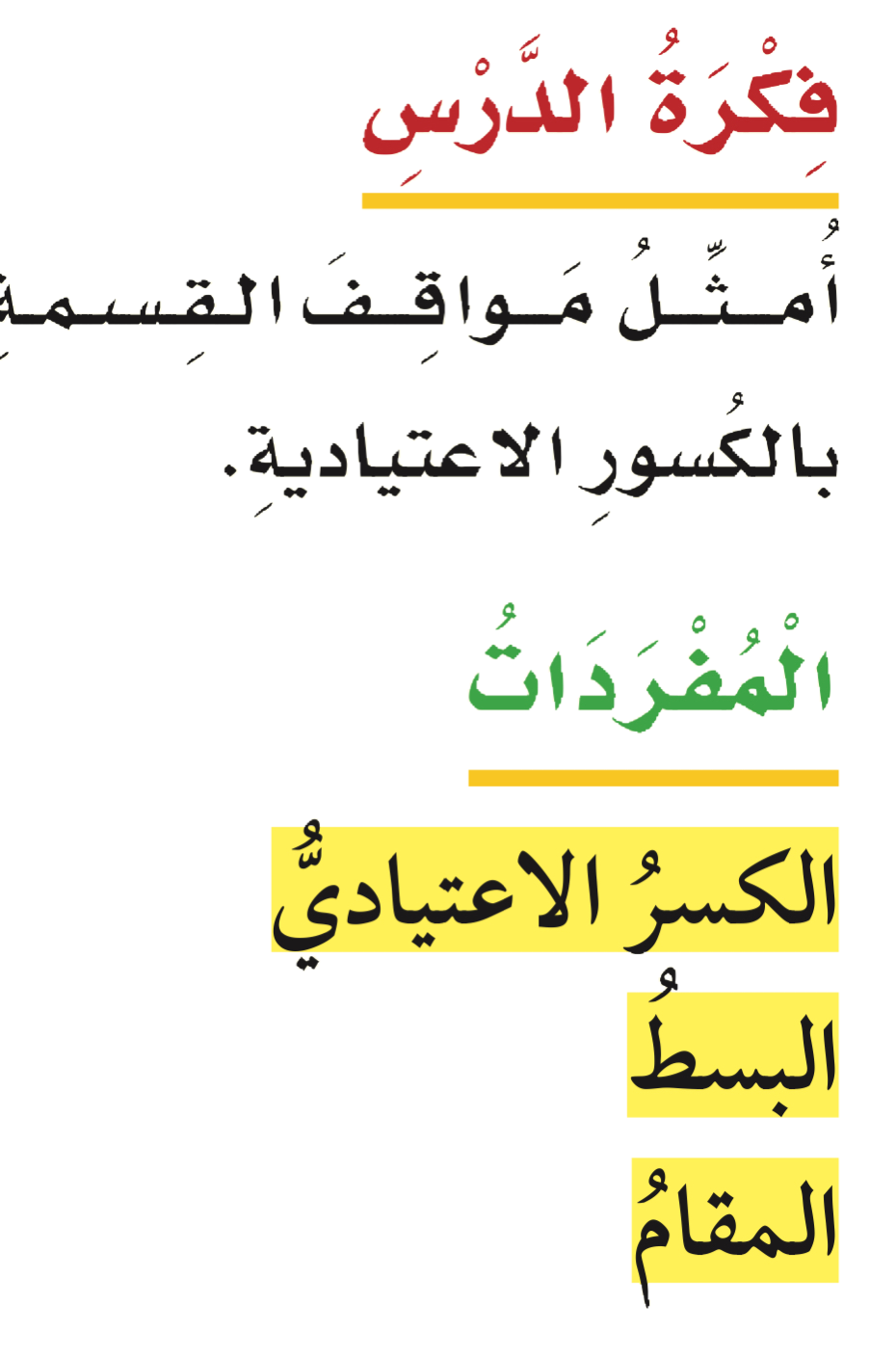 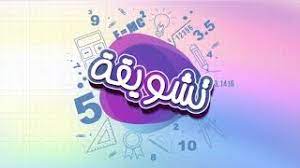 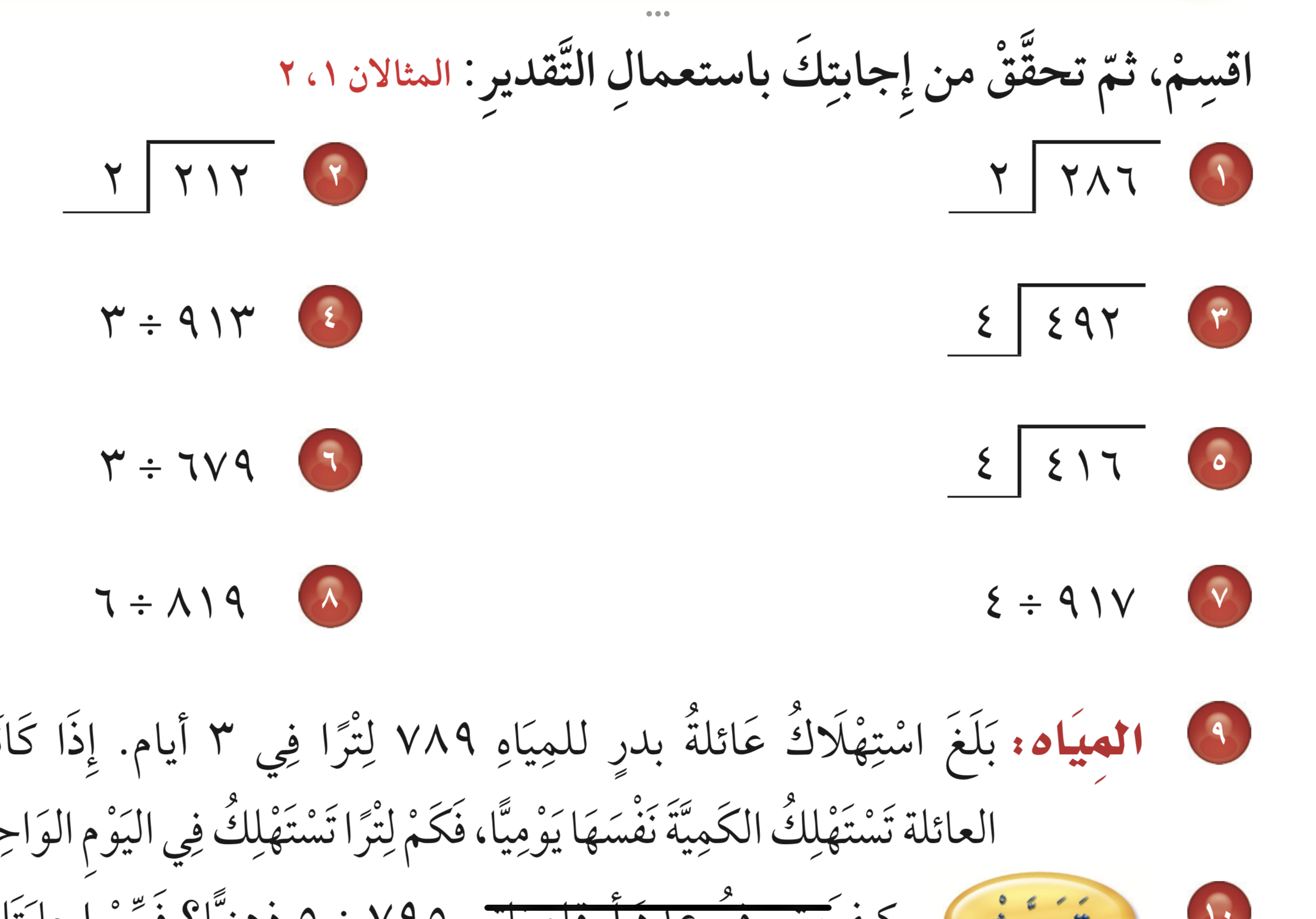 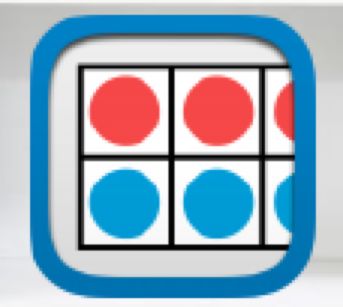 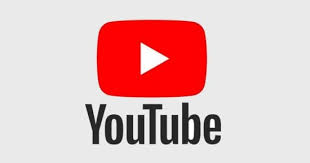 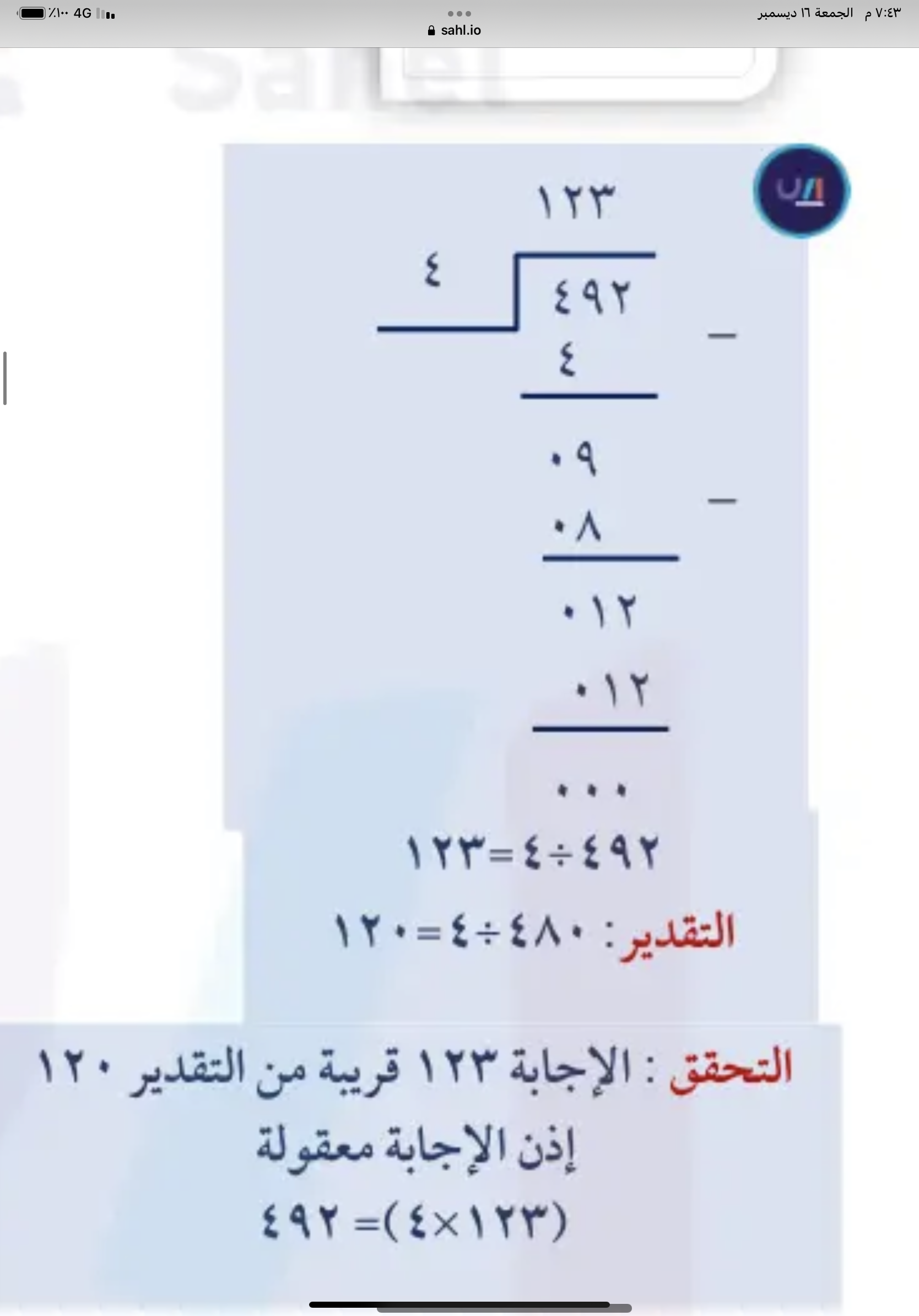 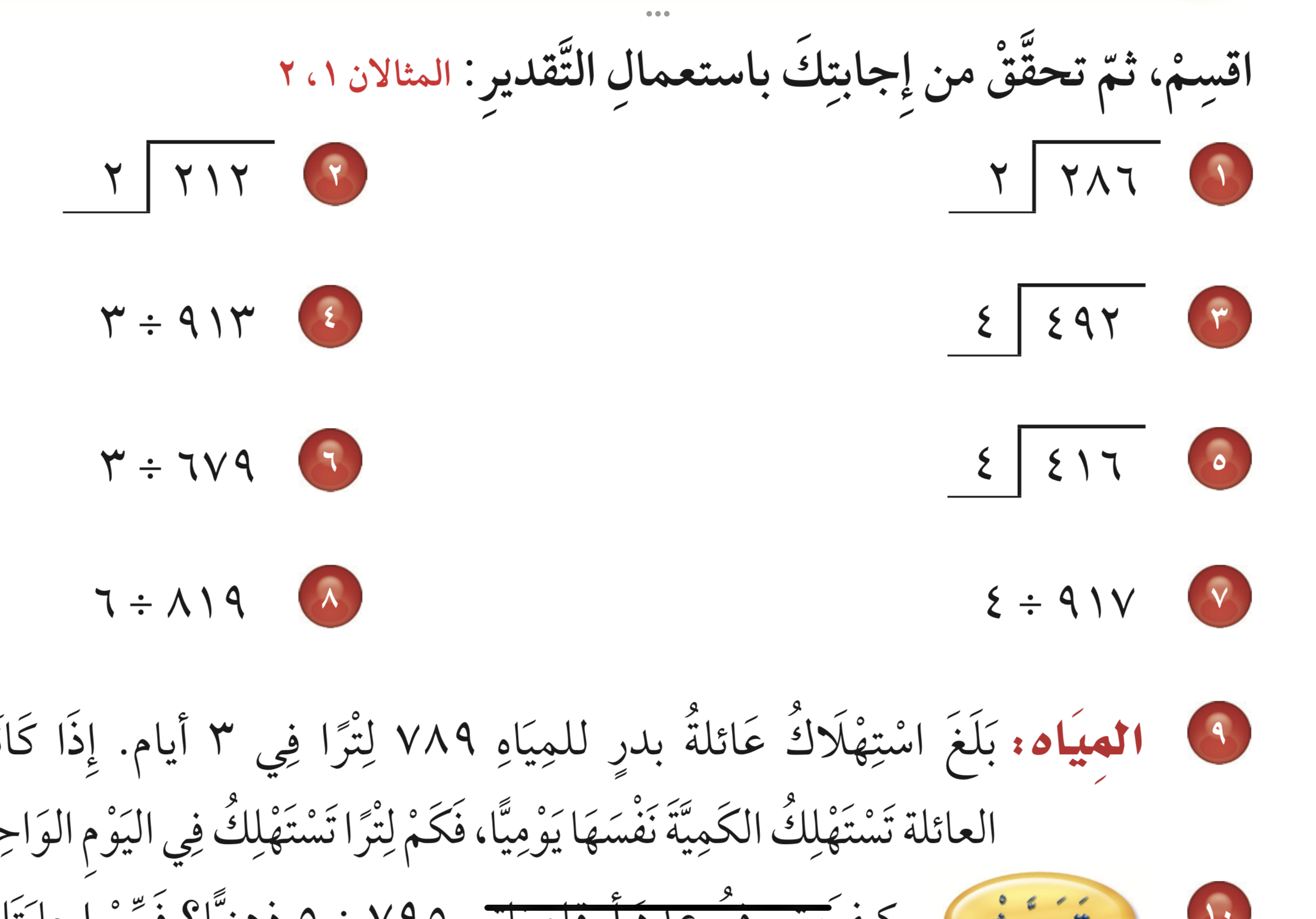 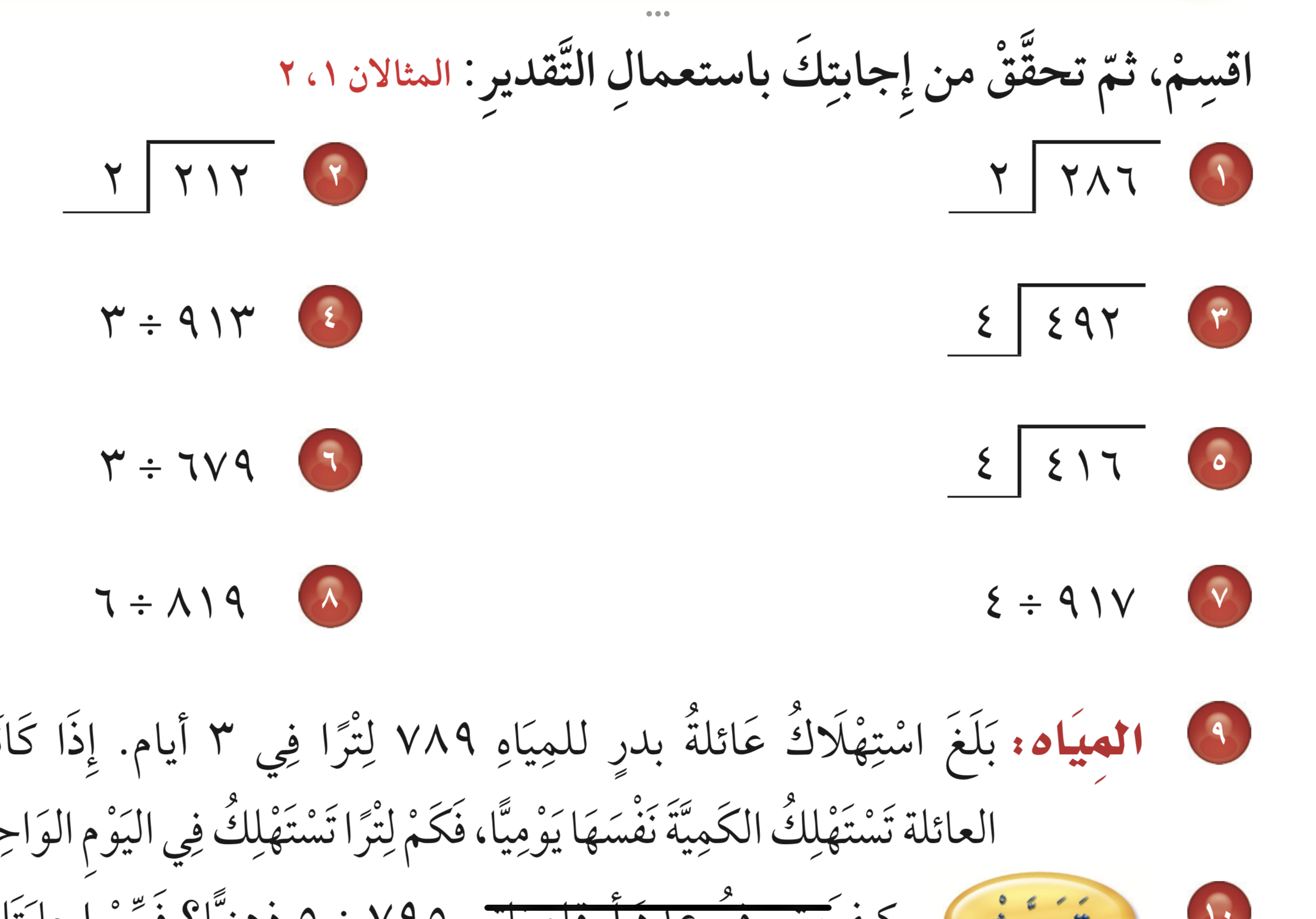 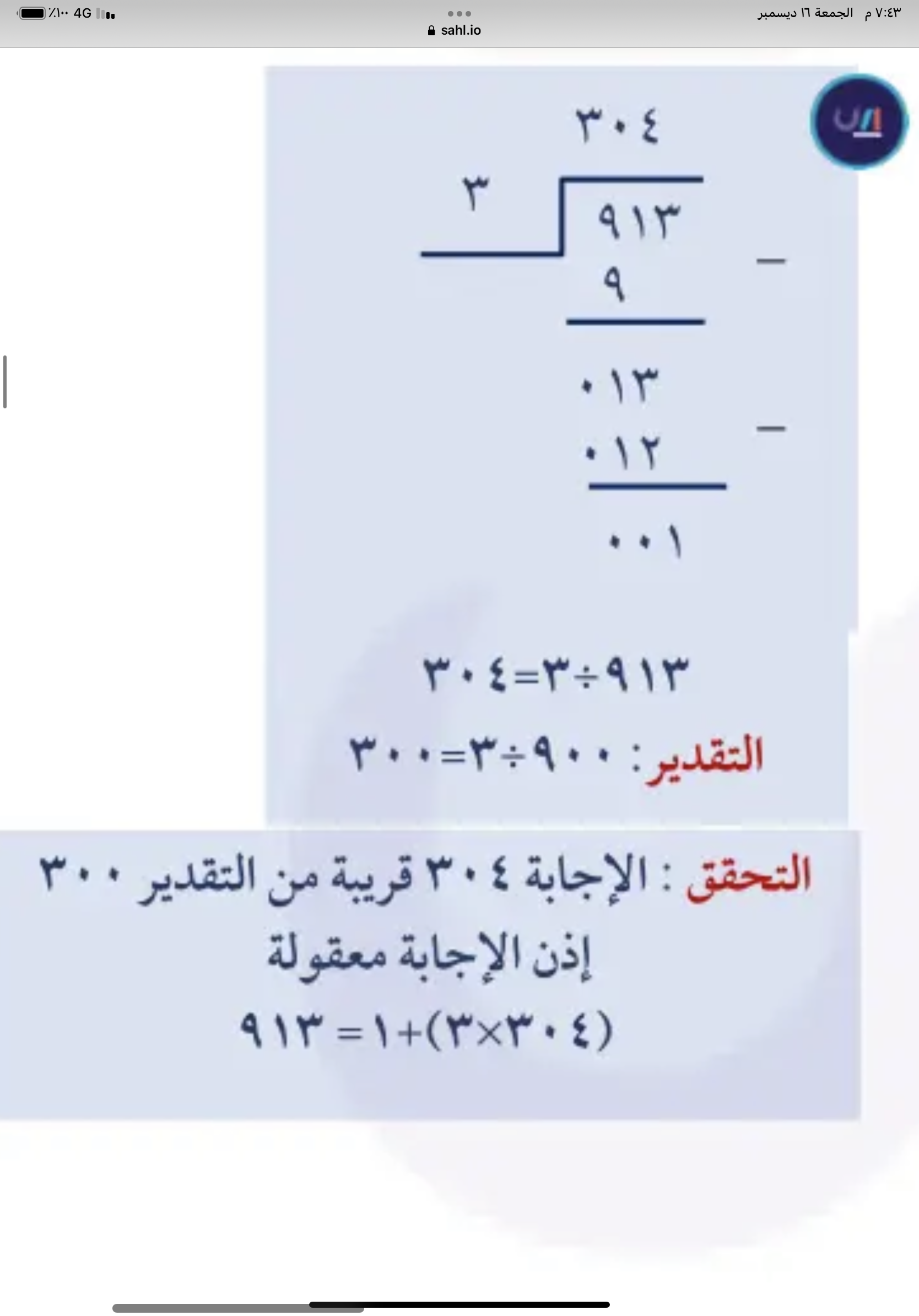 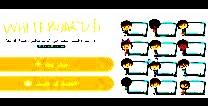 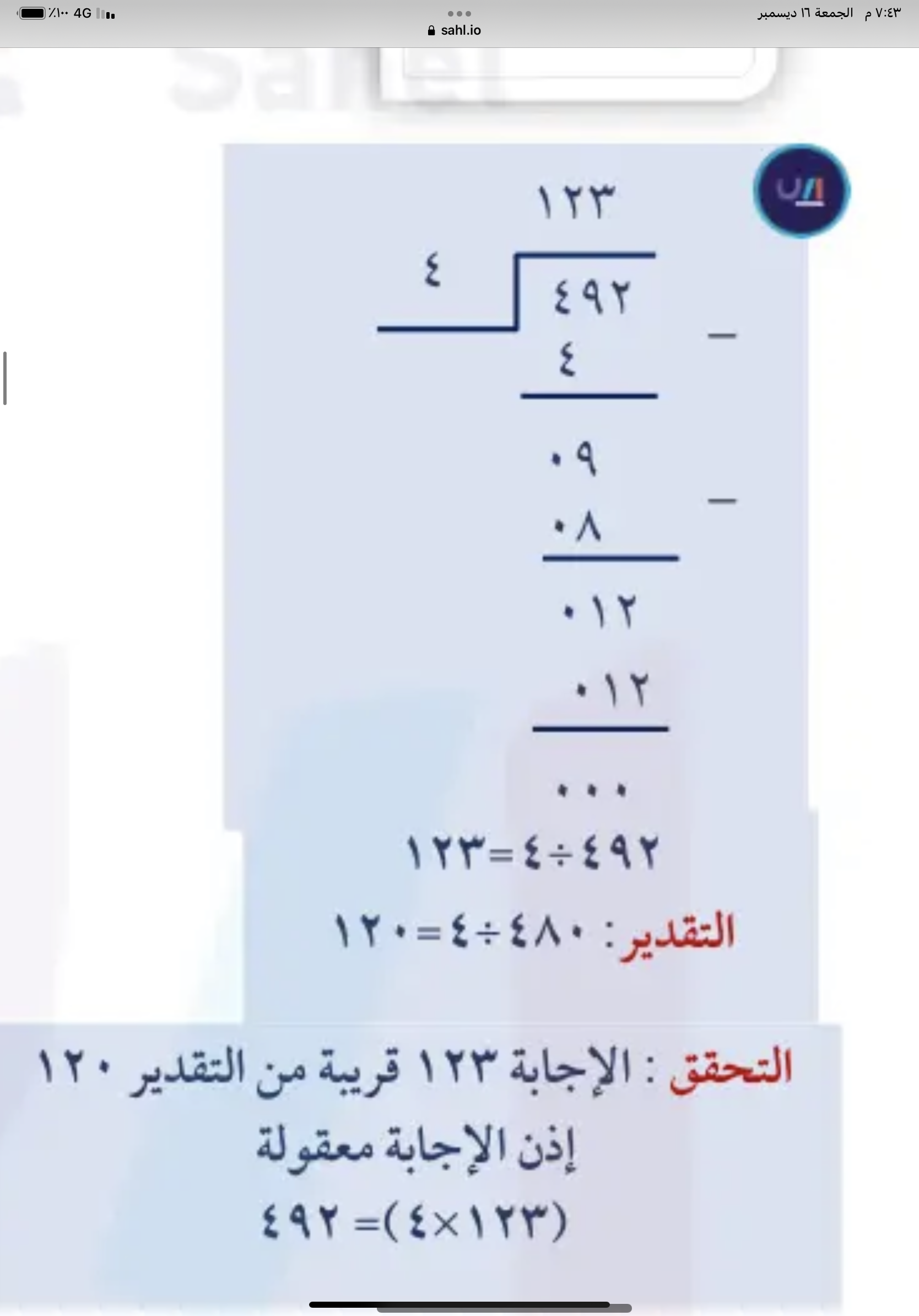 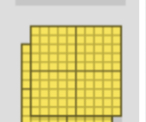 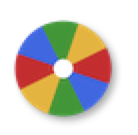 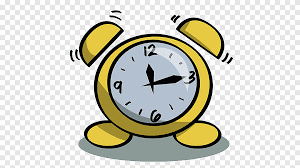 نشاط
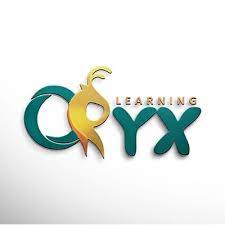 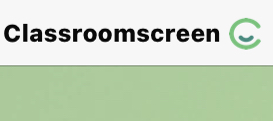 أدوات
الحل
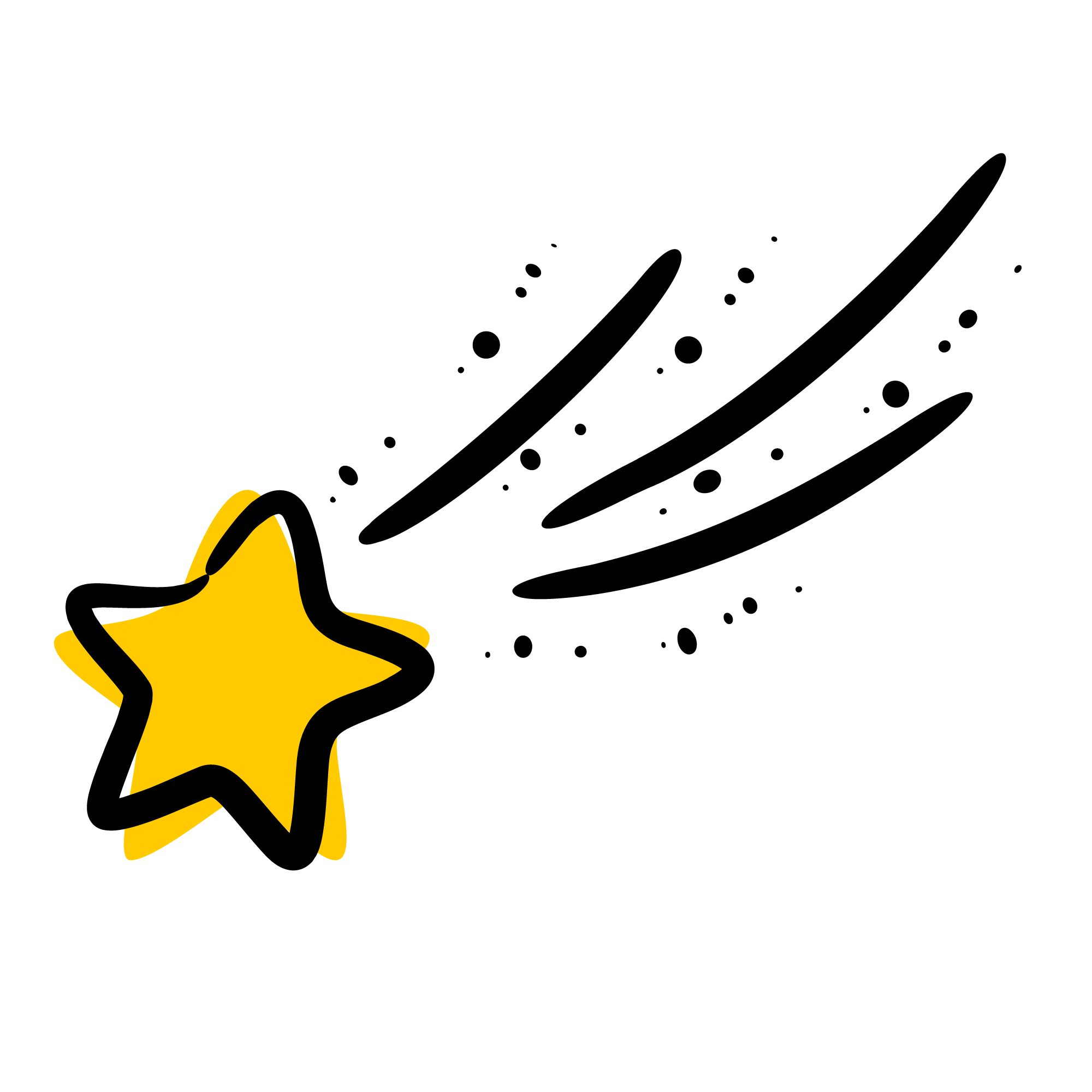 تـــــــأكد
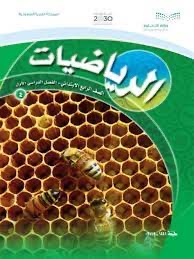 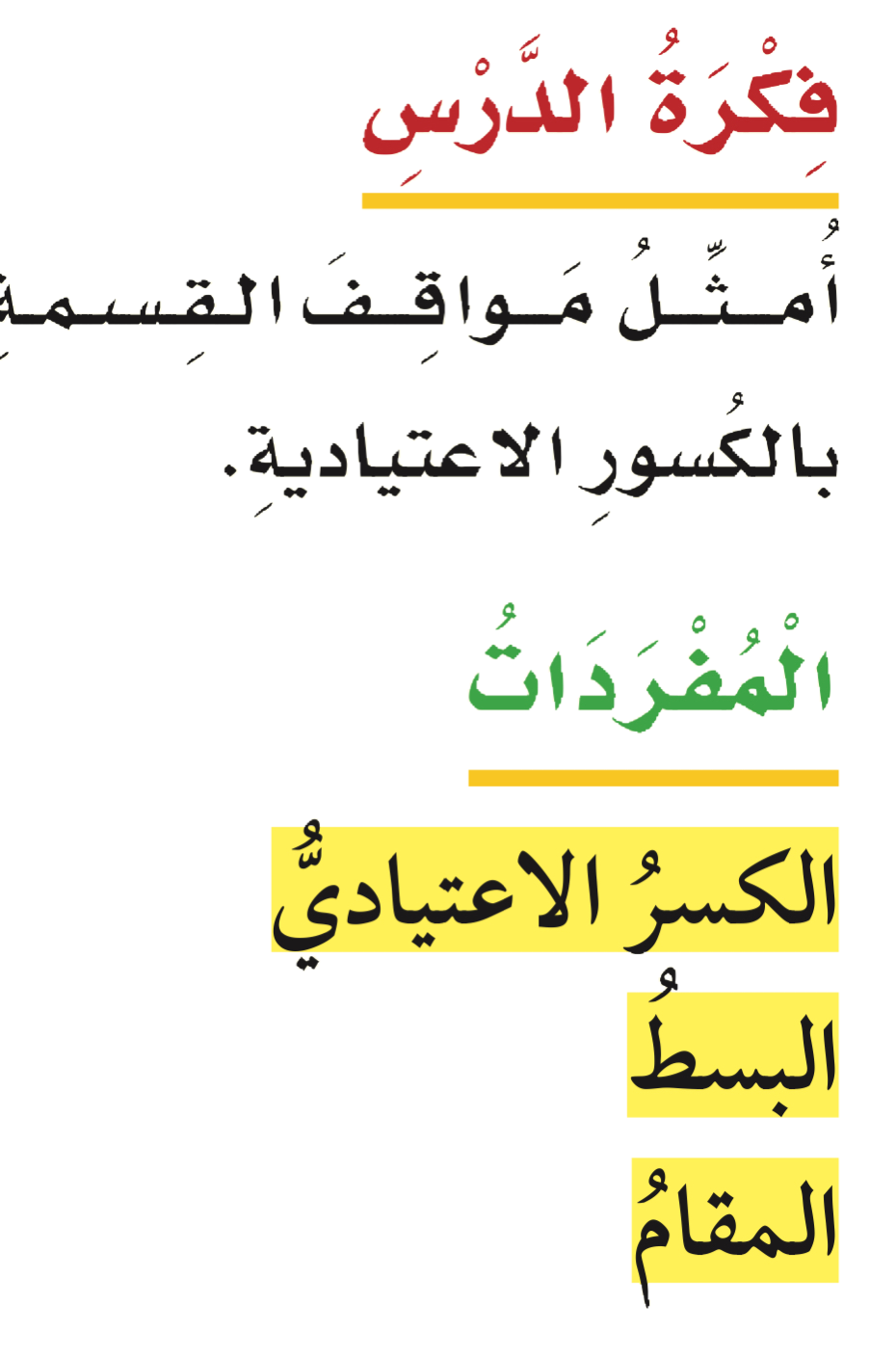 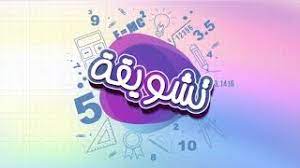 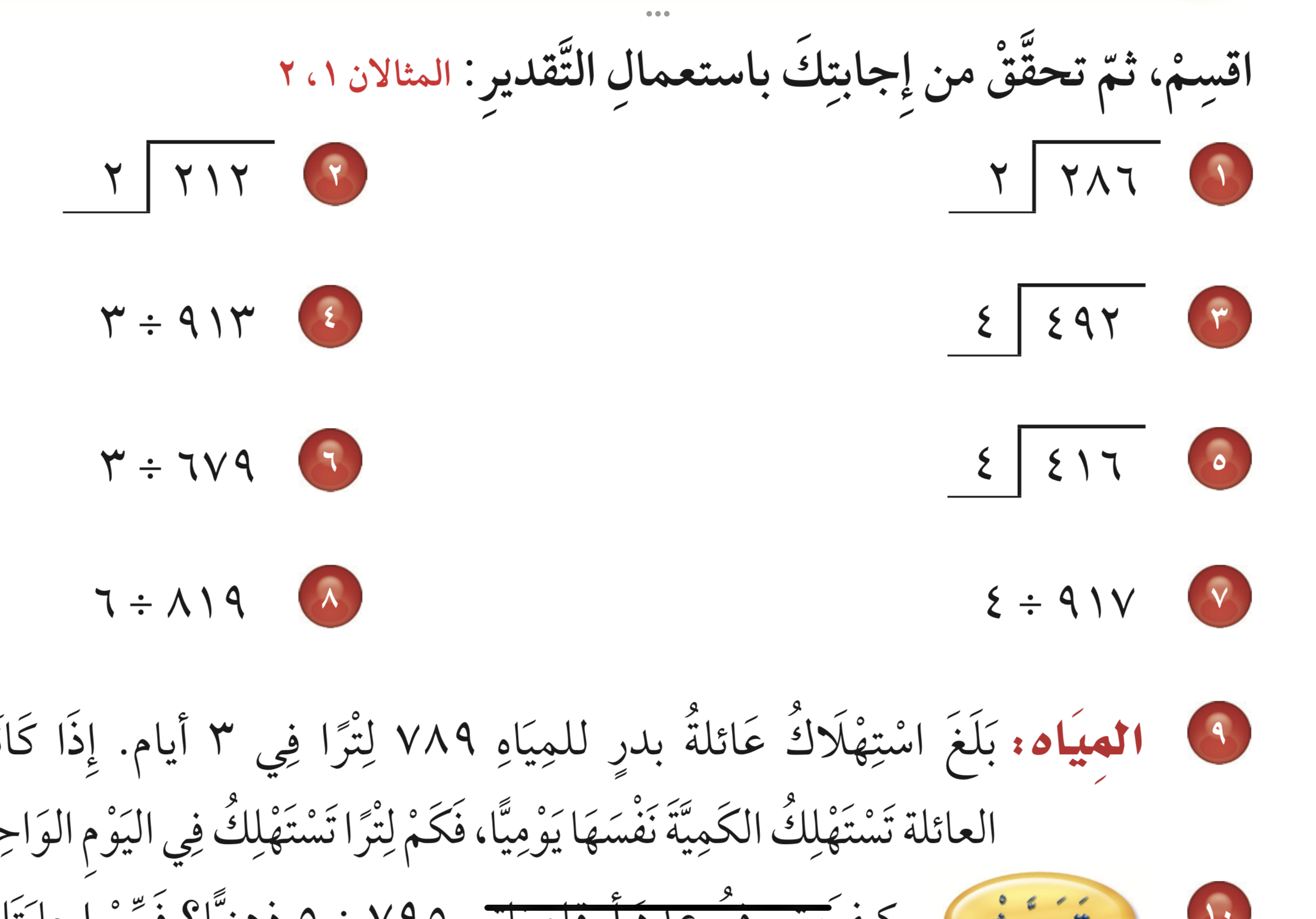 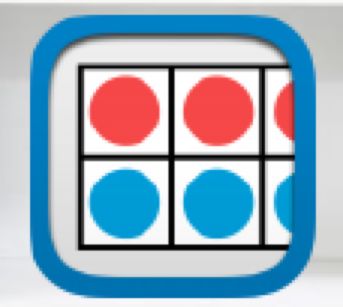 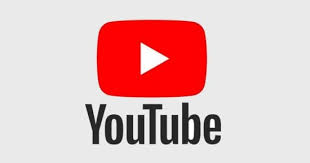 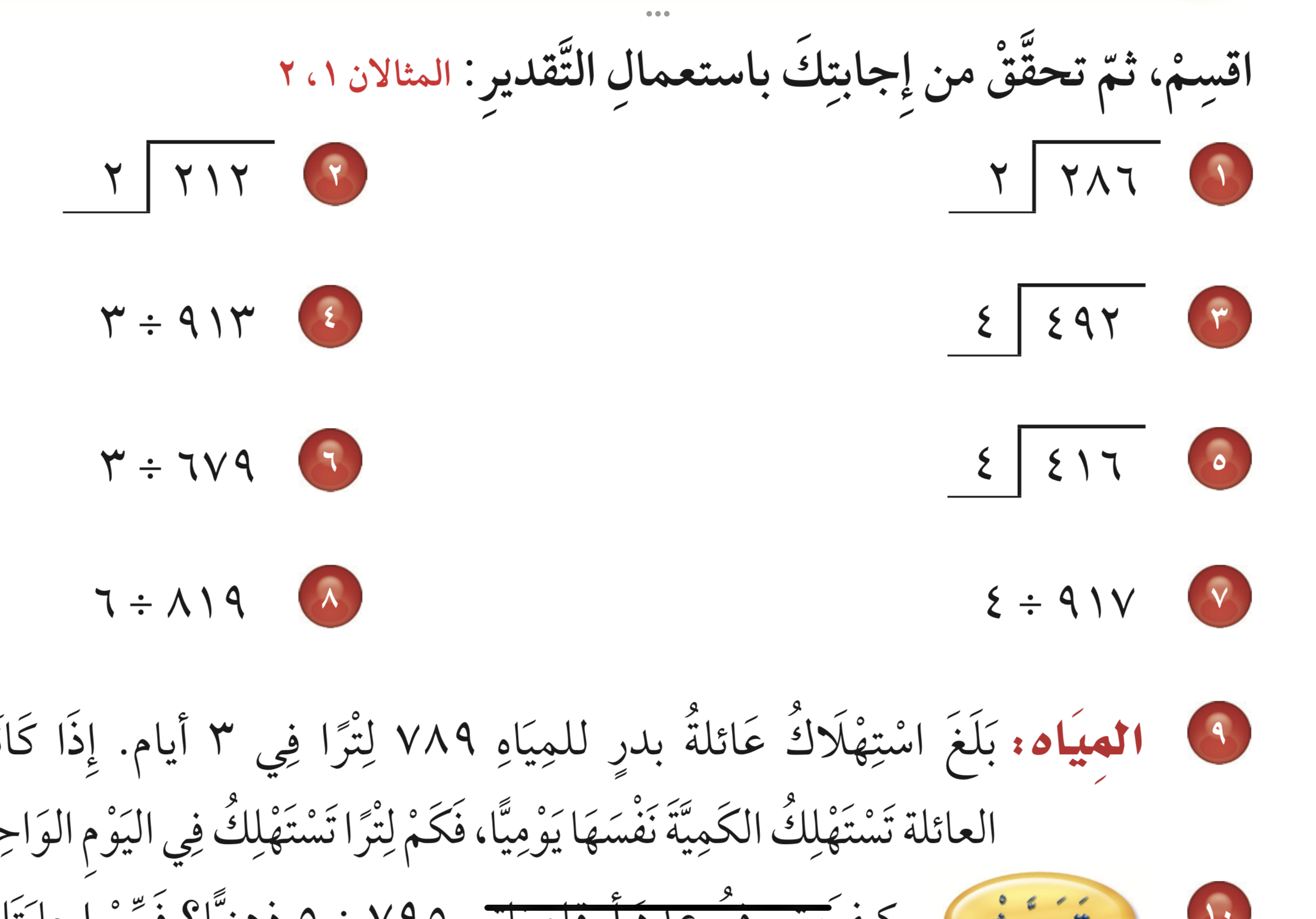 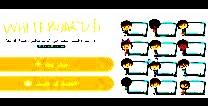 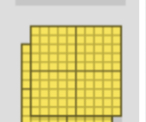 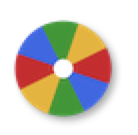 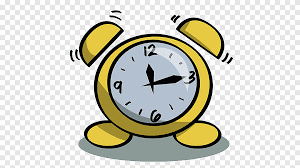 نشاط
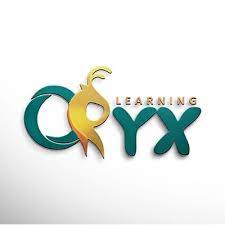 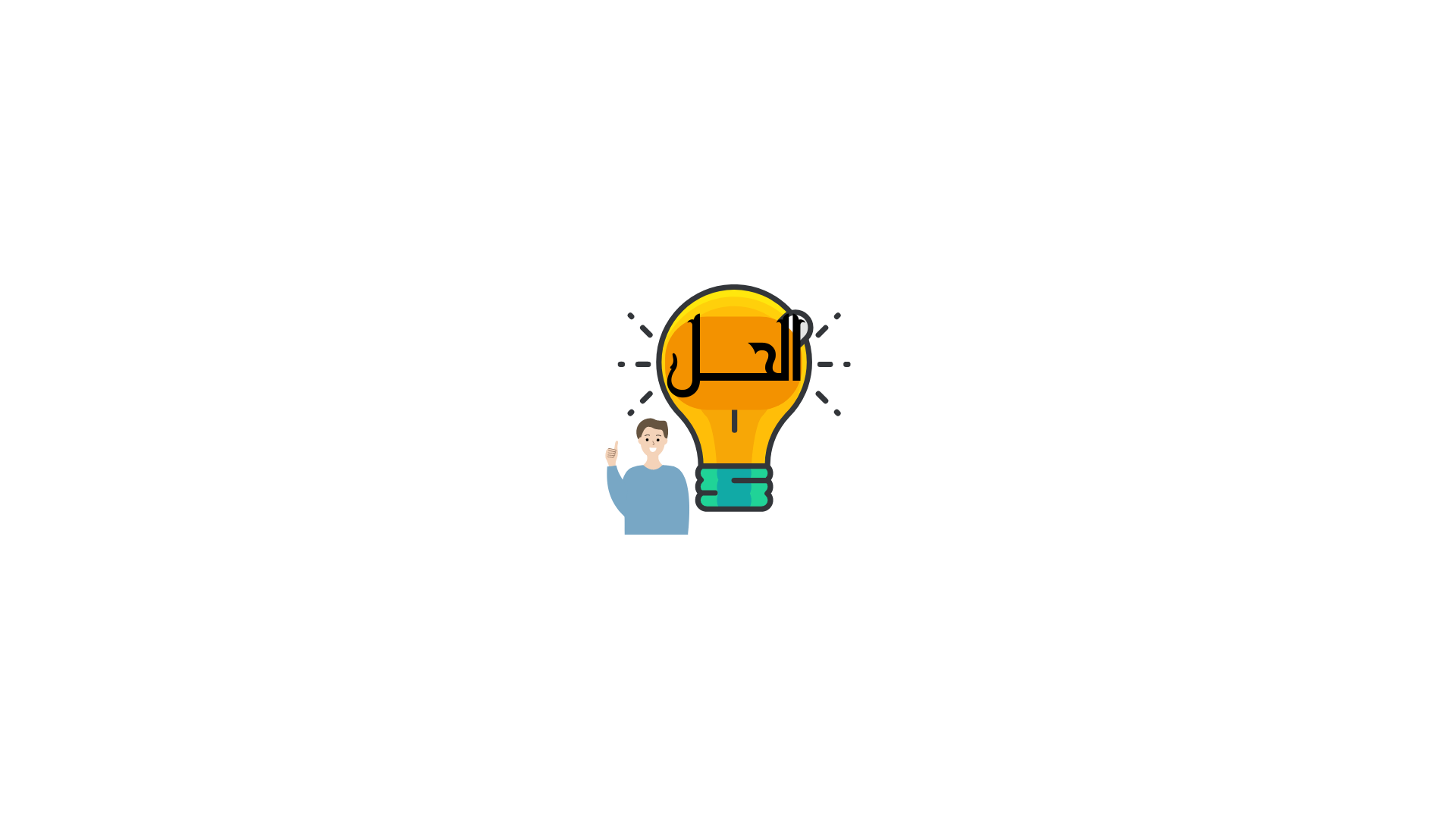 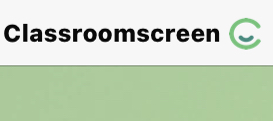 أدوات
تـــــــأكد
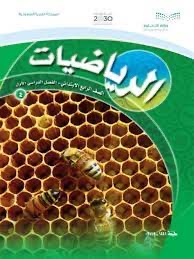 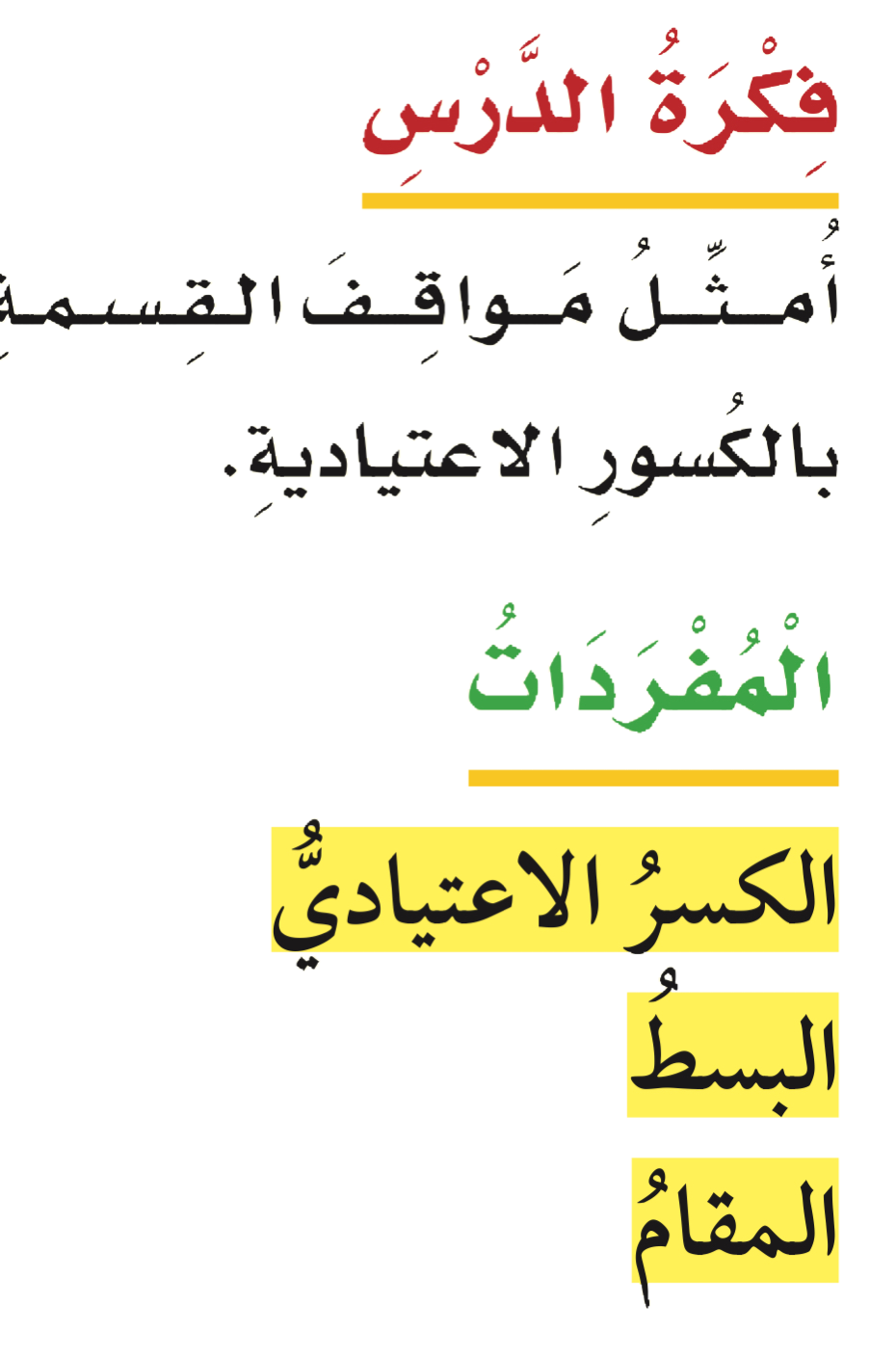 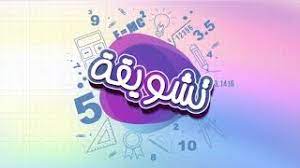 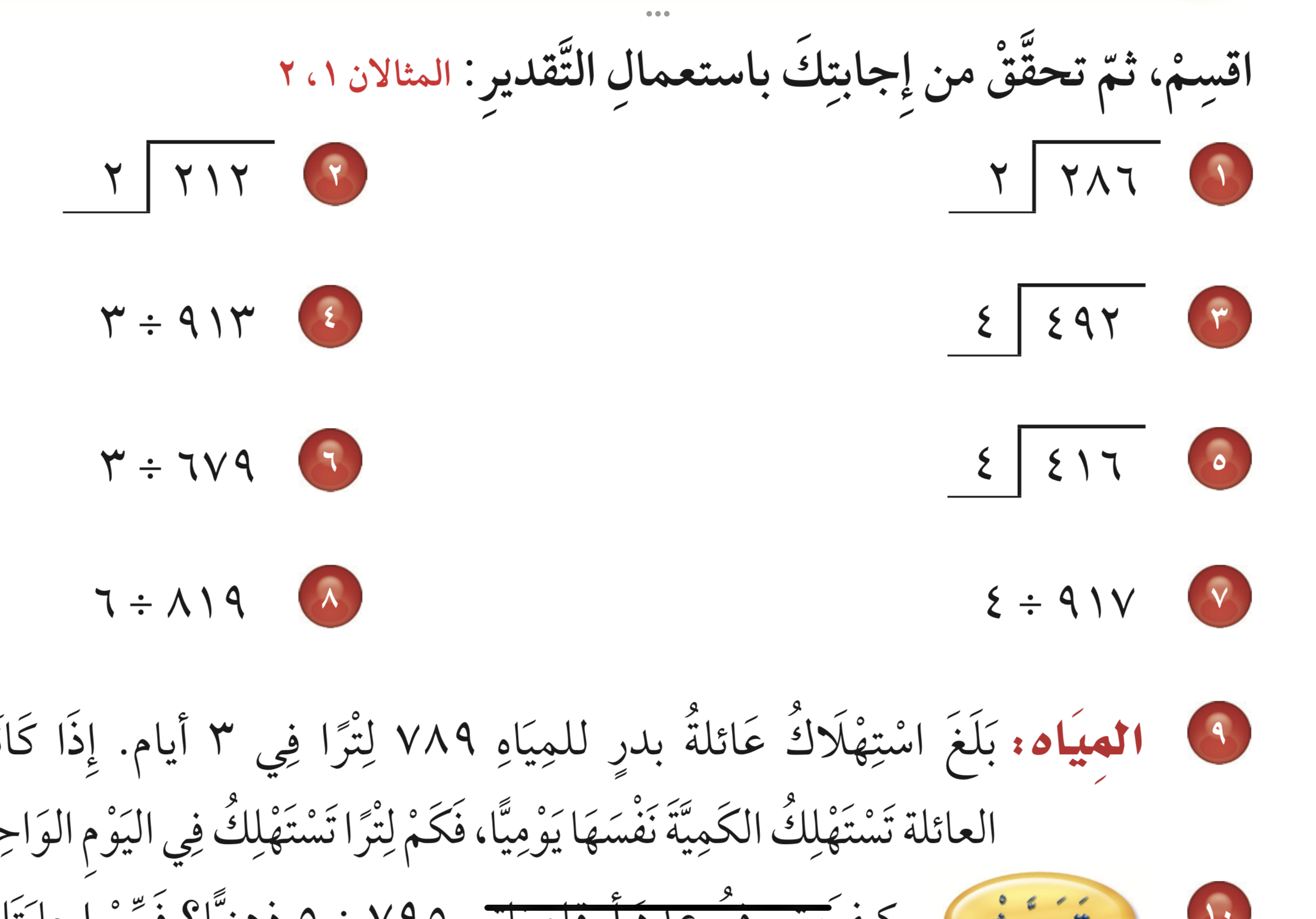 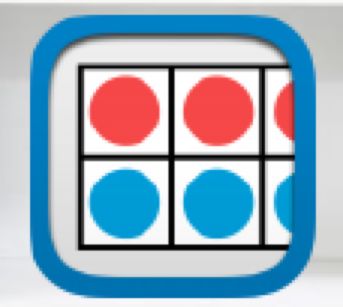 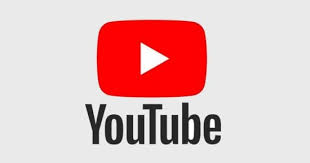 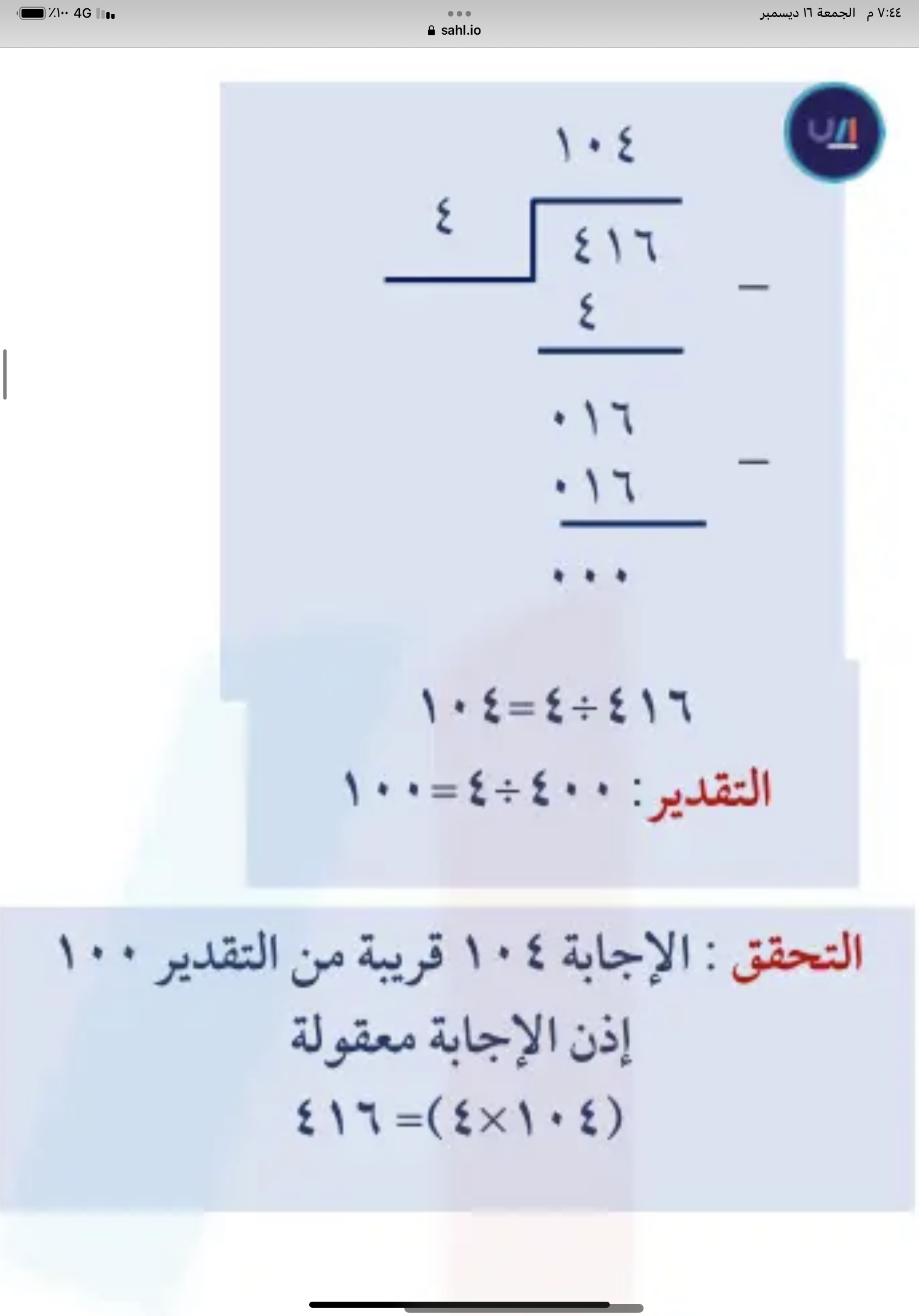 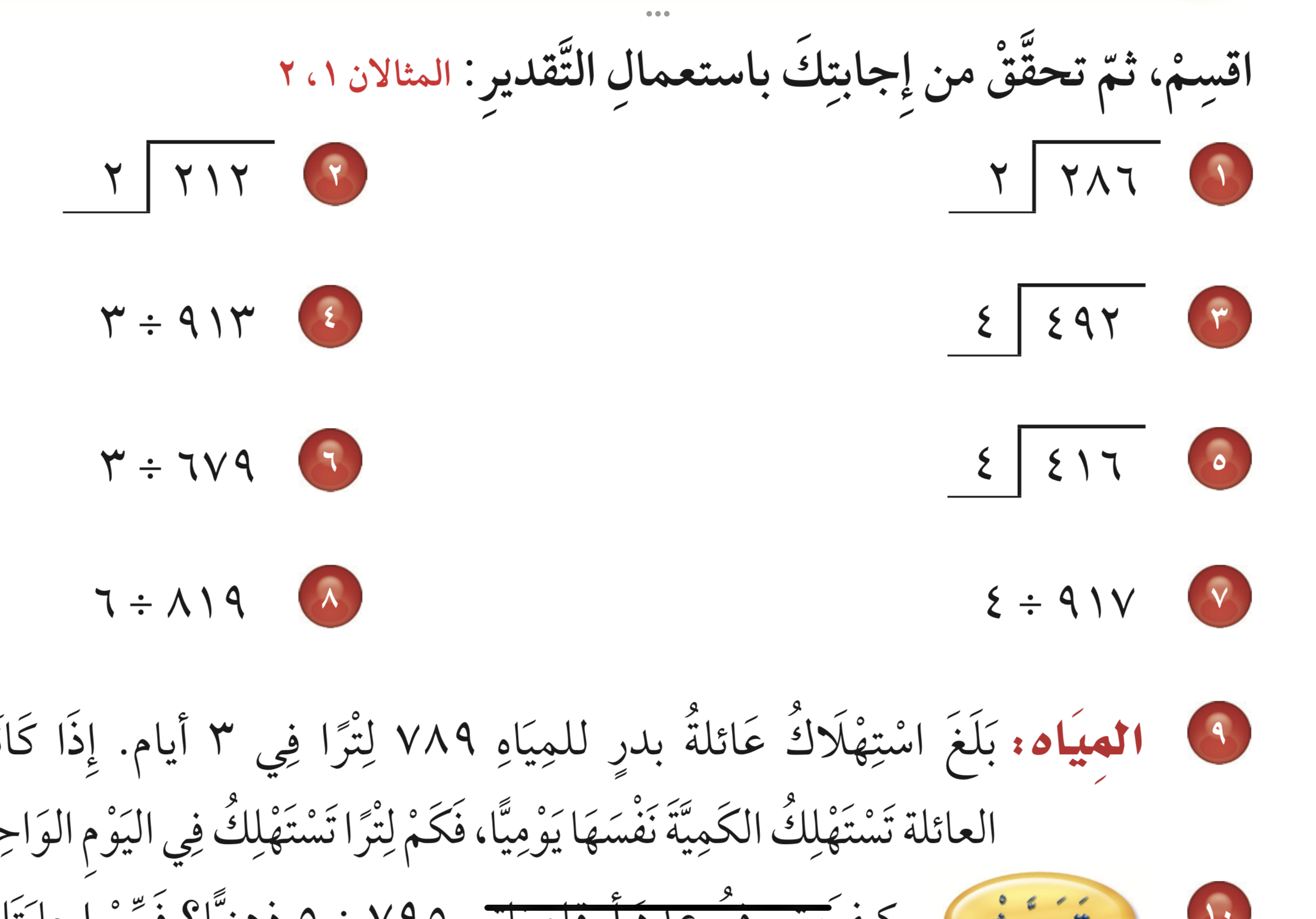 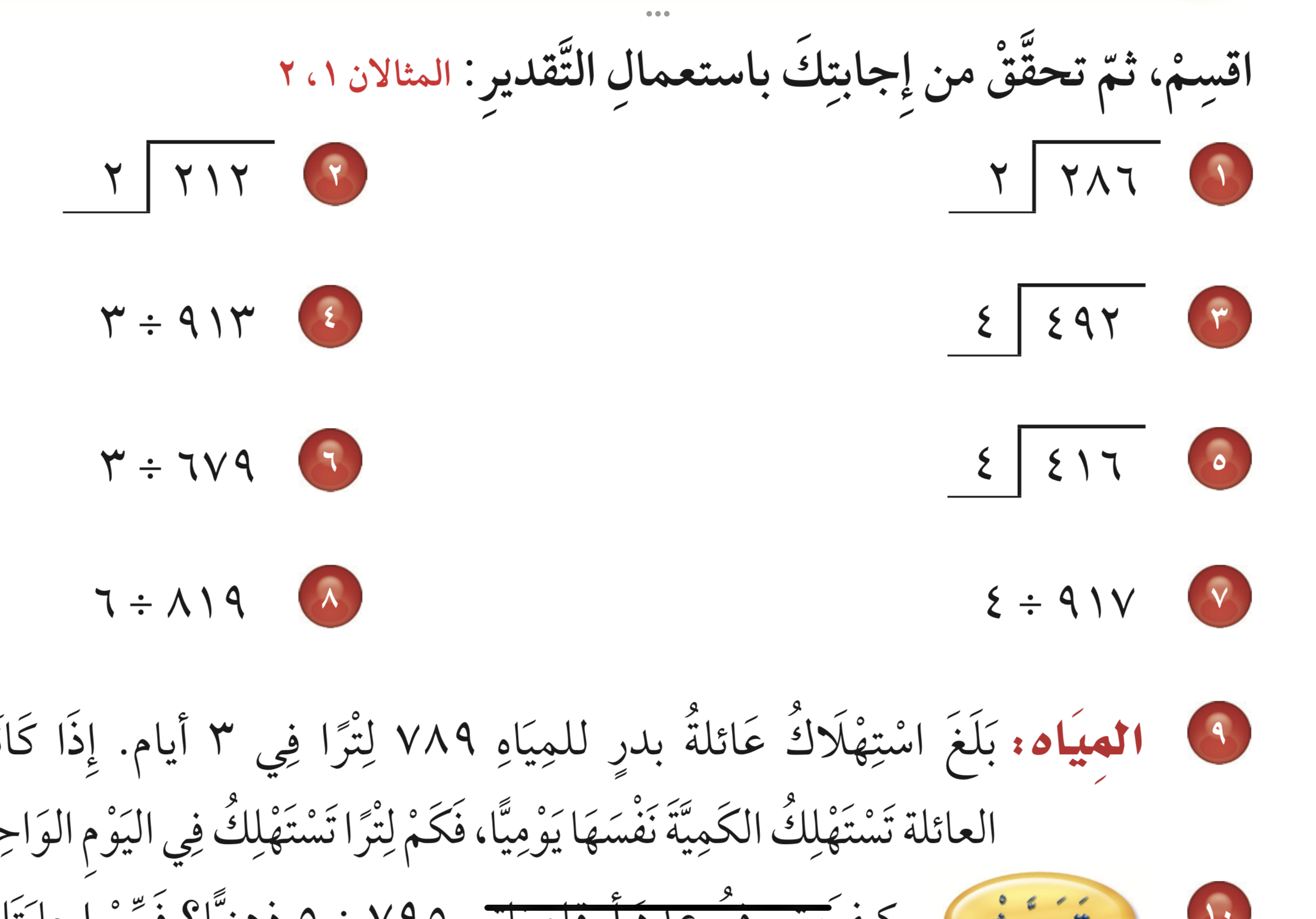 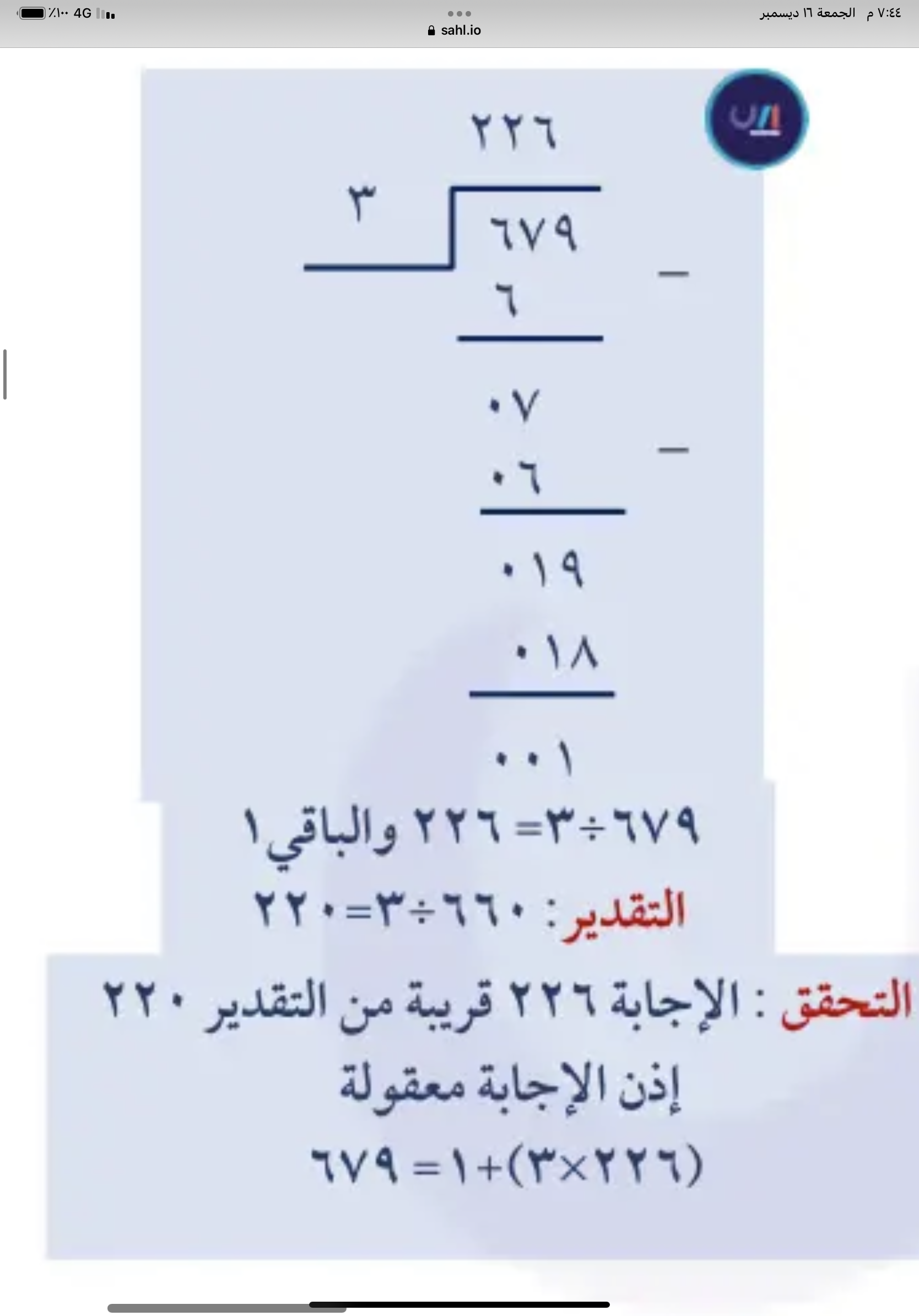 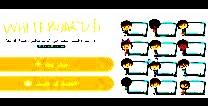 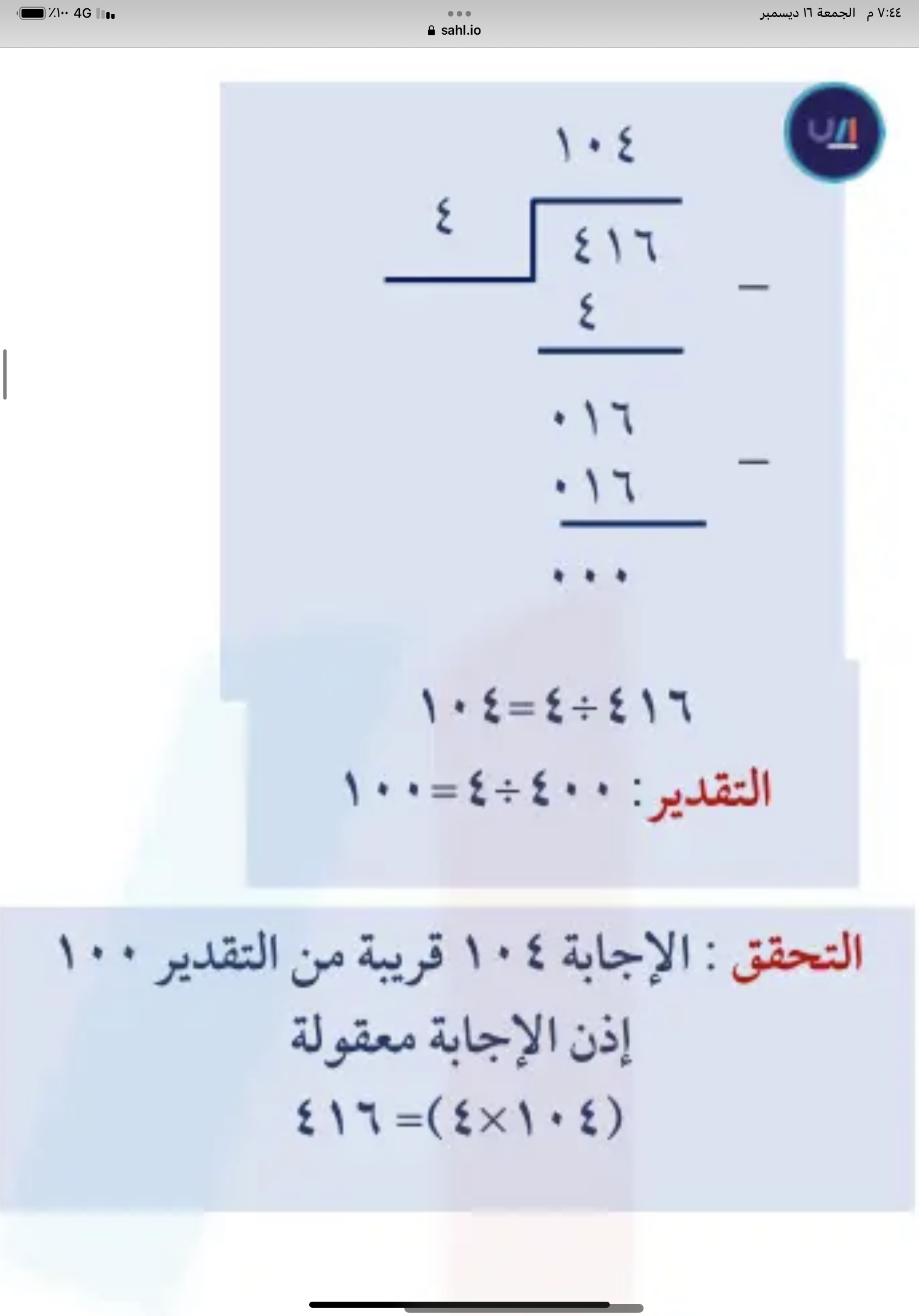 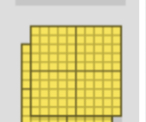 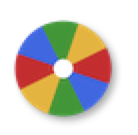 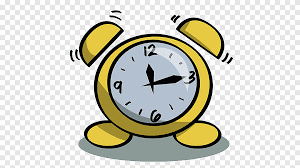 نشاط
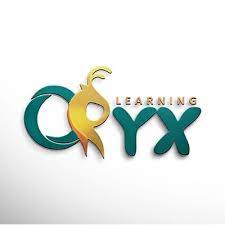 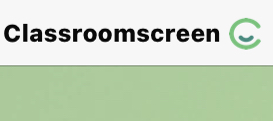 أدوات
الحل
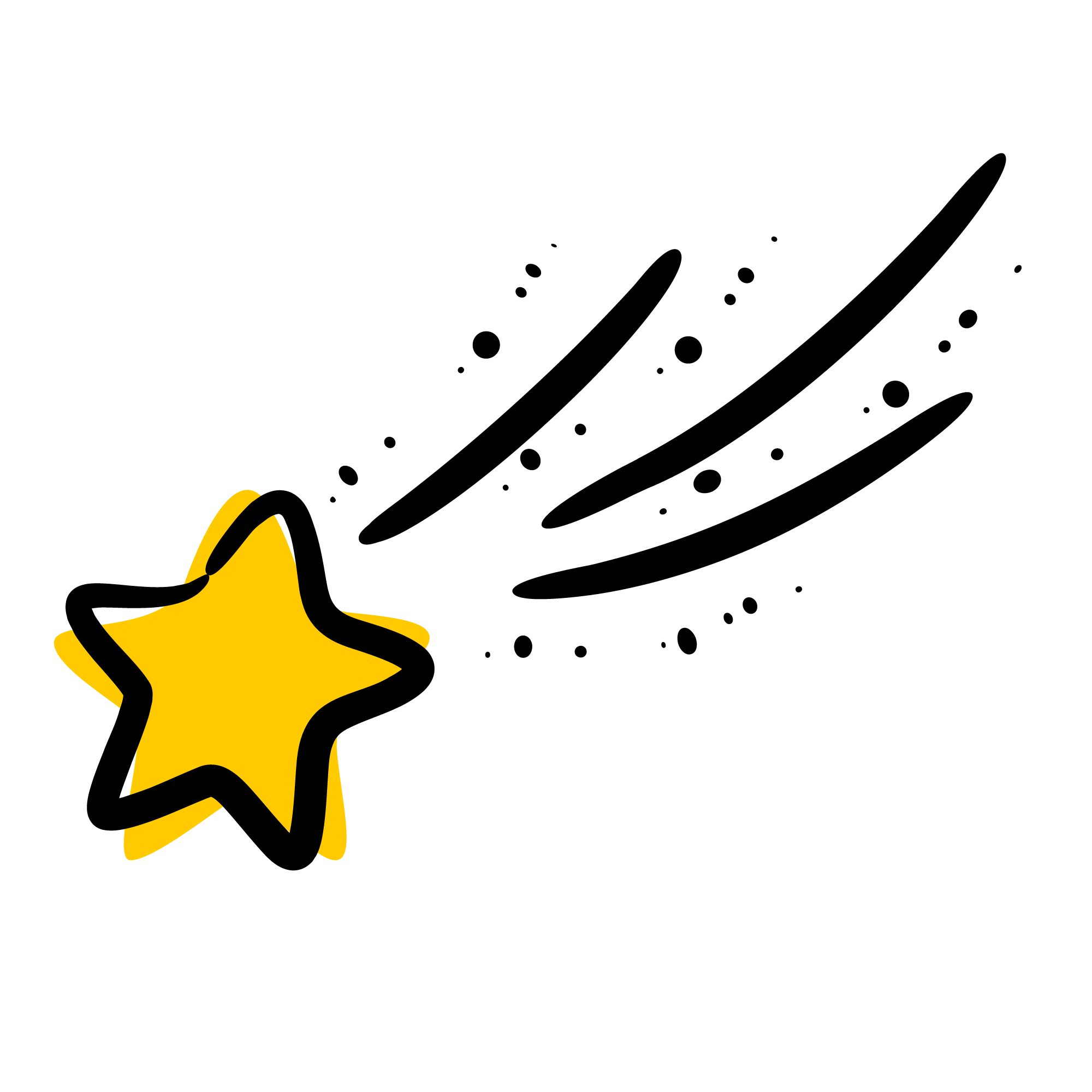 تـــــــأكد
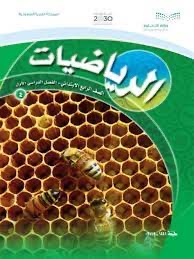 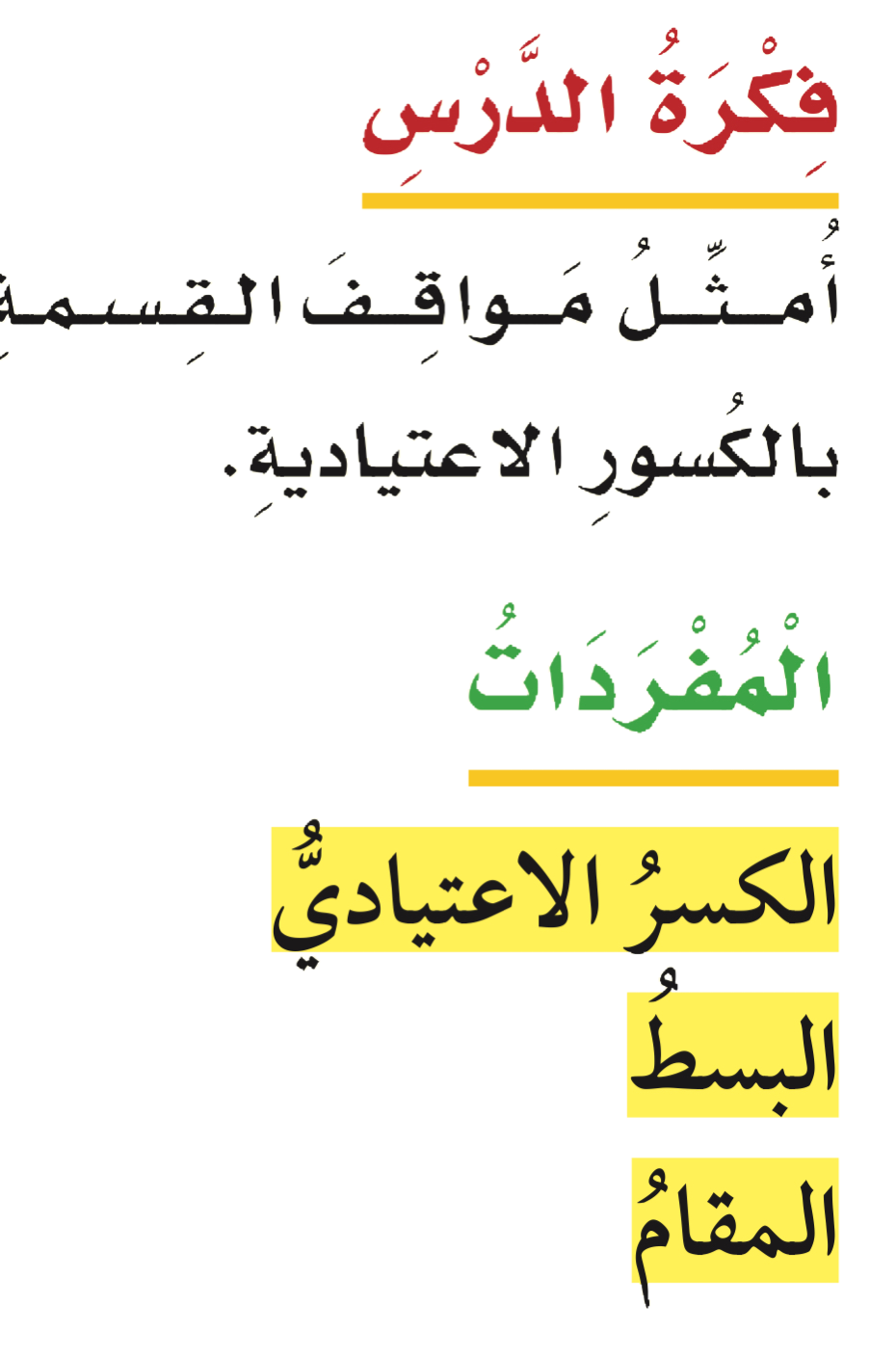 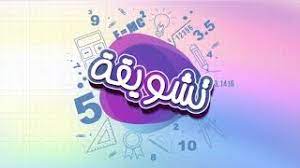 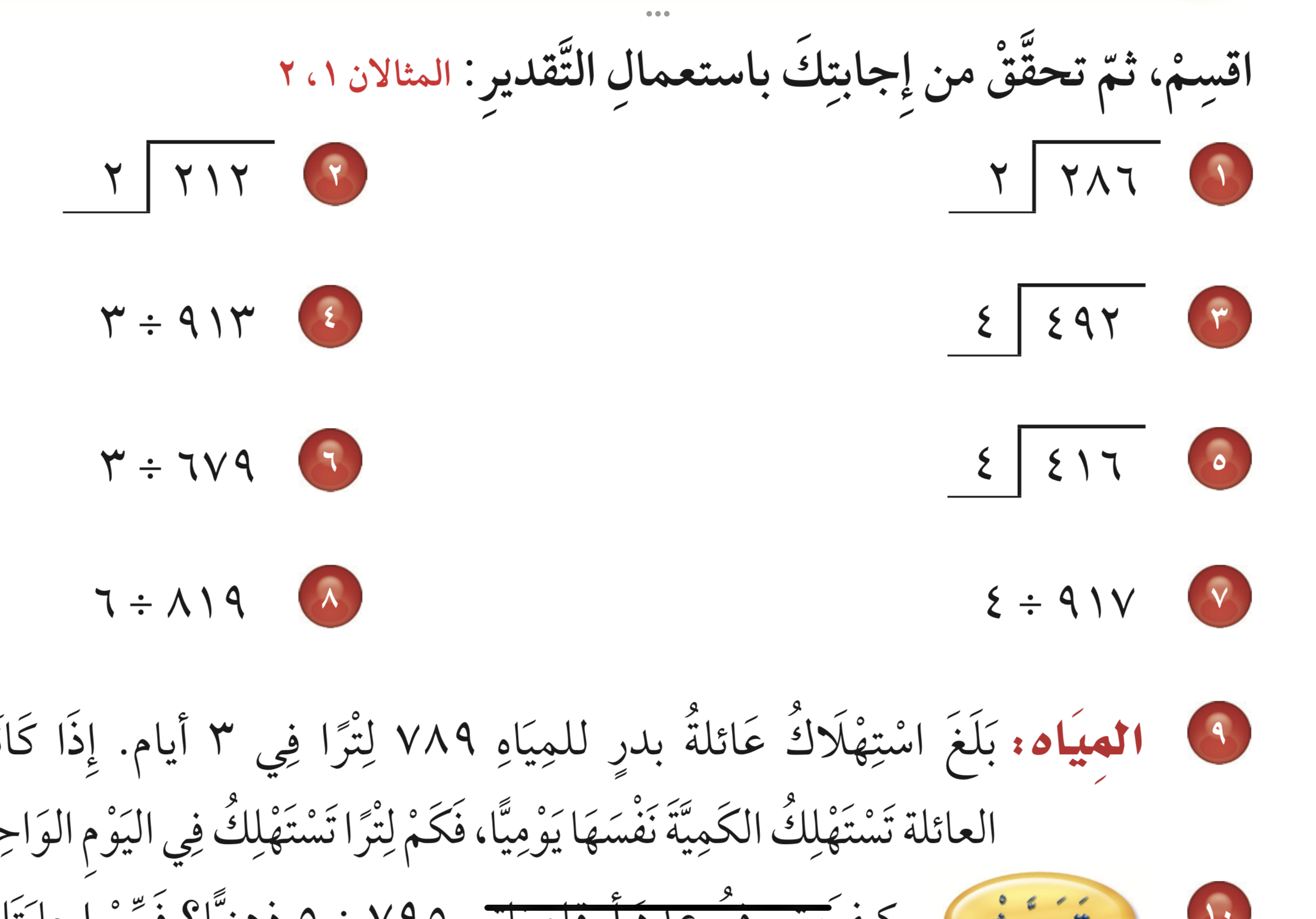 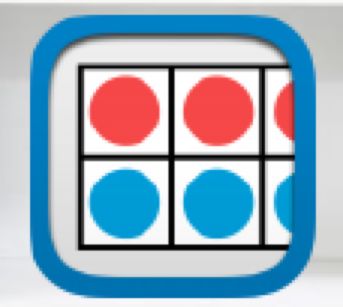 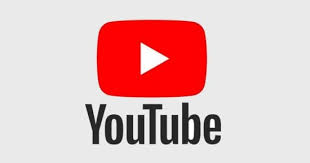 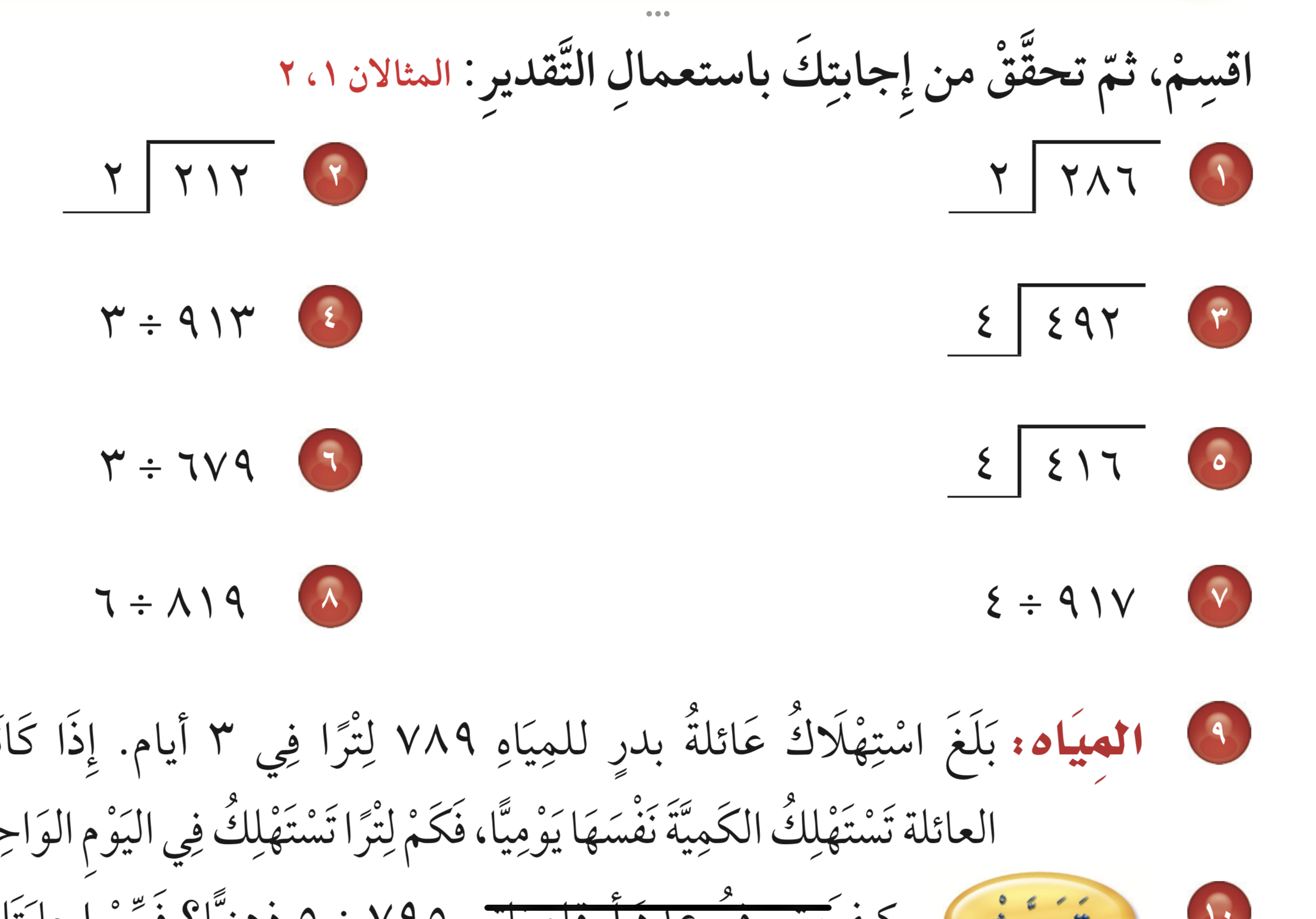 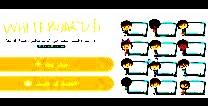 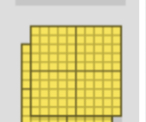 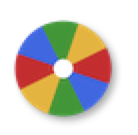 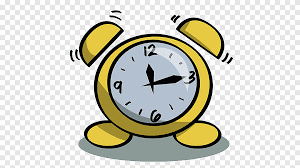 نشاط
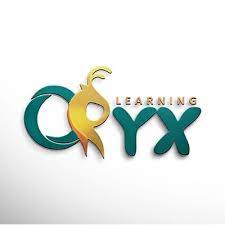 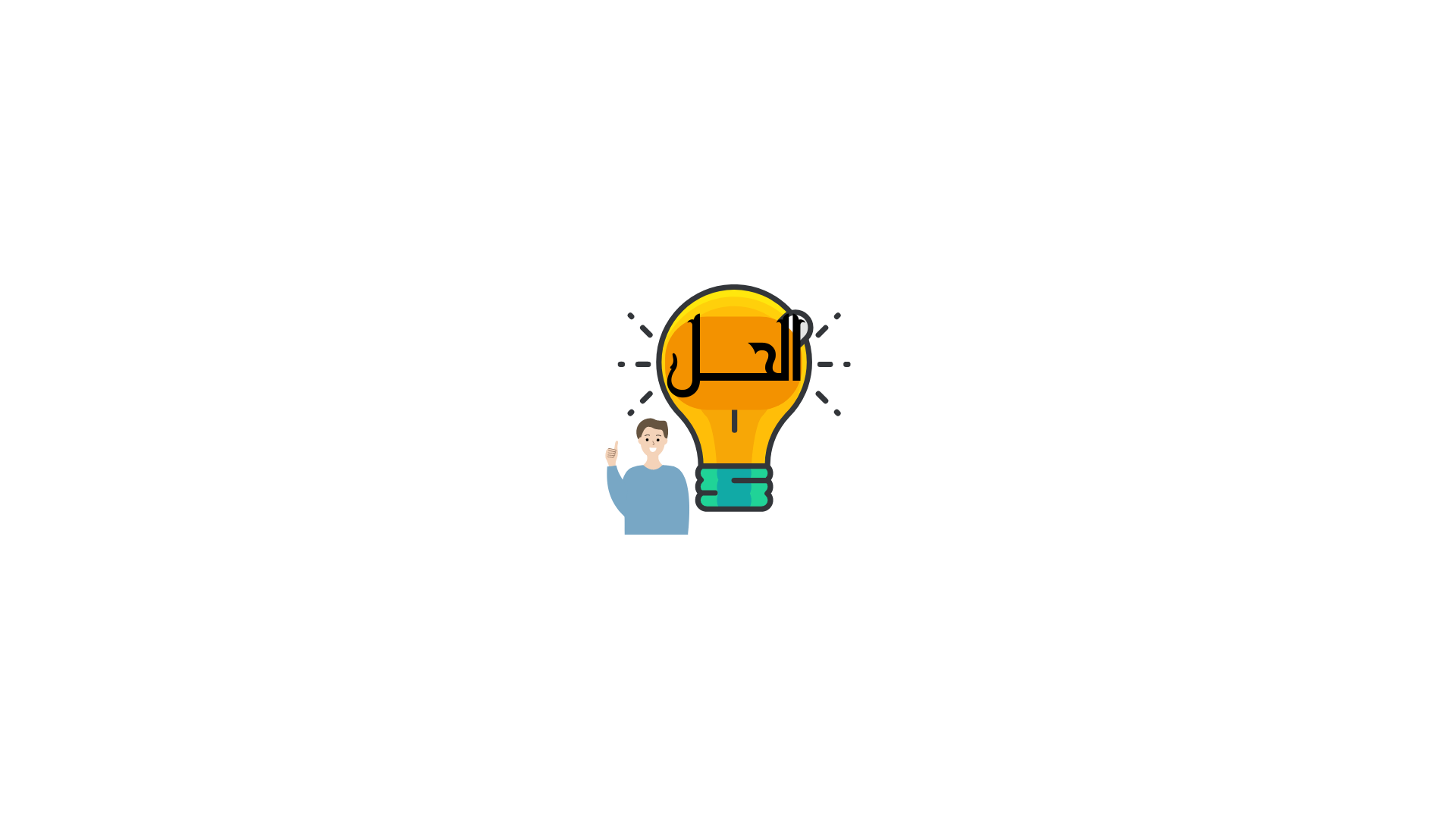 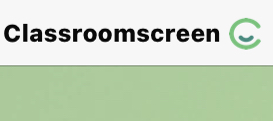 أدوات
تـــــــأكد
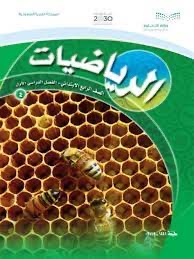 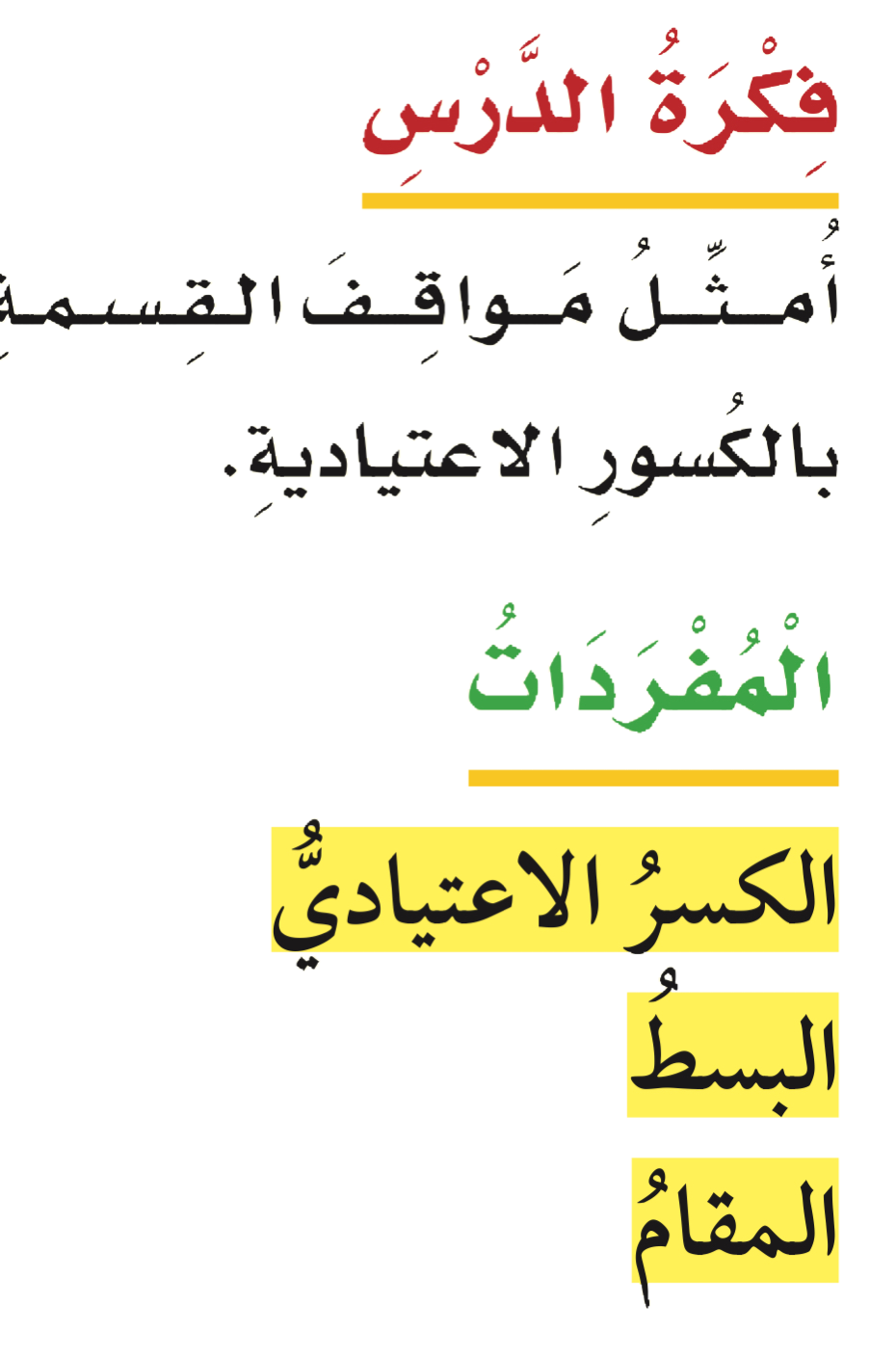 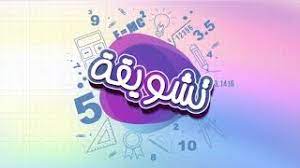 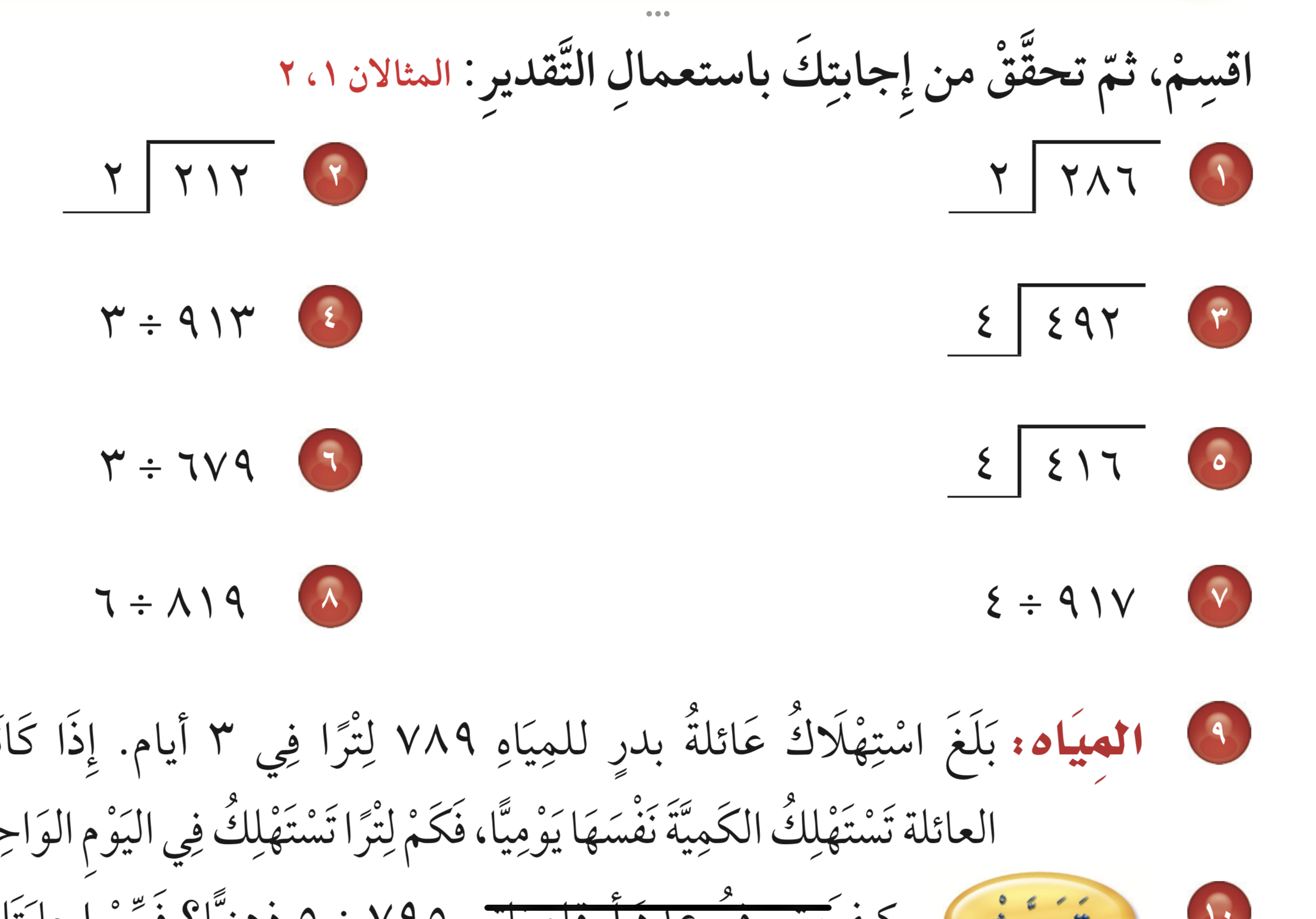 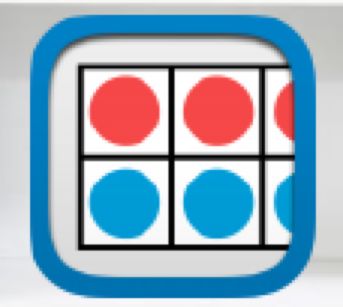 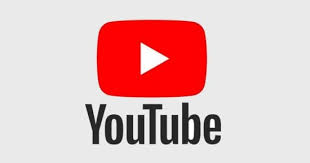 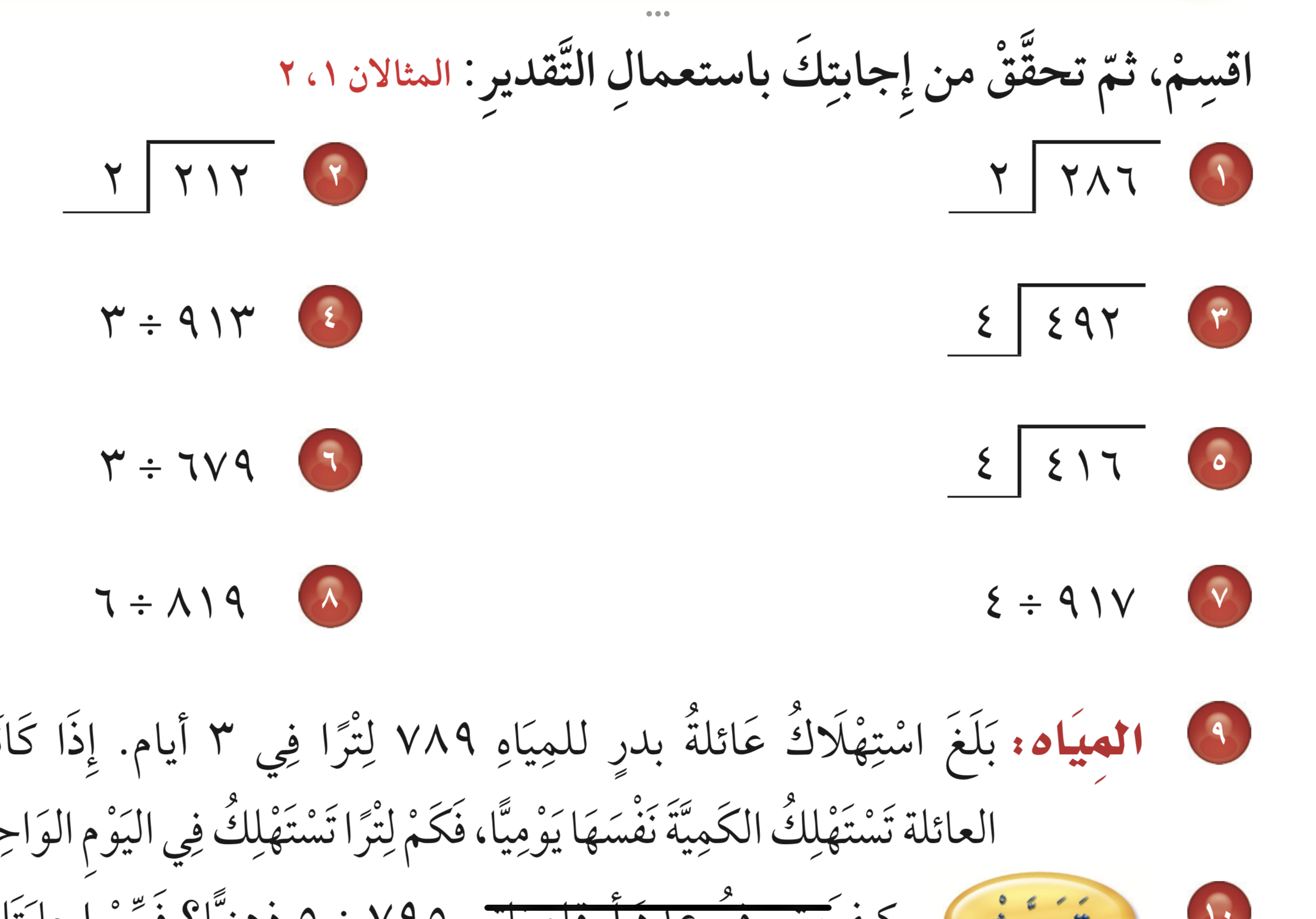 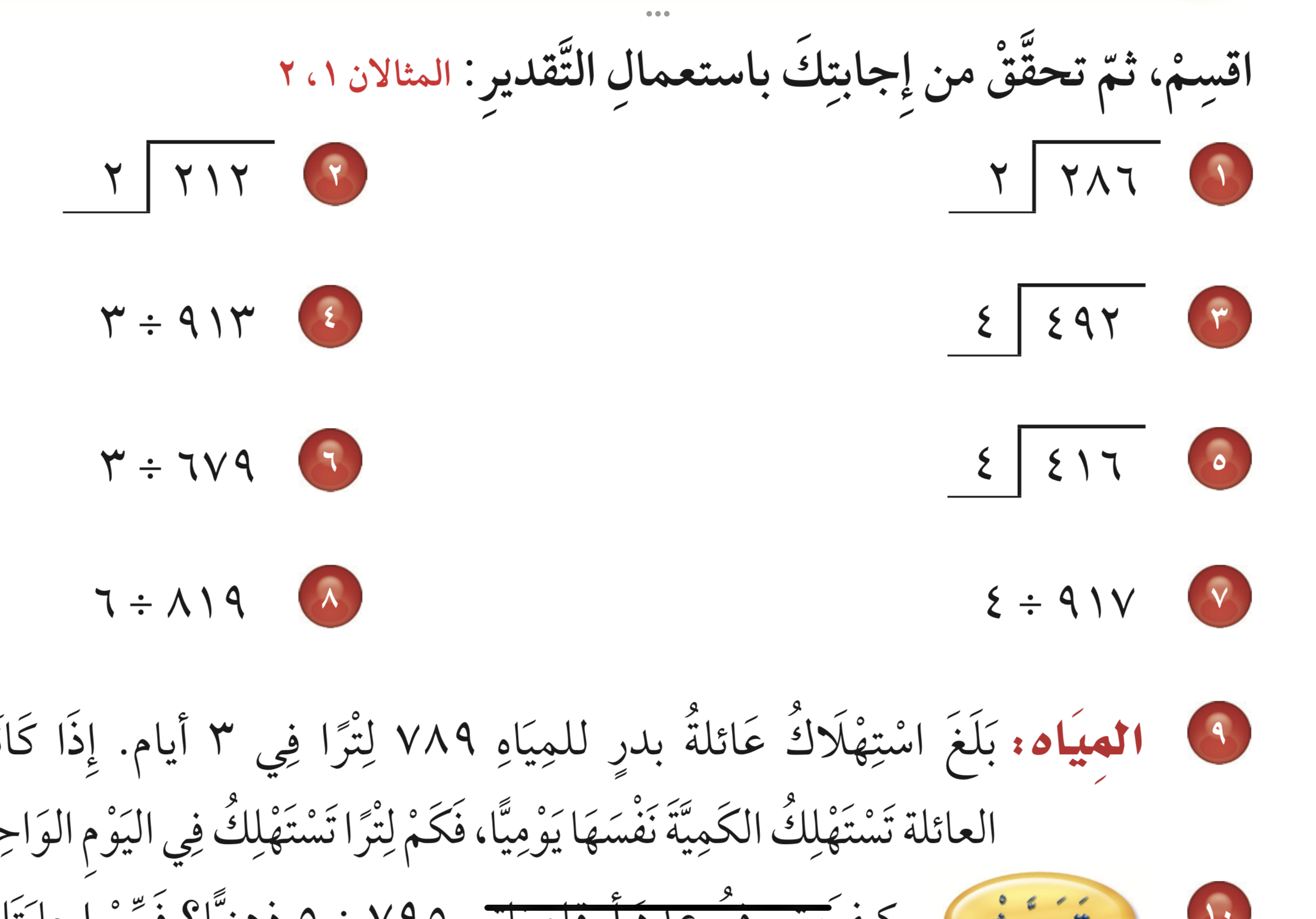 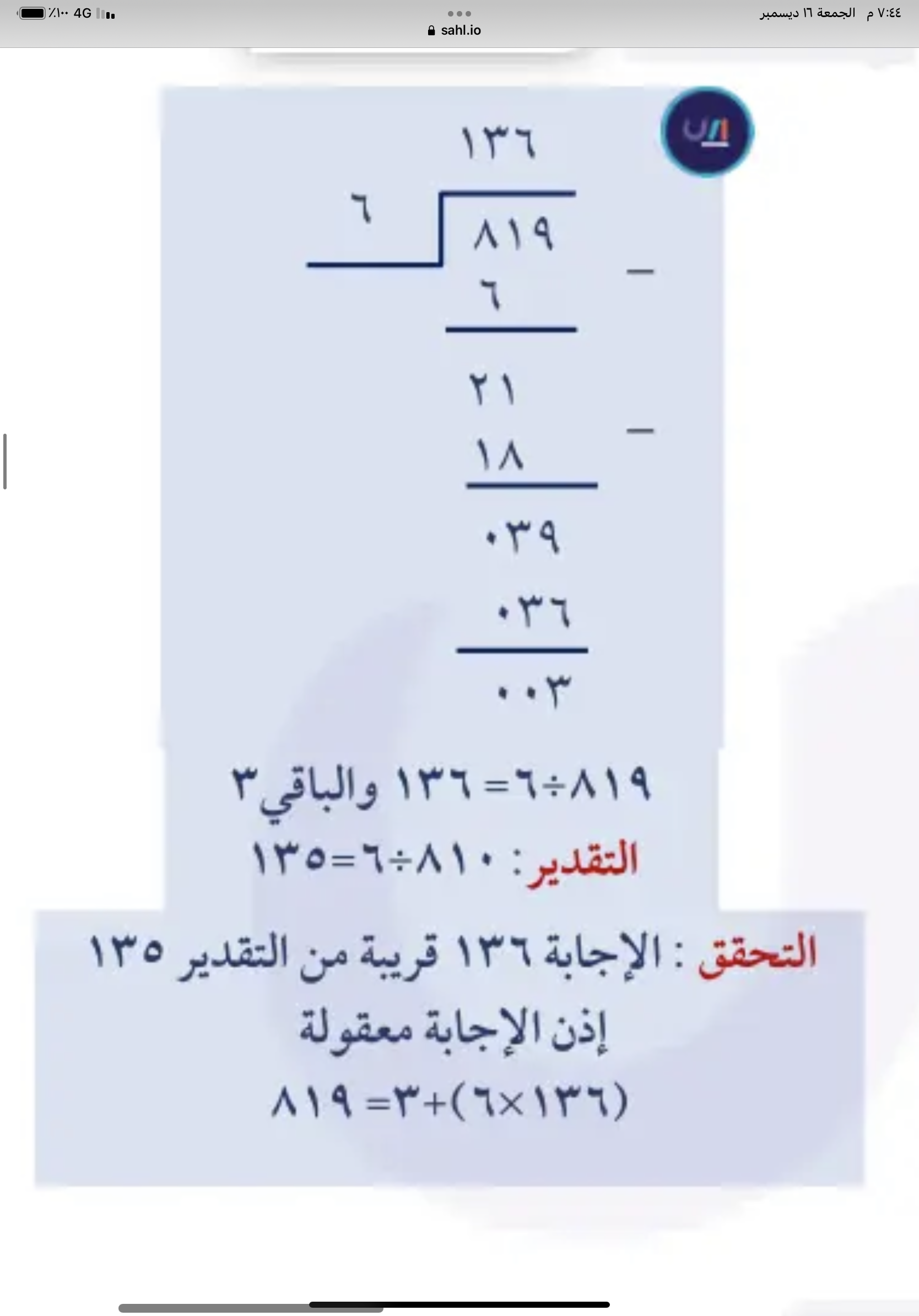 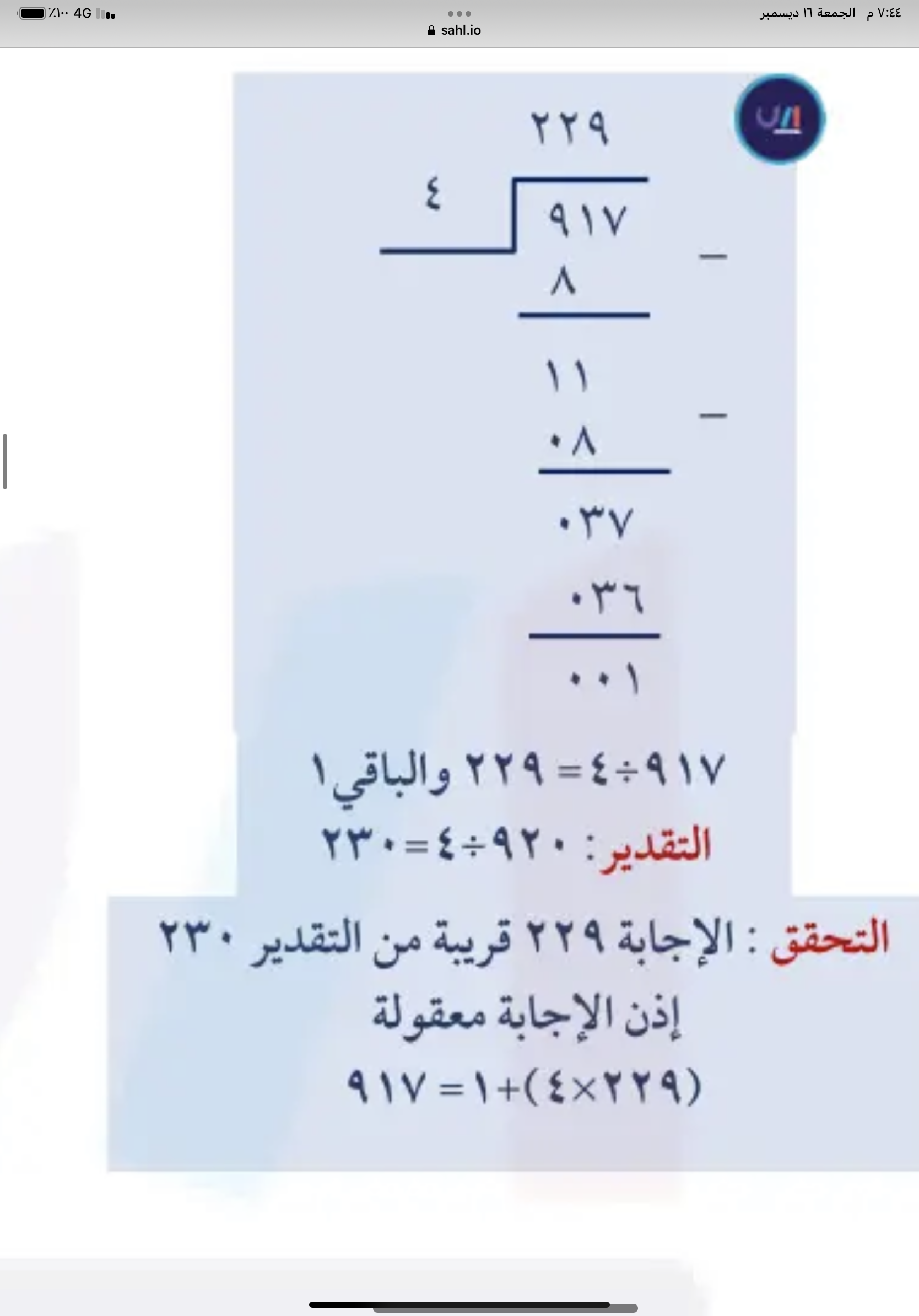 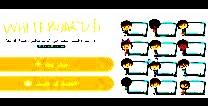 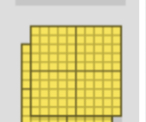 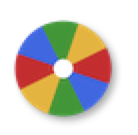 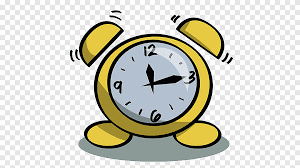 نشاط
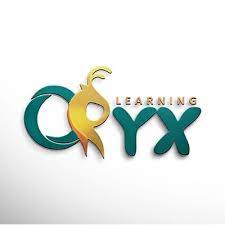 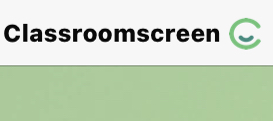 أدوات
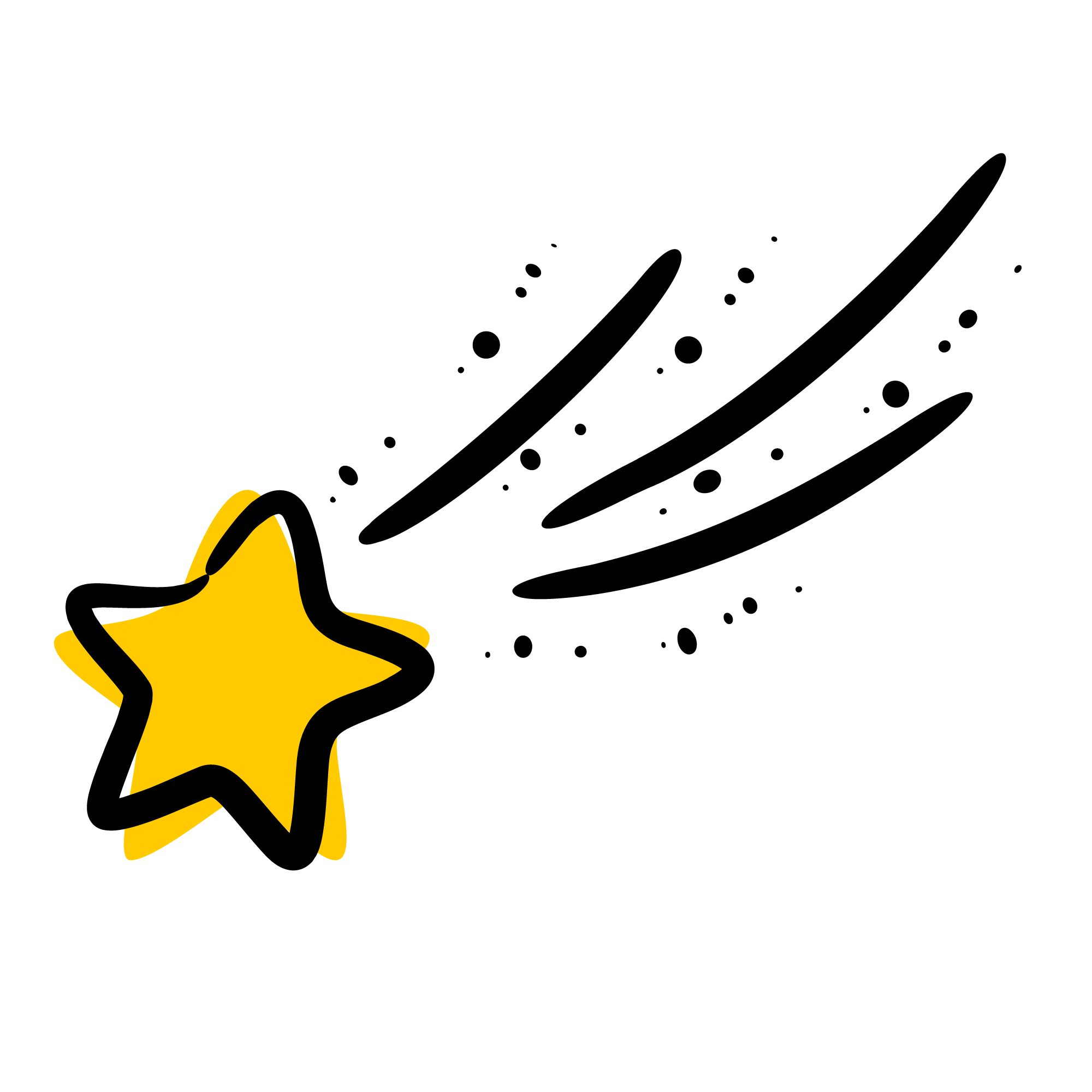 تـــــــأكد
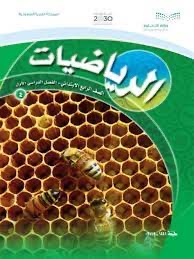 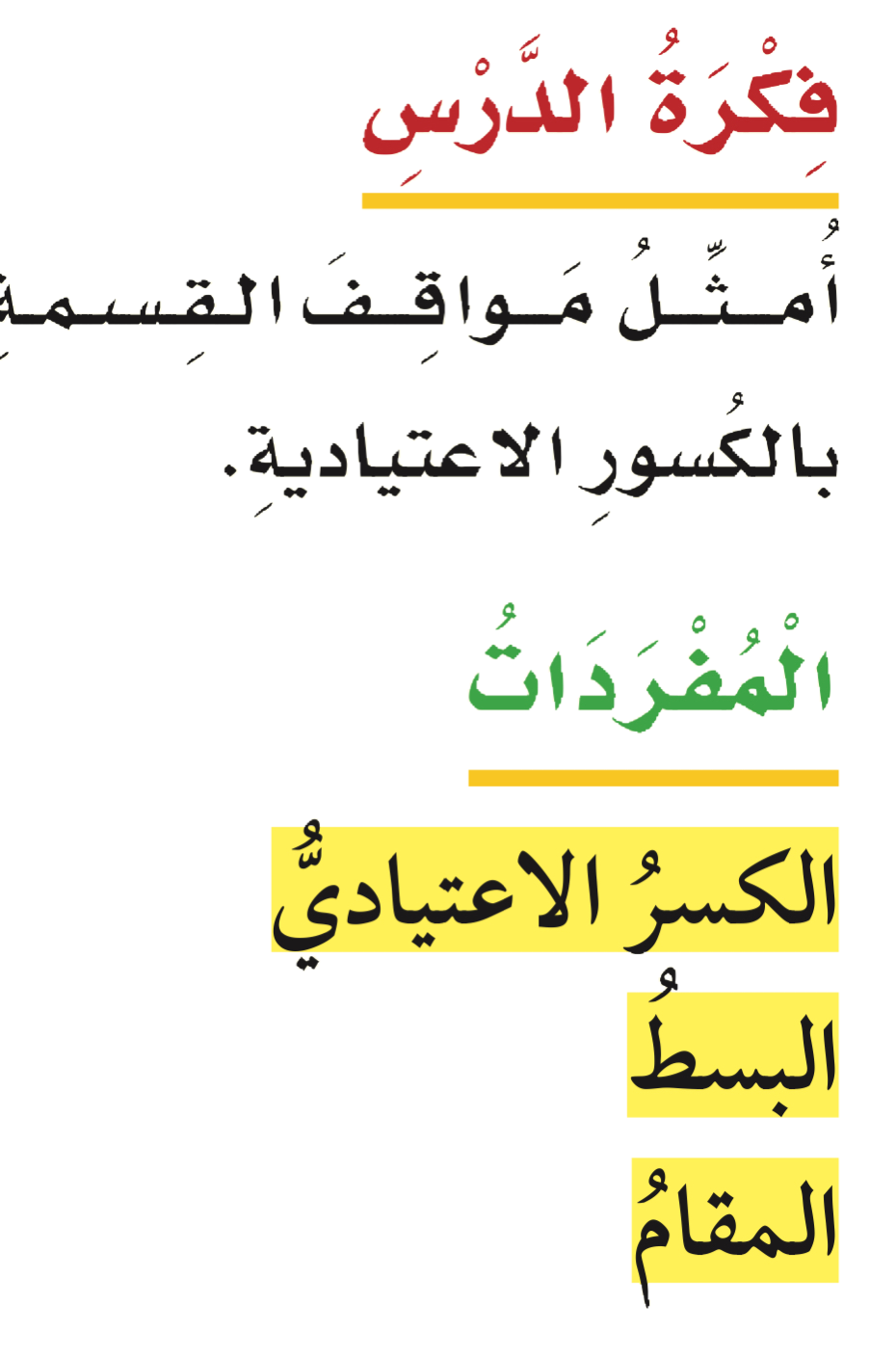 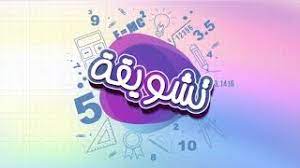 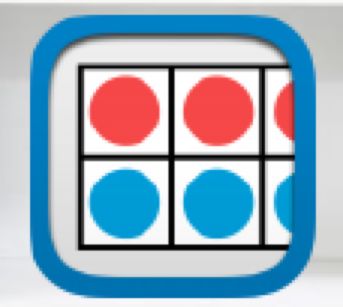 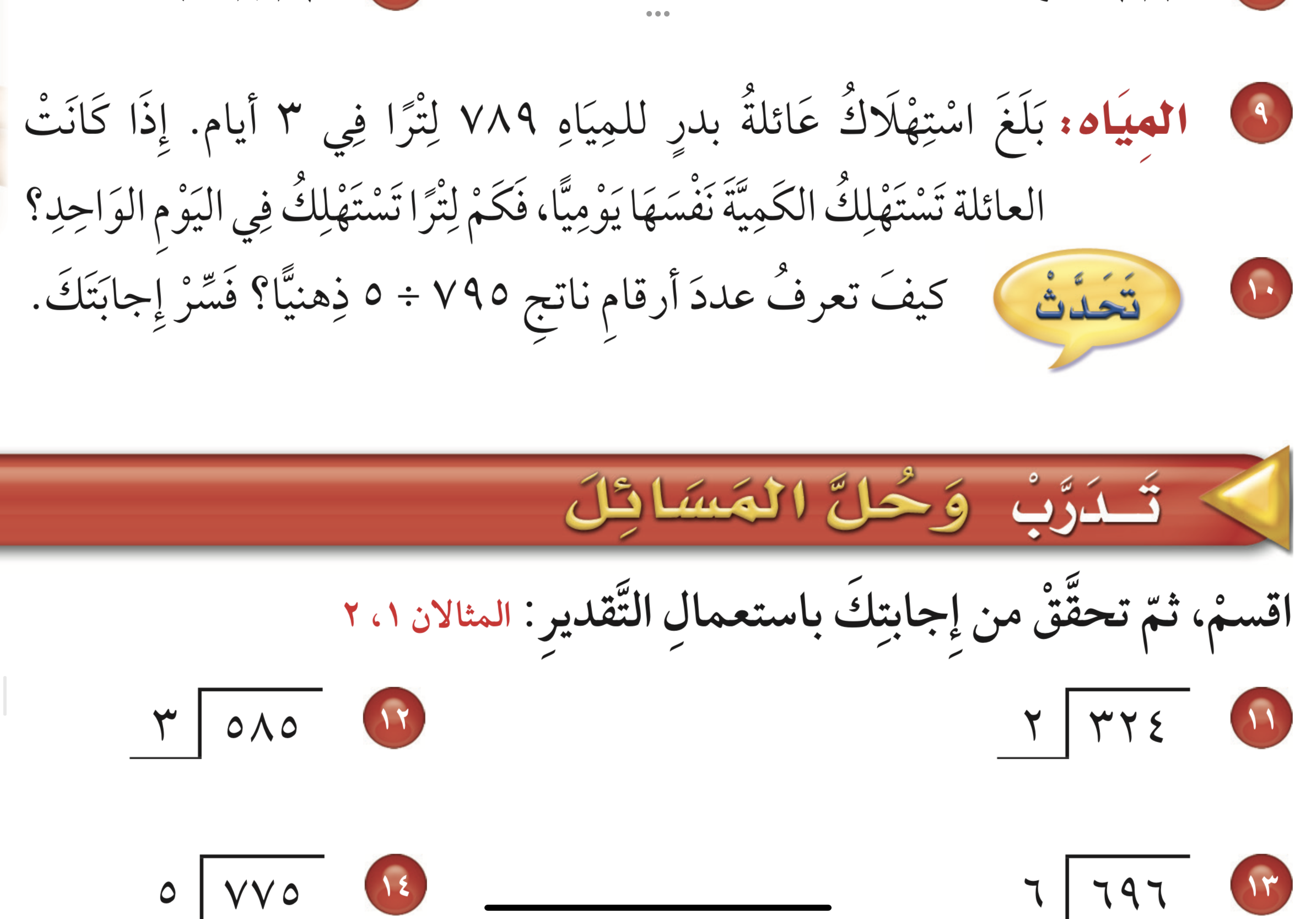 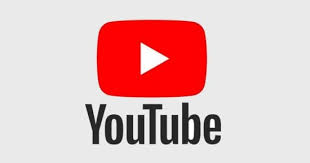 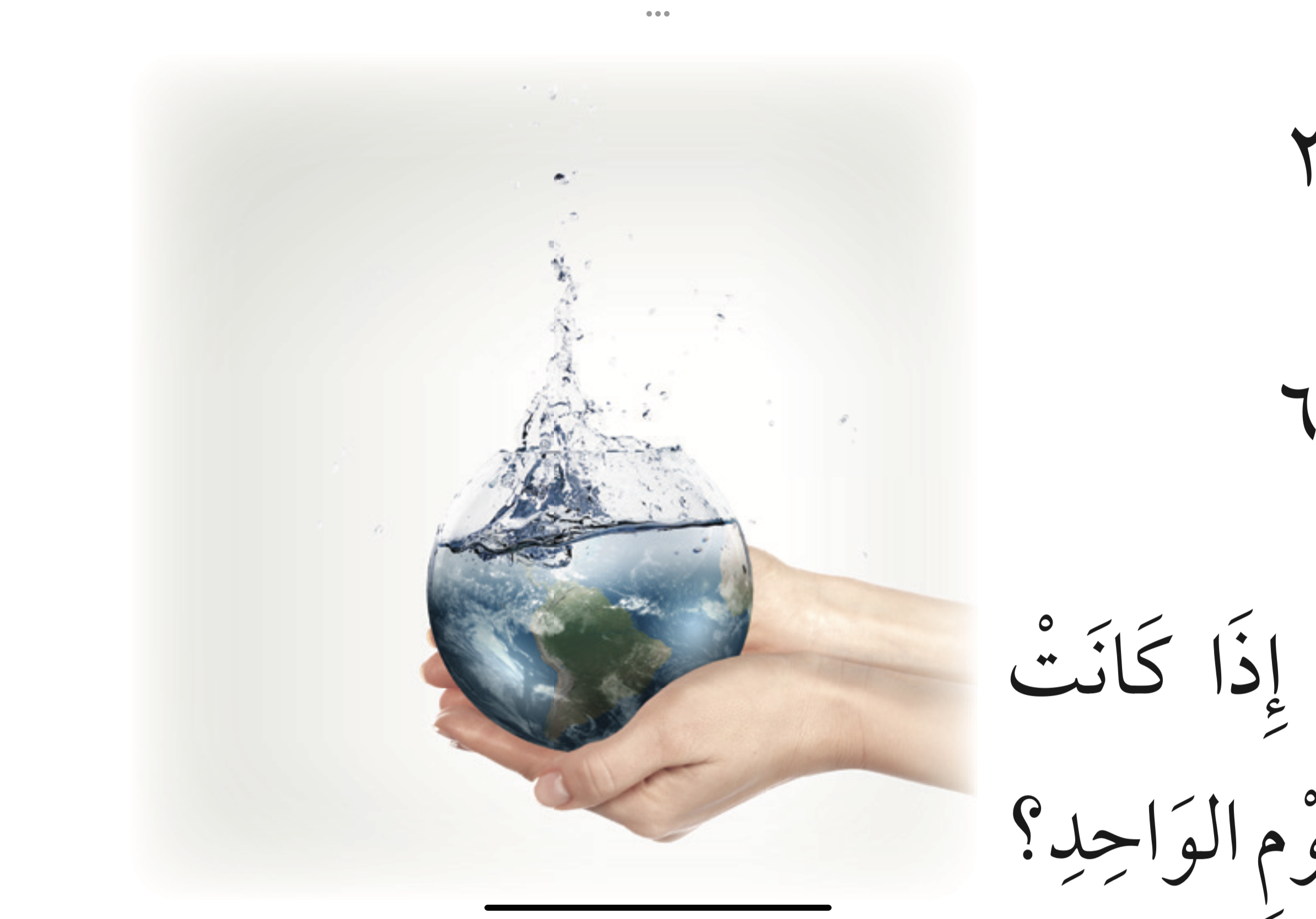 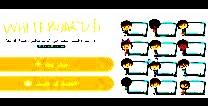 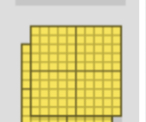 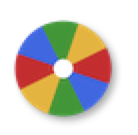 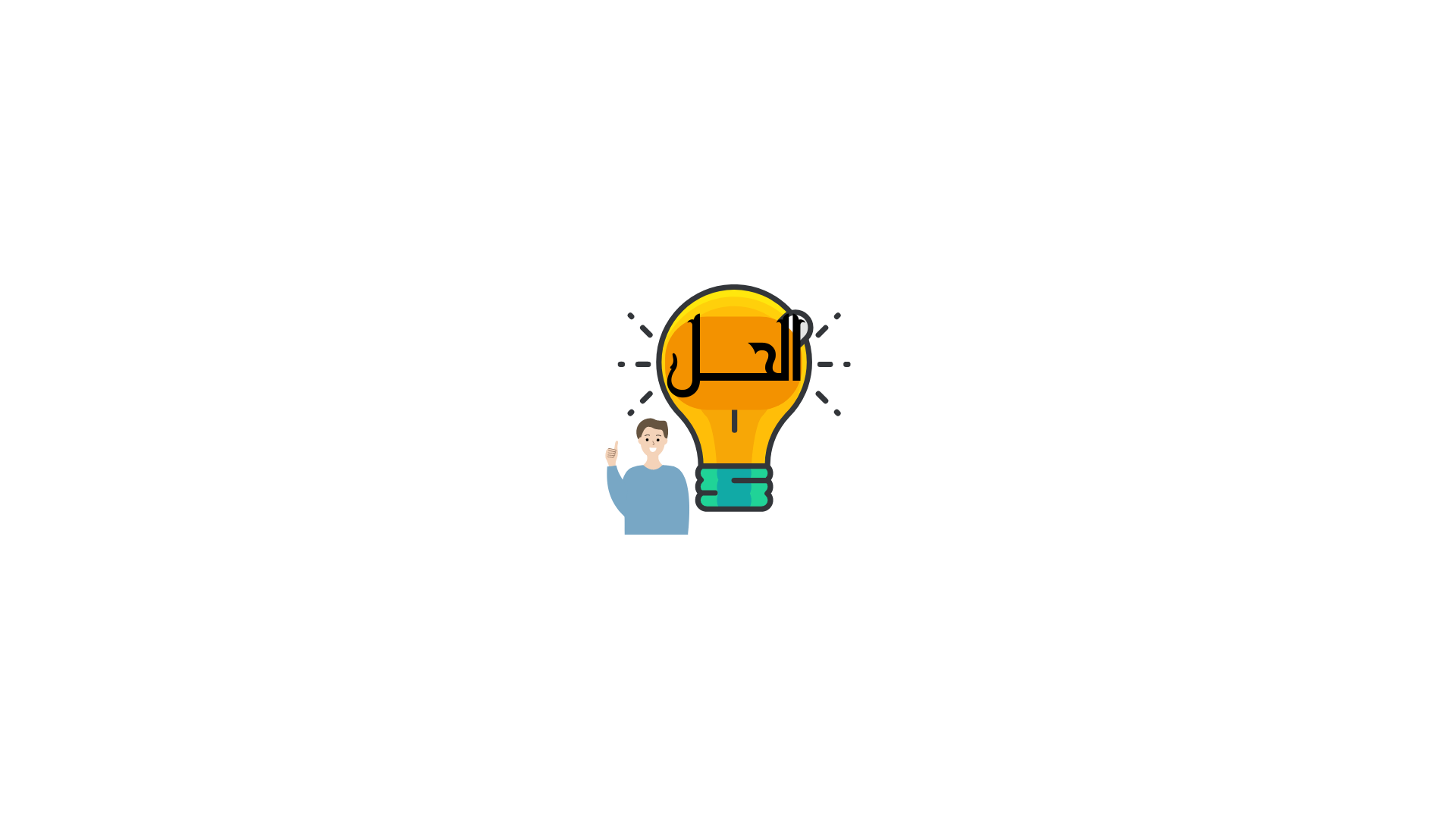 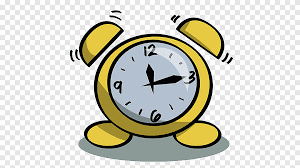 نشاط
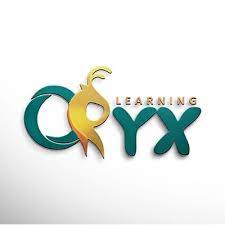 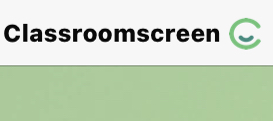 أدوات
تـــــــأكد
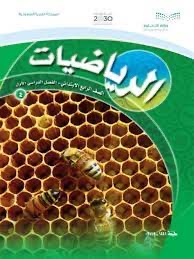 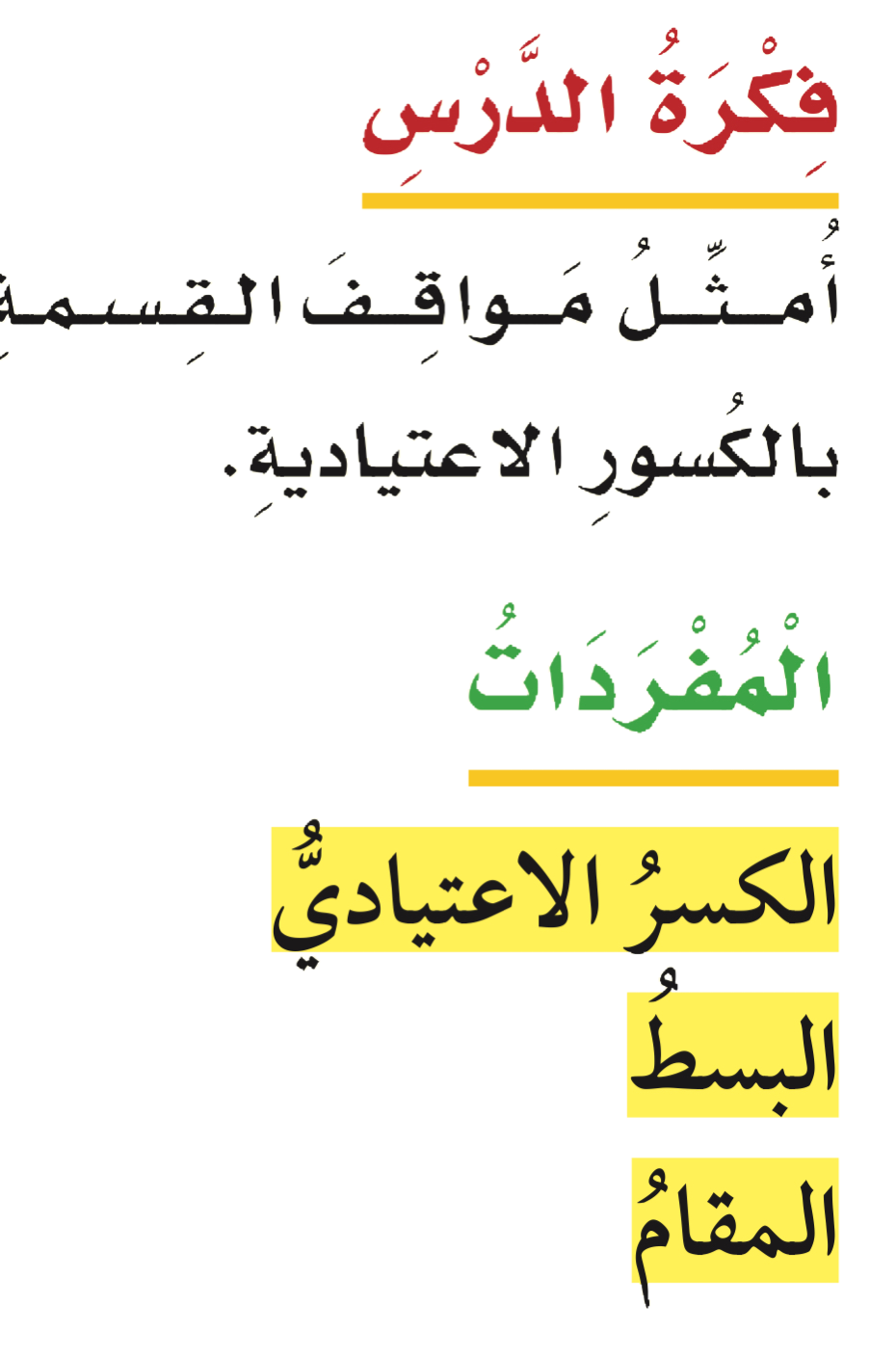 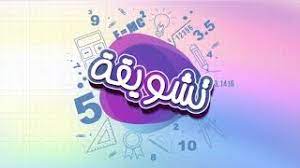 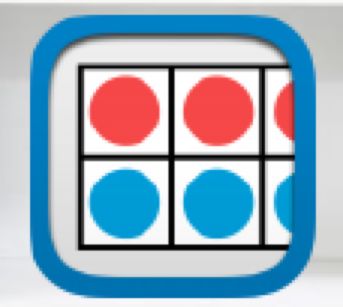 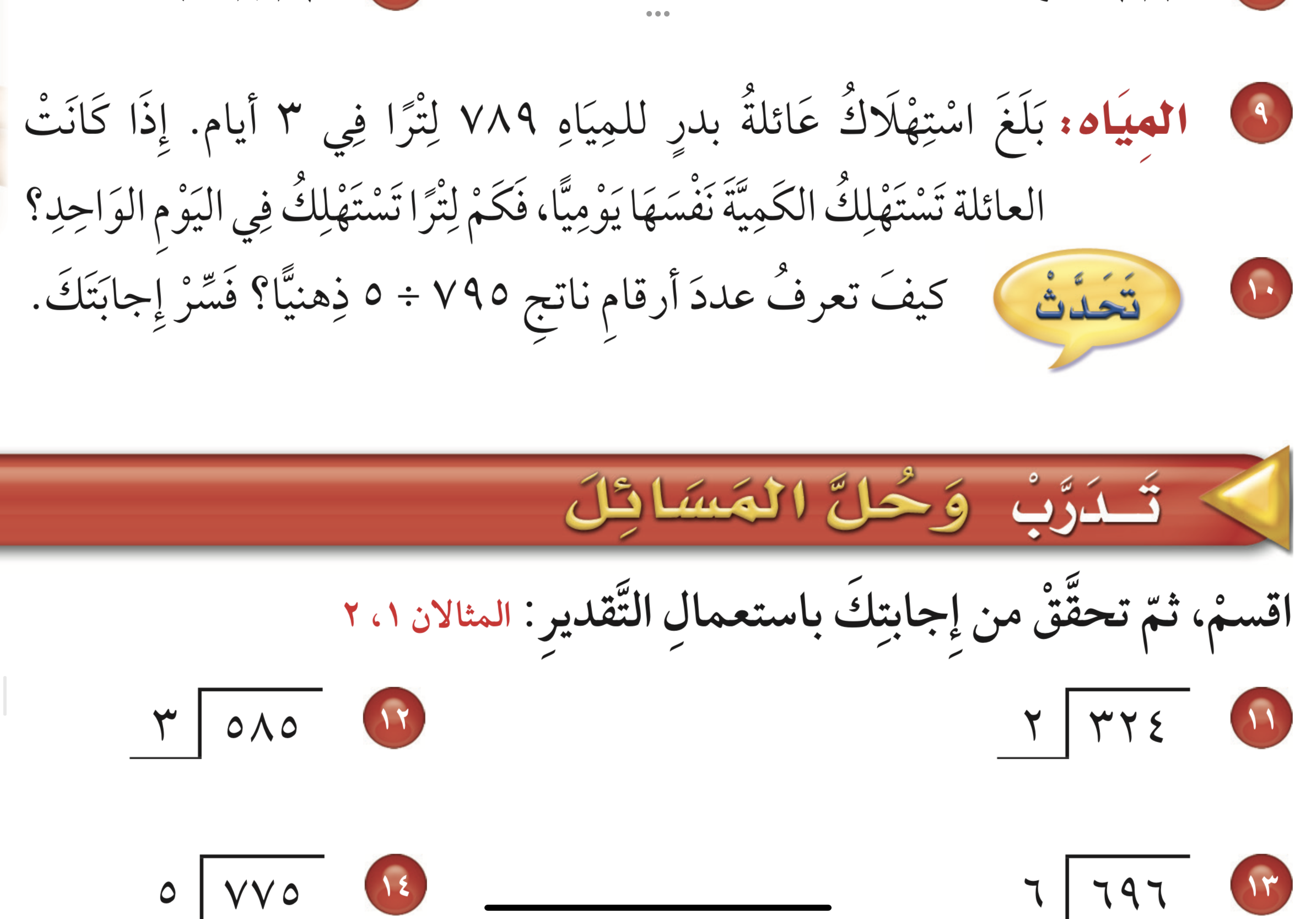 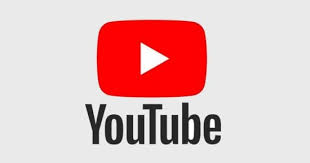 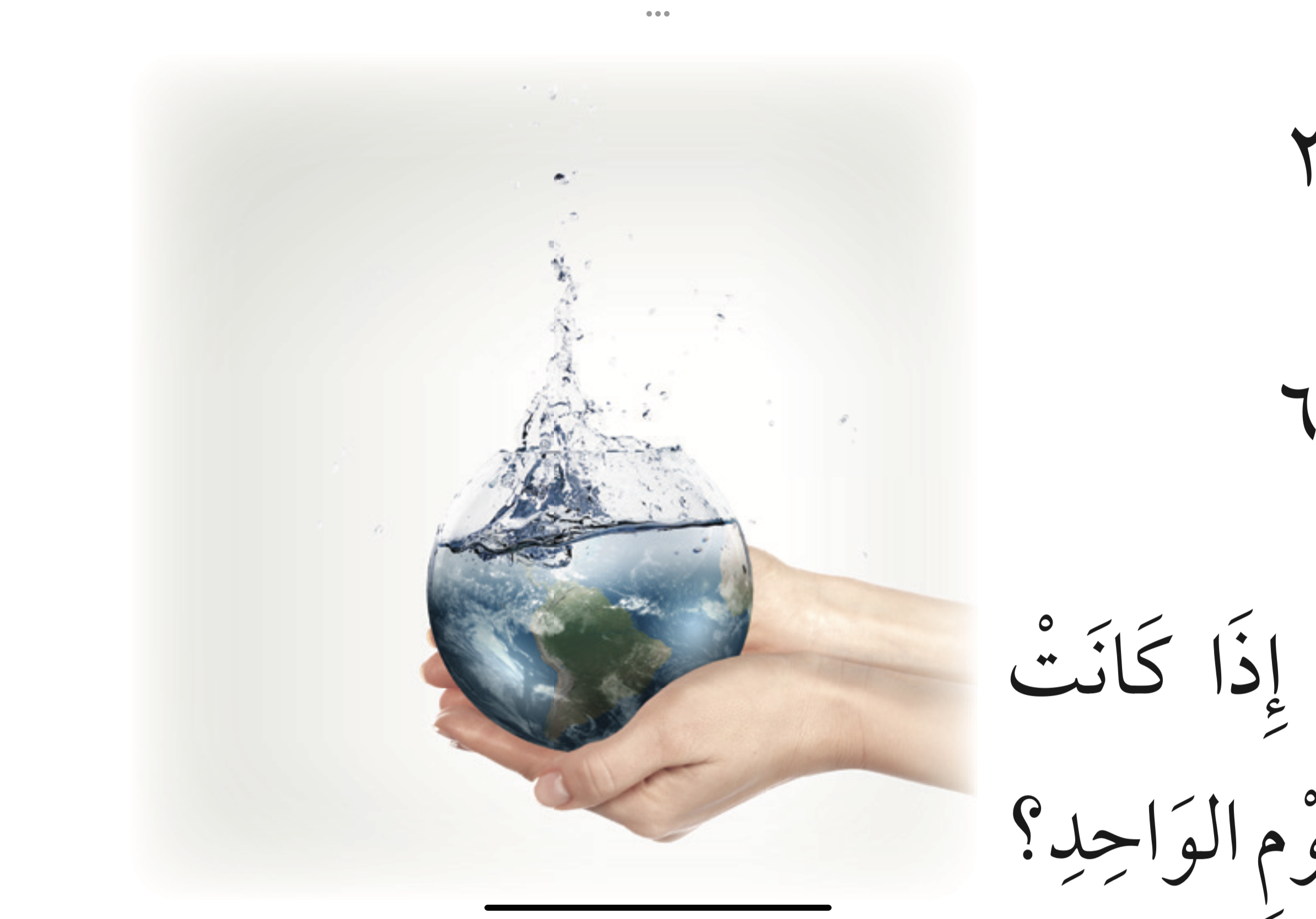 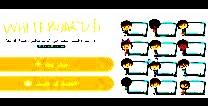 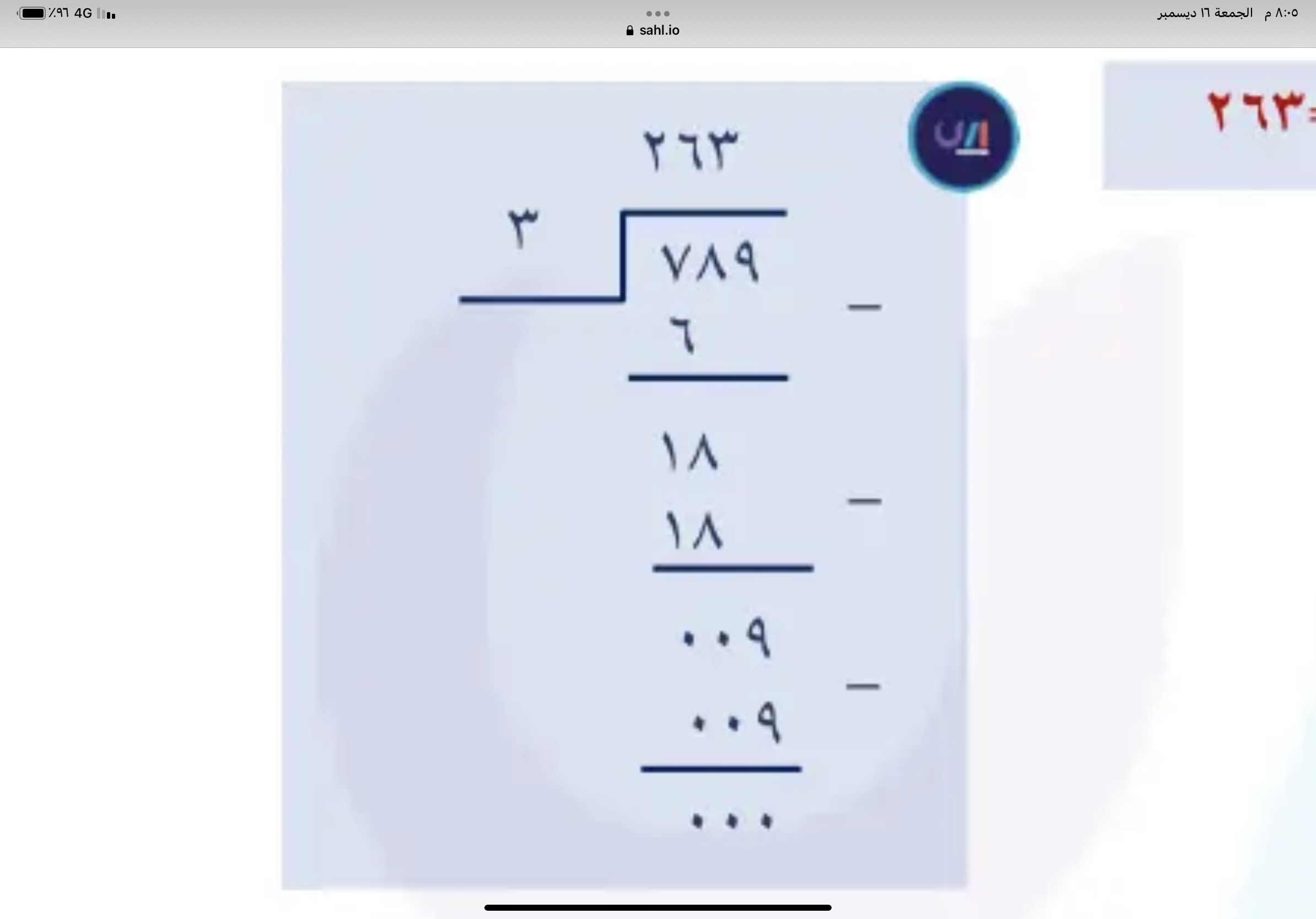 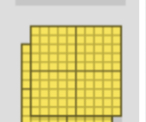 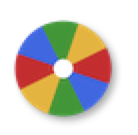 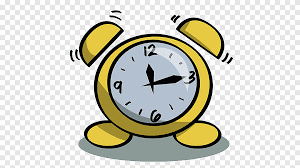 تستهلك في   اليوم الواحد  ٢٦٣ لتر
نشاط
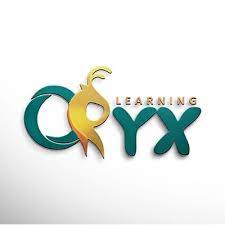 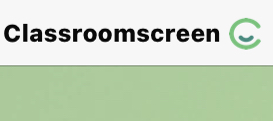 أدوات
الحل
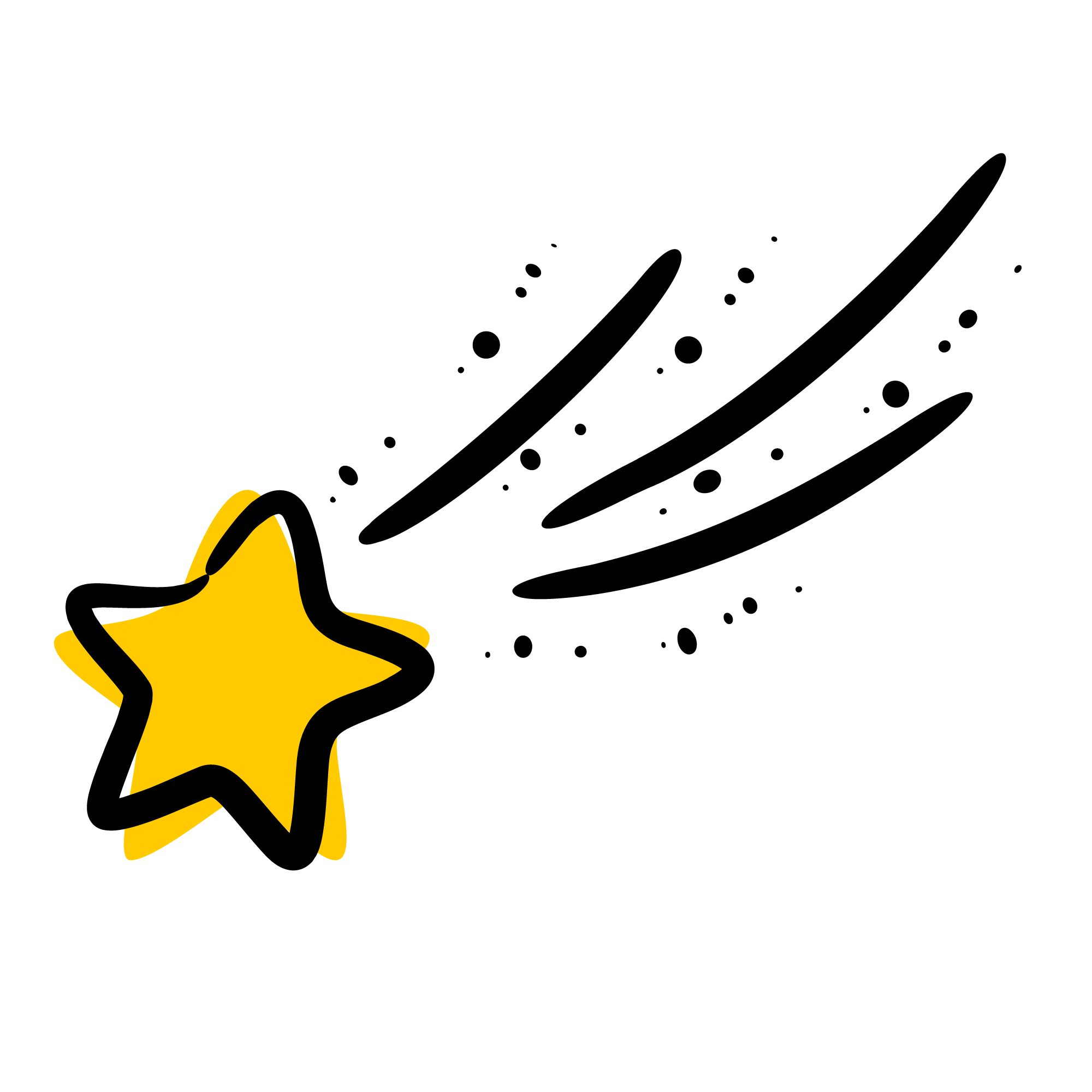 تدرب
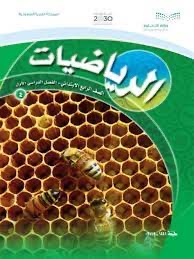 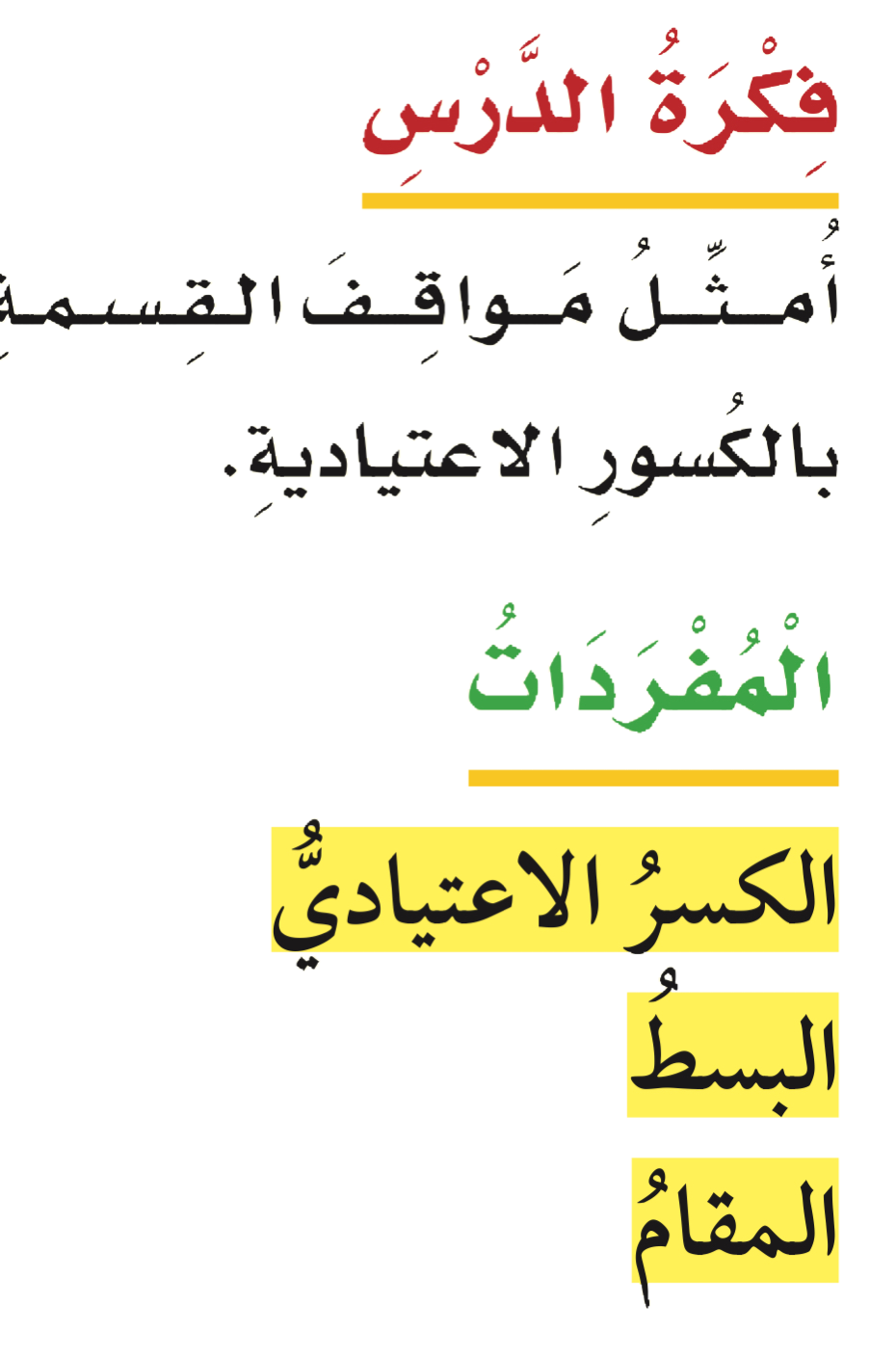 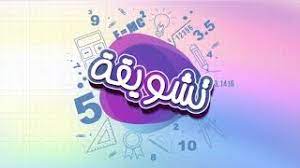 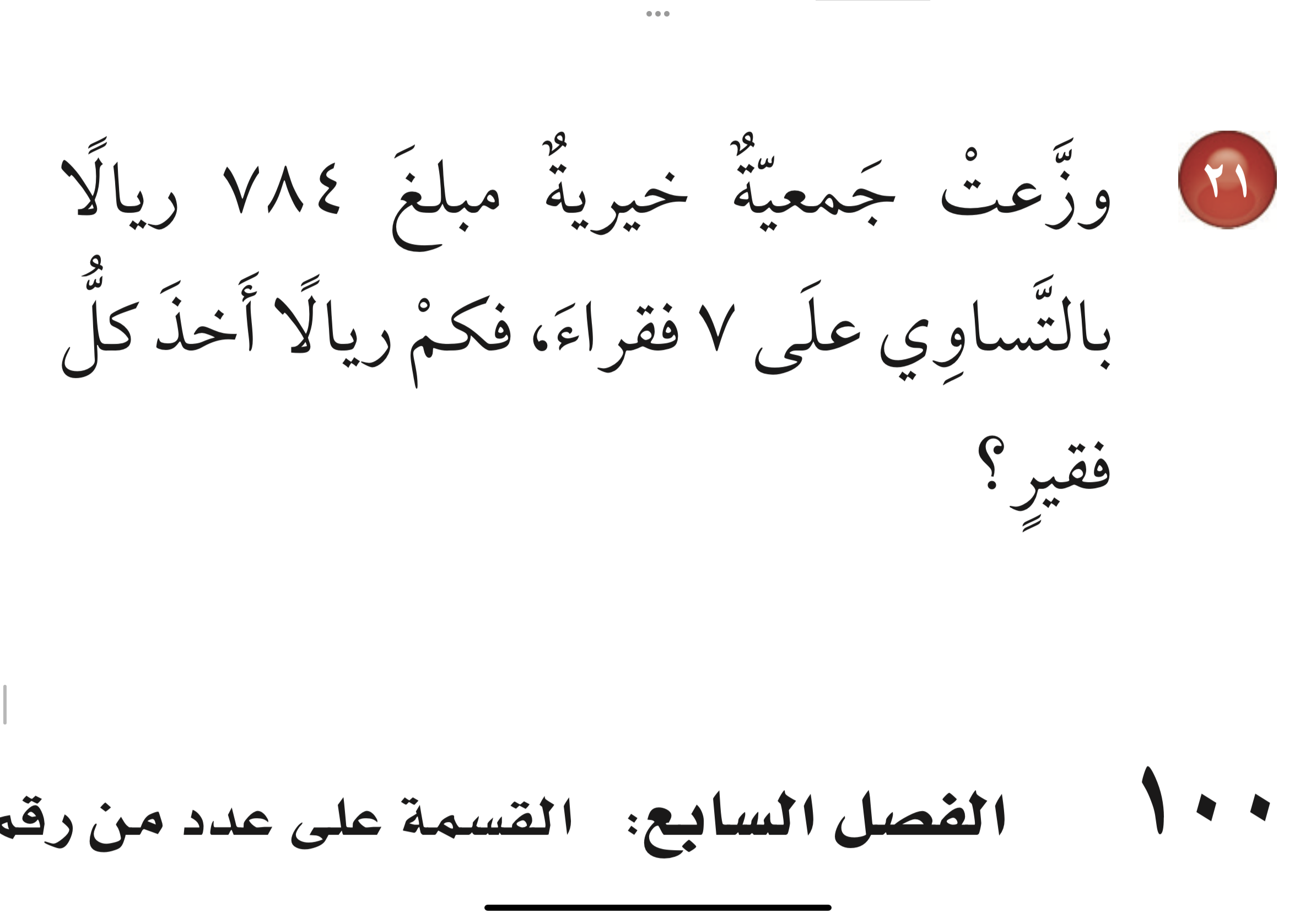 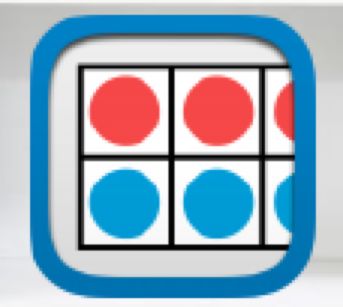 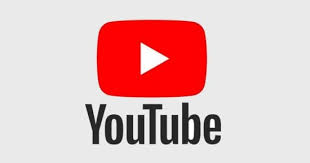 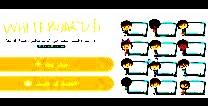 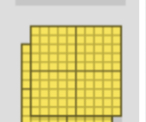 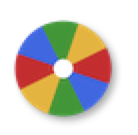 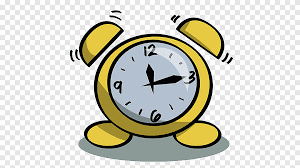 نشاط
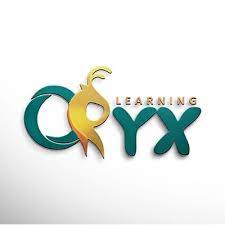 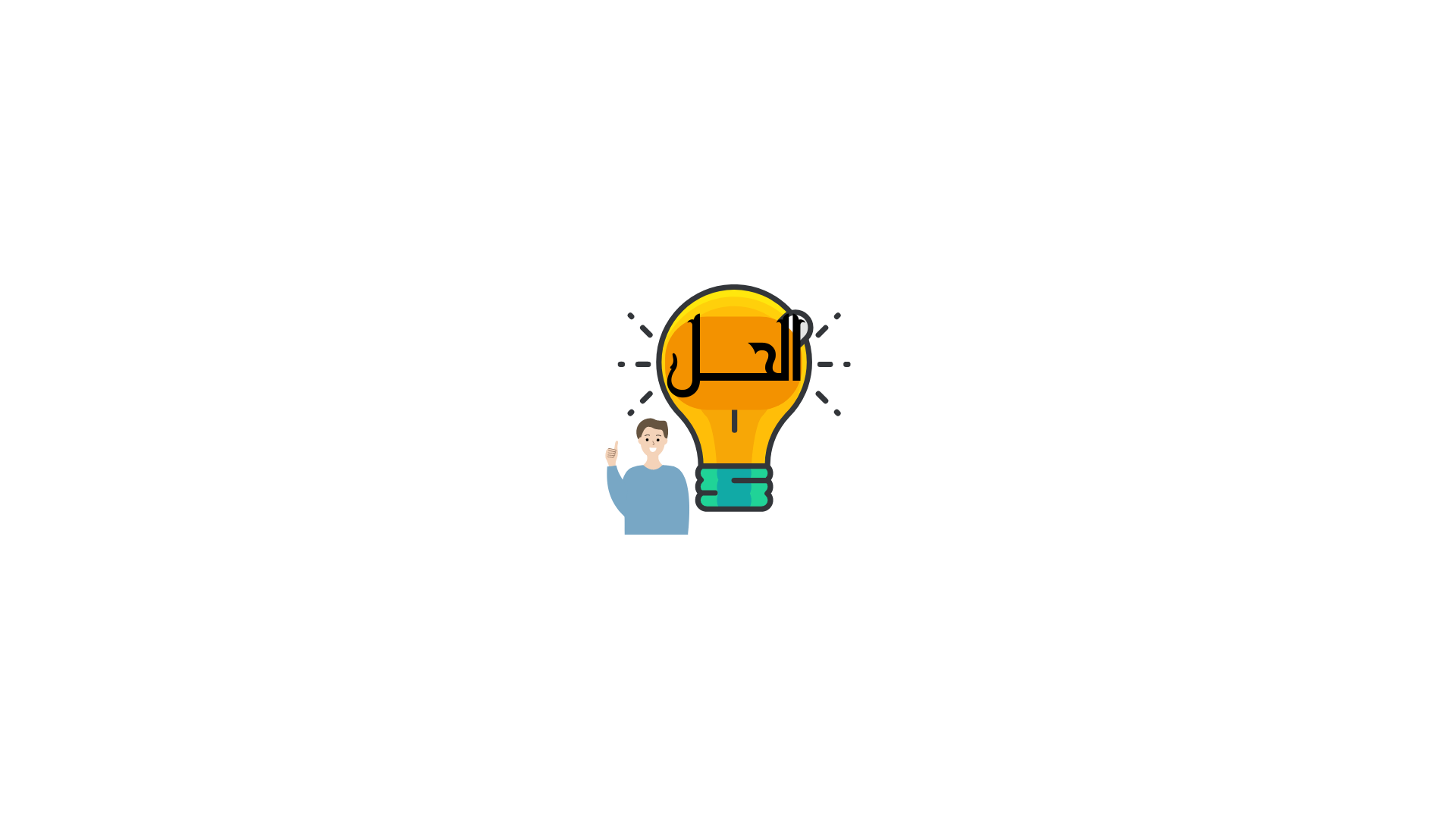 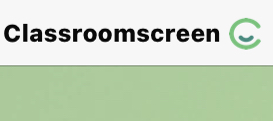 أدوات
الحل
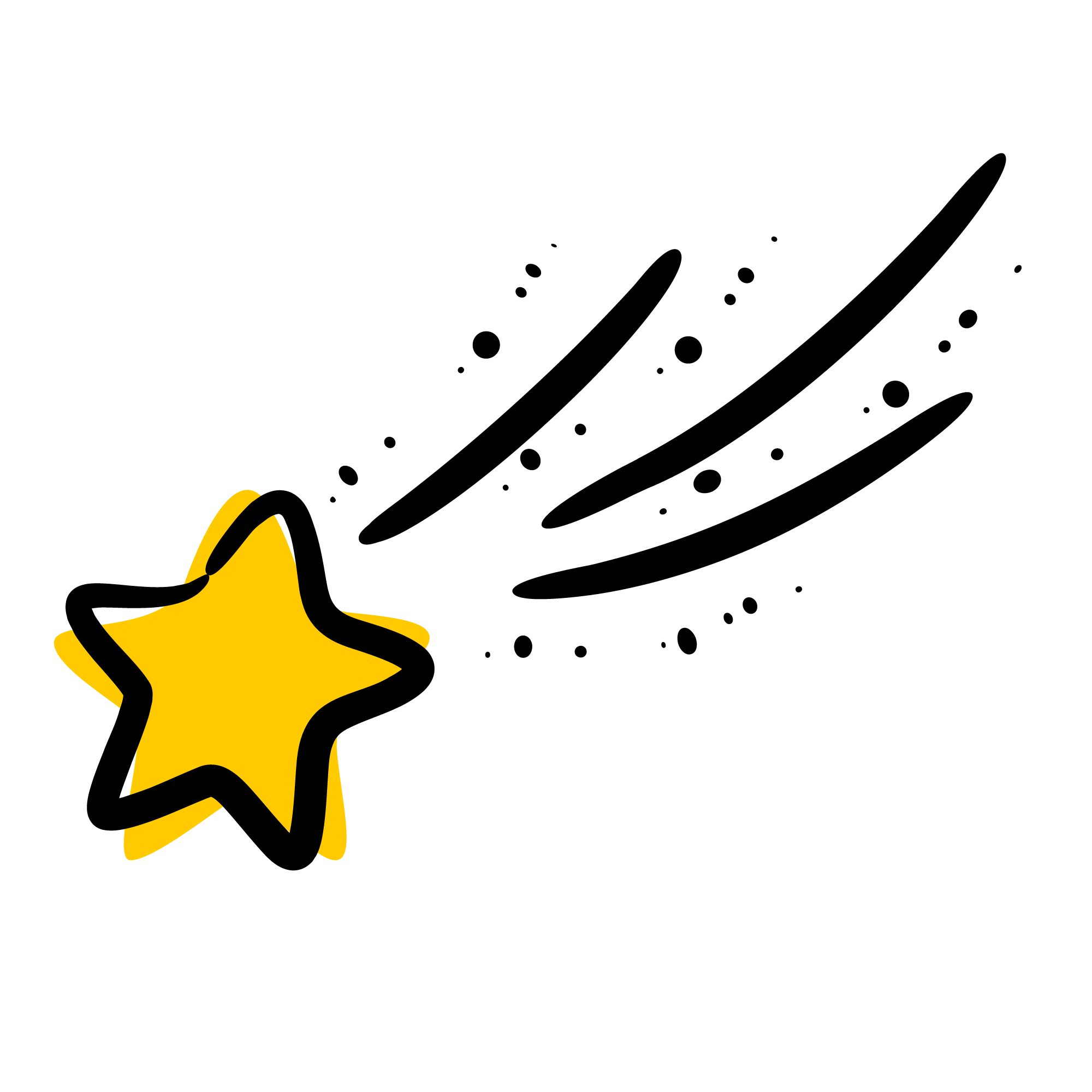 ١١٢
تدرب
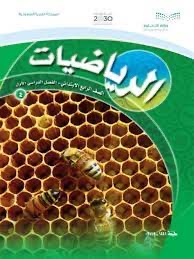 ٧
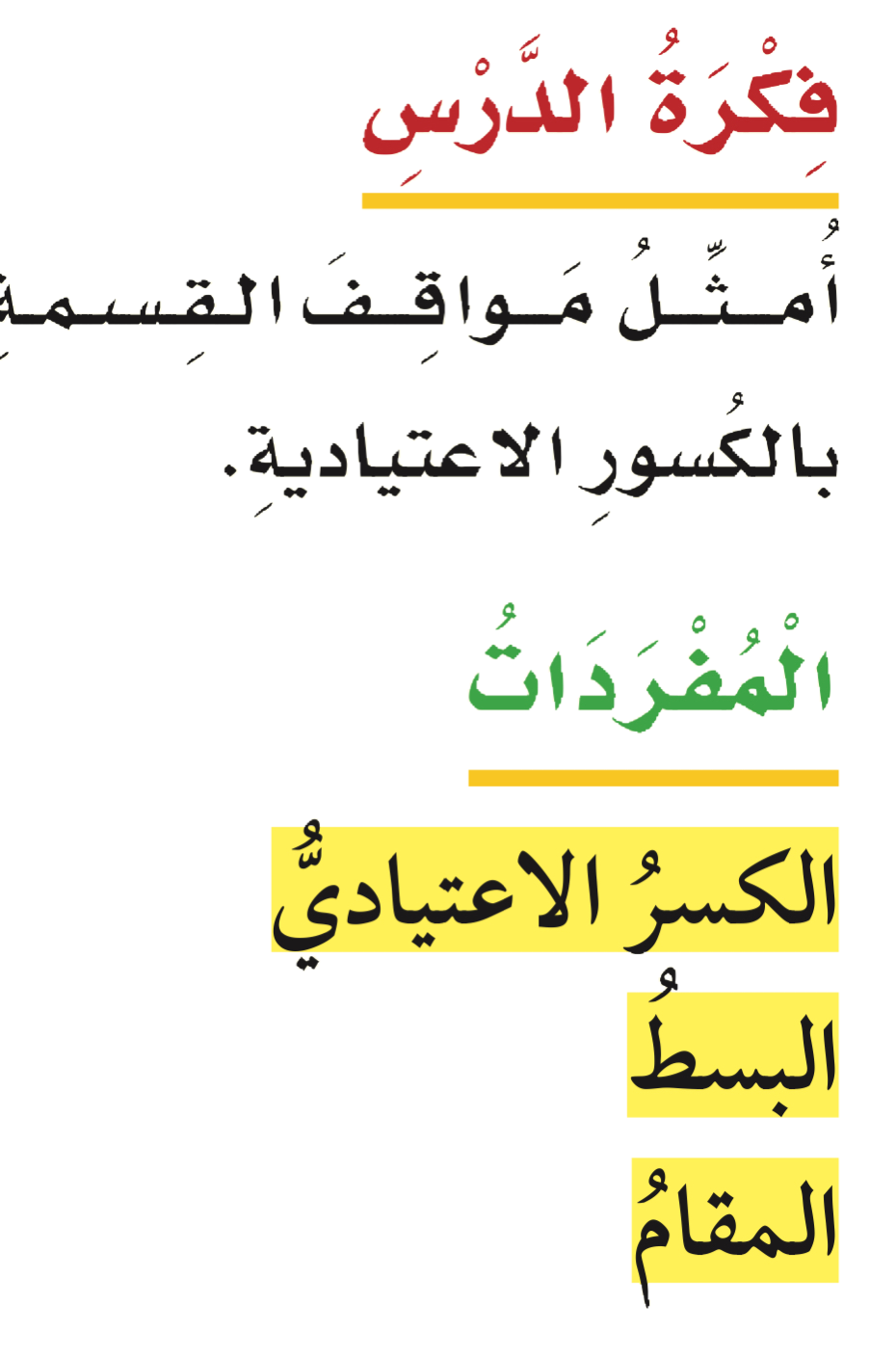 ٧٨٤
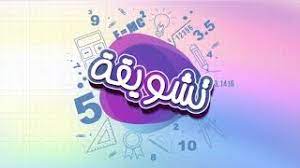 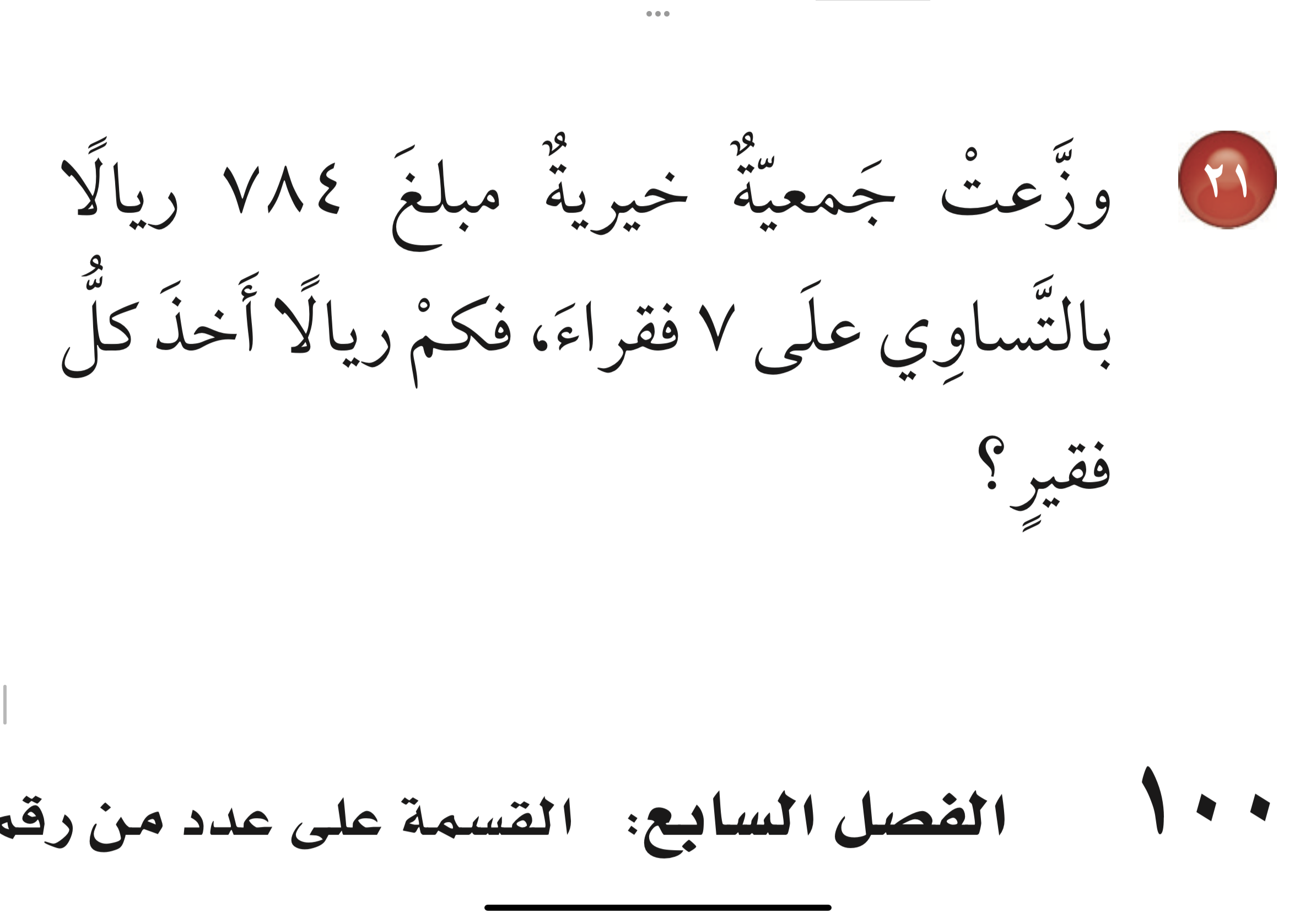 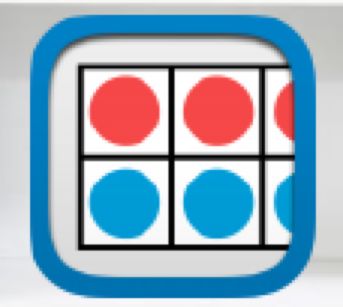 ٧
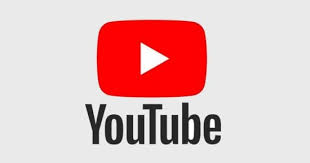 ٨
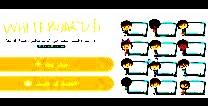 ٧
٤
١
١٤
-
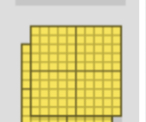 ٧٨٤ ÷ ٧= ١١٢ ريال
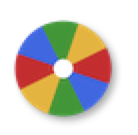 ٠
-
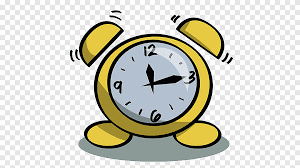 نشاط
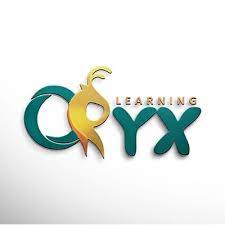 -
٠٠
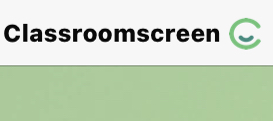 أدوات
الحل
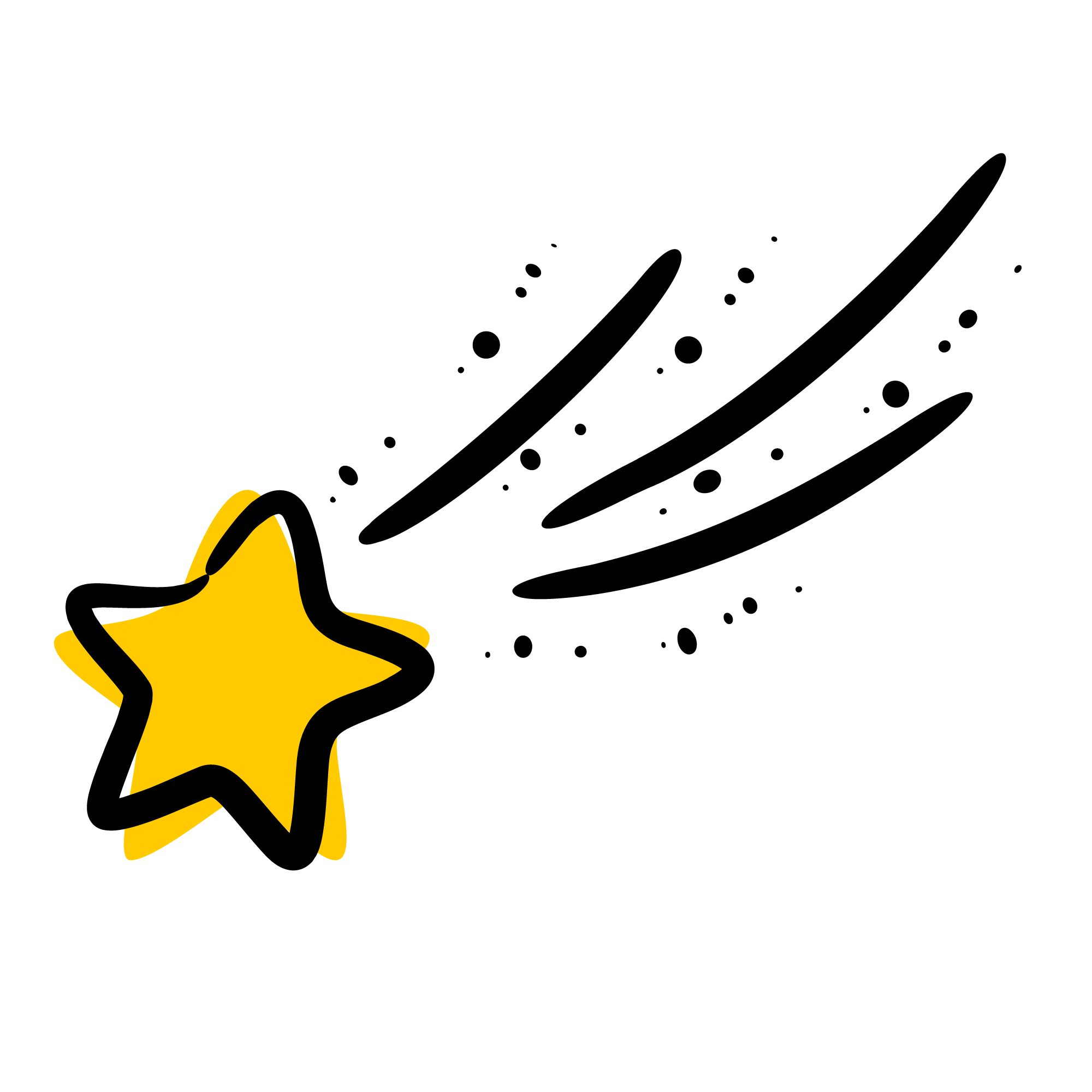 تدرب
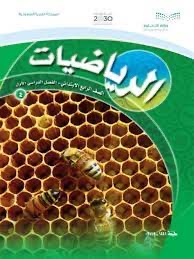 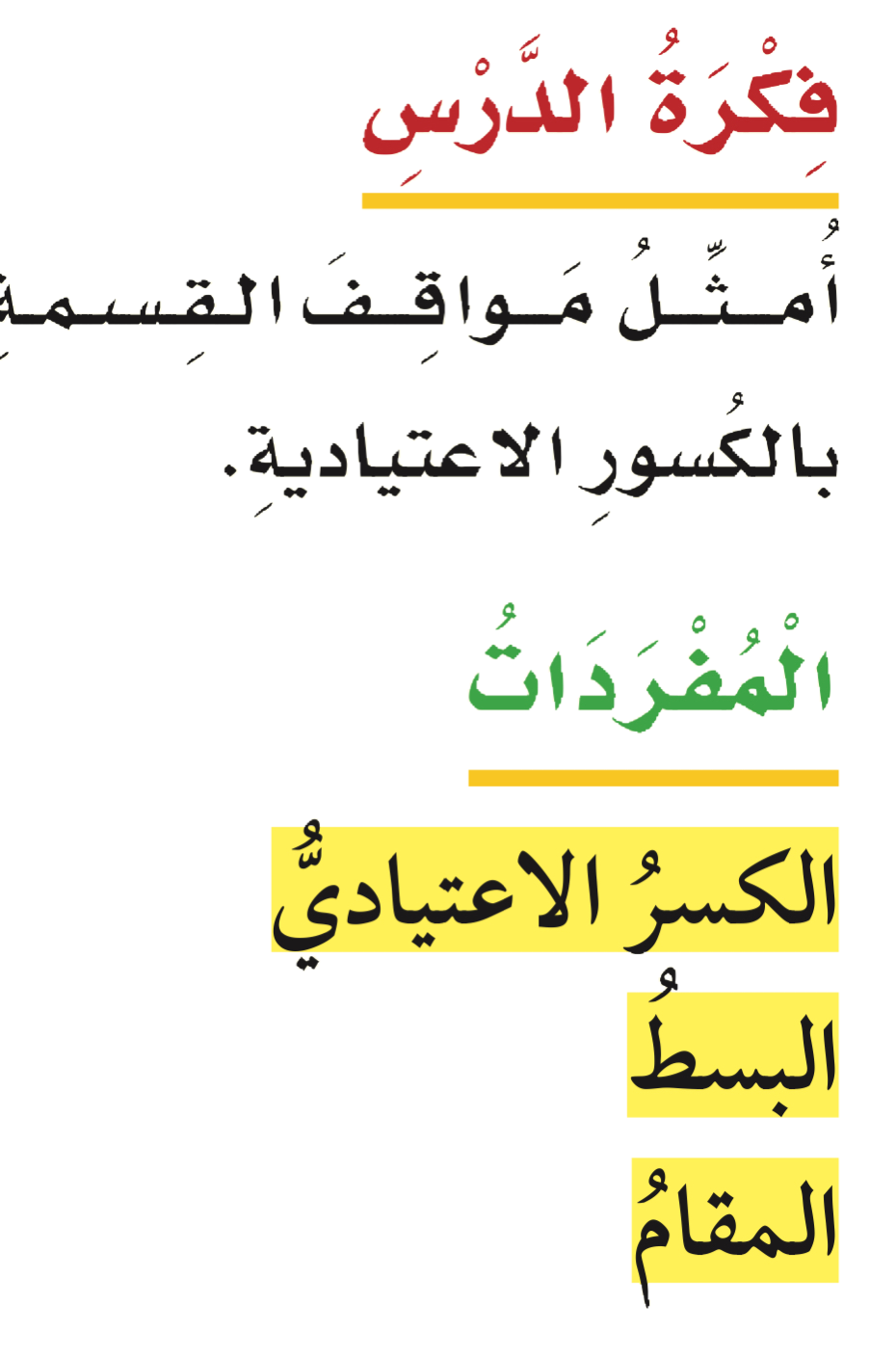 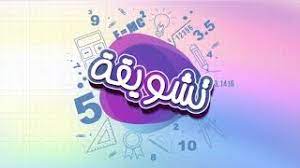 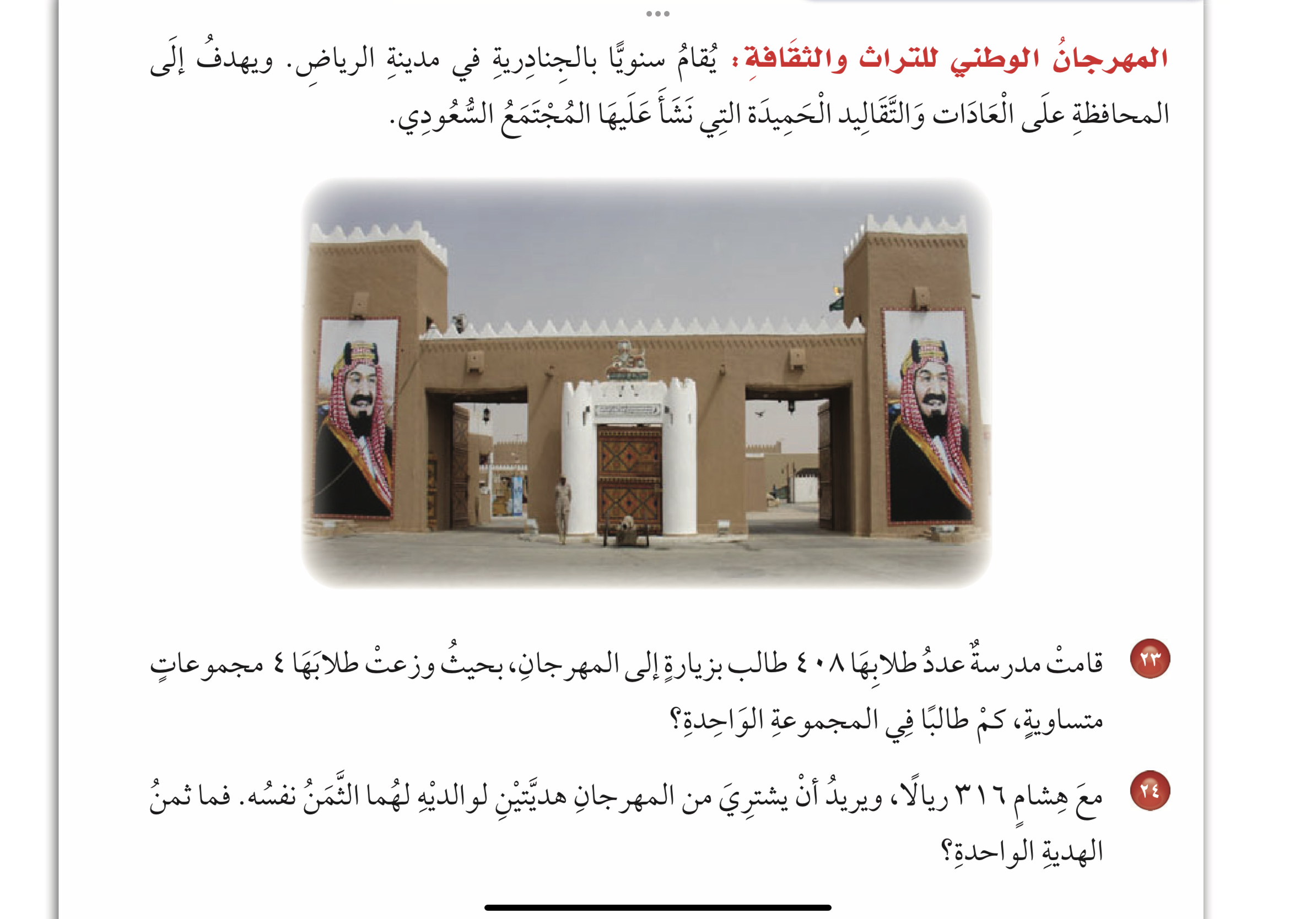 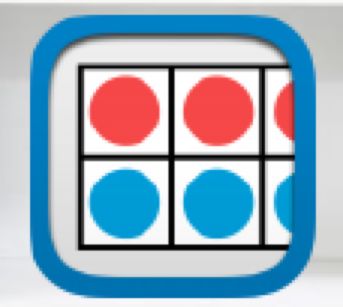 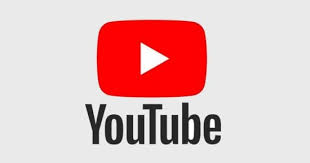 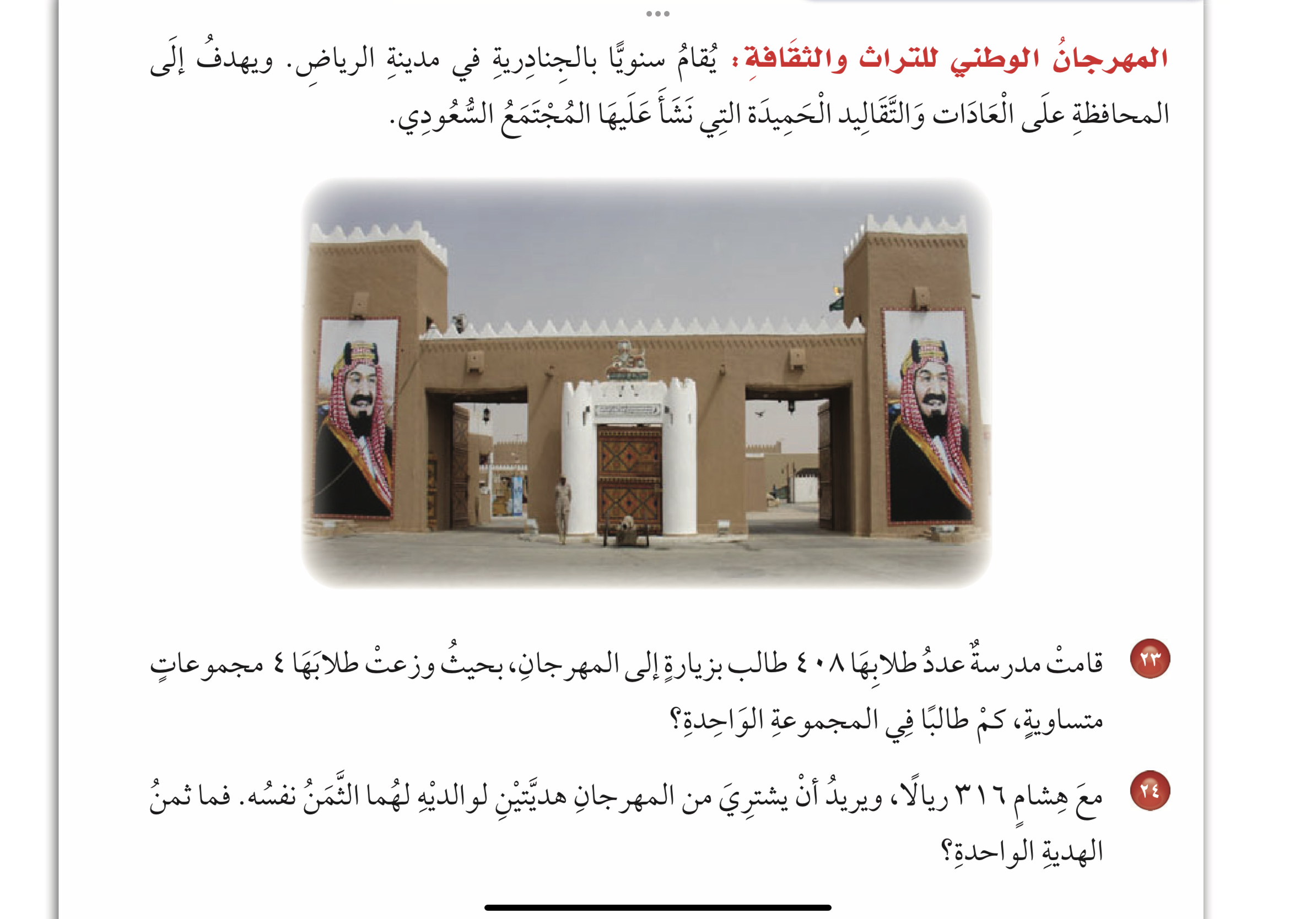 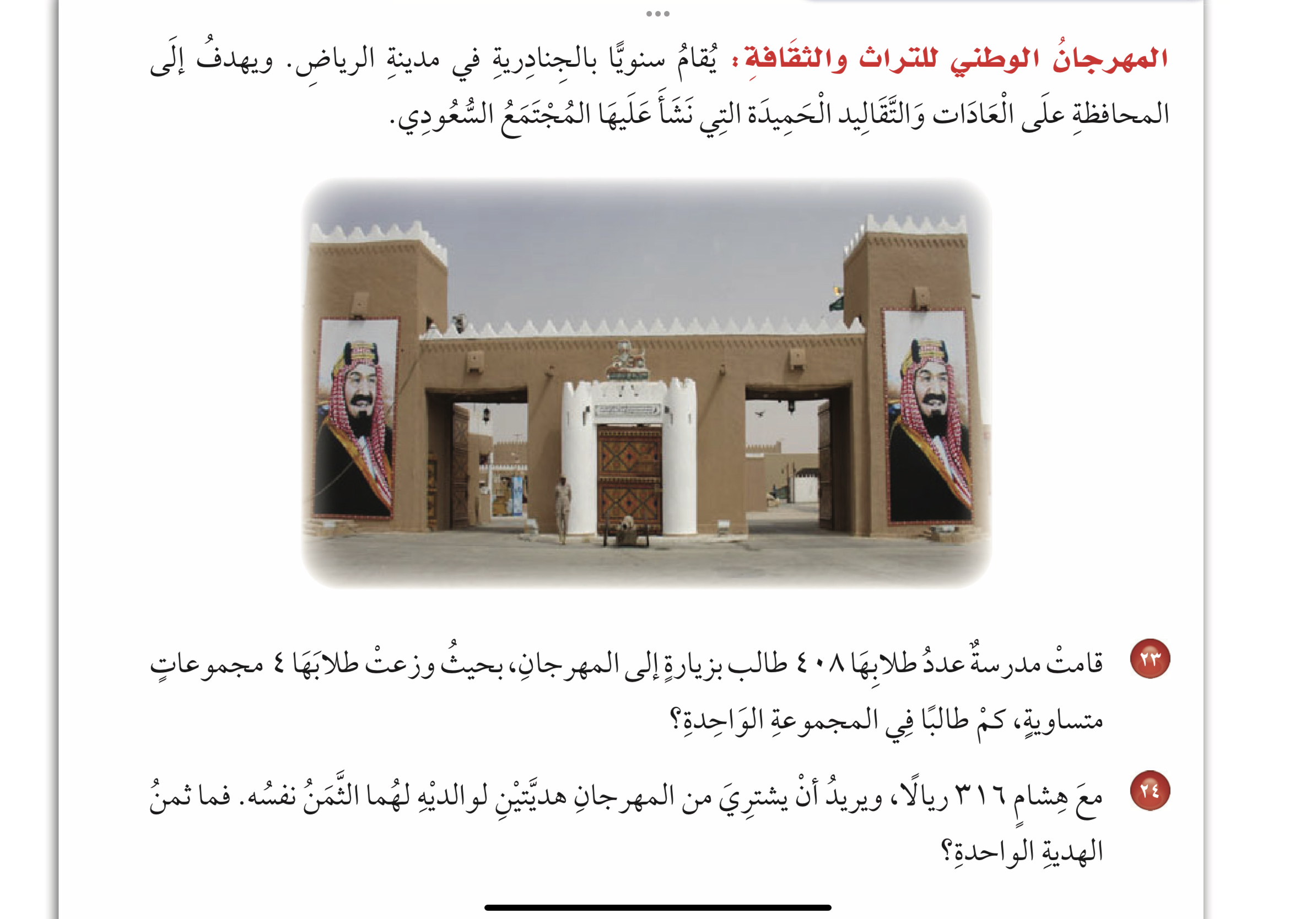 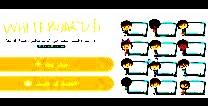 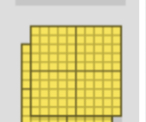 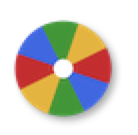 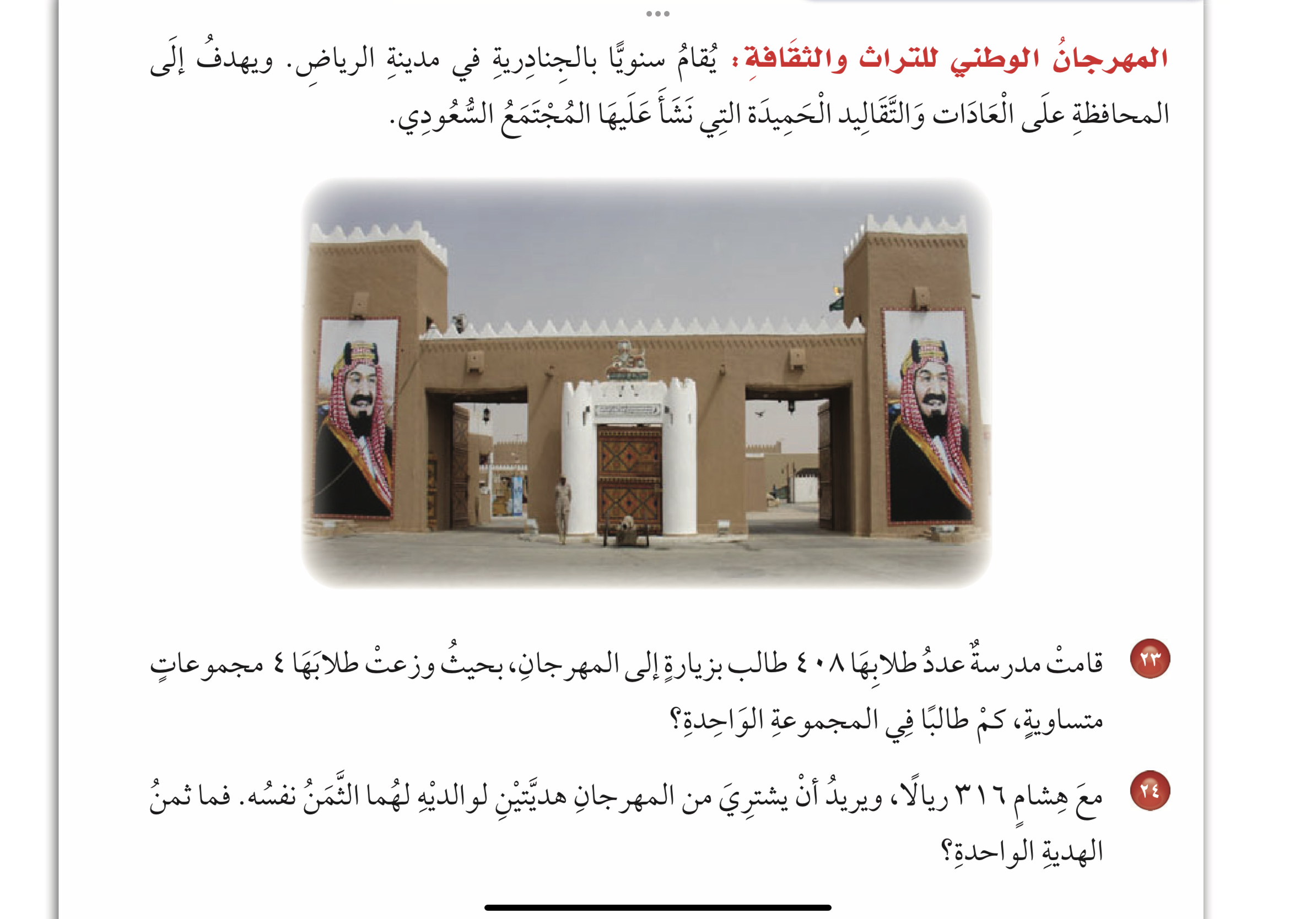 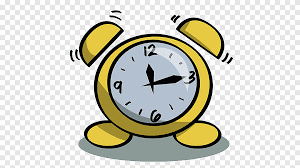 نشاط
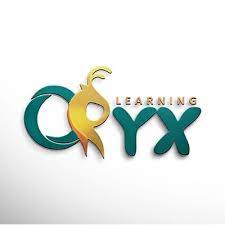 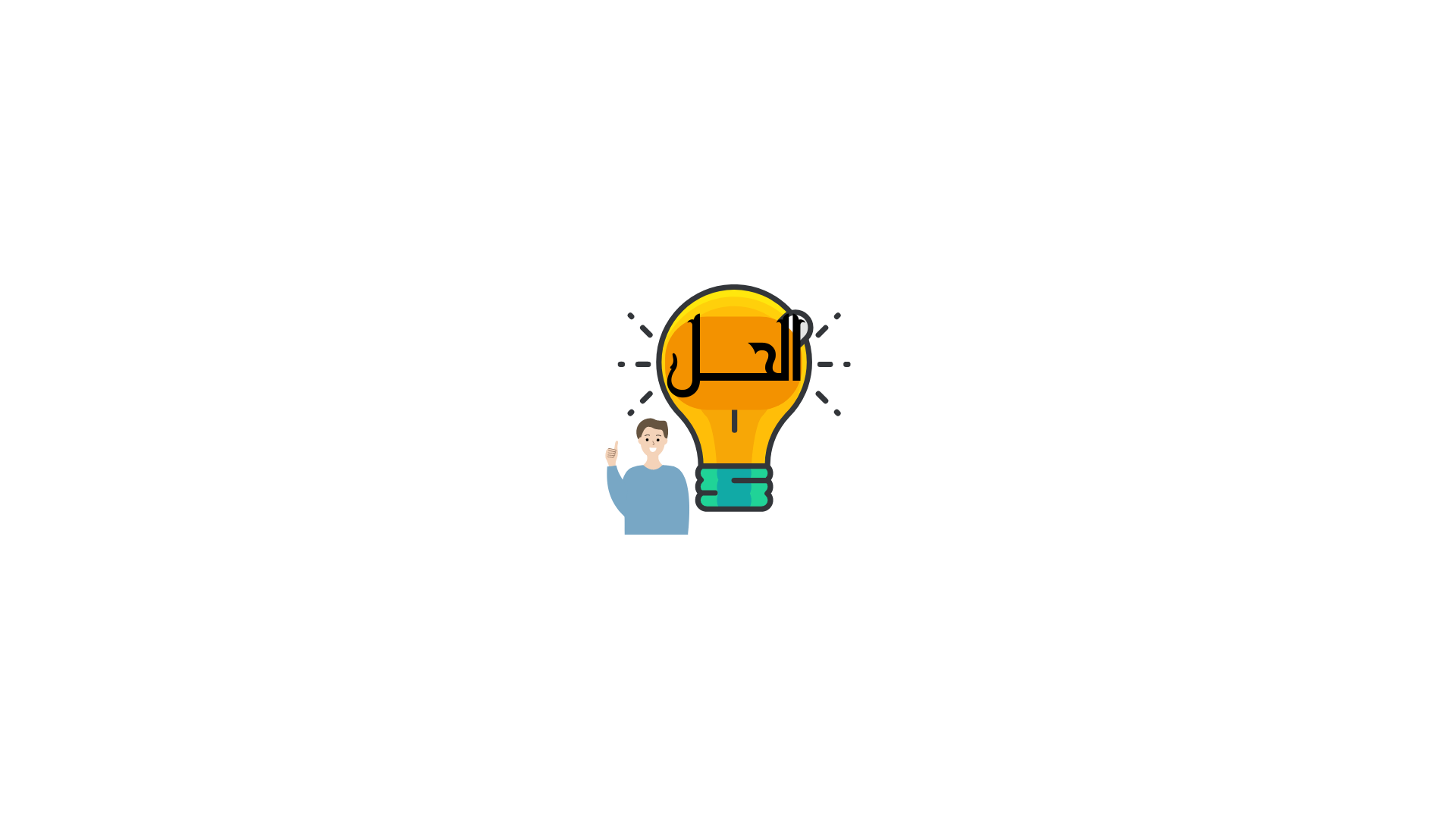 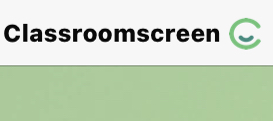 أدوات
تدرب
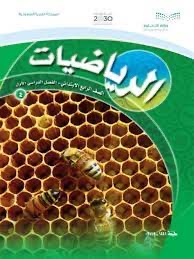 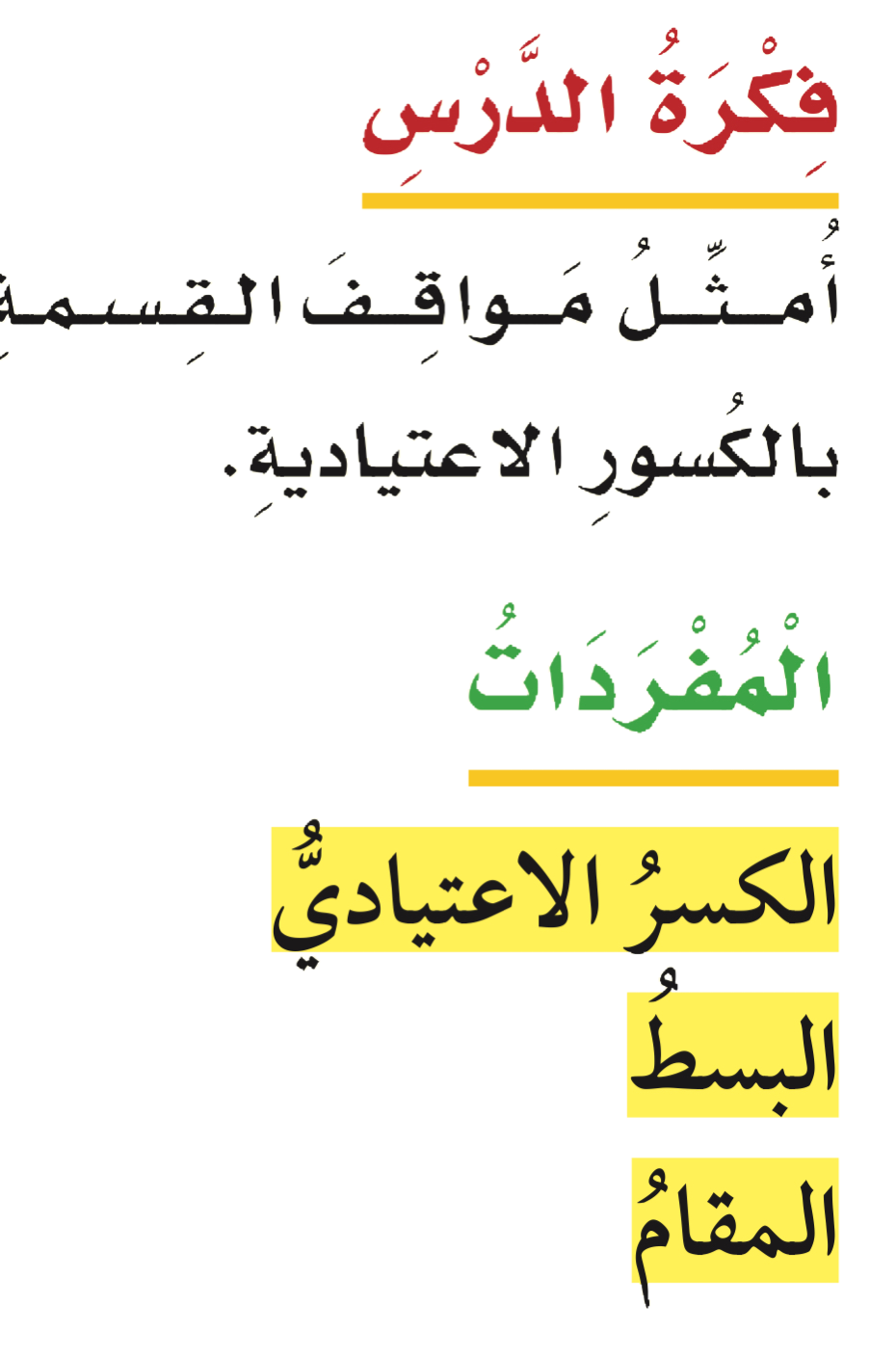 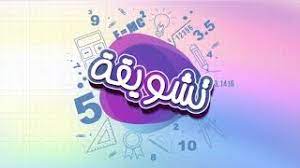 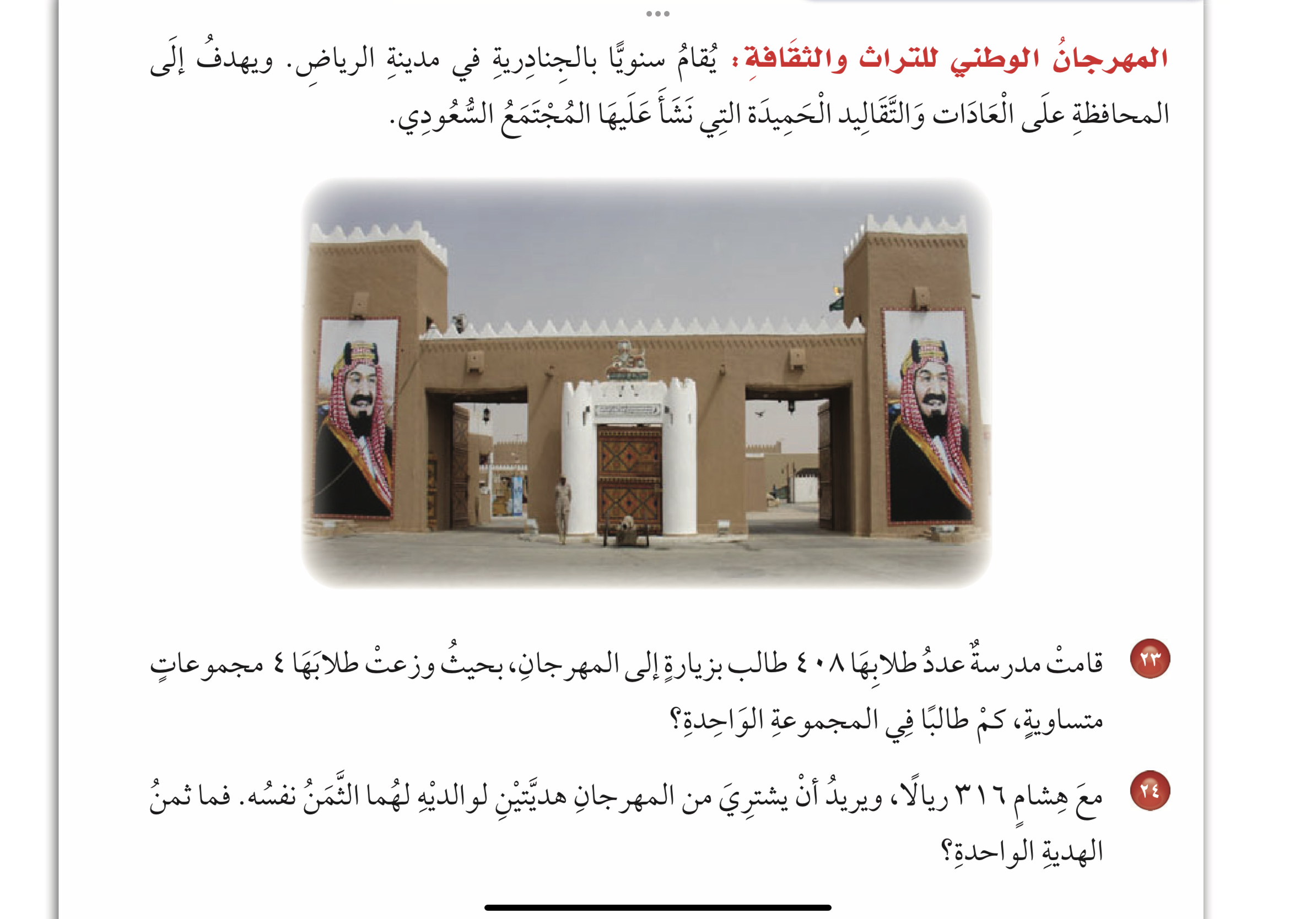 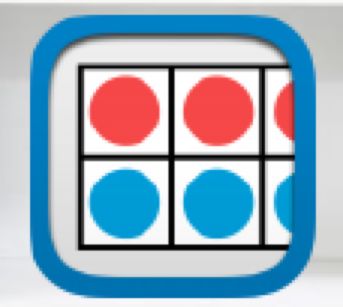 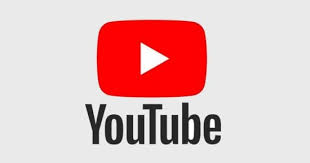 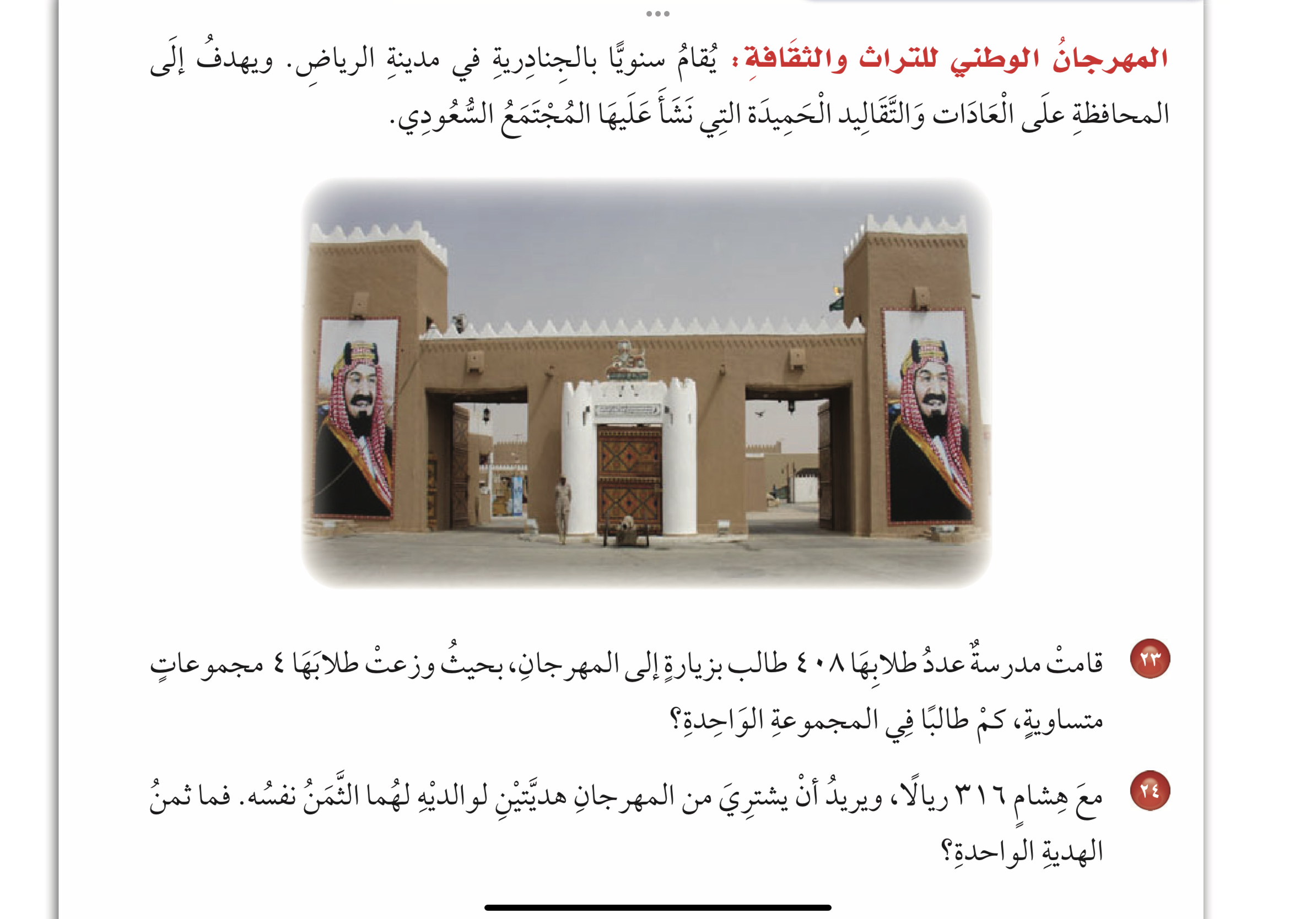 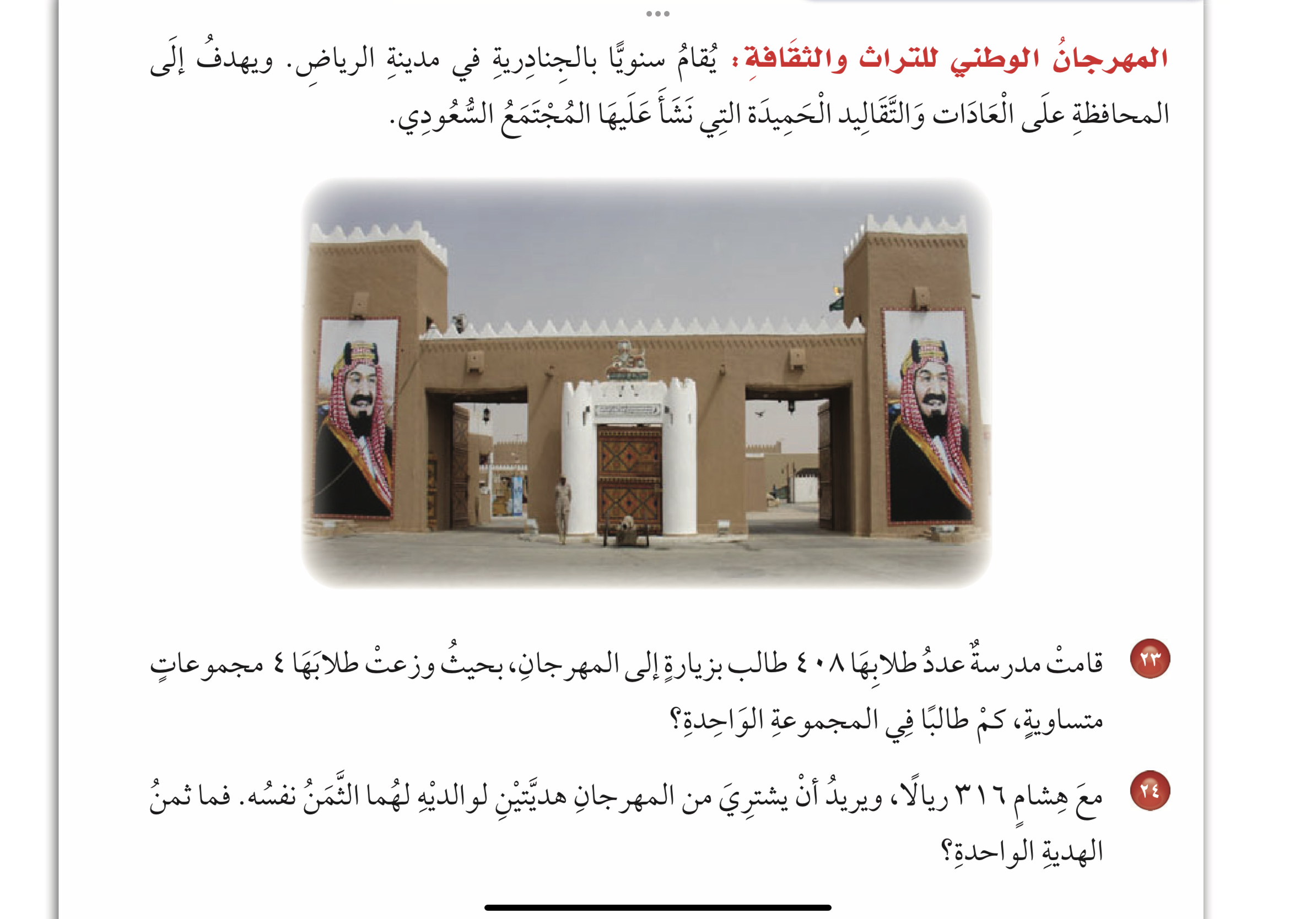 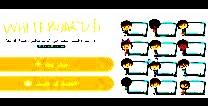 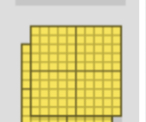 ٤٠٨ ÷ ٤= ١٠٢ طالب
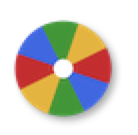 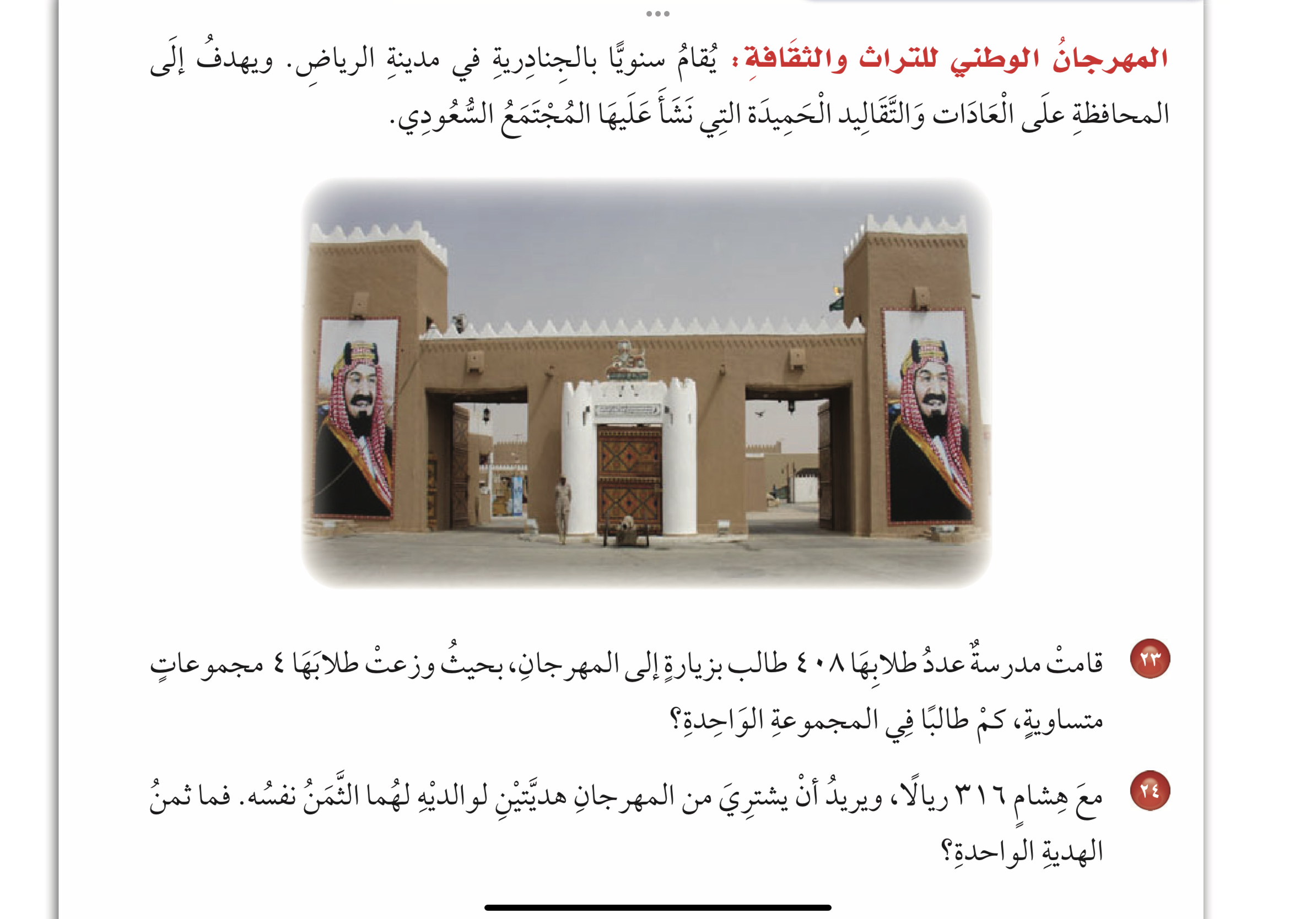 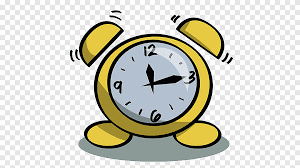 نشاط
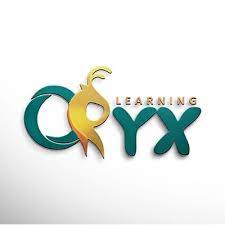 ٣١٦ ÷ ٢= ١٥٨ ريال
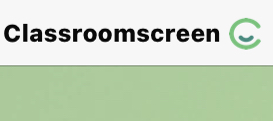 أدوات
الحل
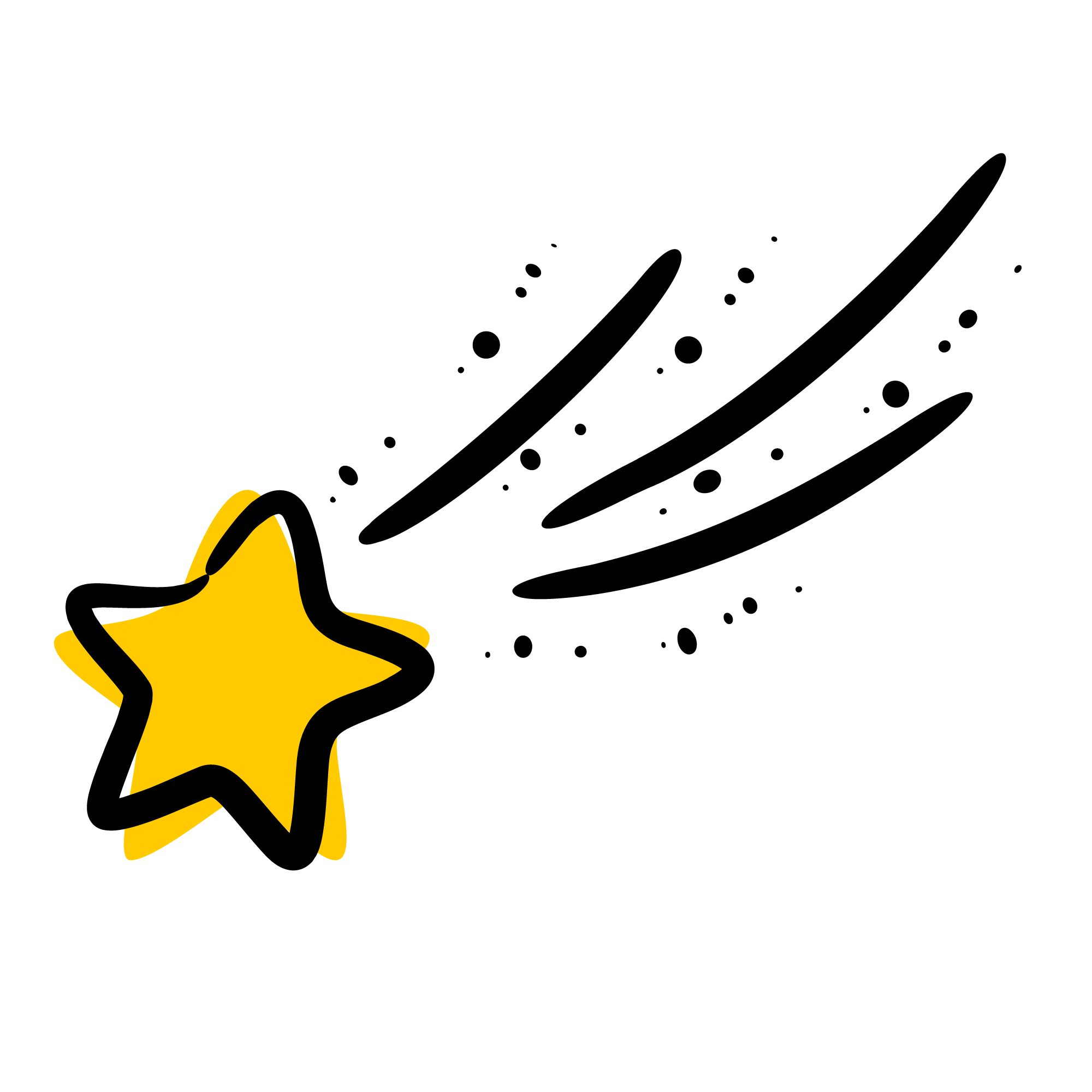 مهارات التفكير
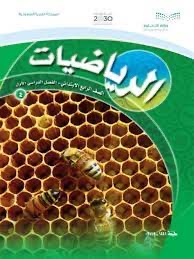 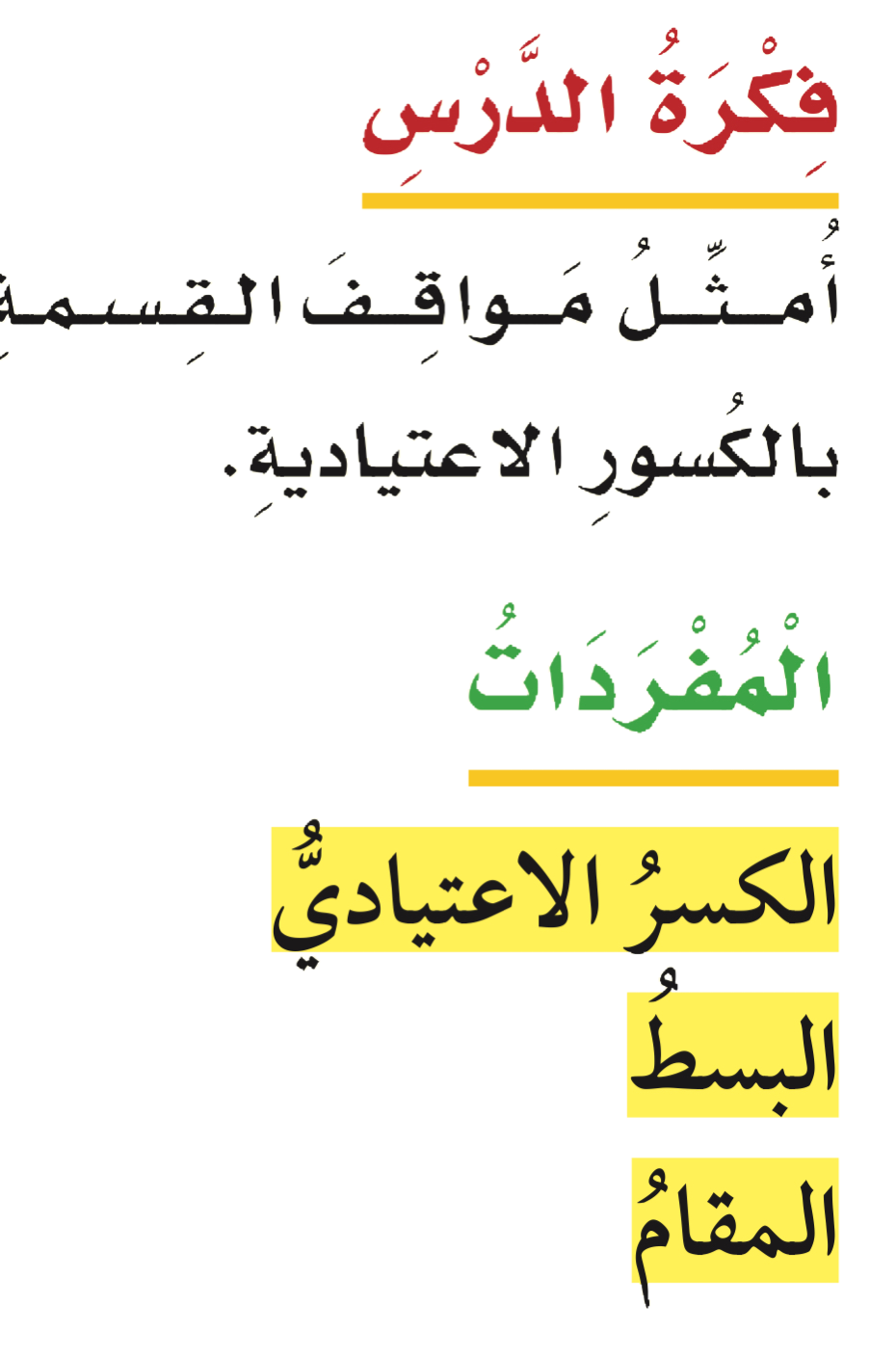 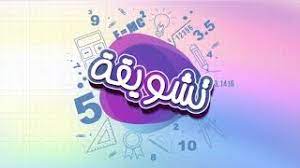 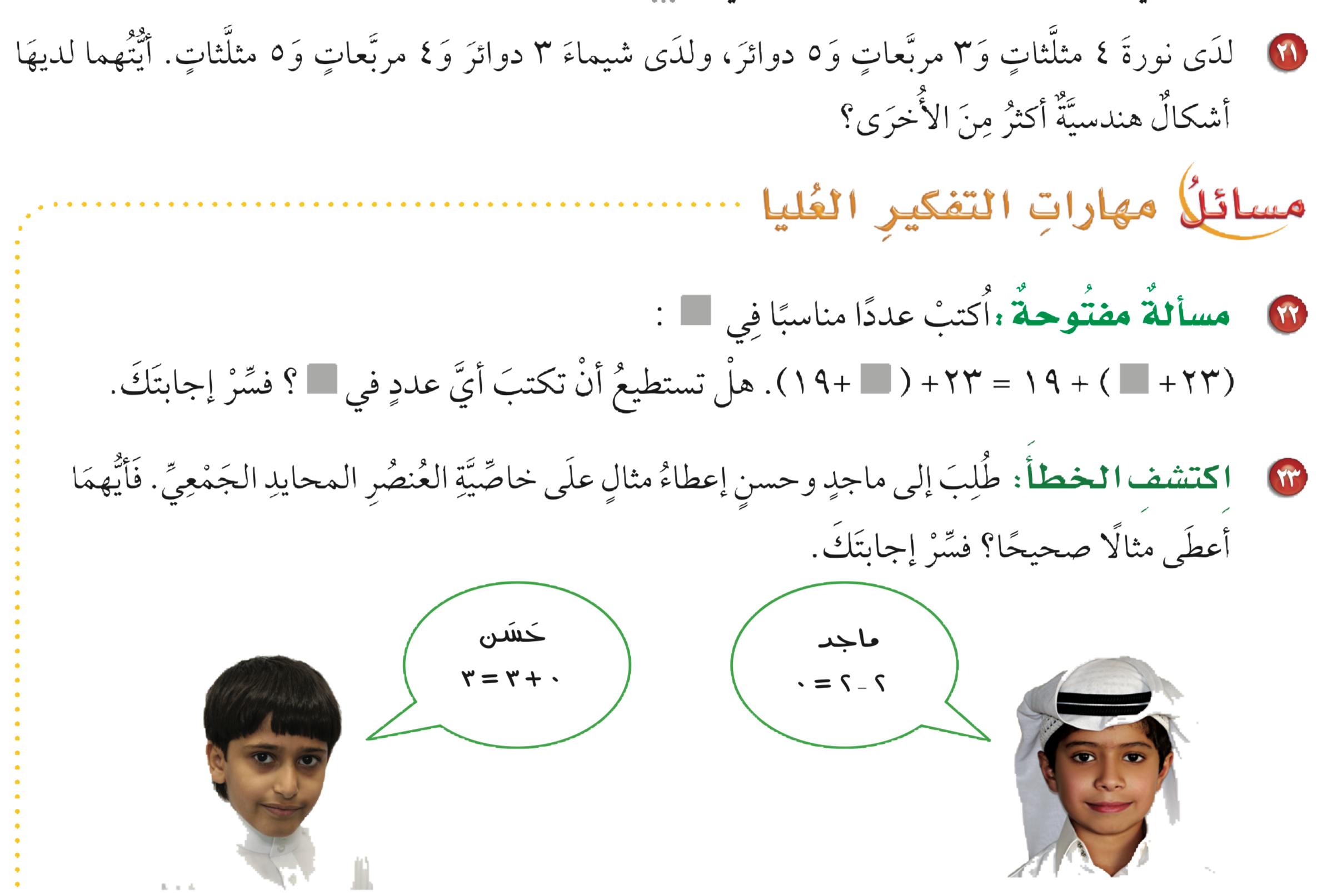 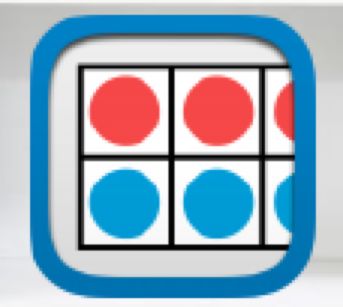 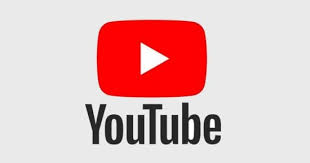 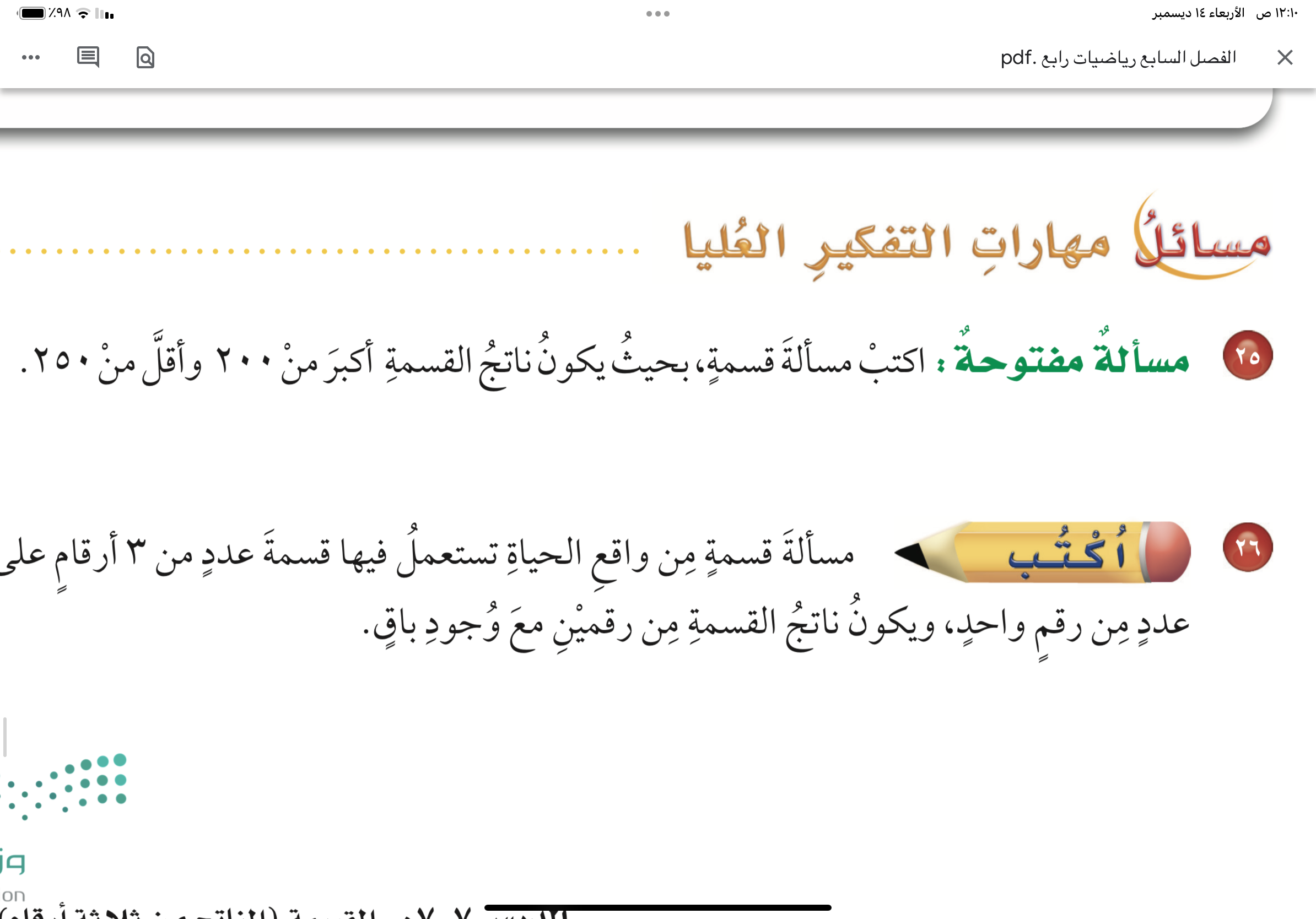 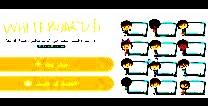 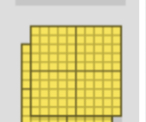 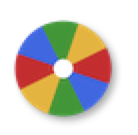 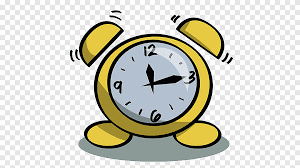 نشاط
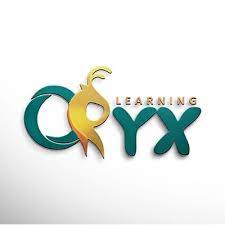 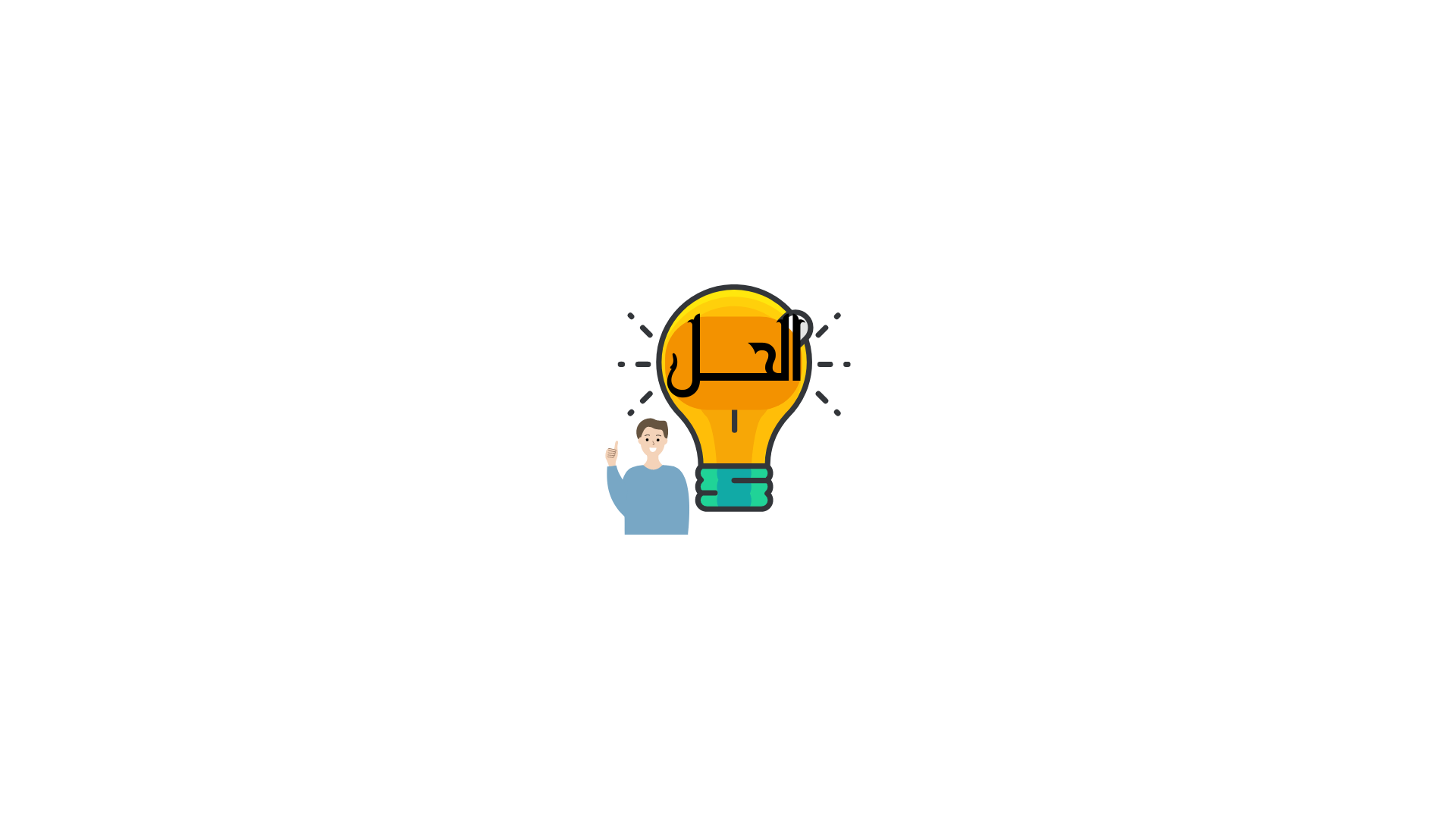 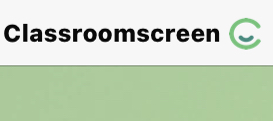 أدوات
مهارات التفكير
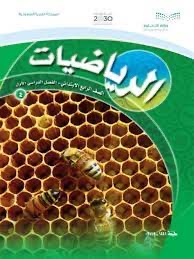 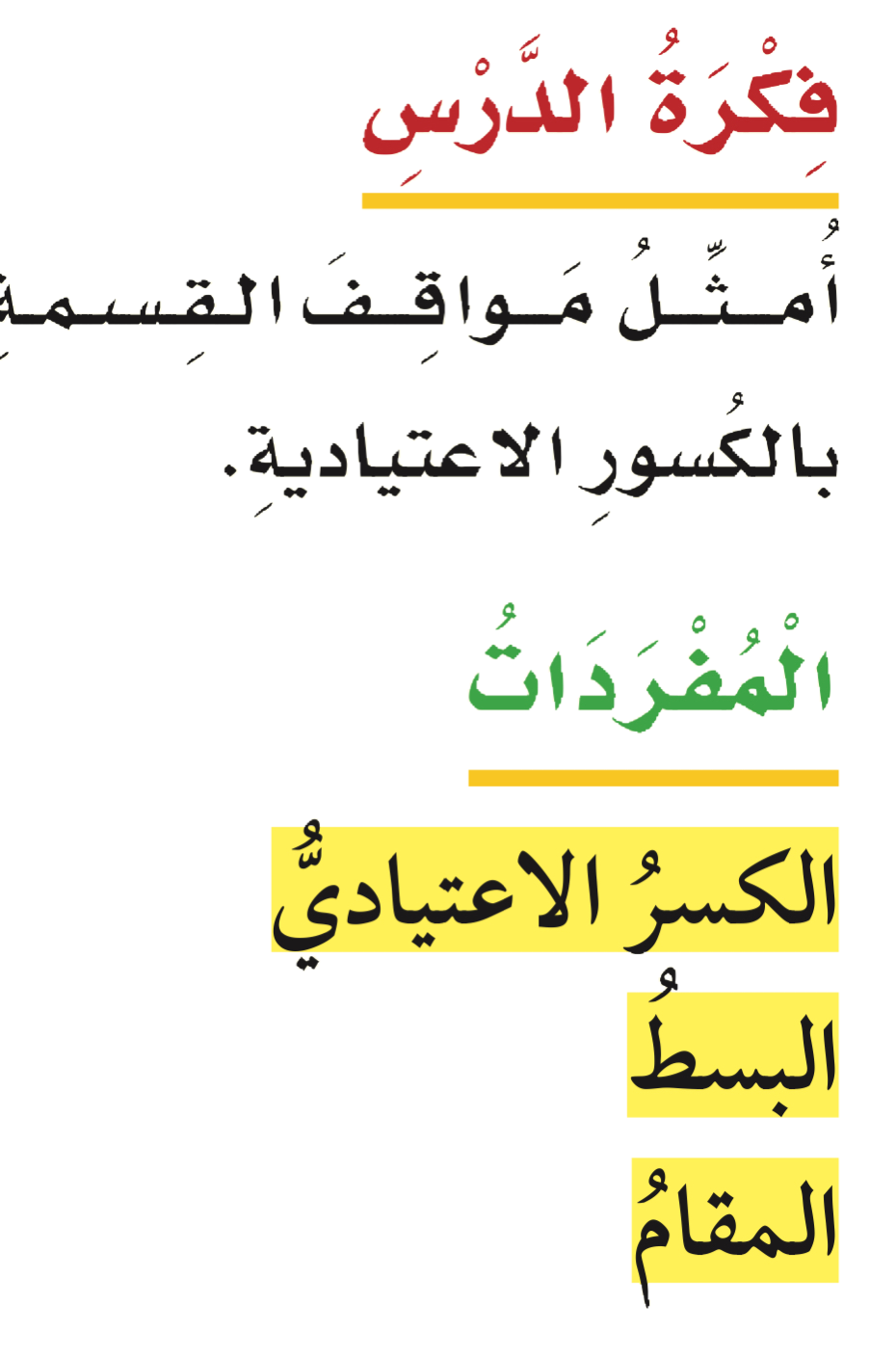 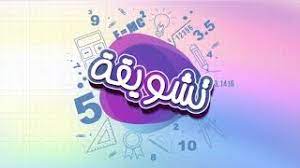 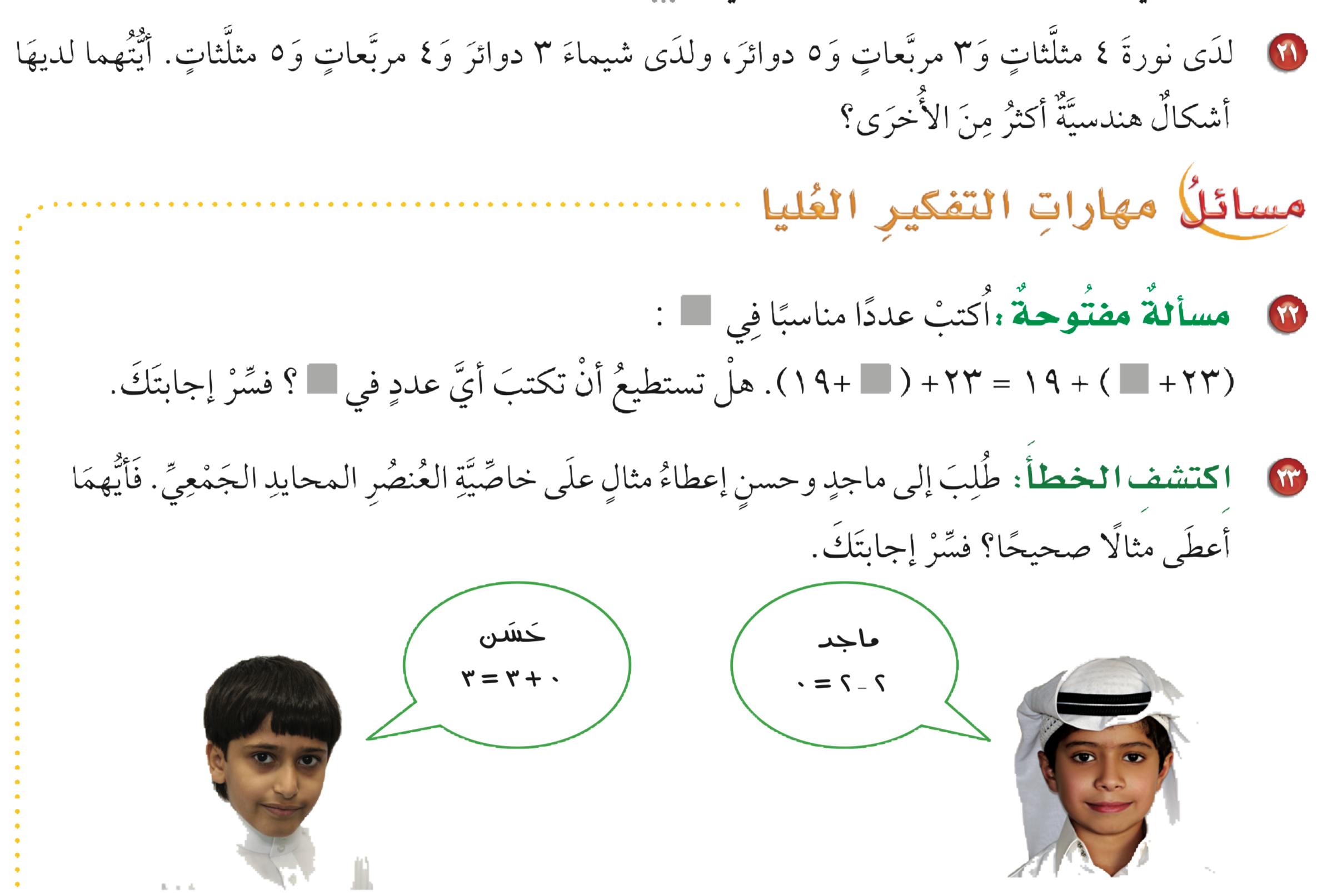 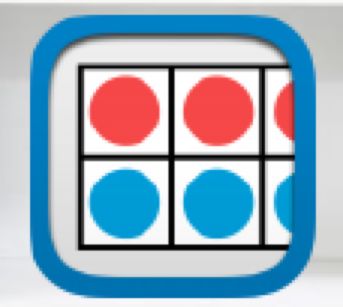 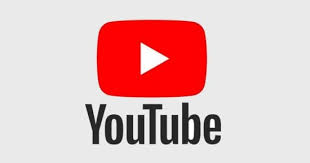 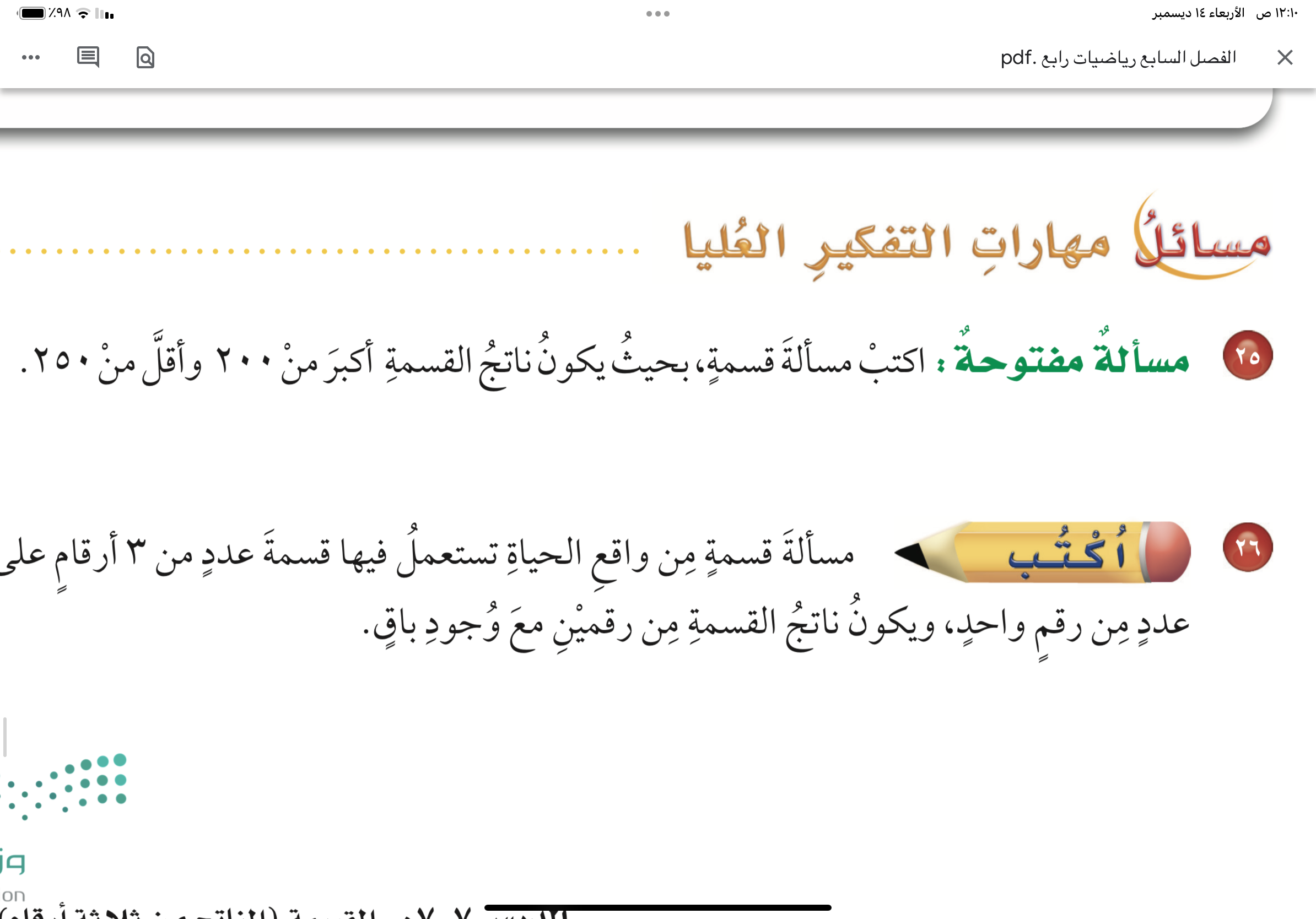 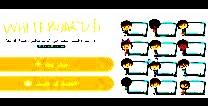 ٦٣٣ ÷ ٣= ٢١١
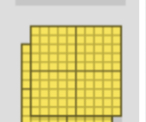 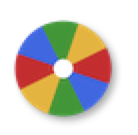 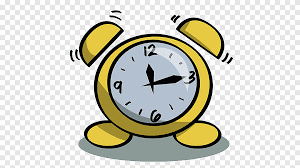 نشاط
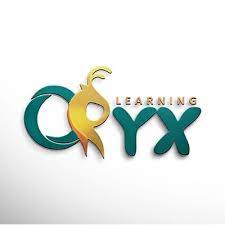 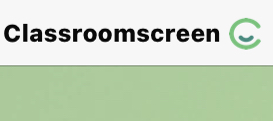 أدوات
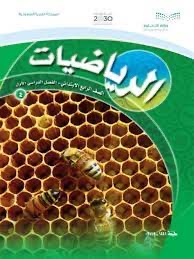 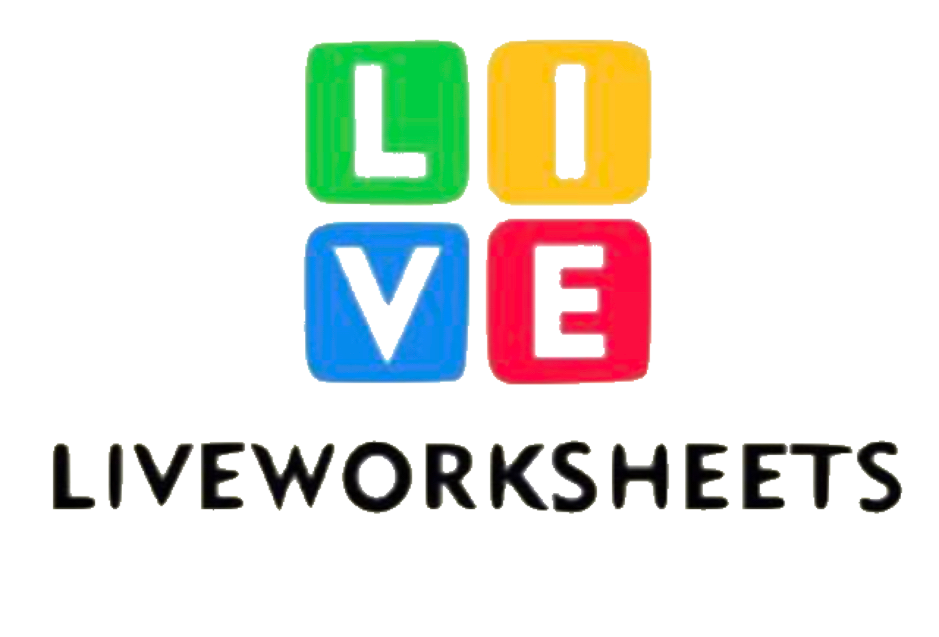 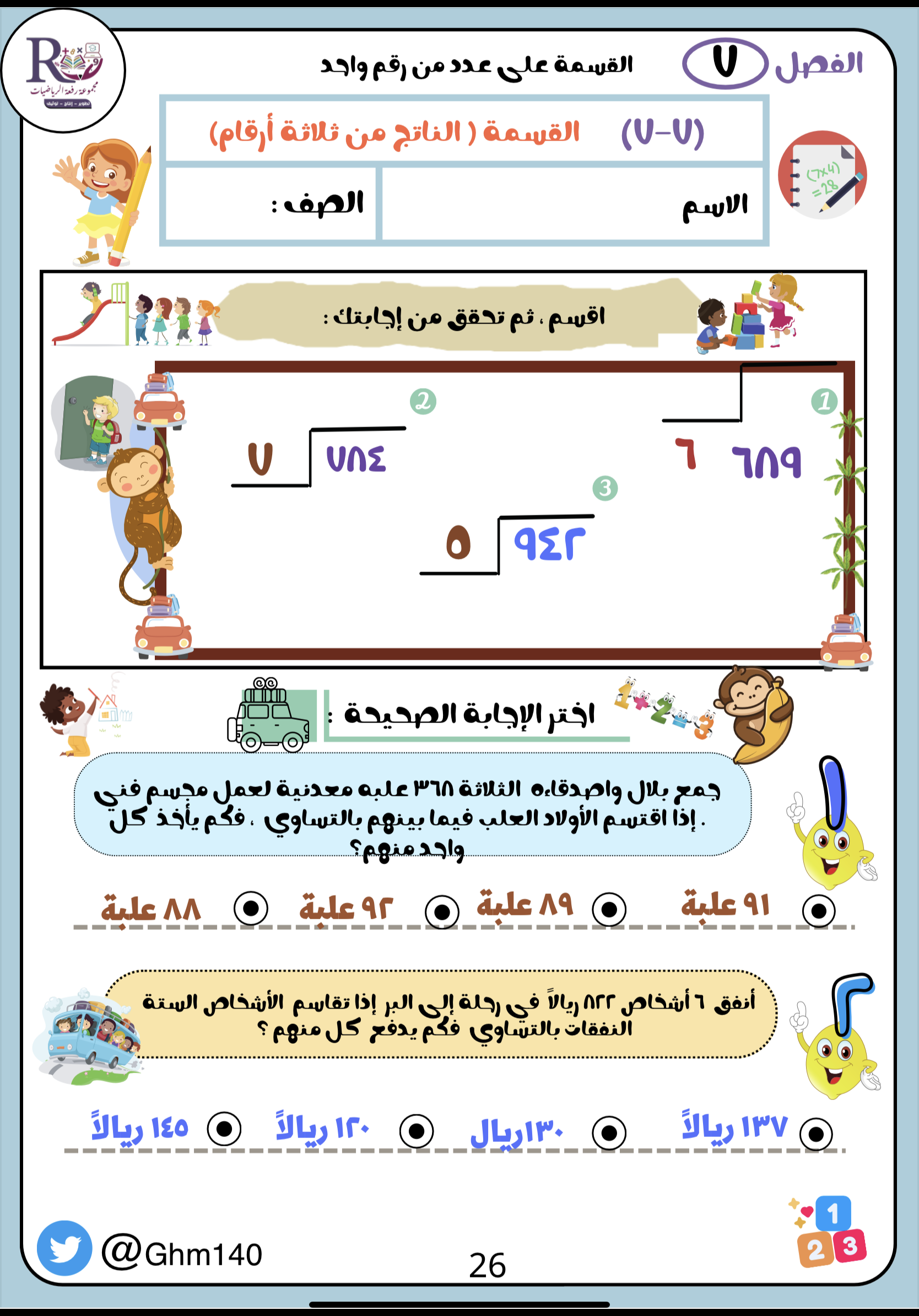 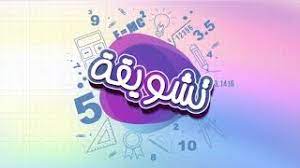 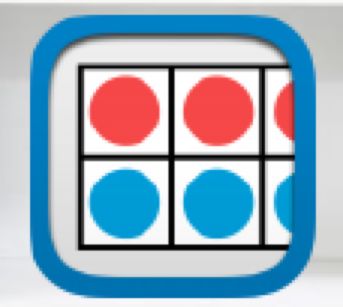 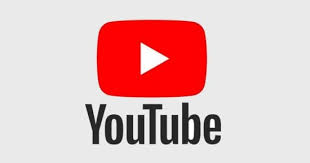 تقويم ختامي
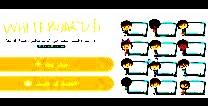 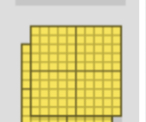 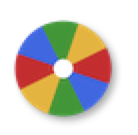 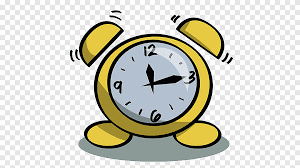 نشاط
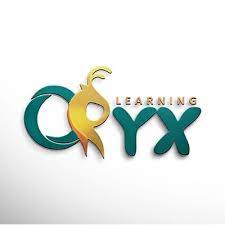 الواجــــب
١٤ ، ١٩ ، ٢٠ ،٢١
سؤال :
١٠٠
صفحة :
ختاماً
التعليم ليس استعداد للحياة، بل انه الحياة.